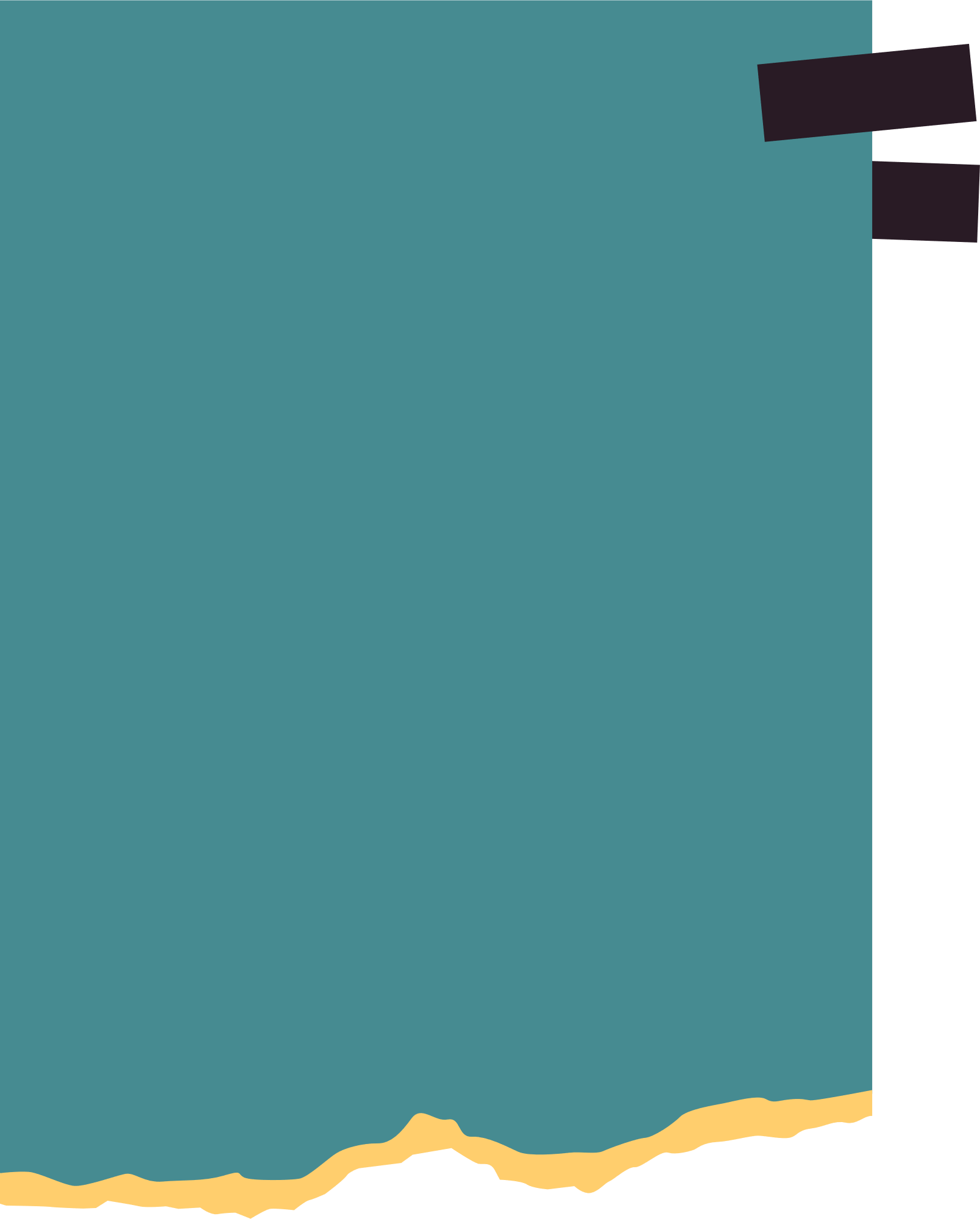 KHỞI ĐỘNG
“Hãy tưởng tượng rằng chúng ta là một nhóm kiến trúc sư và có nhiệm vụ thiết kế một căn nhà. Để bắt đầu, chúng ta cần xác định đường thẳng để xây móng và vẽ mặt phẳng để biểu diễn các phòng trong căn nhà. Sử dụng các khái niệm hình học trong toán học, chúng ta có thể tính toán và vẽ các đường thẳng và mặt phẳng này.
Nếu các em là một kiến trúc sư trong nhóm, cùng nhau áp dụng kiến thức hình học không gian giữa đường thẳng và mặt phẳng trong toán học để xác định và vẽ các đường thẳng và mặt phẳng này. Chúng ta sẽ tạo ra một bản thiết kế chính xác và hợp lý cho căn nhà của mình.
Vậy cách vẽ, cách xác định mặt phẳng và đường thẳng trong không gian như thế nào? Mối quan hệ giữa chúng là gì để ta có thể vẽ được bản thiết kế?”.
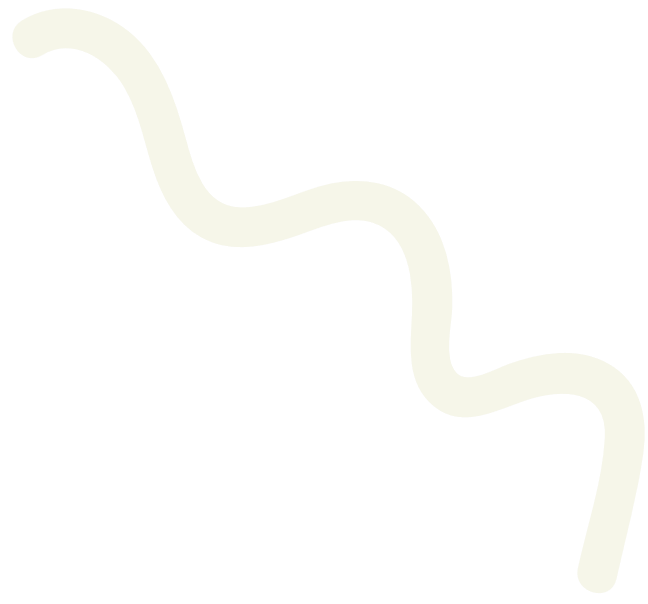 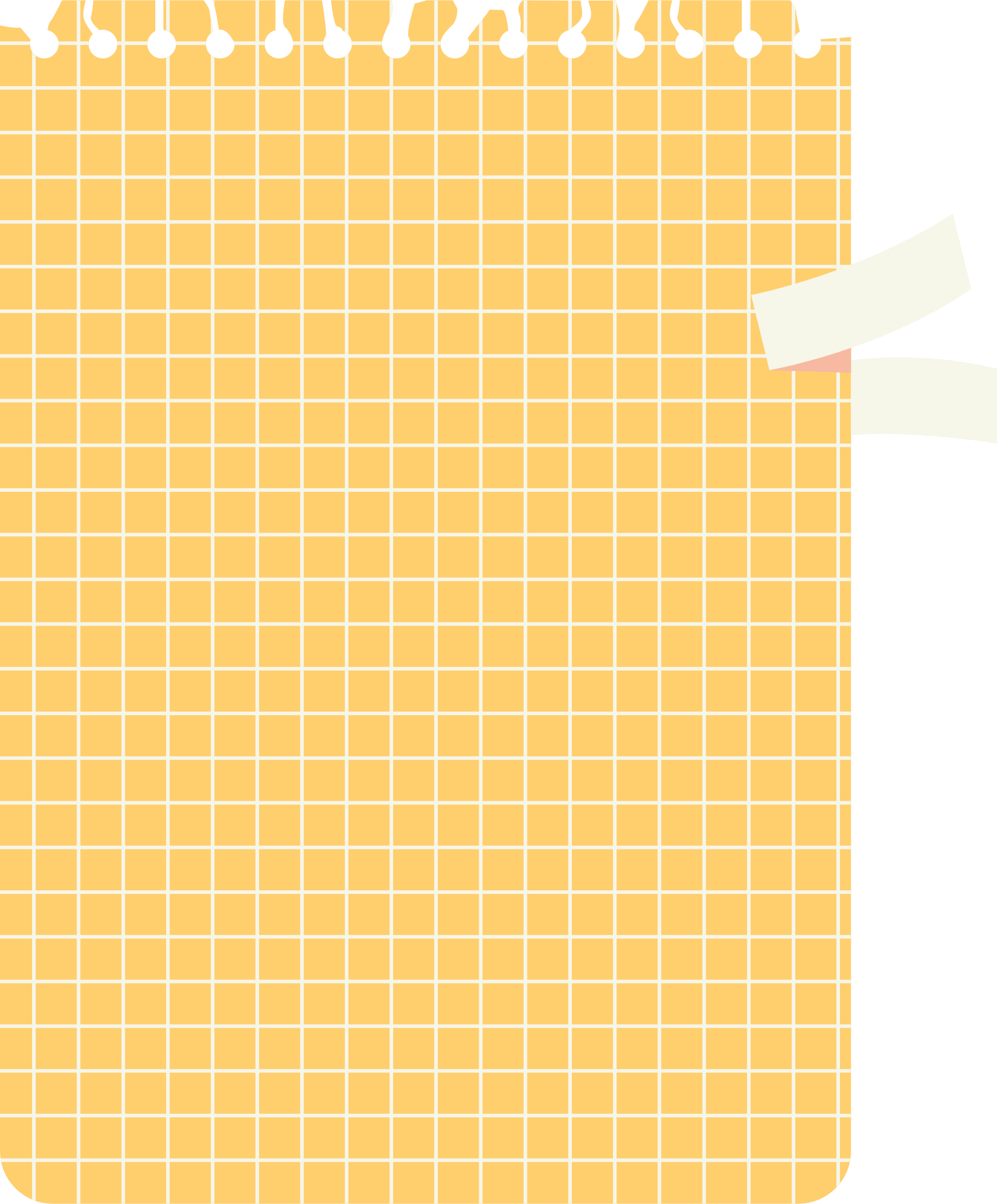 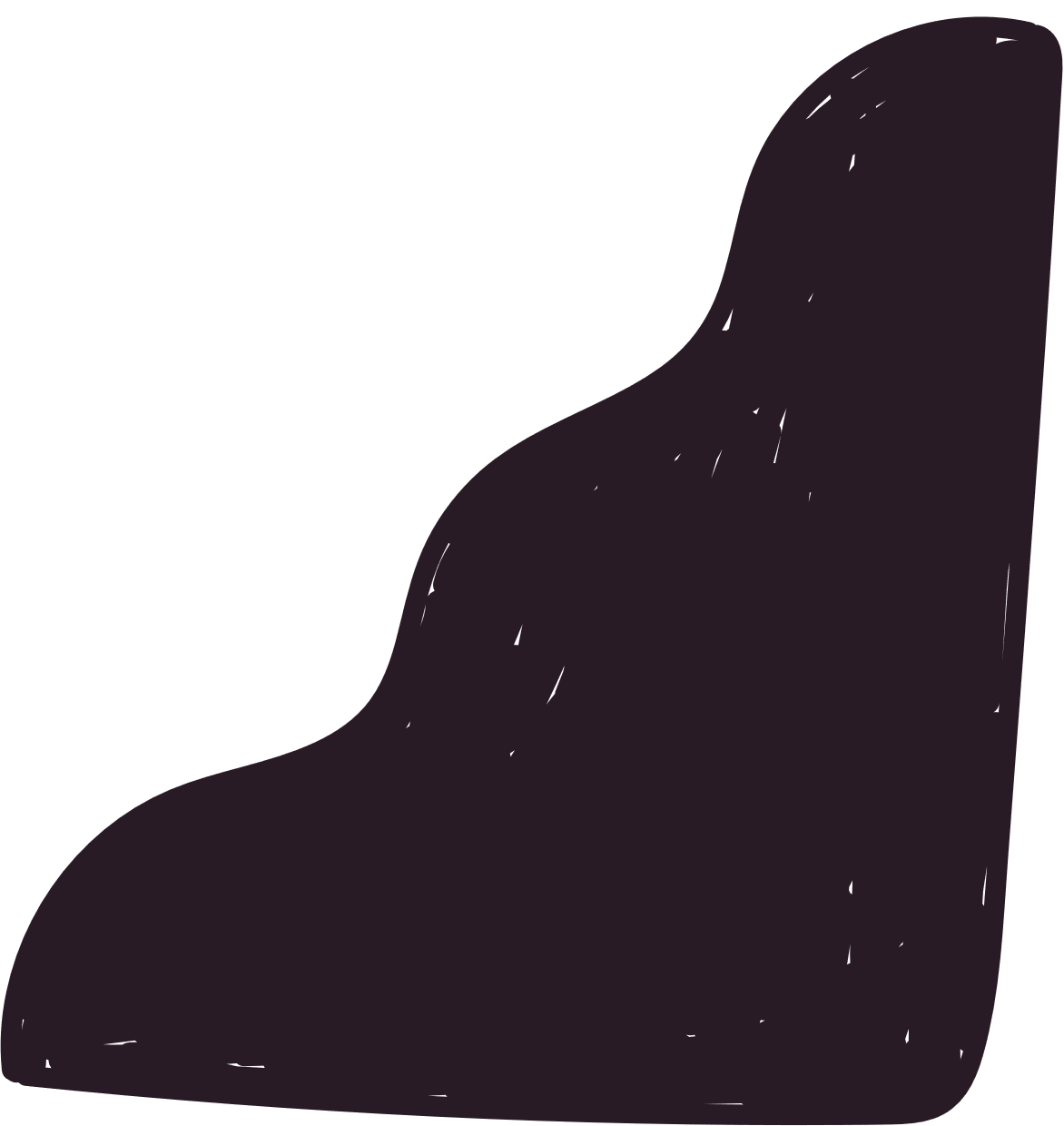 CHƯƠNG IV. QUAN HỆ SONG SONG TRONG KHÔNG GIAN
BÀI 10: ĐƯỜNG THẲNG VÀ MẶT PHẲNG TRONG KHÔNG GIAN
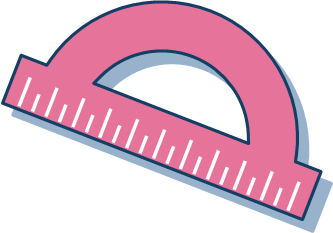 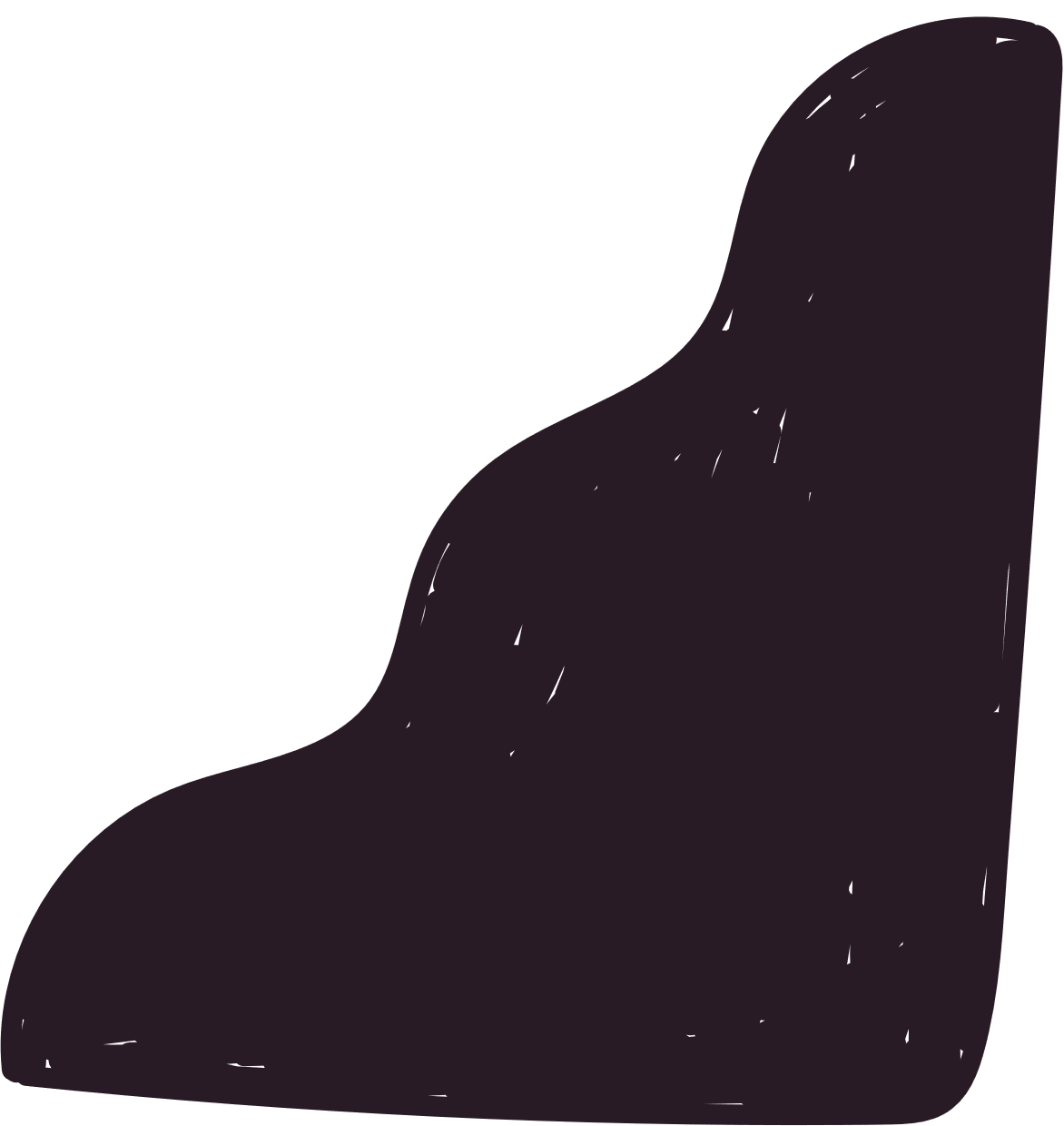 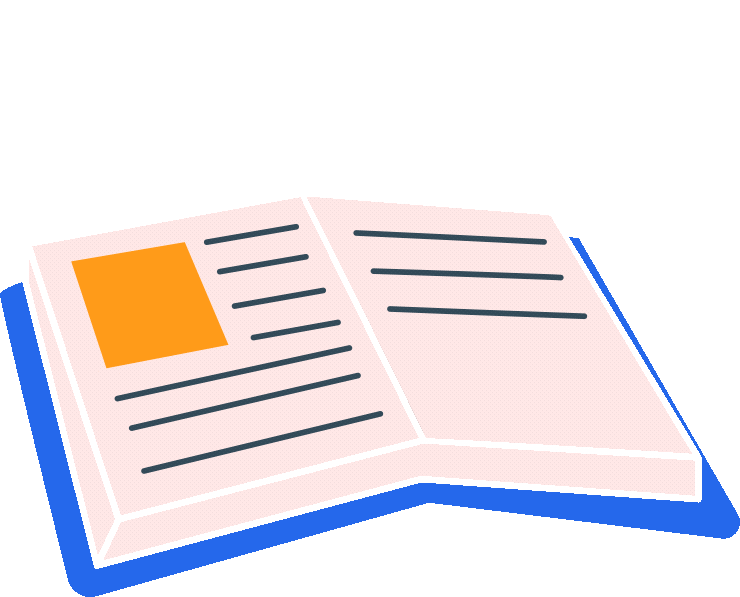 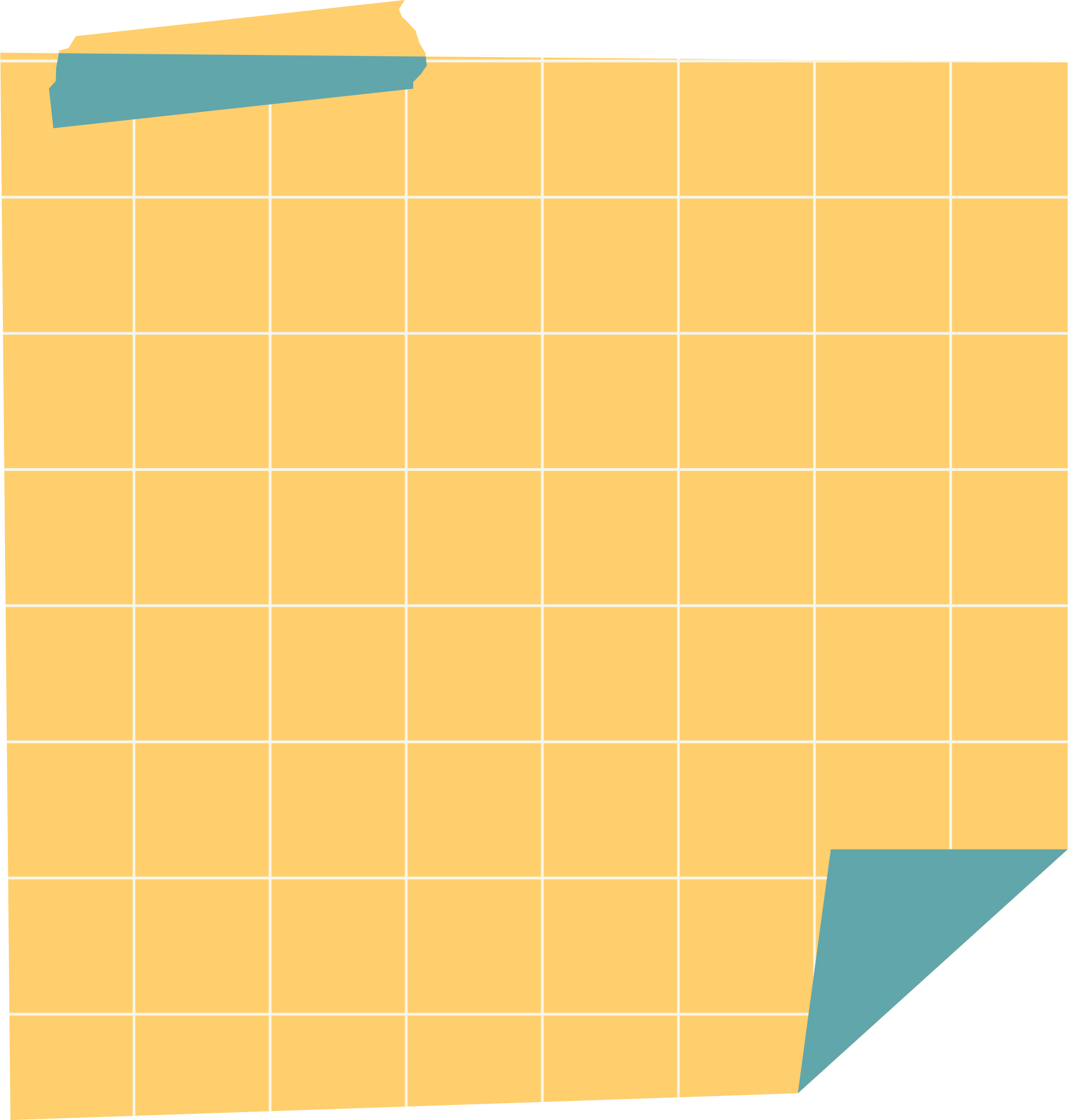 1
Khái niệm mở đầu
NỘI DUNG BÀI HỌC
2
Các tính chất thừa nhận
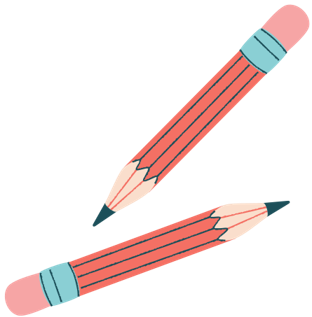 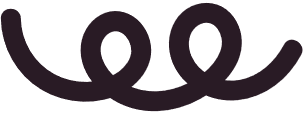 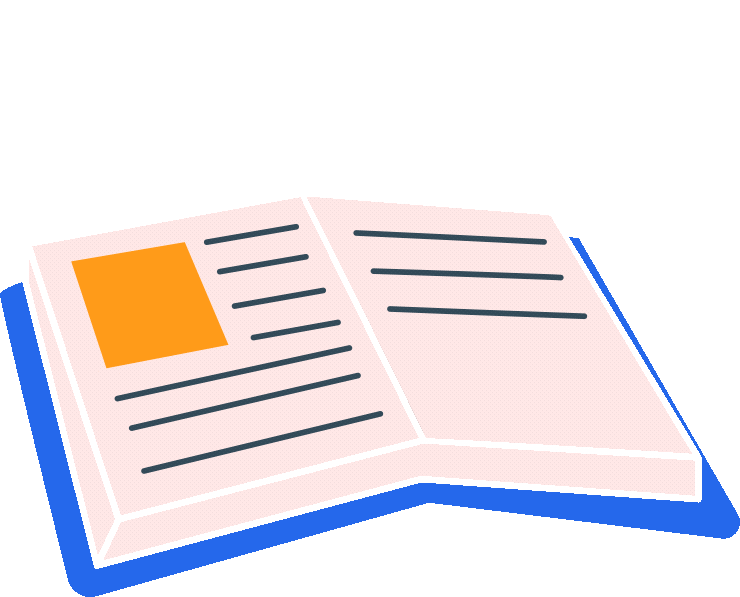 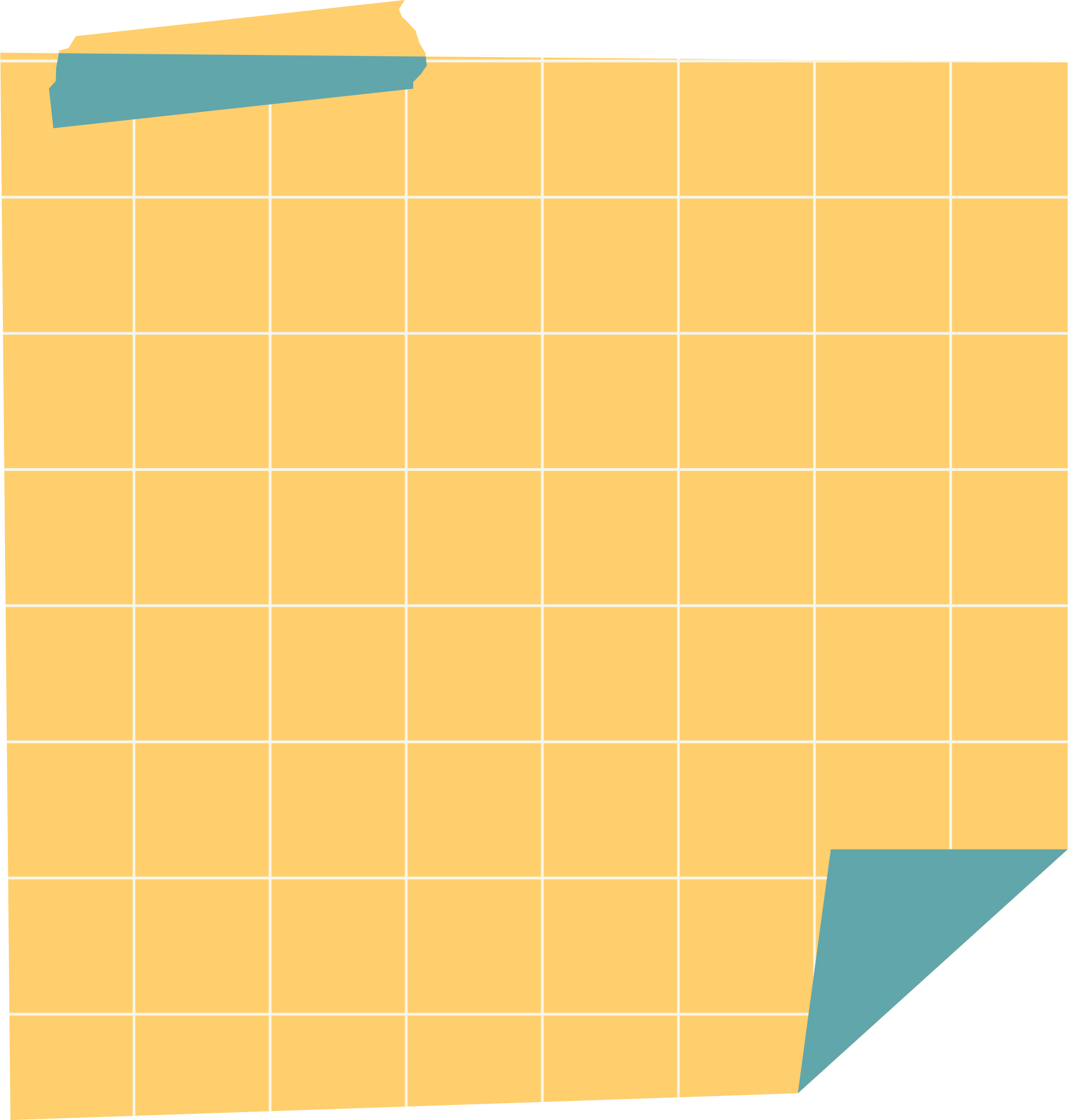 3
Cách xác định một mặt phẳng
NỘI DUNG BÀI HỌC
4
Hình chóp và hình tứ diện
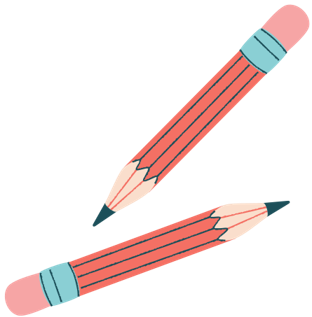 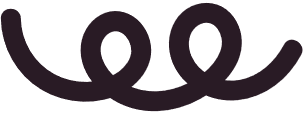 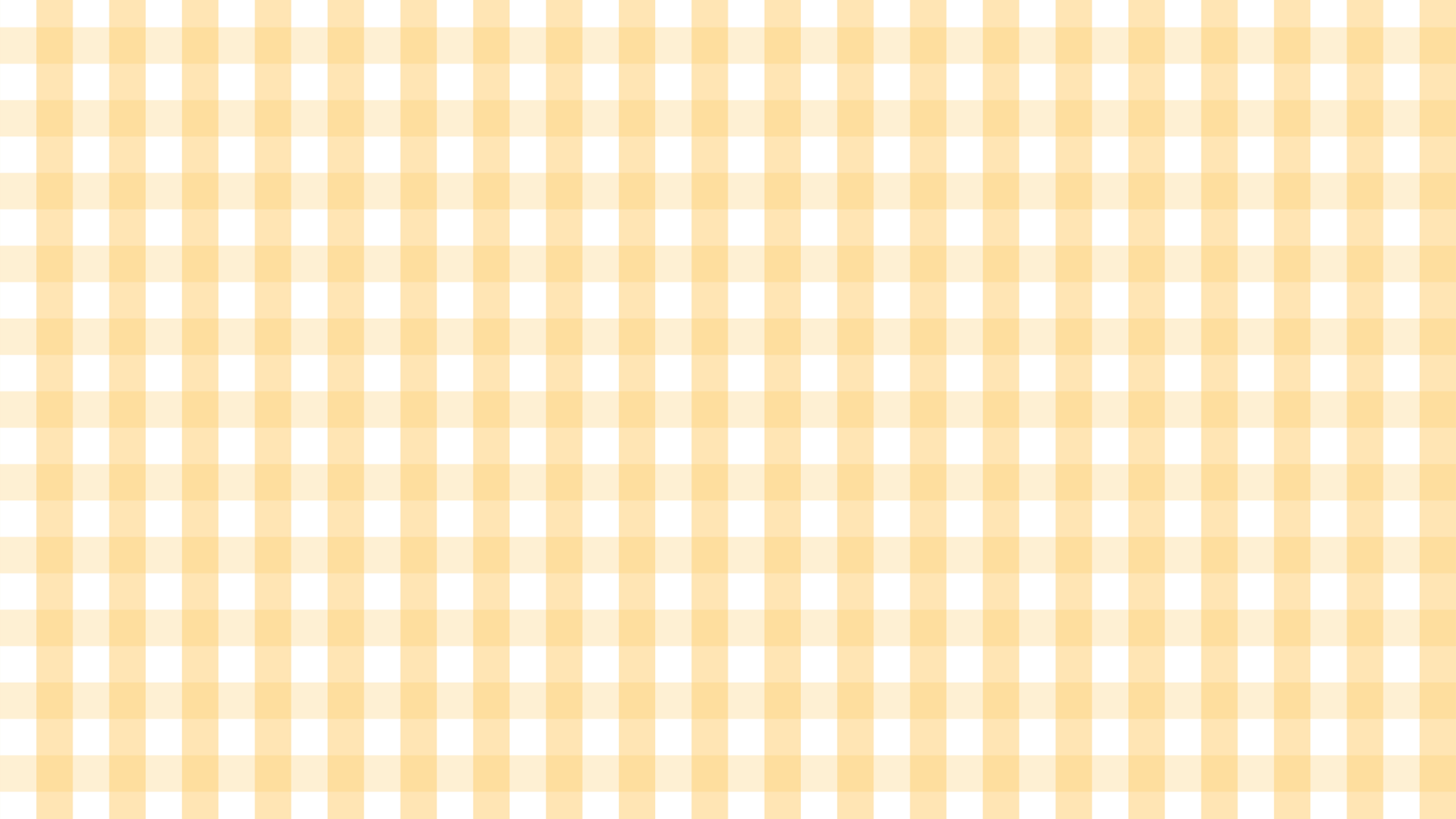 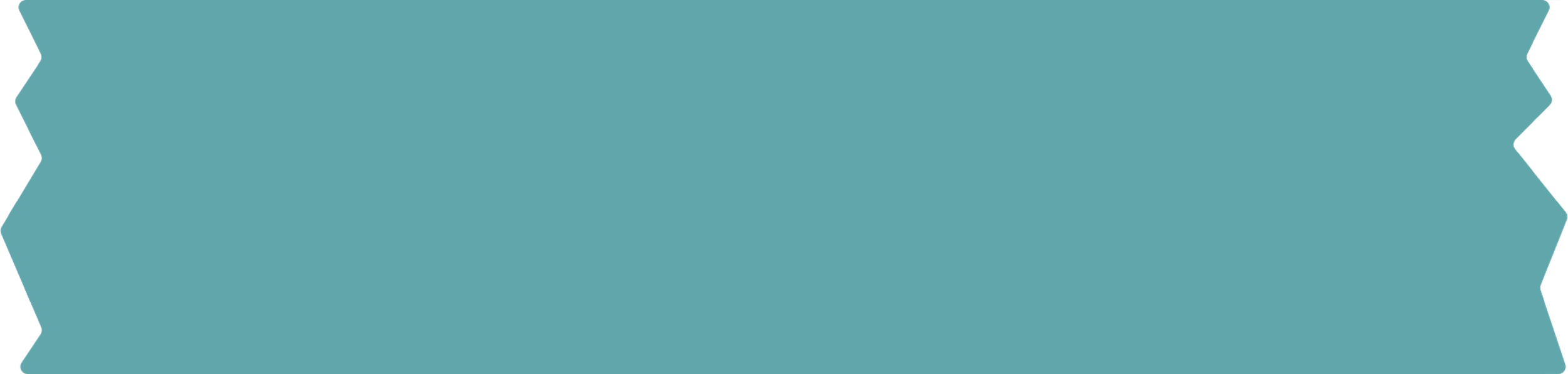 KHÁI NIỆM MỞ ĐẦU
1
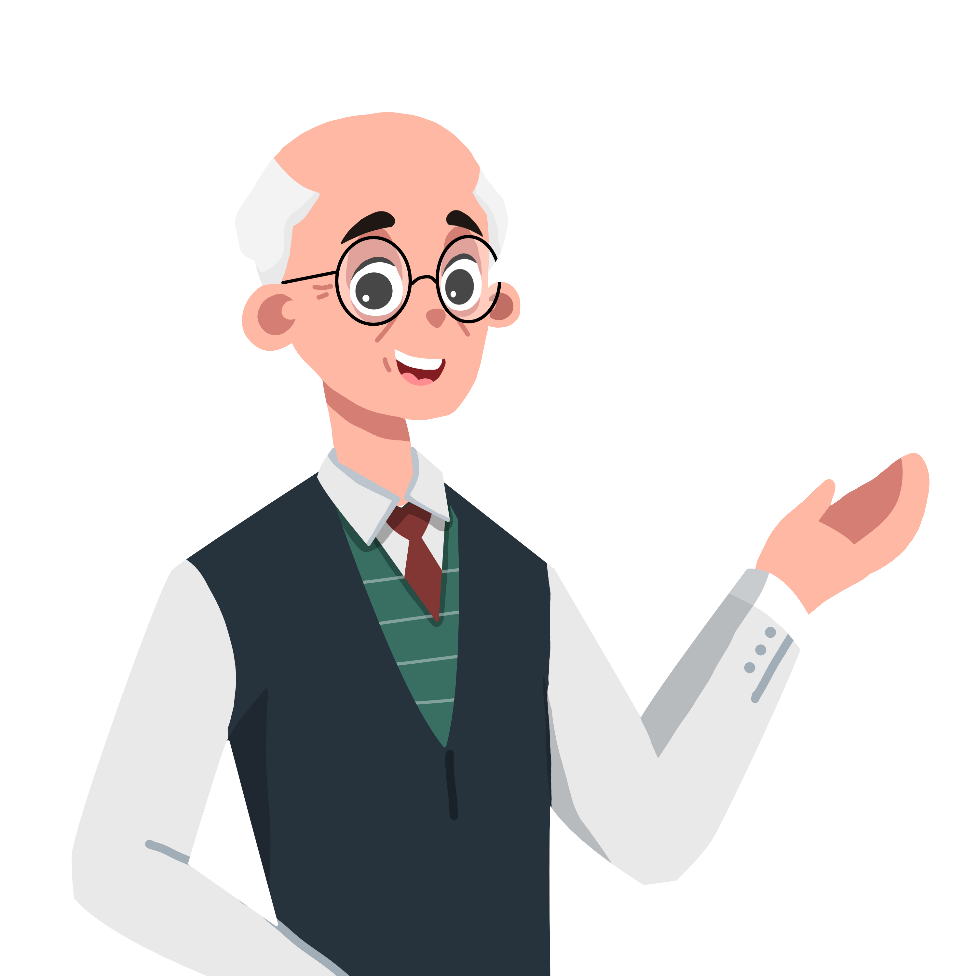 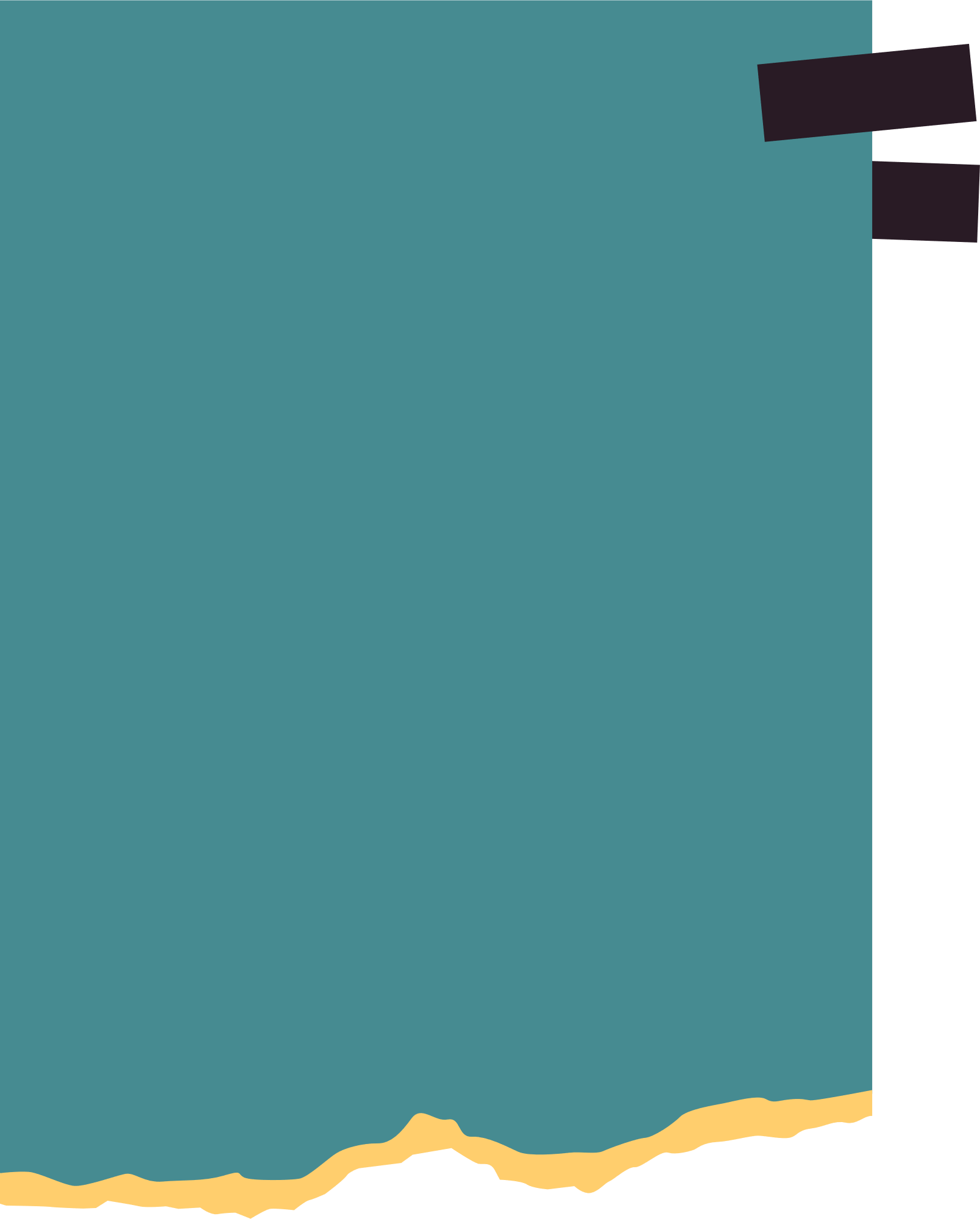 Mặt bảng, màn hình máy tính hay mặt nước lúc tĩnh lặng là một số hình ảnh về một phần của mặt phẳng. Mặt phẳng không có bề dày và không có giới hạn.
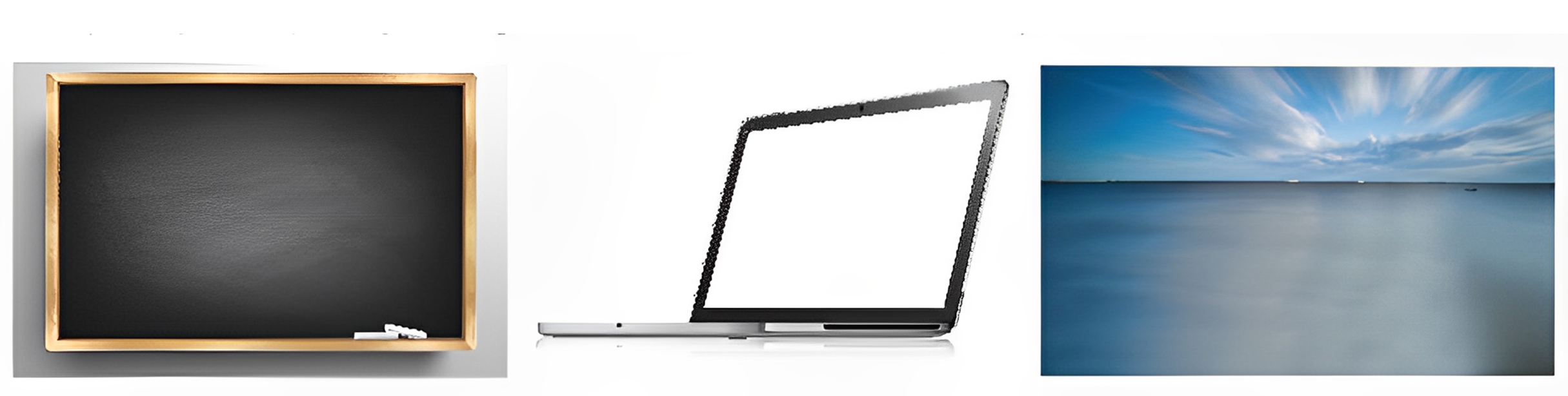 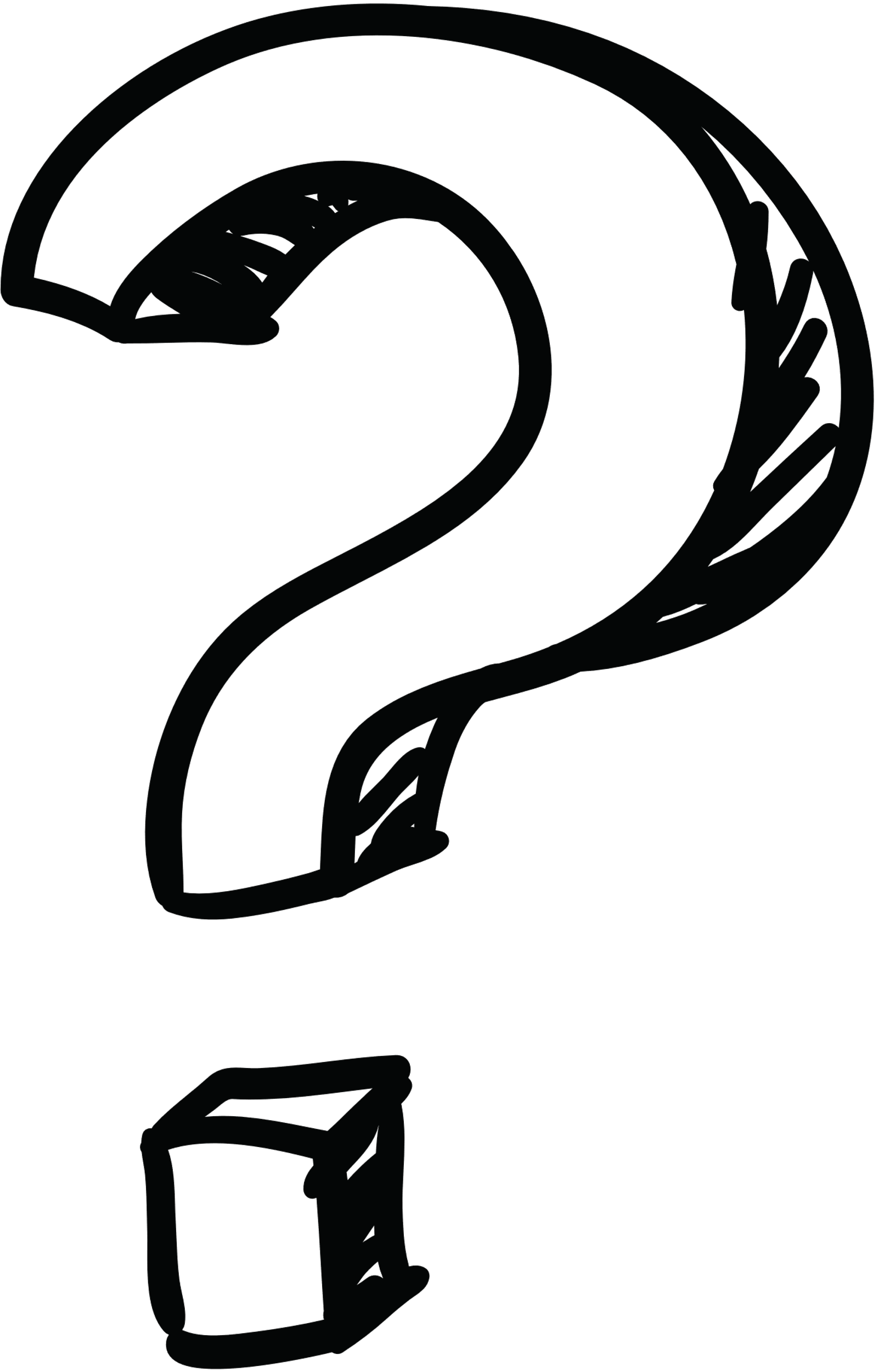 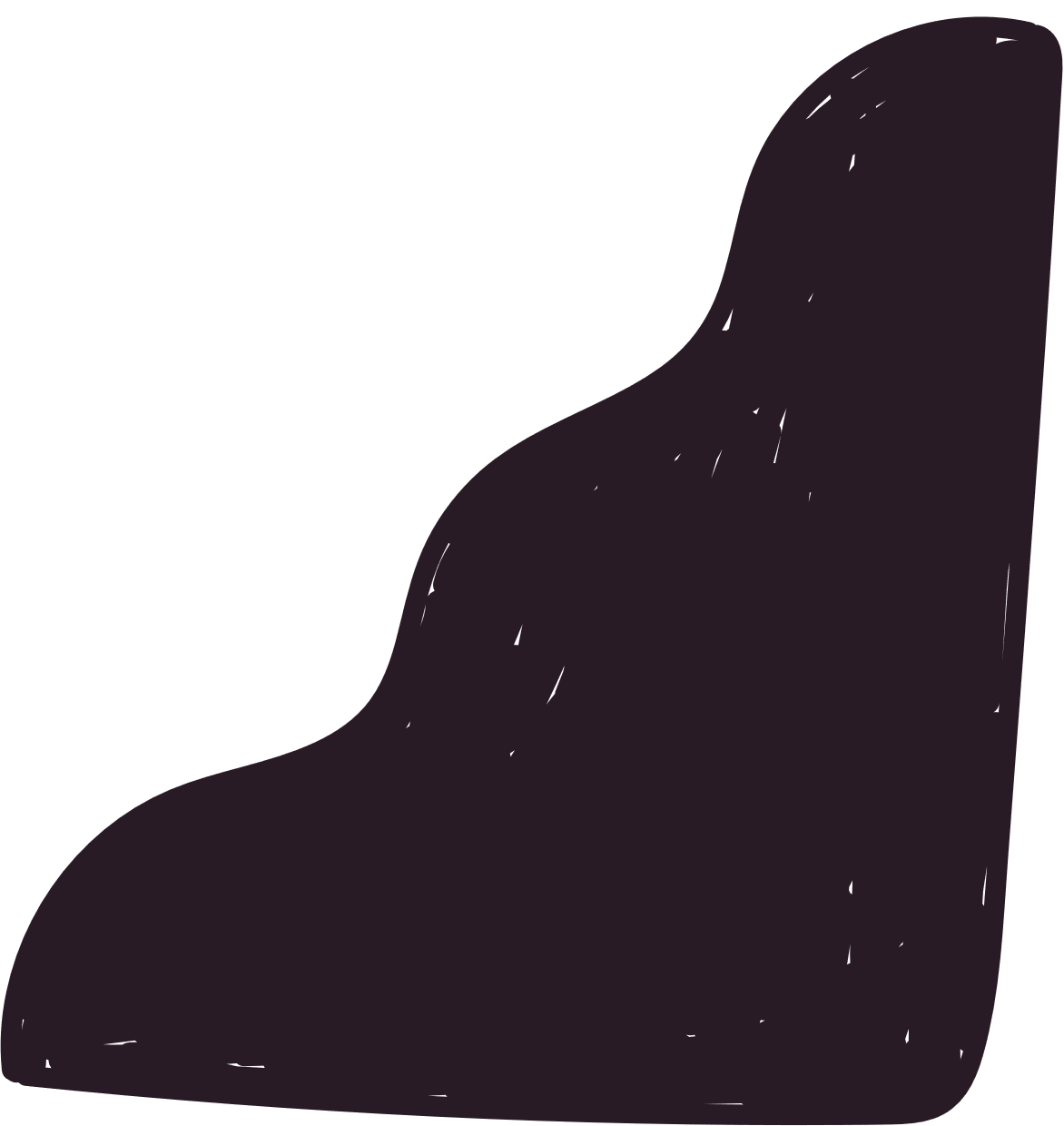 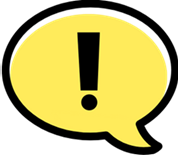 Chú ý:
Để biểu diễn mặt phẳng ta thường dùng một hình bình hành và viết tên của mặt phẳng vào một góc của hình. Ta cũng có thể sử dụng một góc và viết tên của mặt phẳng ở bên trong góc đó.
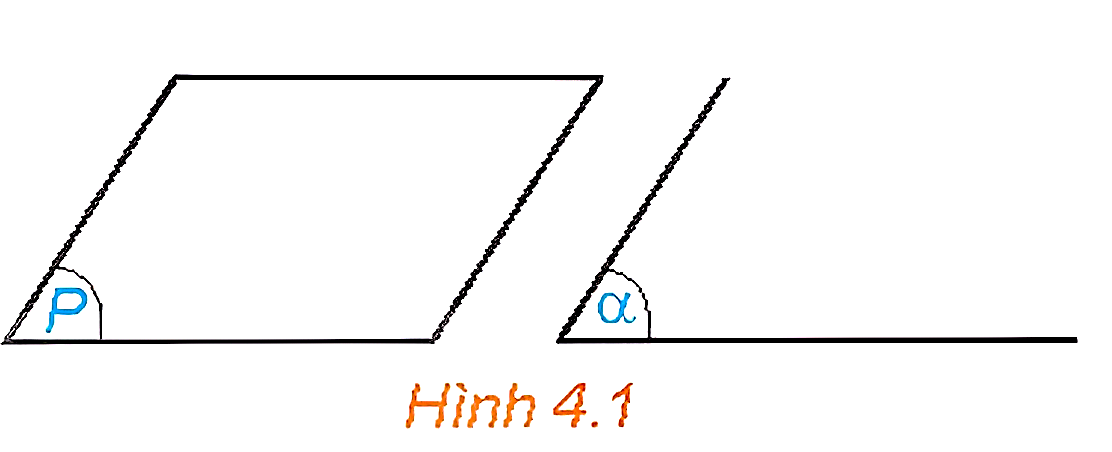 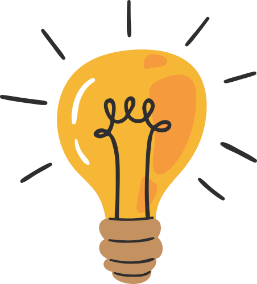 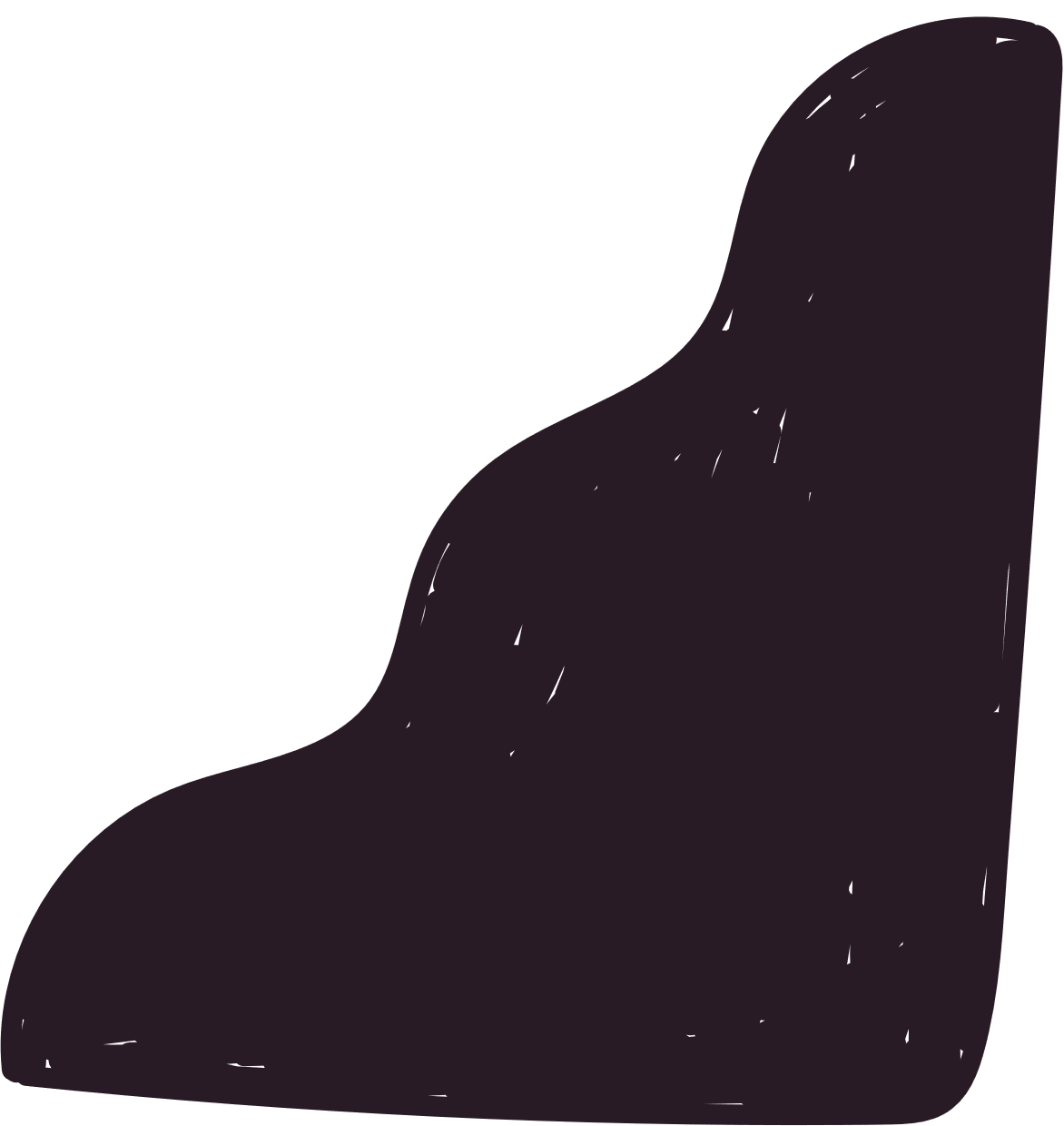 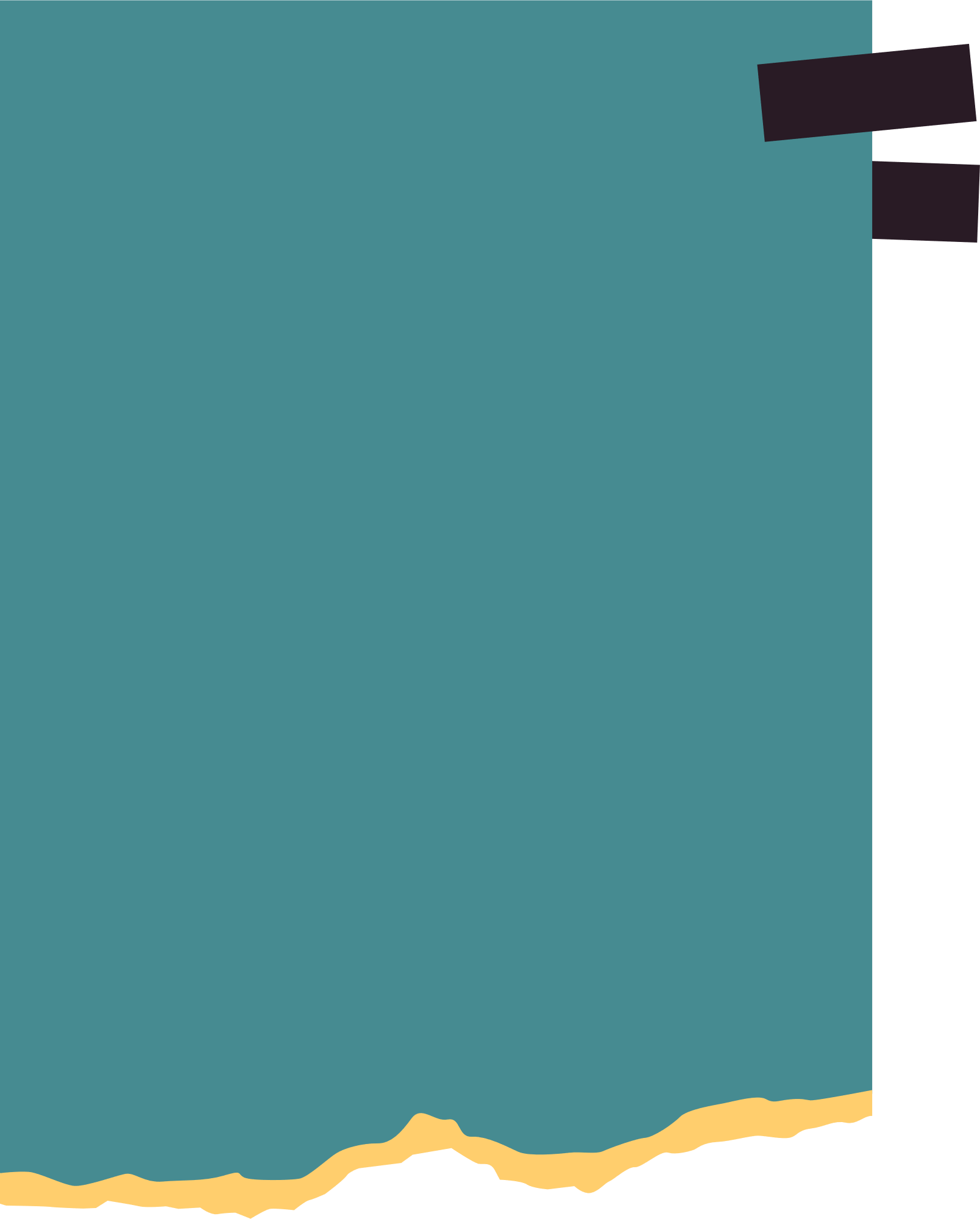 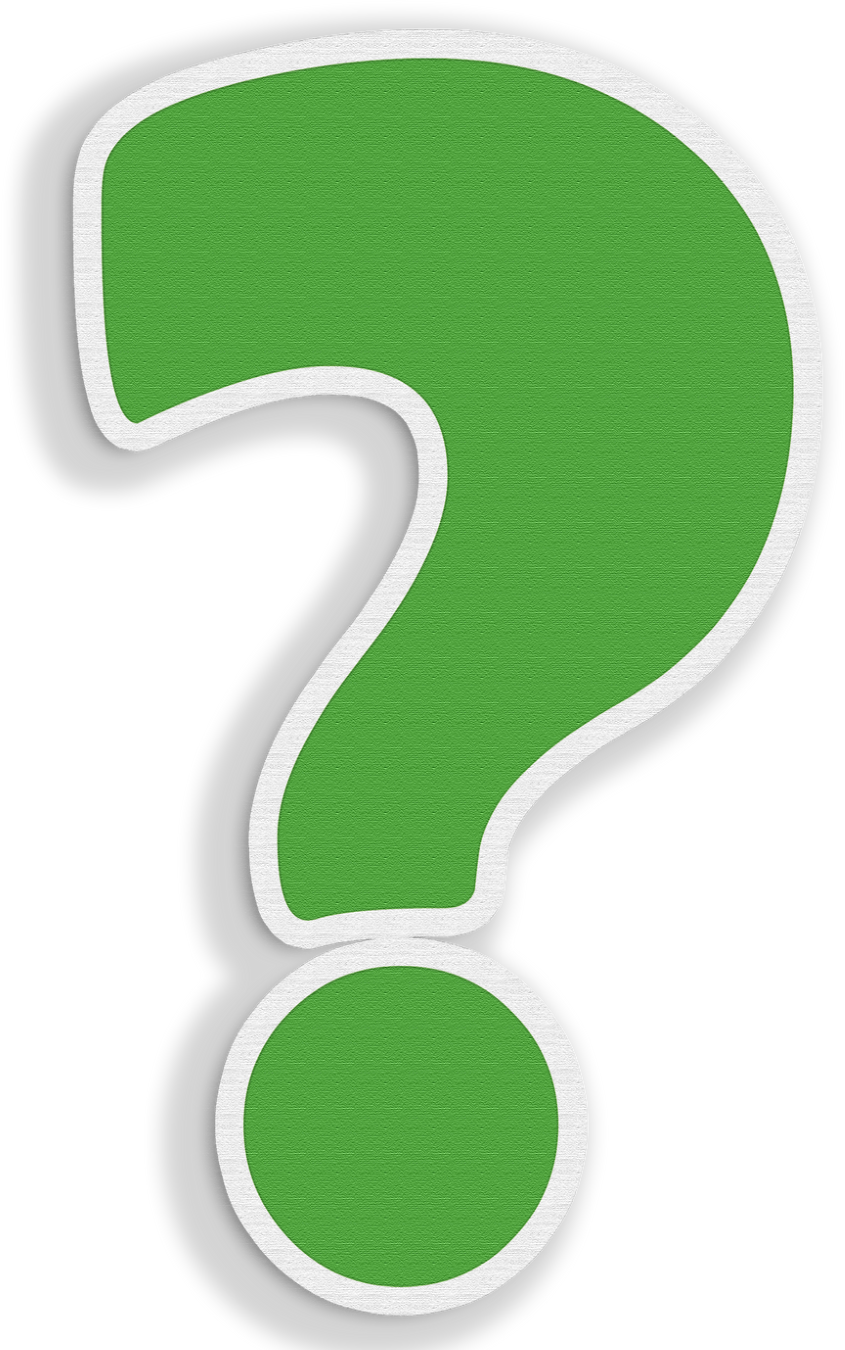 Câu hỏi:
Hãy tìm một số hình ảnh của mặt phẳng trong thực tế
Gợi ý:
Một số hình ảnh của mặt phẳng trong thực tế: mặt bàn, mặt gương phẳng, mặt sàn phẳng, trần nhà phẳng,...
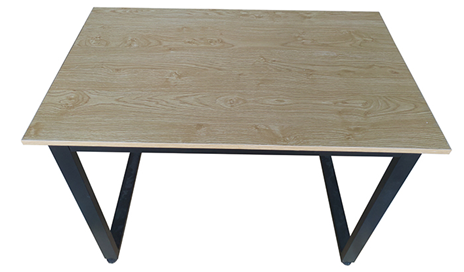 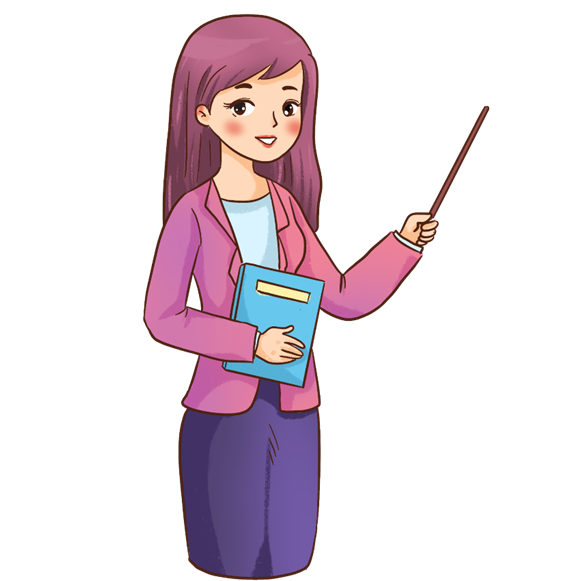 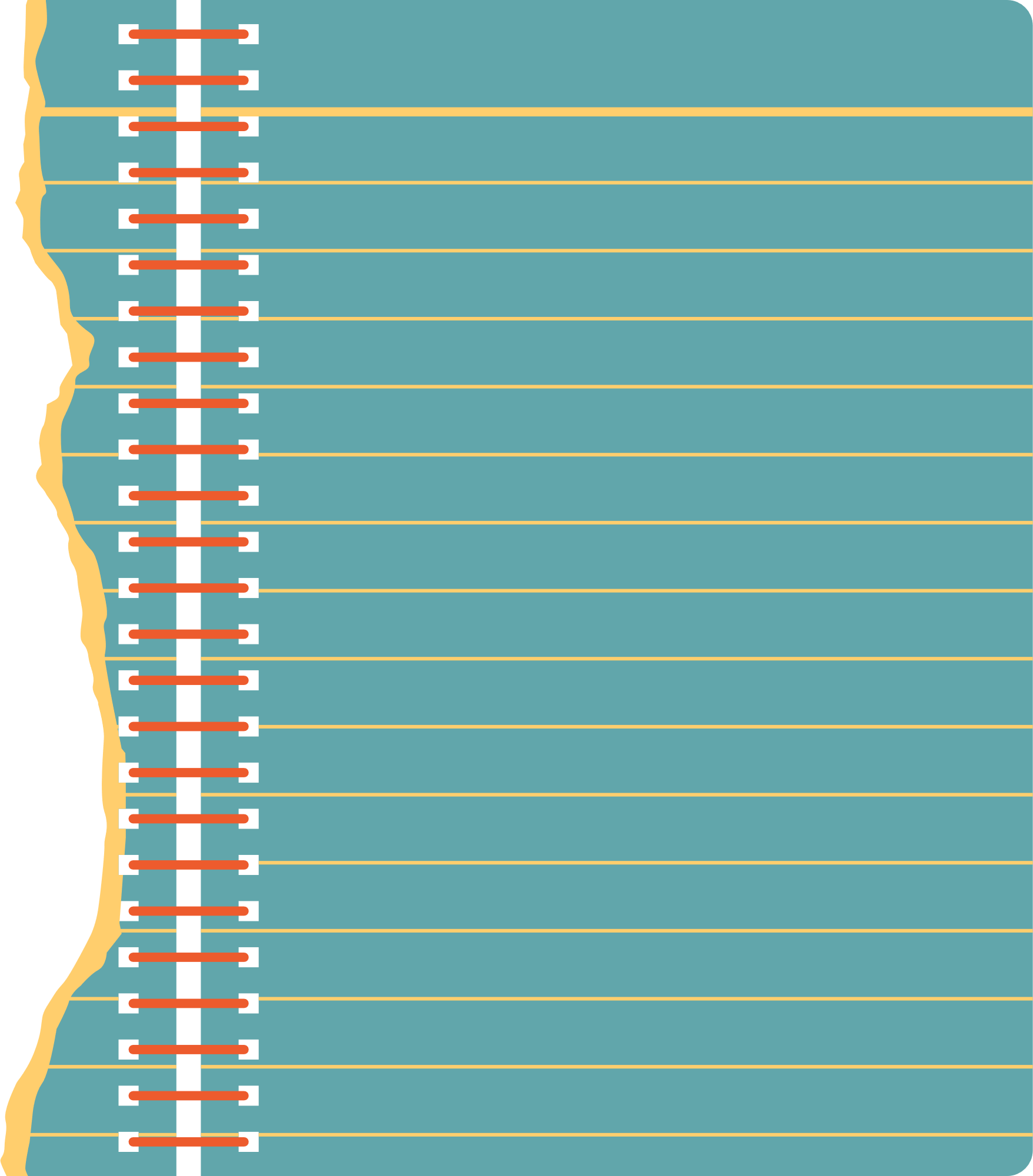 HĐ1
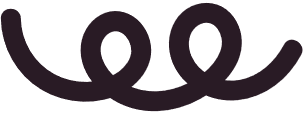 Chấm phạt đền trên sân bóng đá cho ta hình ảnh về một điểm thuộc một mặt phẳng. Hãy tìm thêm các ví dụ khác cũng gợi cho ta hình ảnh đó.
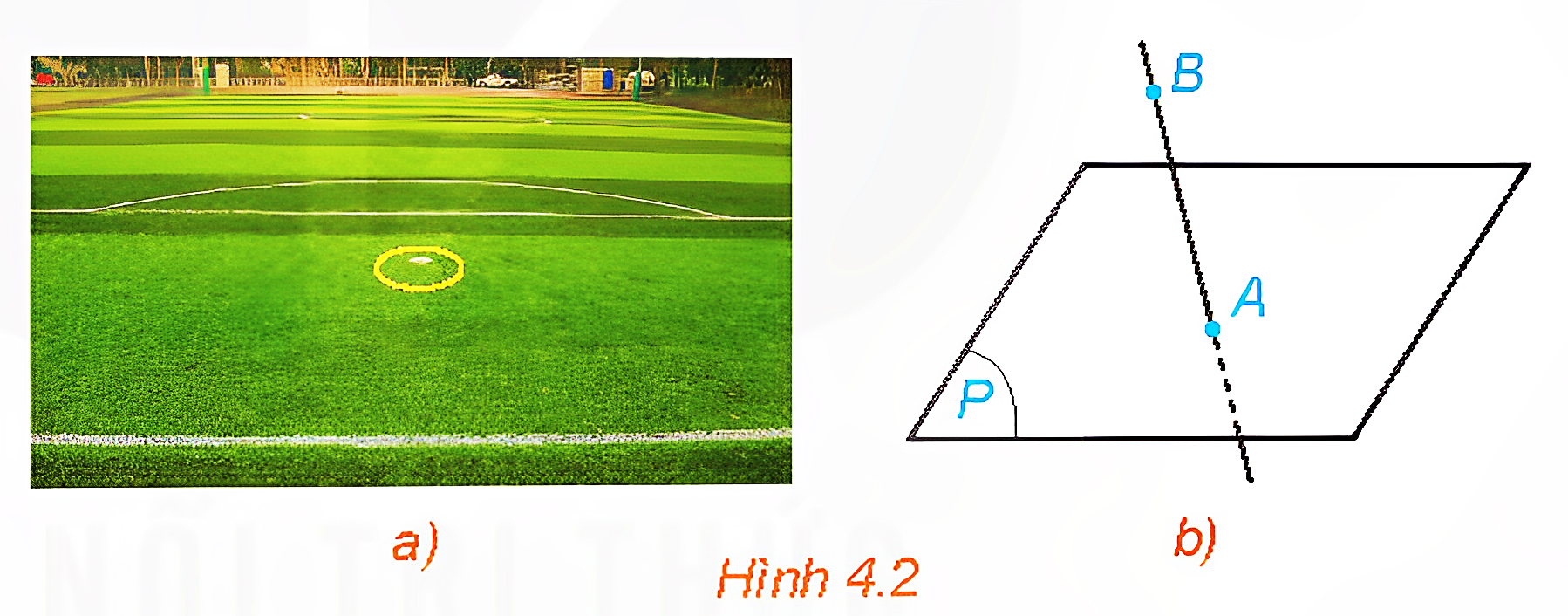 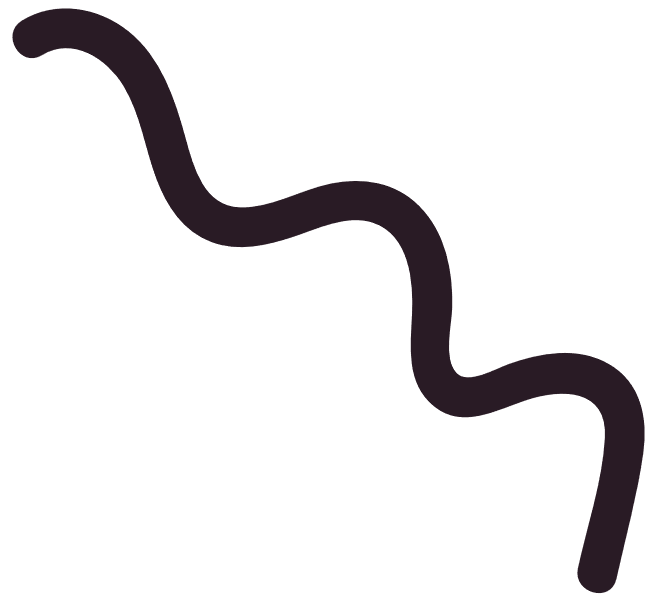 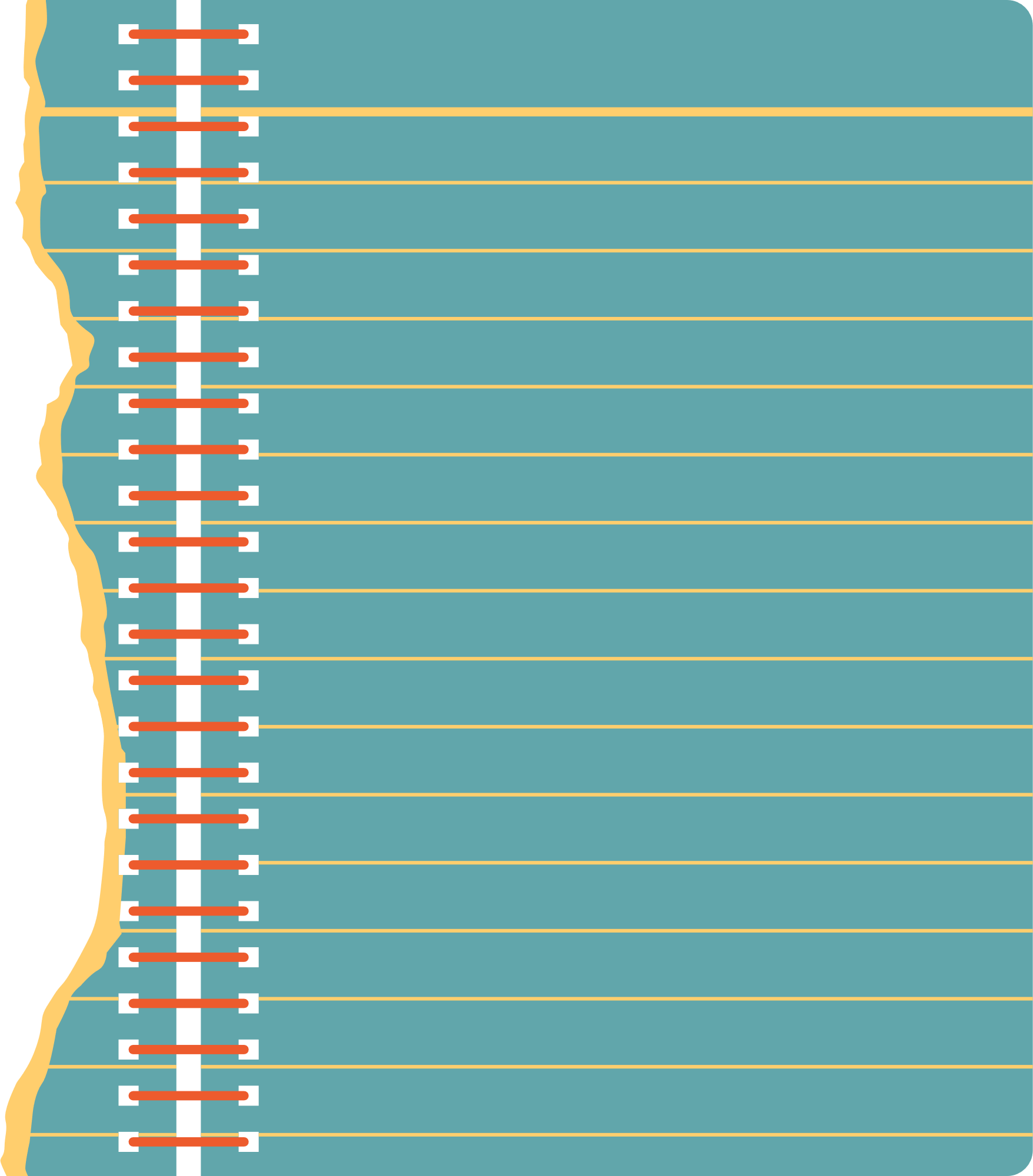 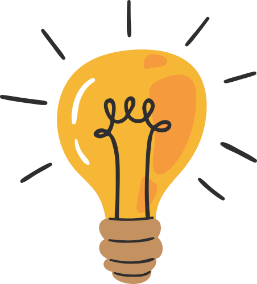 KẾT LUẬN:
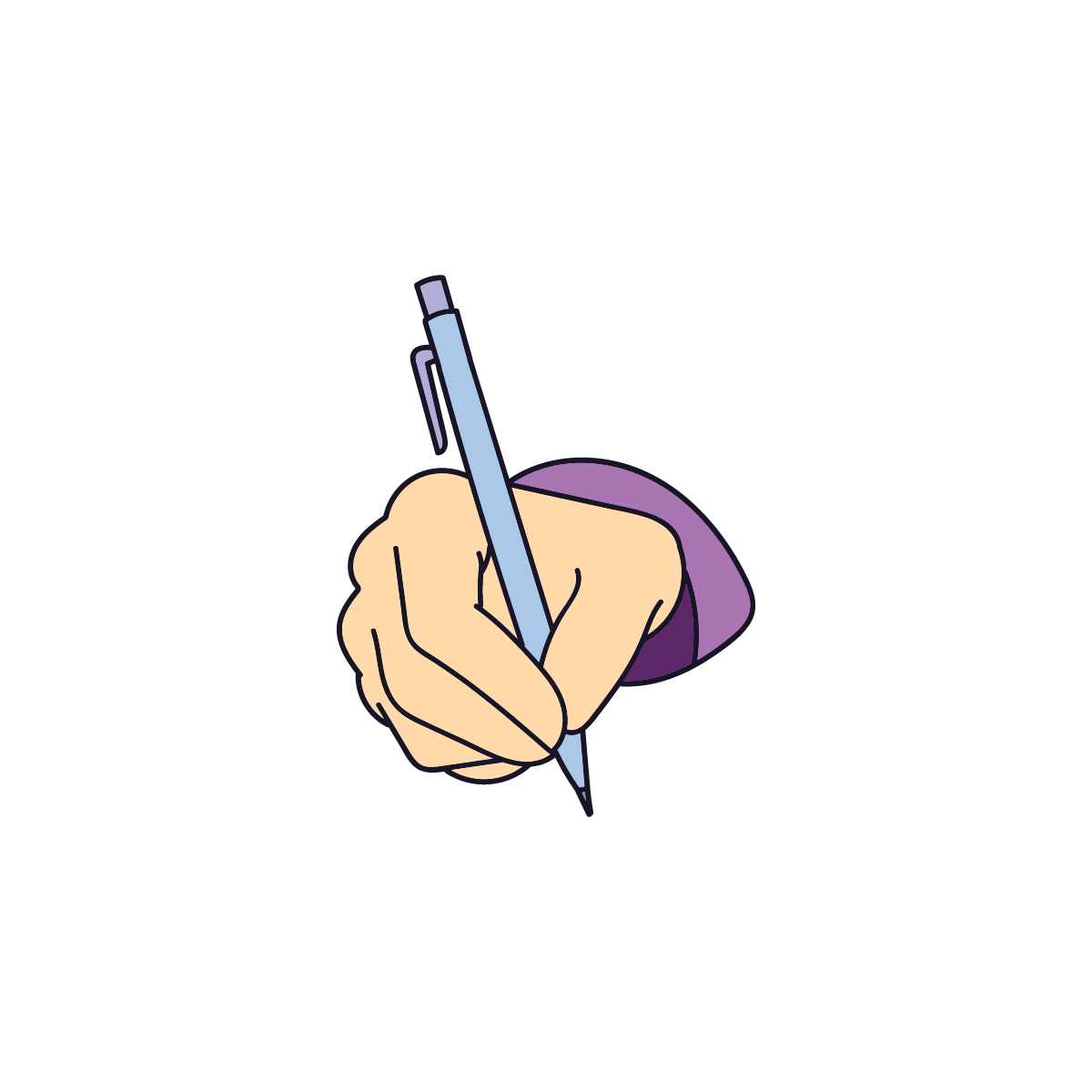 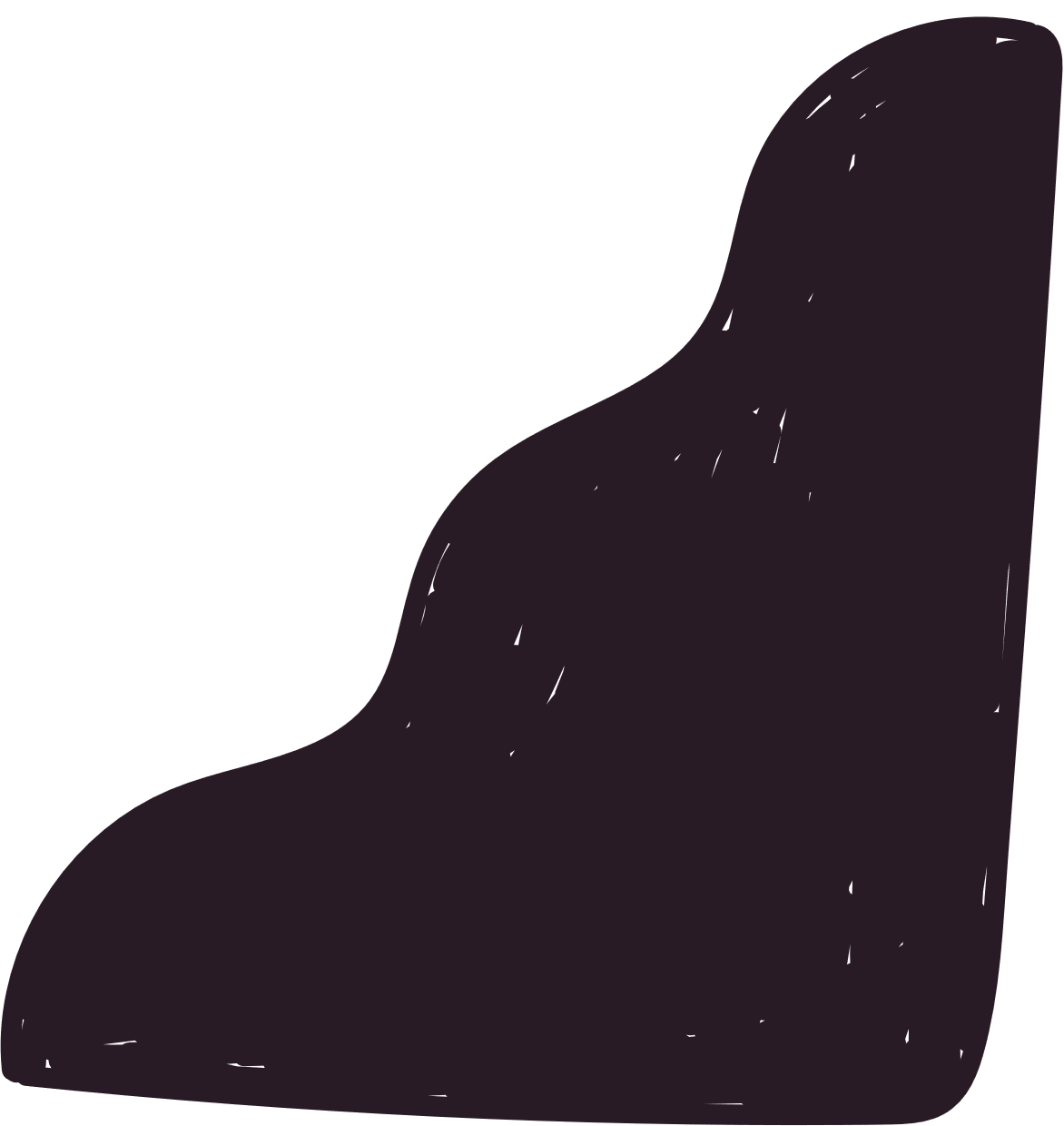 Chú ý:
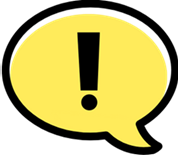 Để nghiên cứu hình học không gian, ta thường vẽ các hình đó lên bảng hoặc lên giấy. Hình vẽ đó được gọi là hình biểu diễn của một hình không gian. Hình biểu diễn của một hình không gian cần tuân thủ những quy tắc sau:
Hình biểu diễn của đường thẳng là đường thẳng, của đoạn thẳng là đoạn thẳng.
Hình biểu diễn của hai đường thẳng song song là hai đường thẳng song song, của hai đường thẳng cắt nhau là hai đường thẳng cắt nhau.
Hình biểu diễn giữ nguyên quan hệ liên thuộc giữa điểm và đường thẳng.
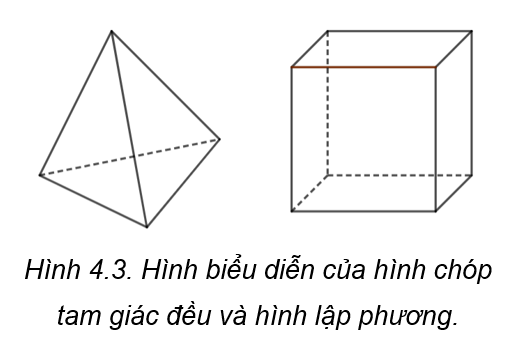 Dùng nét vẽ liền để biểu diễn cho đường nhìn thấy và nét đứt đoạn để biểu diễn cho đường bị che khuất. Các quy tắc khác sẽ được học ở phần sau.
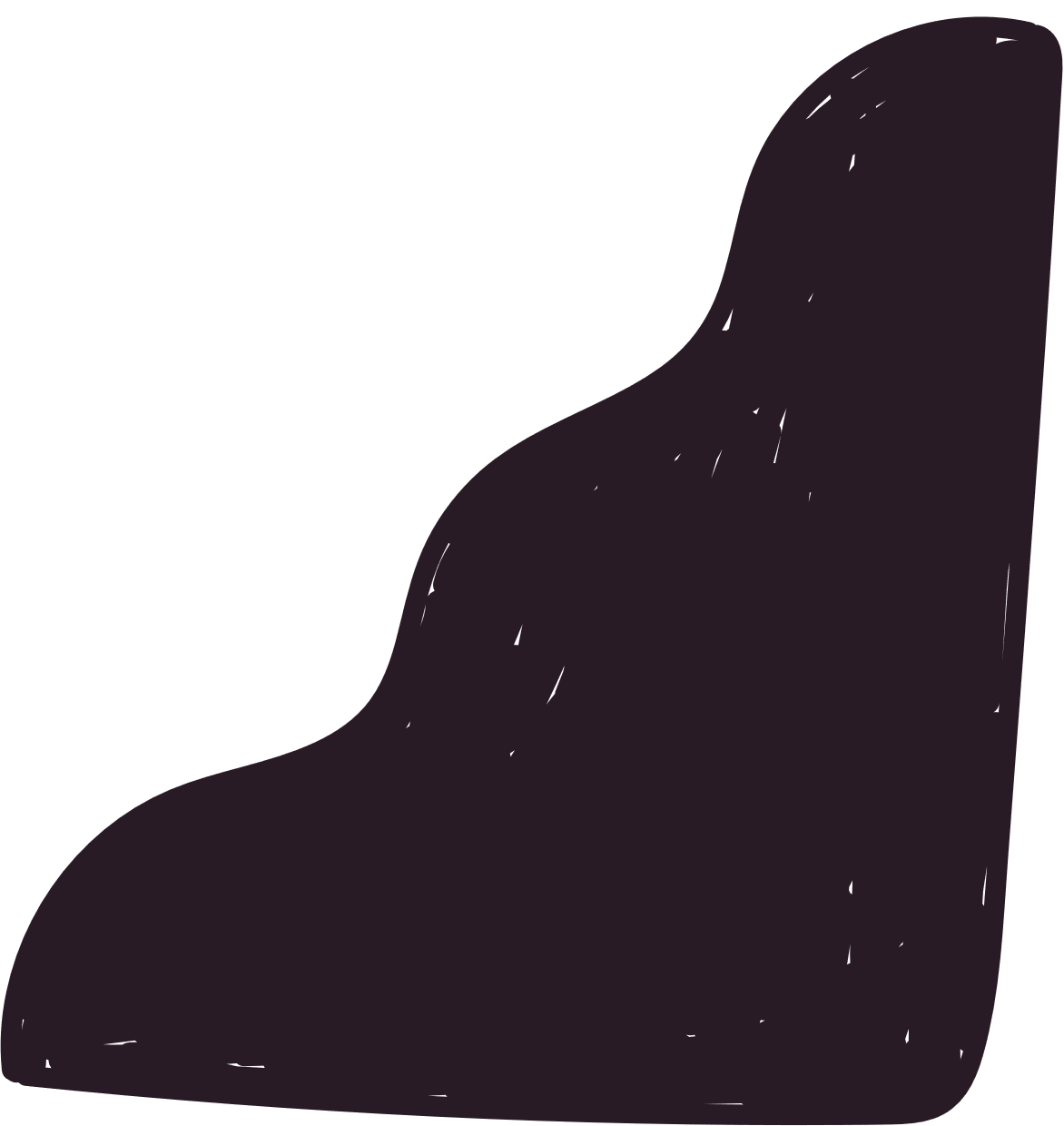 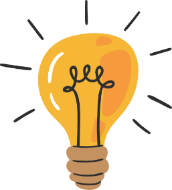 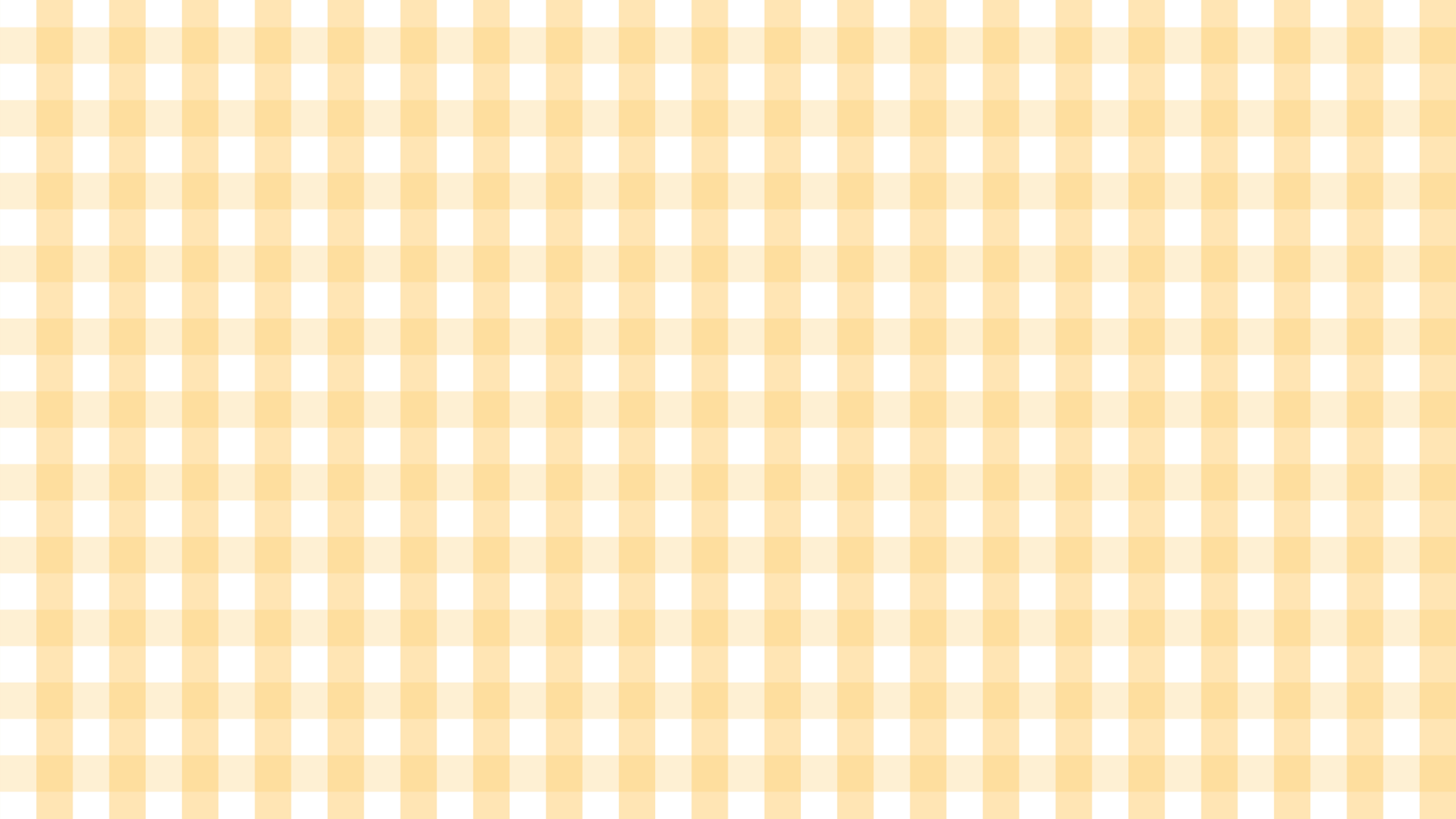 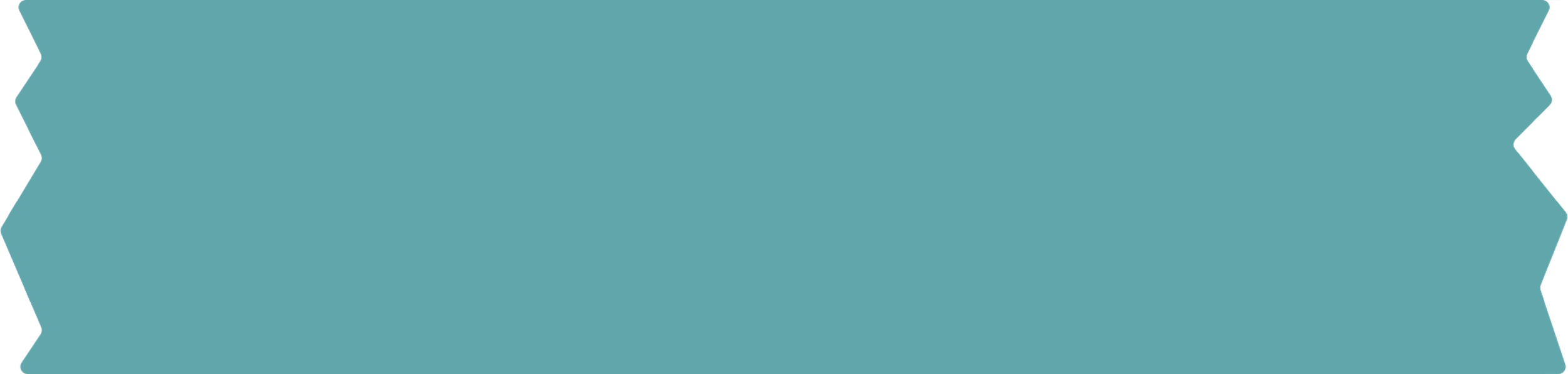 CÁC TÍNH CHẤT 
THỪA NHẬN
2
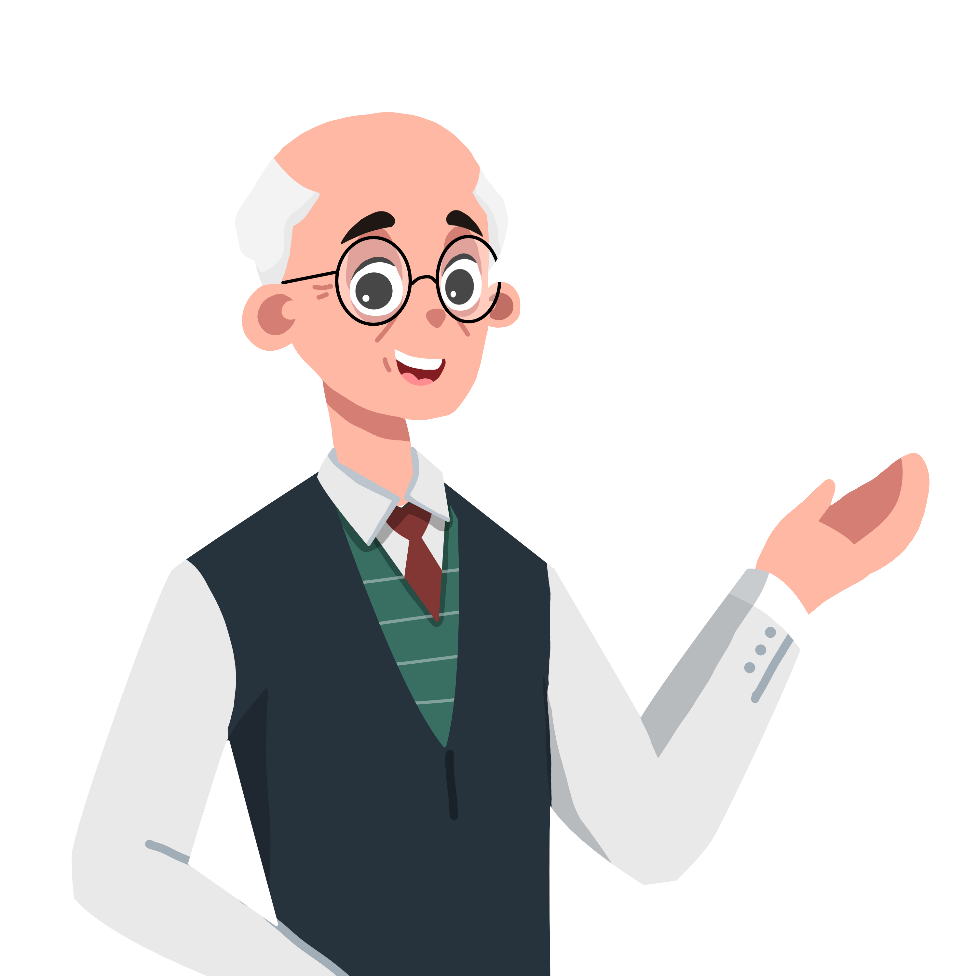 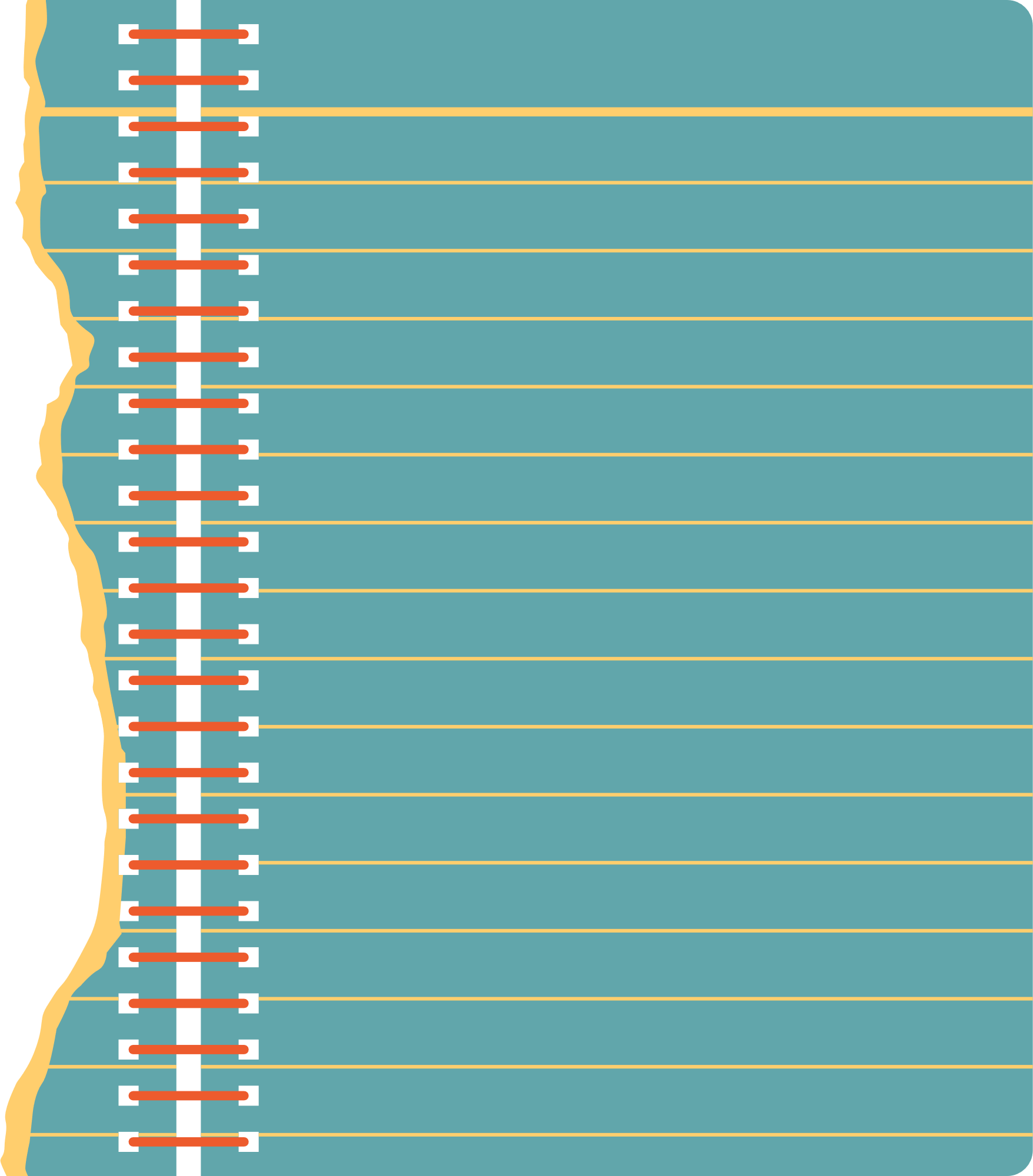 HĐ2
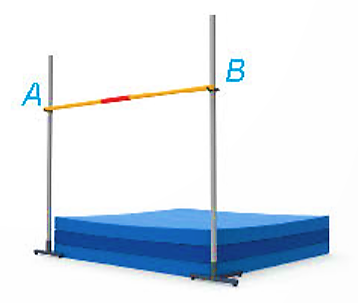 Chiếc xà ngang đặt tựa lên hai điểm A, B của trụ nhảy thể hiện hình ảnh của một đường thẳng đi qua hai điểm đó. Có thể tìm được một đường thẳng khác cũng đi qua hai điểm A,B hay không?
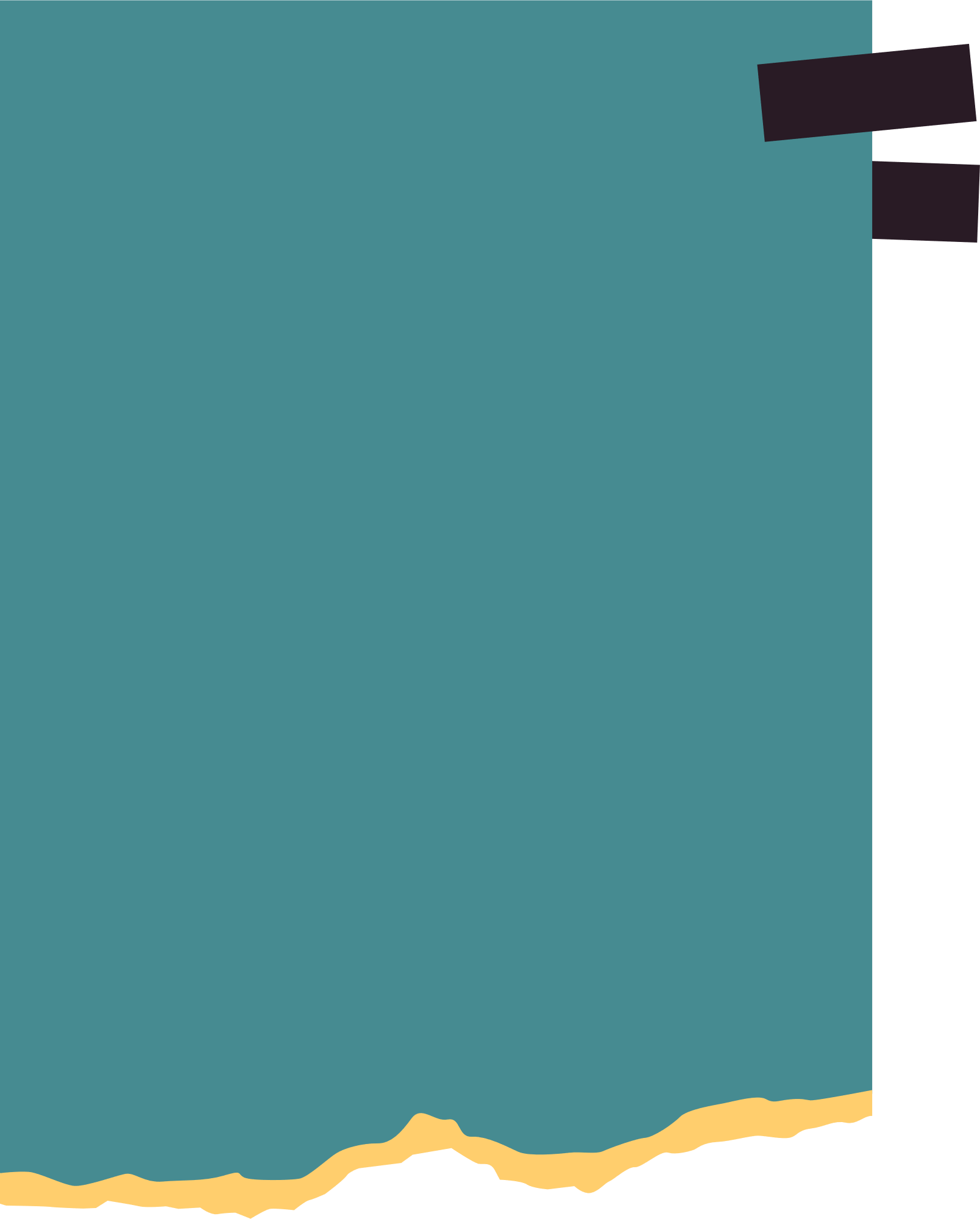 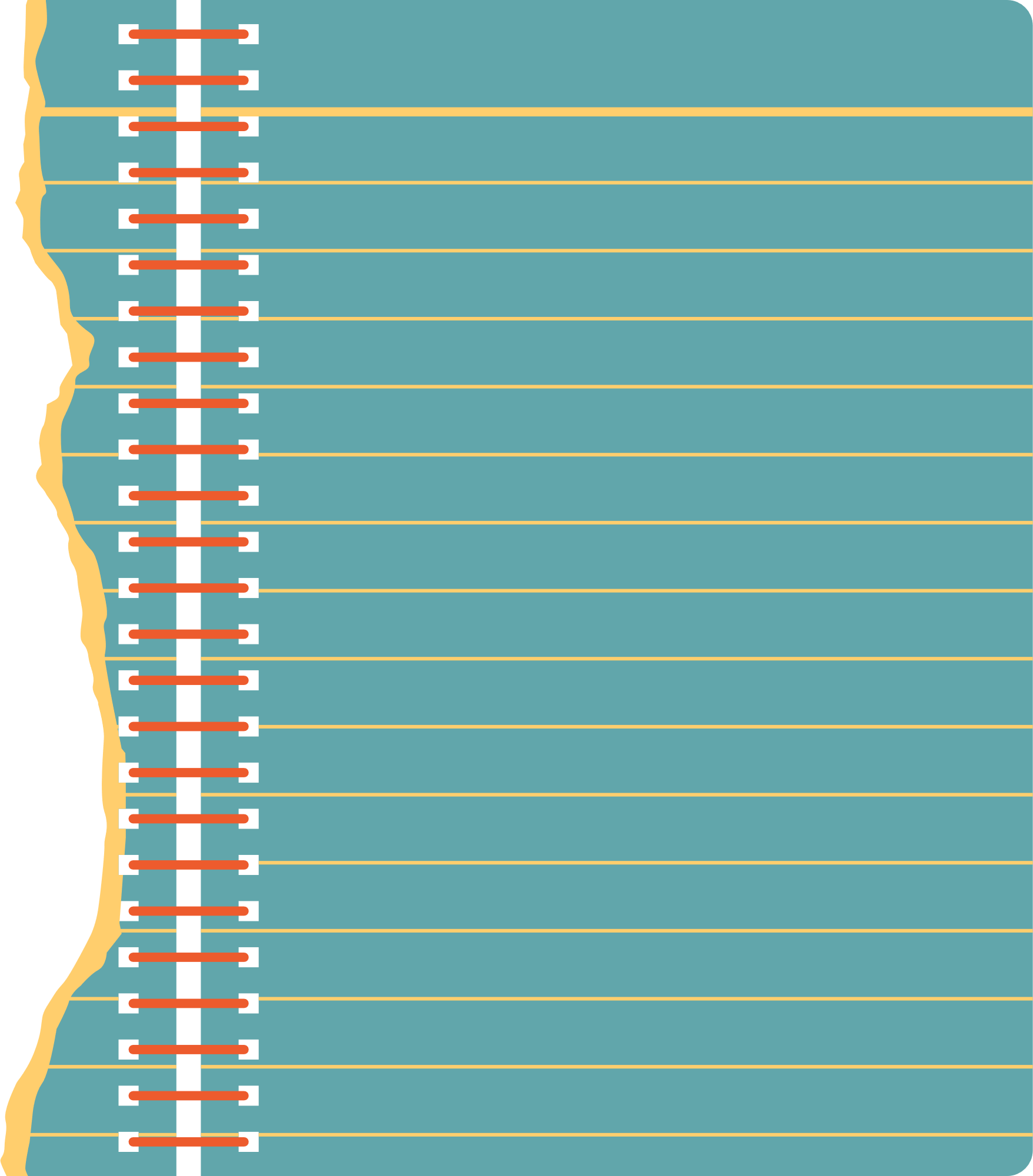 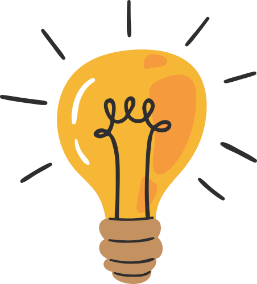 KẾT LUẬN:
Có một và chỉ một đường thẳng đi qua hai điểm phân biệt.
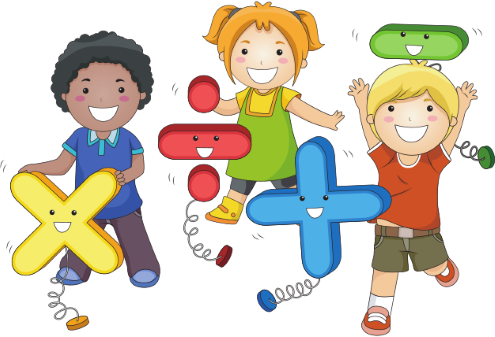 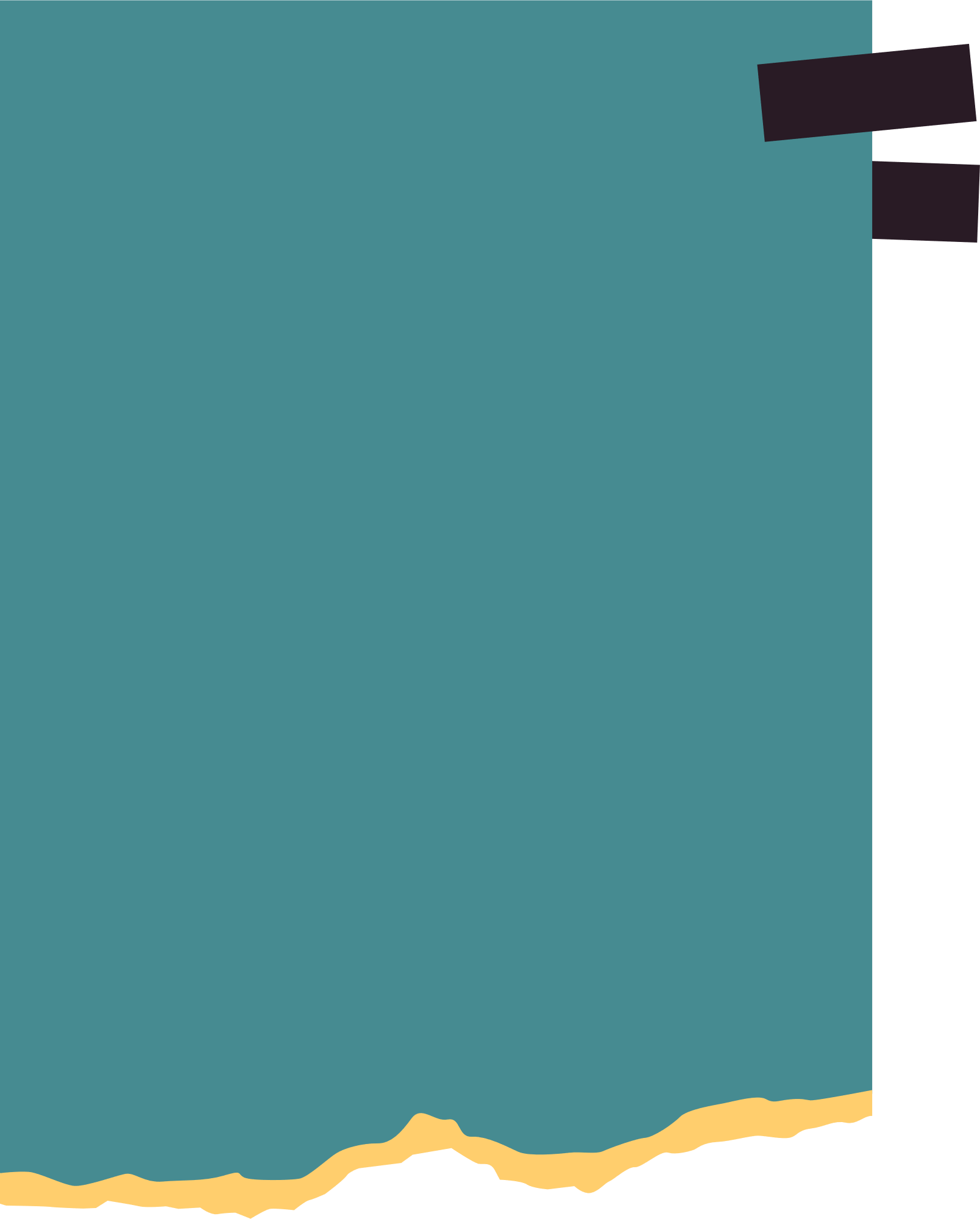 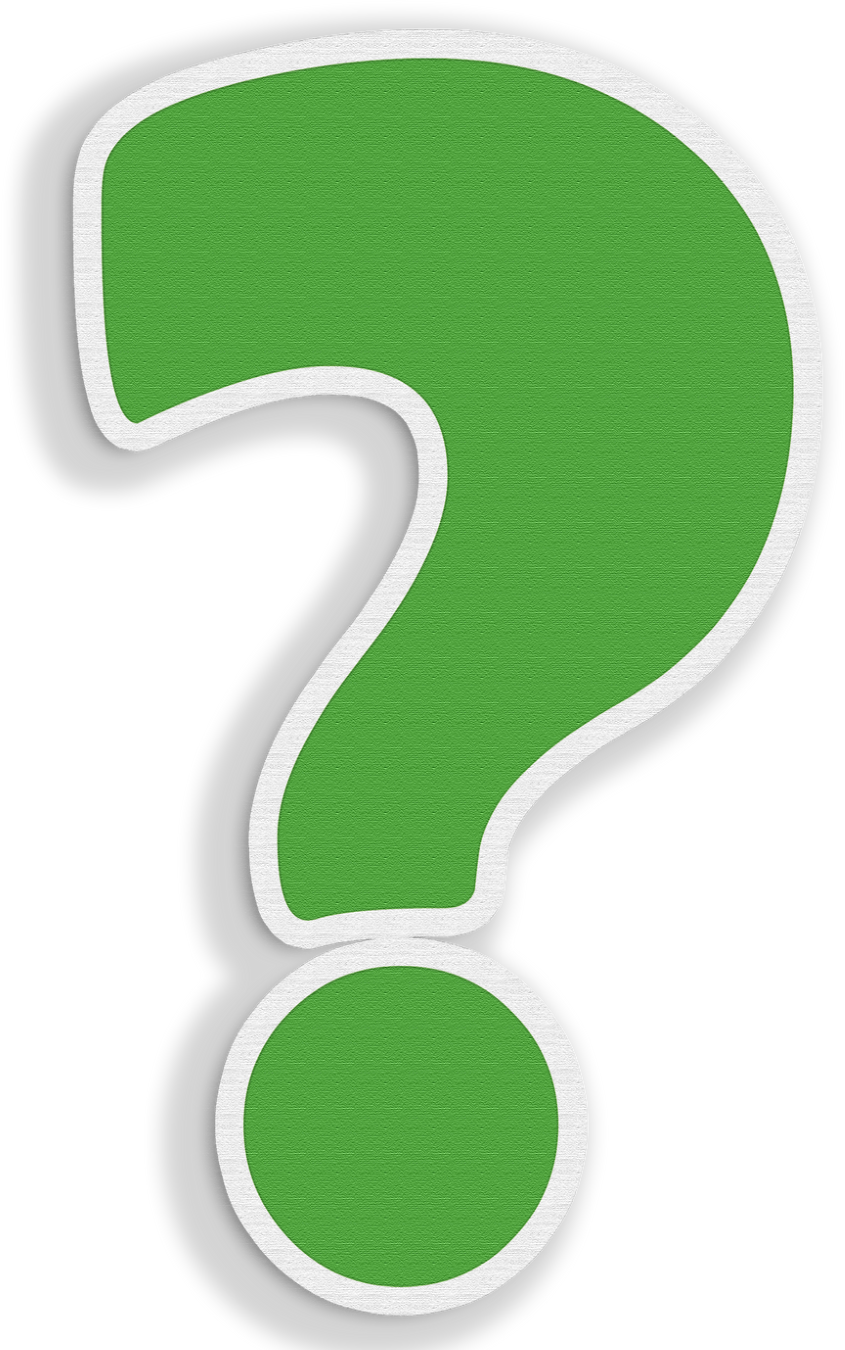 Câu hỏi:
Có bao nhiêu đường thẳng đi qua hai điểm trong số ba điểm không thẳng hàng?
Trong không gian, Có bao nhiêu đường thẳng đi qua một điểm cho trước?
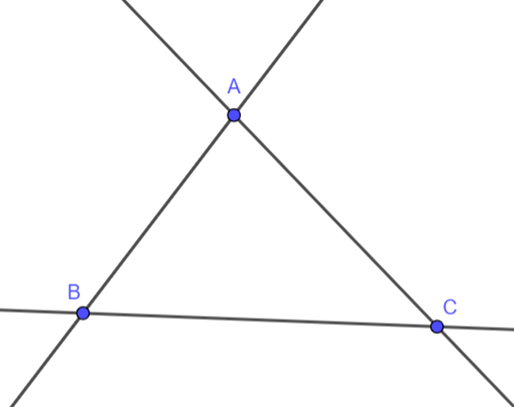 Gợi ý:
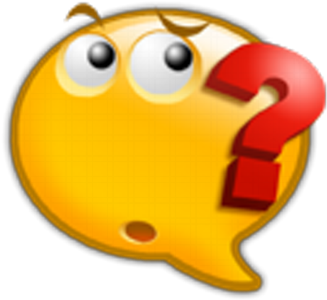 HĐ3
- Trong Hình 4.4 là một khối rubik có bốn đỉnh và bốn mặt, mỗi mặt là một tam giác.
a) Đặt khối rubik sao cho ba đỉnh của mặt màu đỏ đều nằm trên mặt bàn. Khi đó, mặt màu đỏ của khối rubik có nằm trên mặt bàn hay không?
b) Có thể đặt khối rubik sao cho bốn đỉnh của nó đều nằm trên mặt bàn hay không?
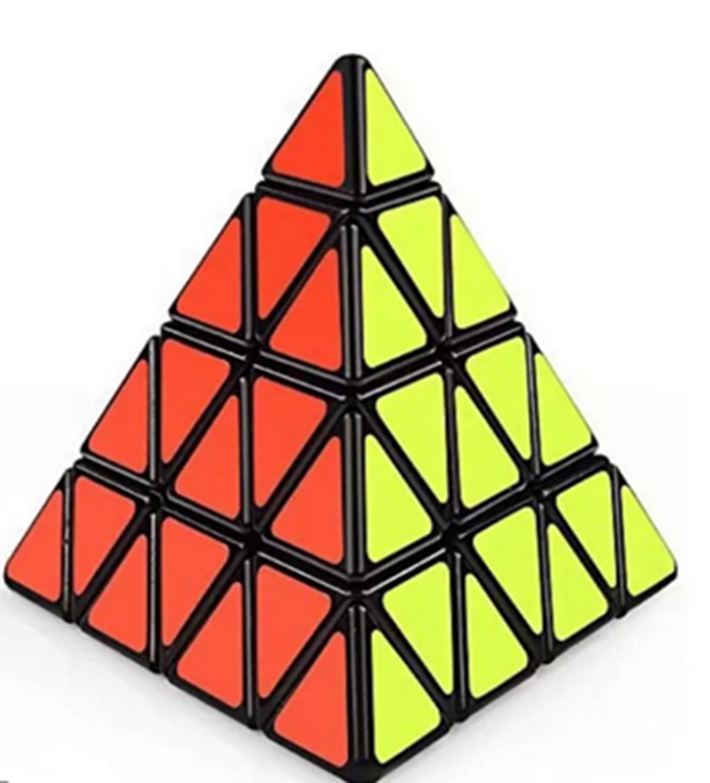 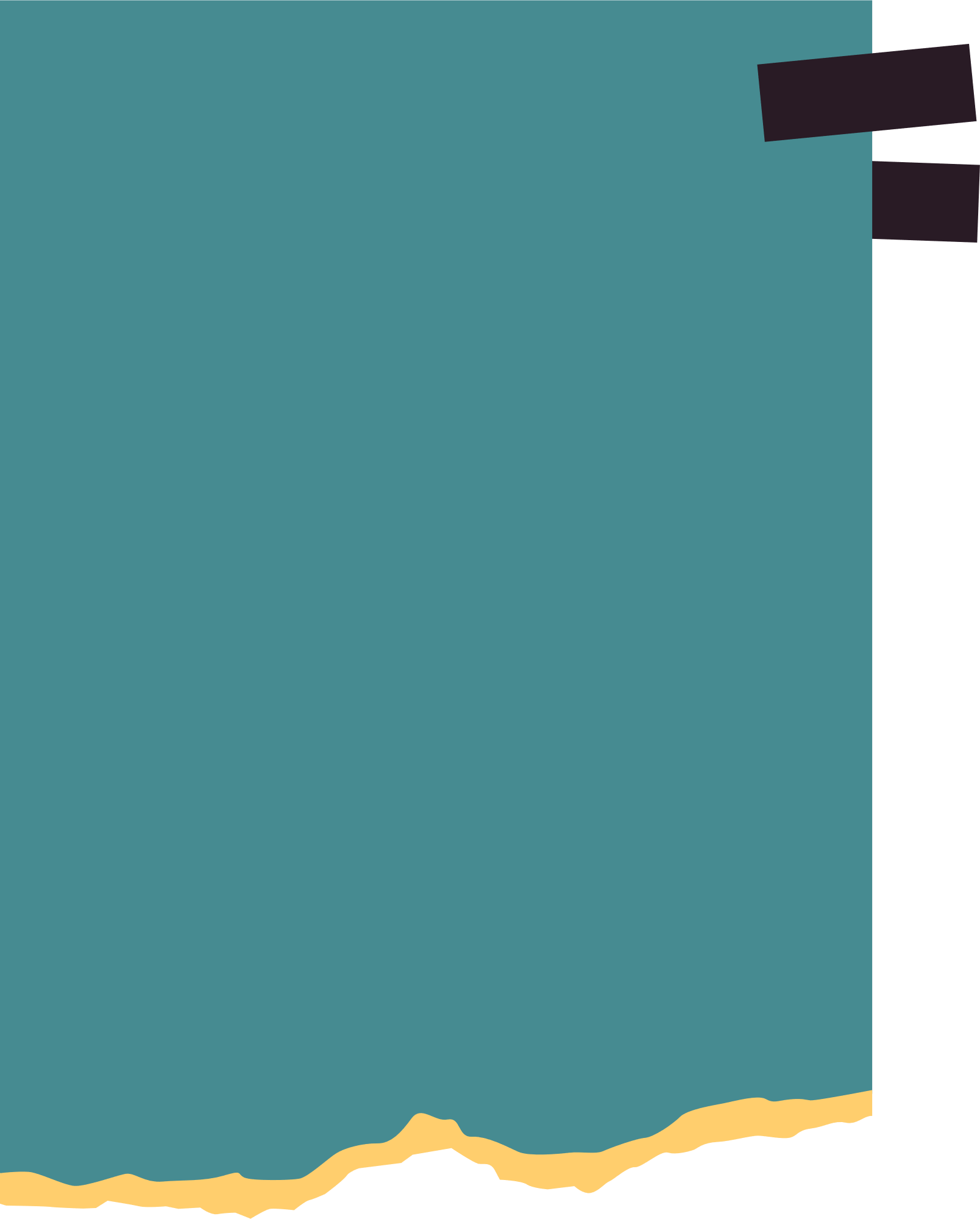 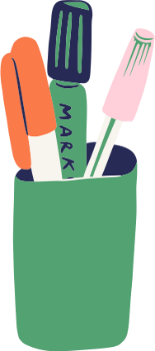 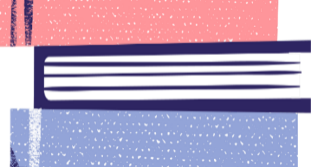 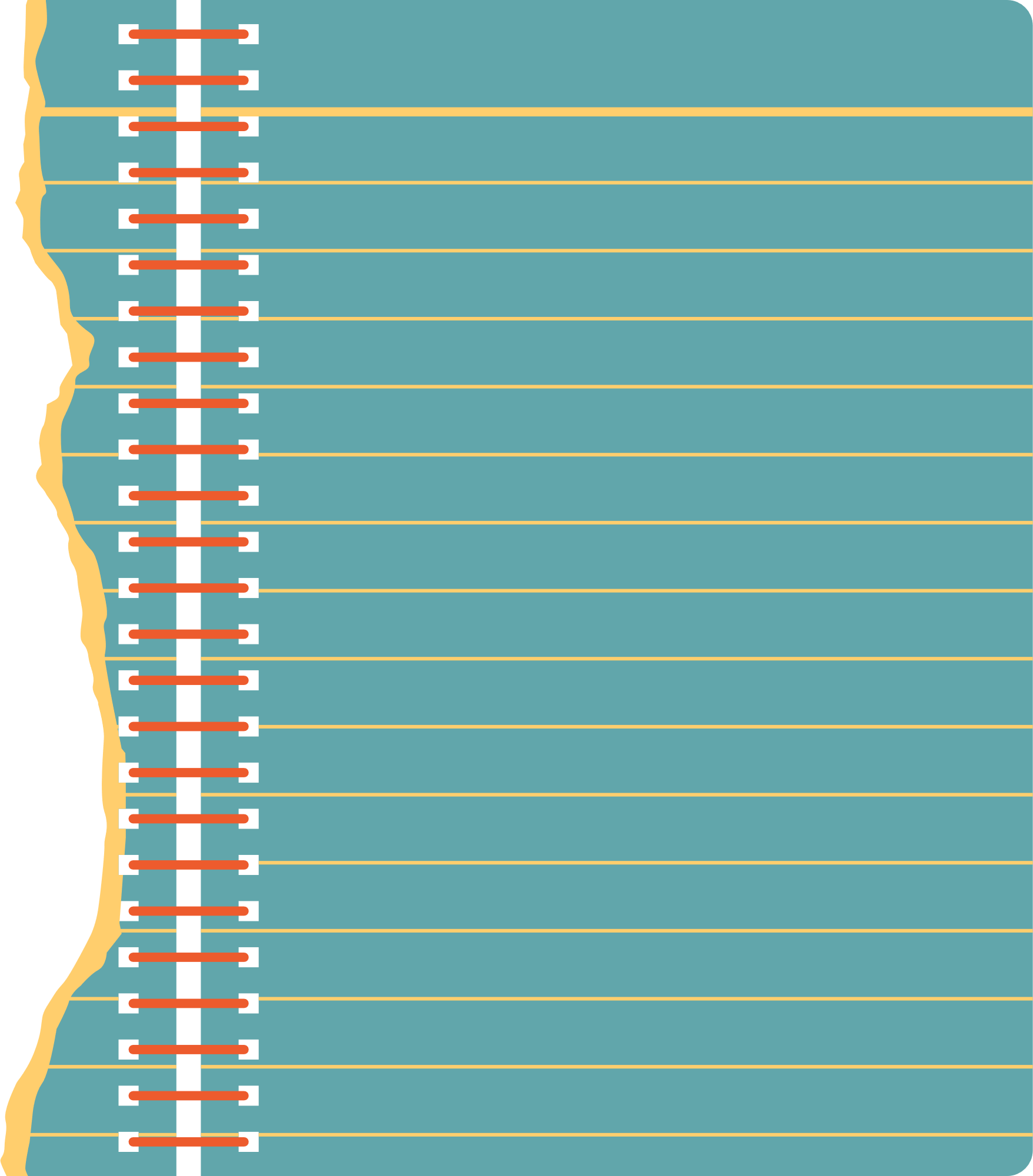 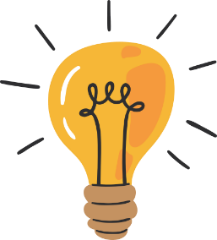 KẾT LUẬN:
Có một và chỉ một mặt phẳng đi qua ba điểm không thẳng hàng.
Tồn tại bốn điểm không cùng thuộc một mặt phẳng.
Nhận xét:
Một mặt phẳng hoàn toàn xác định nếu biết ba điểm không thẳng hàng thuộc mặt phẳng đó. Ta kí hiệu mặt phẳng đi qua ba điểm không thẳng hàng A, B, C là (ABC). Nếu có nhiều điểm cùng thuộc một mặt phẳng thì ta nói những điểm đó đồng phẳng. Nếu không có mặt phẳng nào chứa các điểm đó thì ta nói những điểm đó không đồng phẳng.
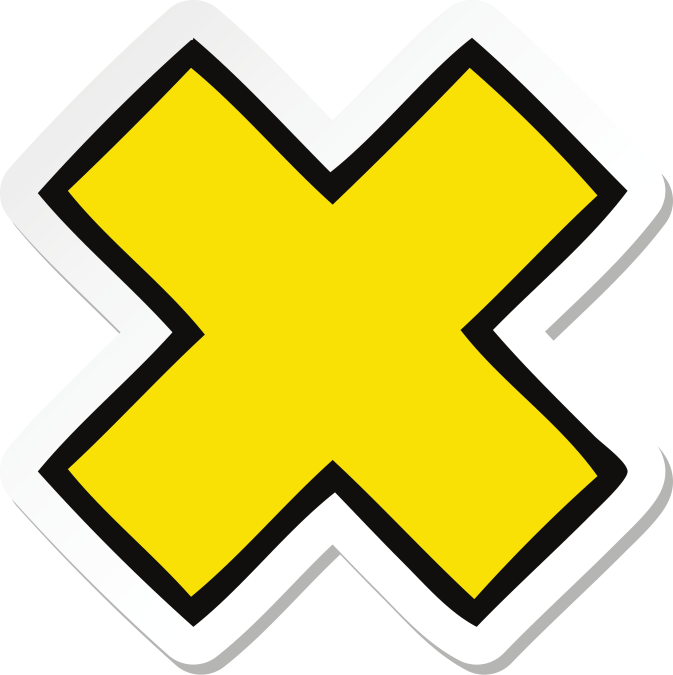 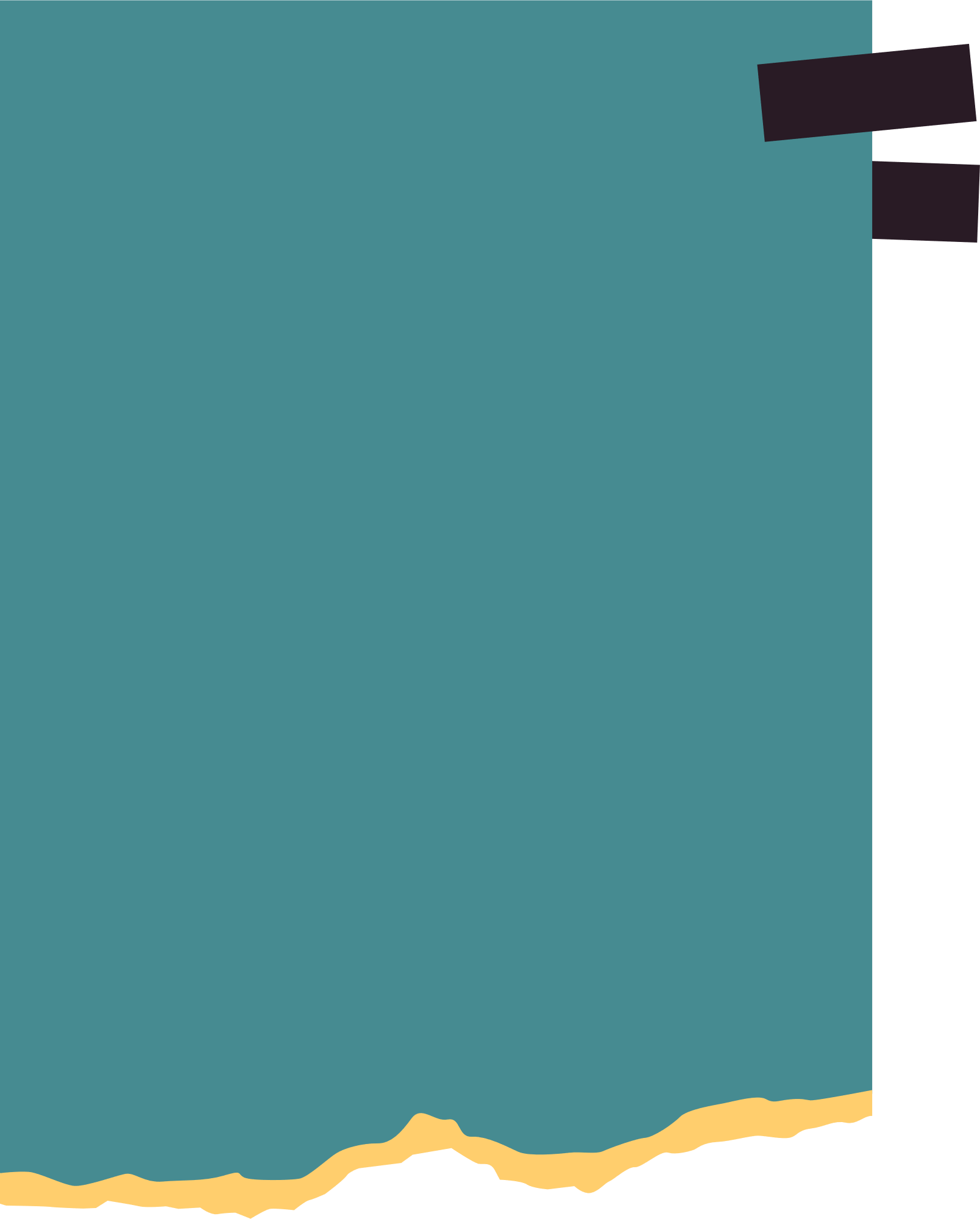 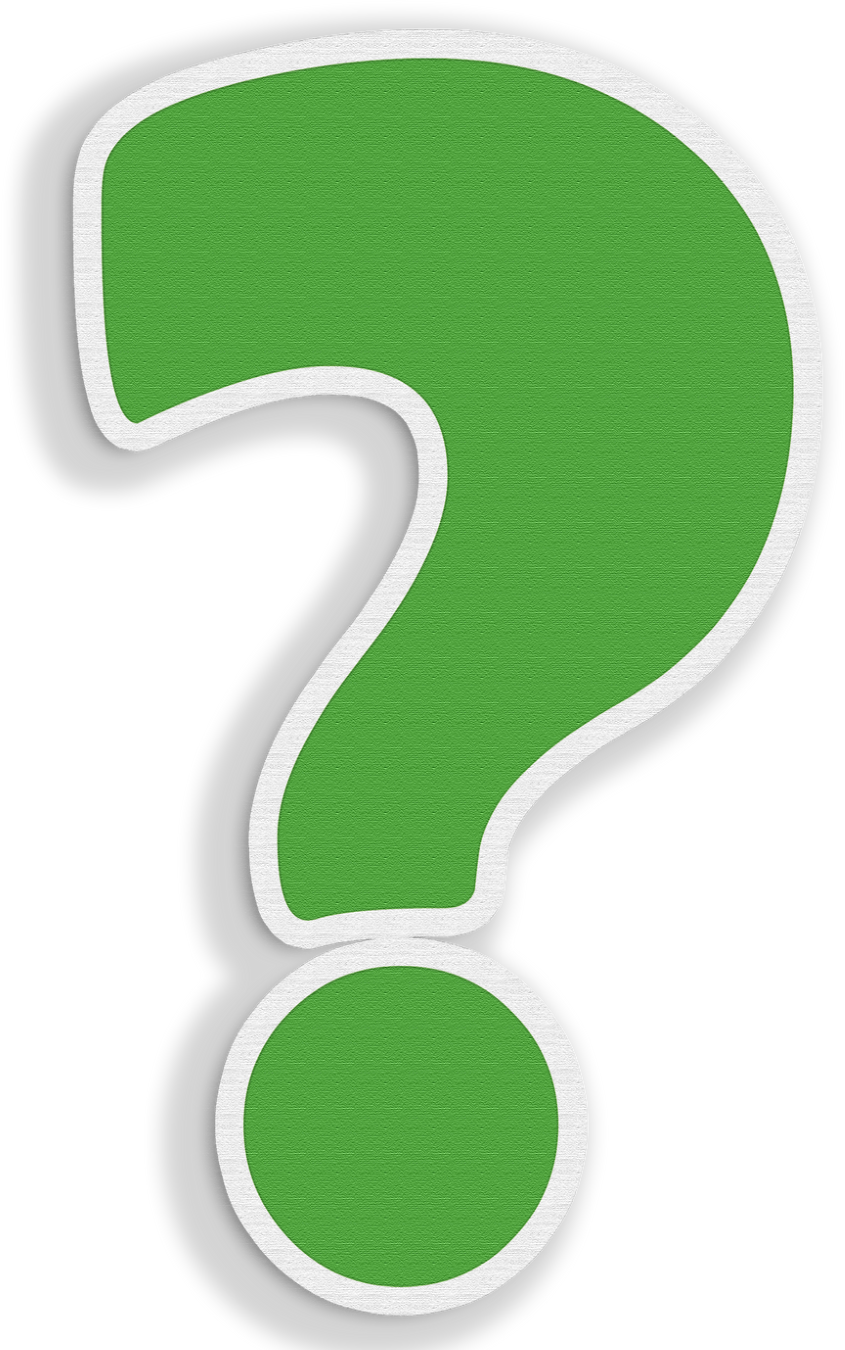 Câu hỏi:
Có bao nhiêu mặt phẳng đi qua ba điểm thẳng hàng?
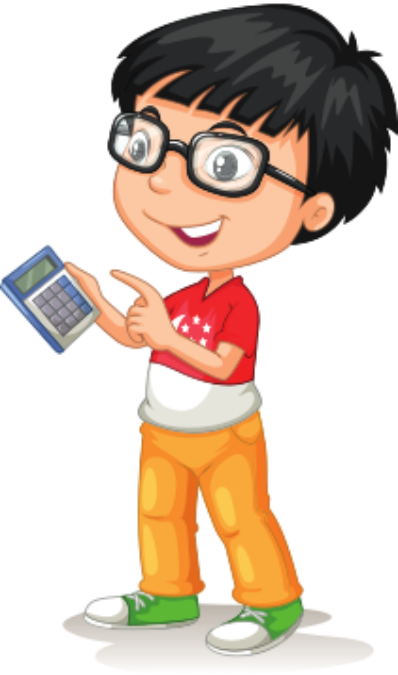 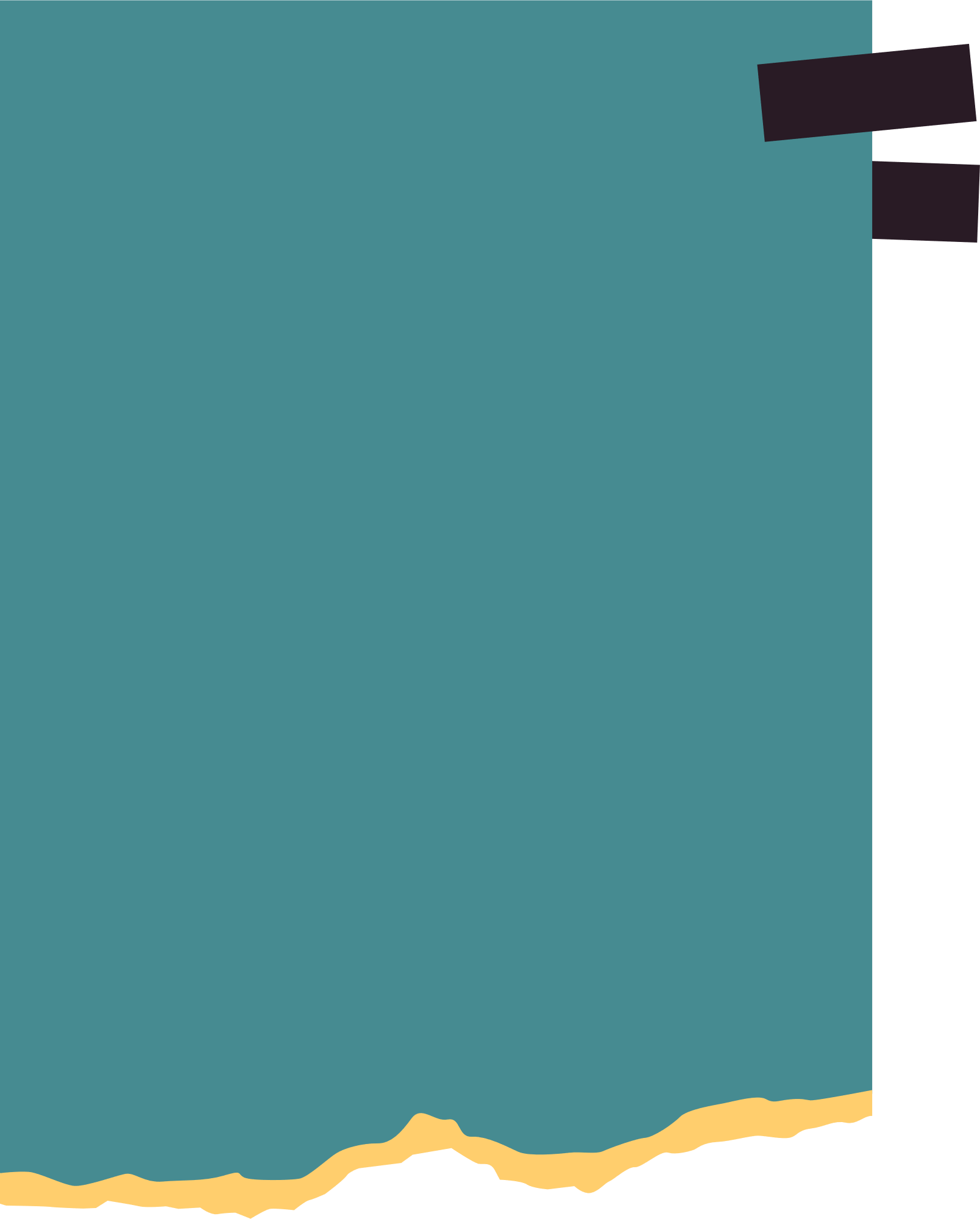 Luyện tập 1
Cho tứ giác ABCD. Có bao nhiêu mặt phẳng đi qua ba trong số bốn đỉnh của tứ giác đó?
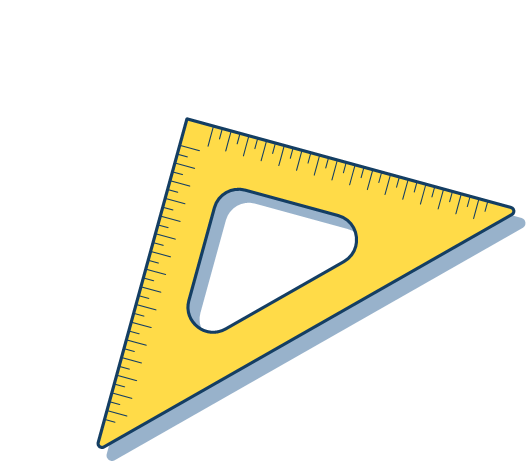 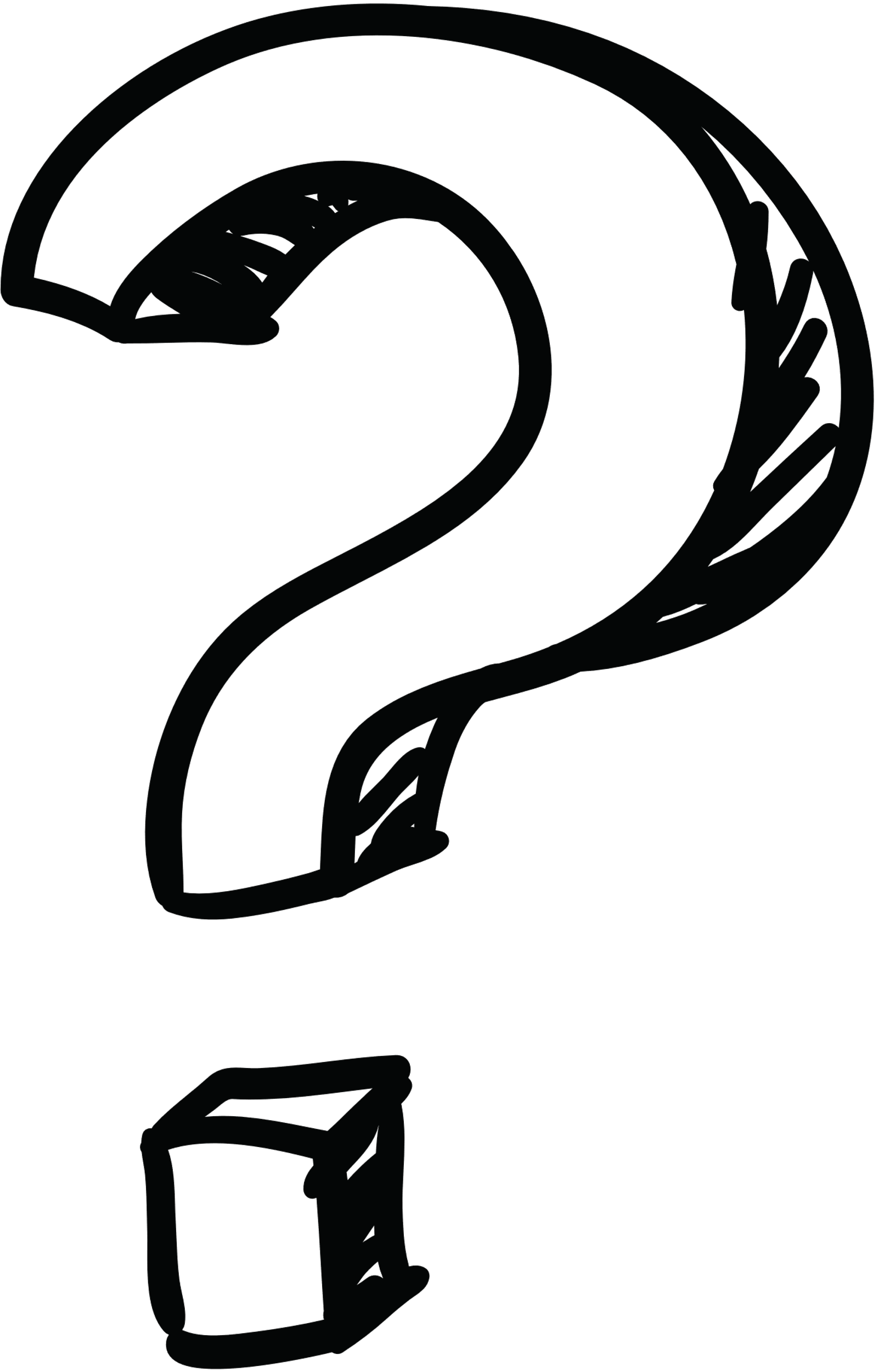 Vận dụng 1
Hãy giải thích tại sao trong thực tiễn có nhiều đồ vật được thiết kế gồm ba chân như chân đỡ máy ảnh, giá treo tranh, kiềng ba chân treo nồi,…
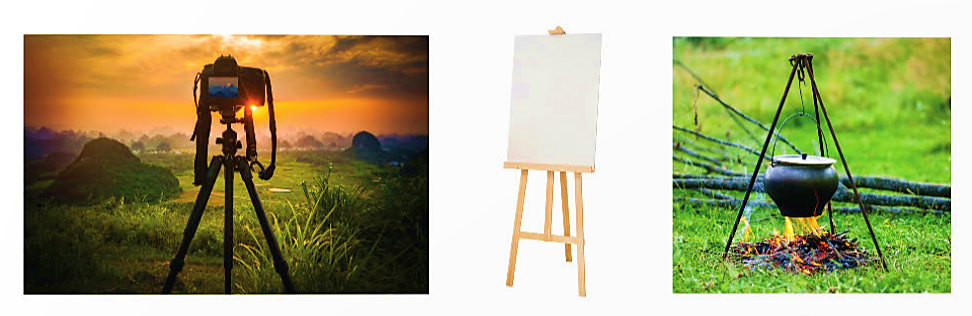 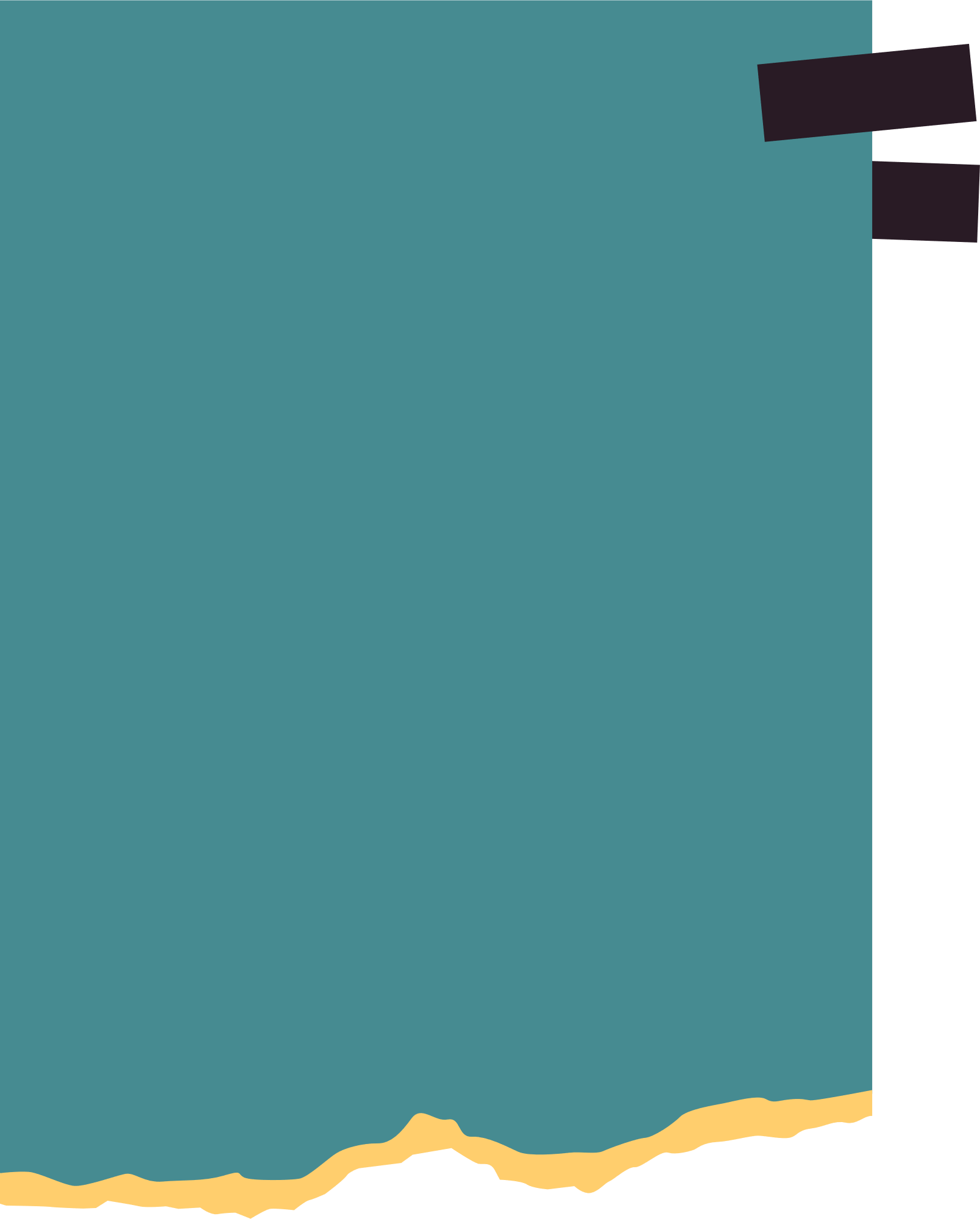 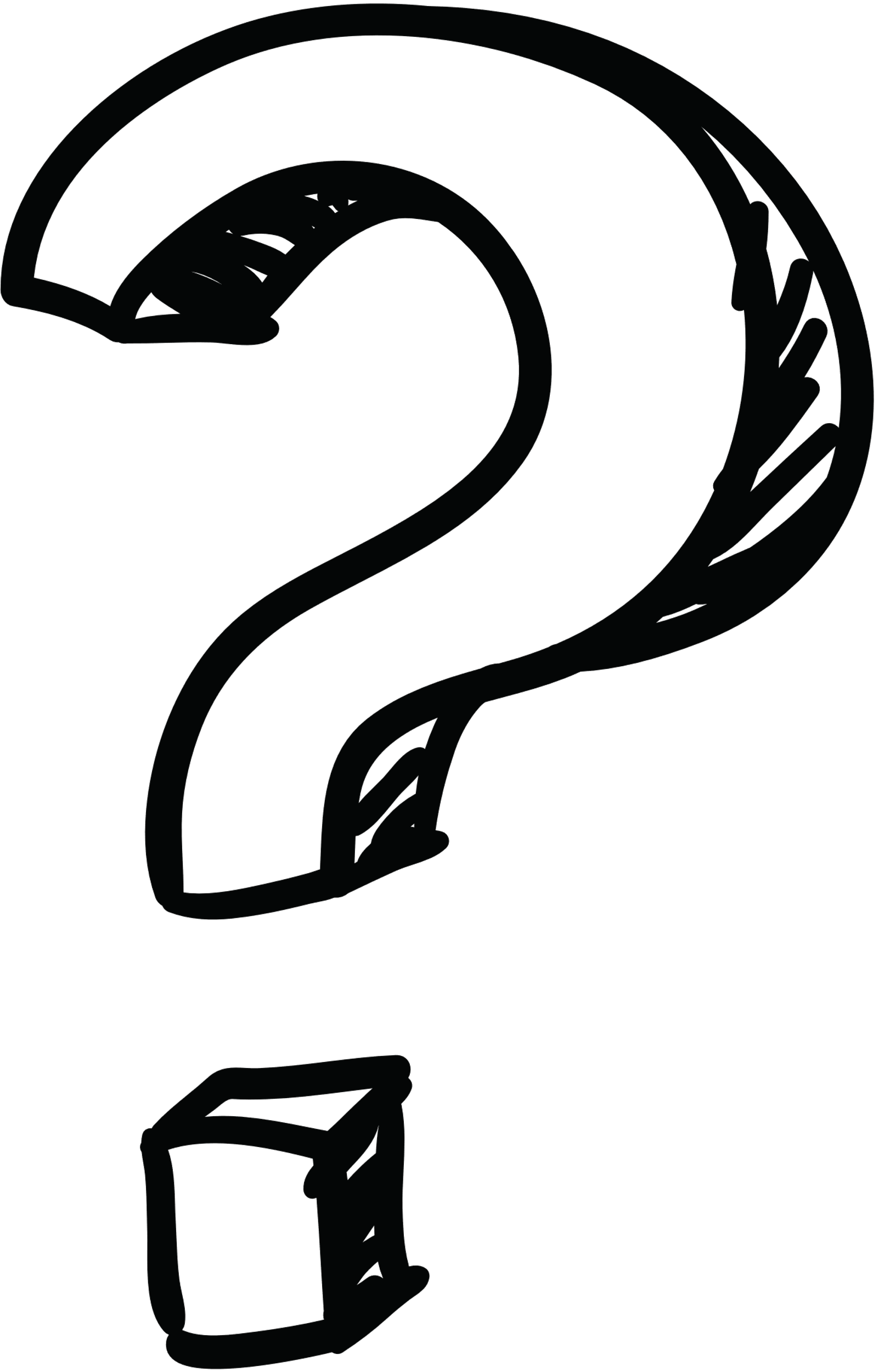 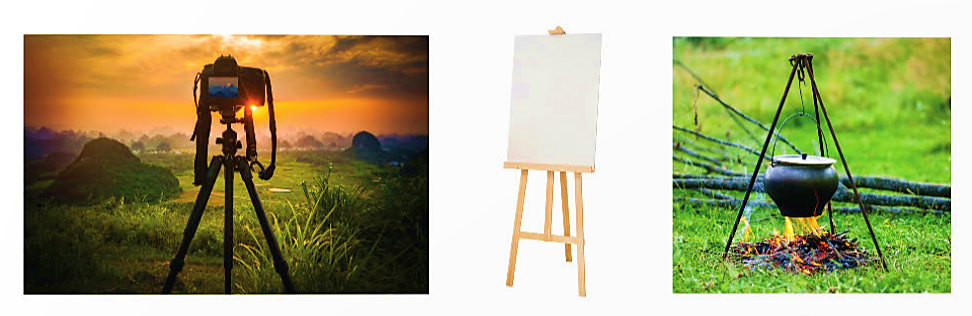 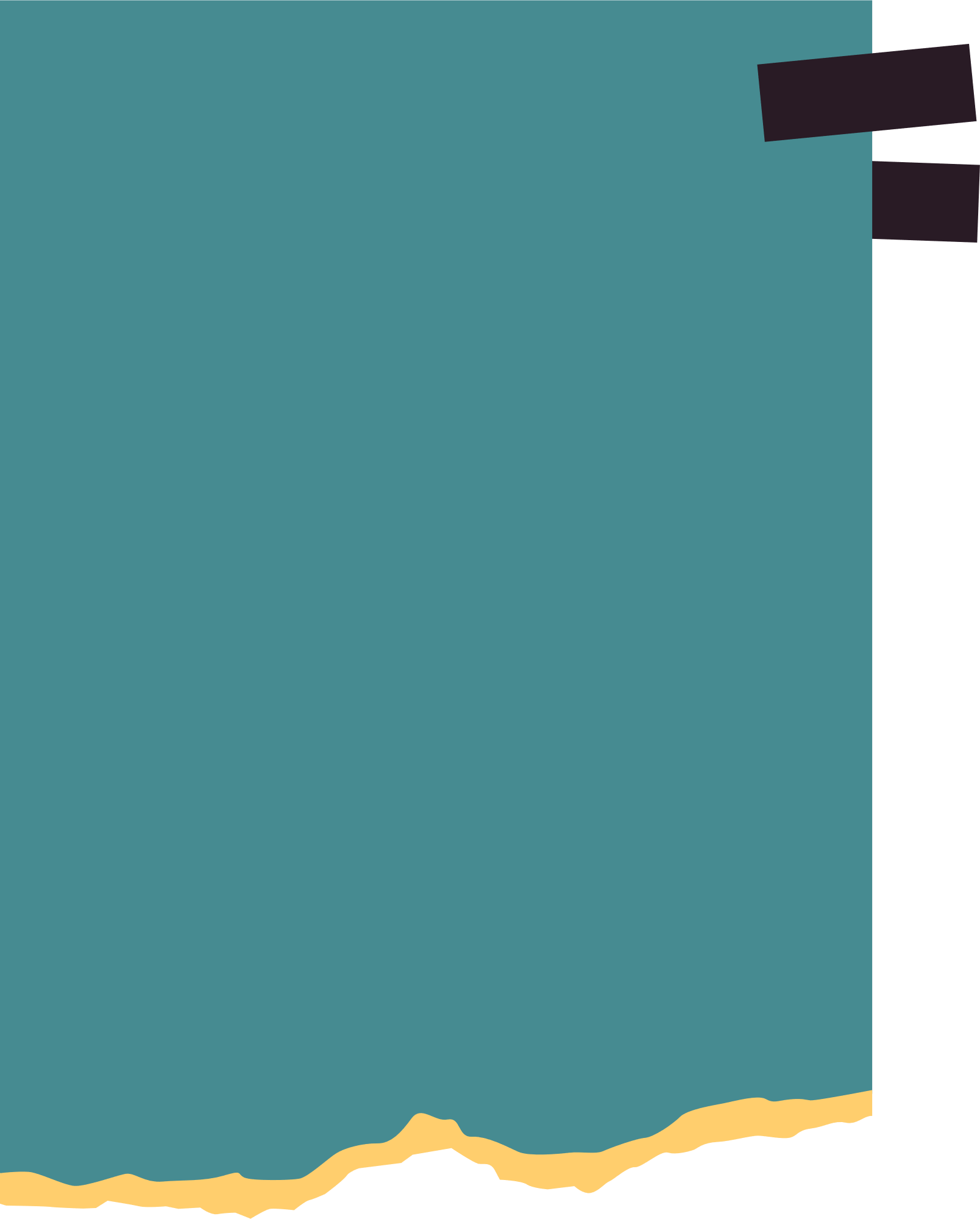 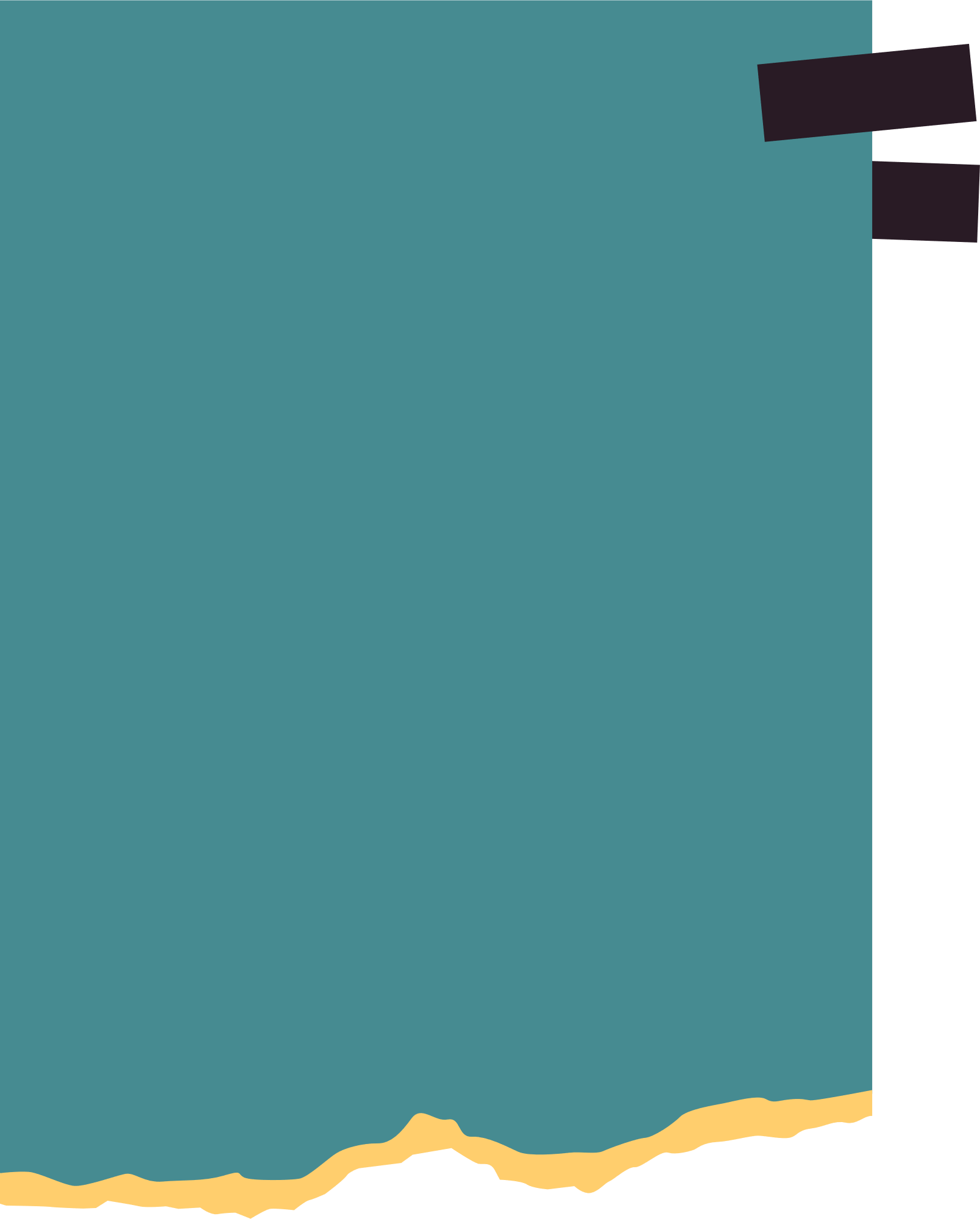 HĐ4
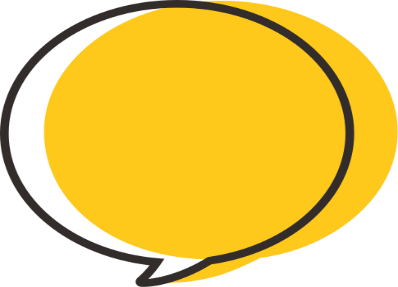 Giải
Căng một sợi dây sao cho hai đầu của sợi dây nằm trên mặt bàn. Khi đó, sợi dây nằm trên mặt bàn hay không?
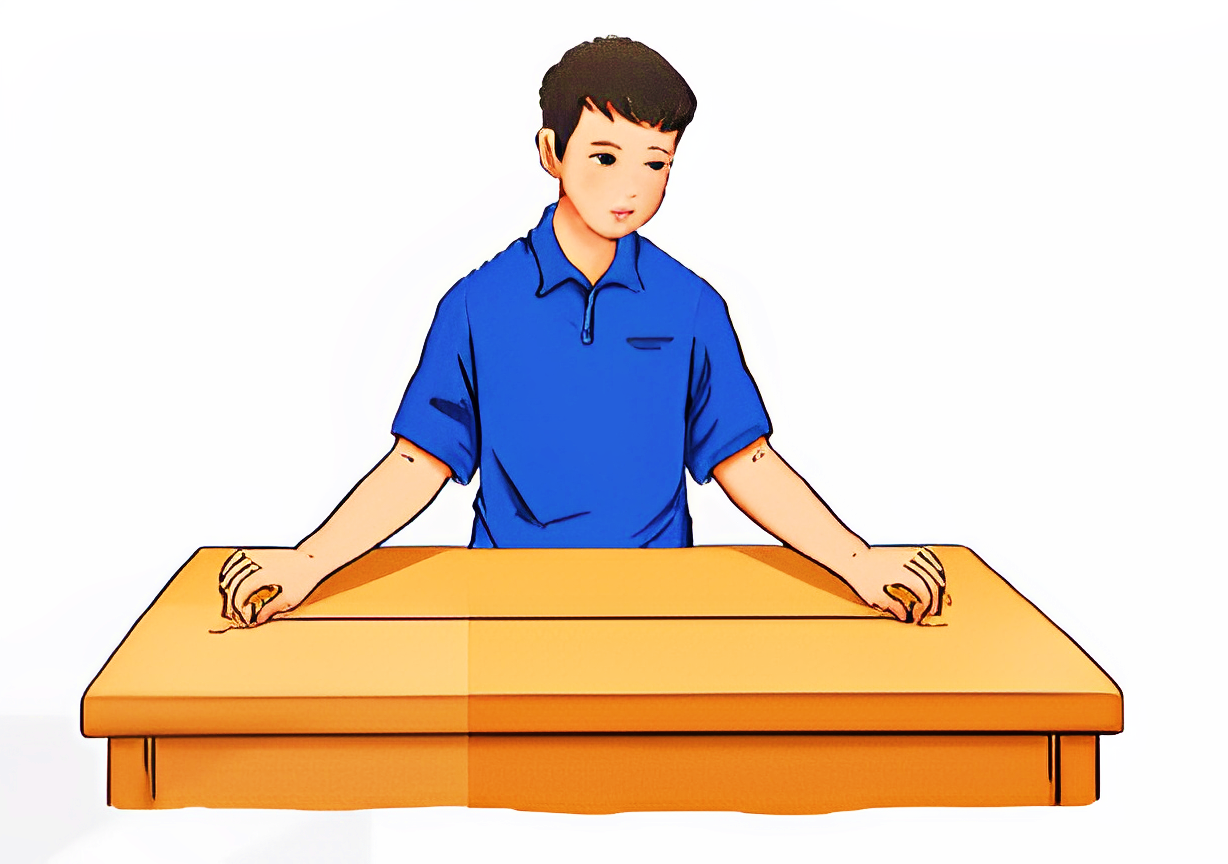 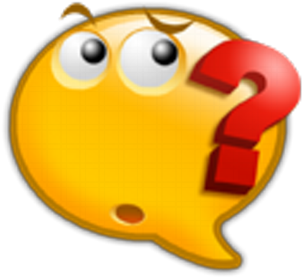 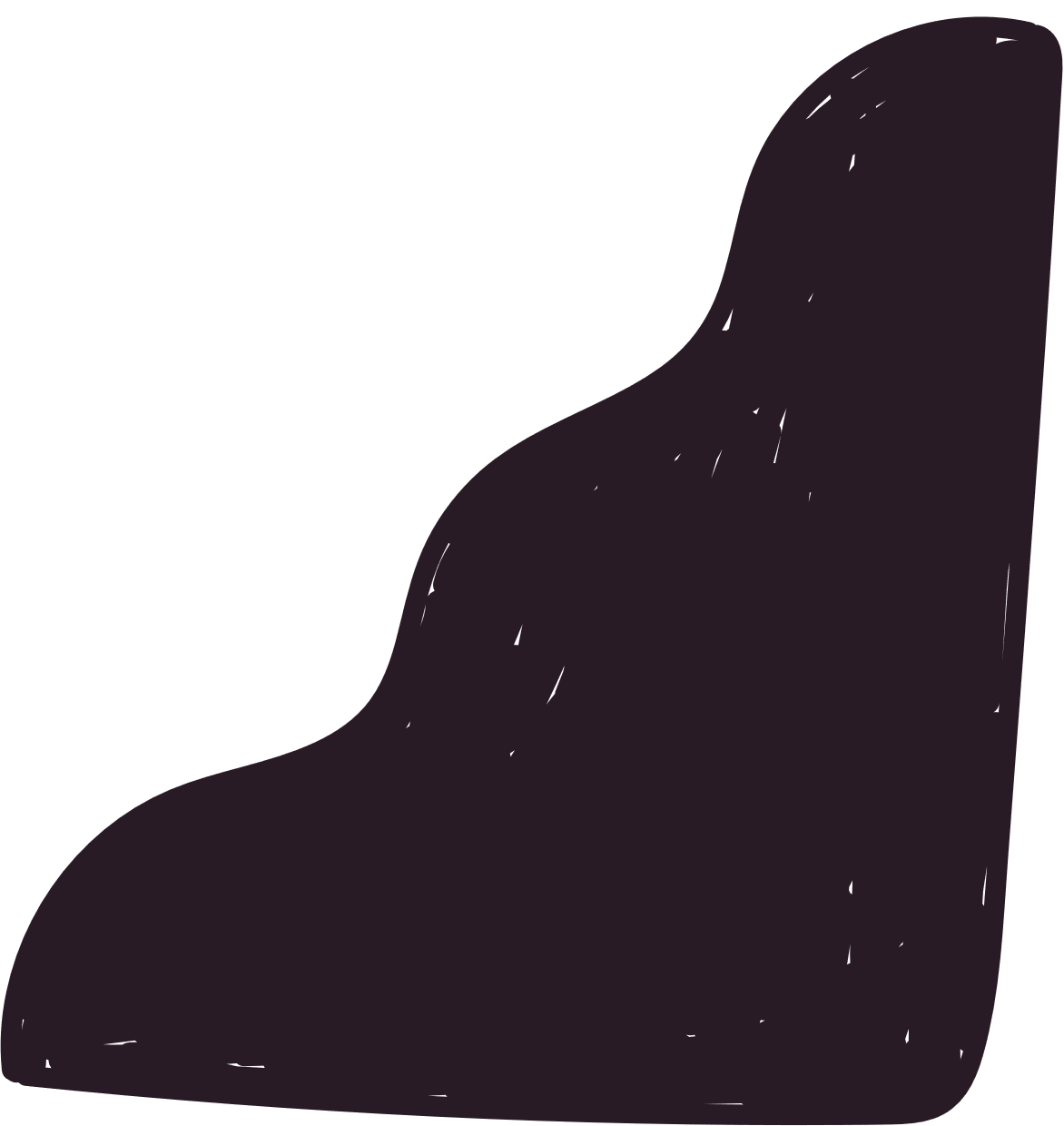 KẾT LUẬN
Nếu một đường thẳng có hai điểm phân biệt thuộc một mặt phẳng thì tất cả các điểm của đường thẳng đều thuộc mặt phẳng đó.
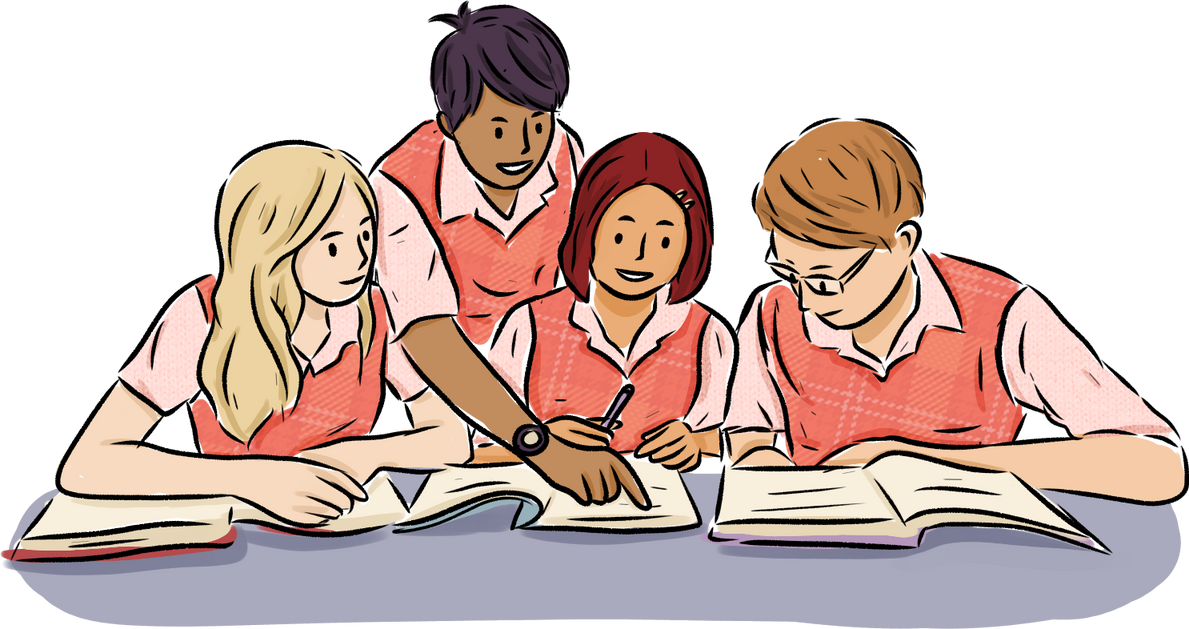 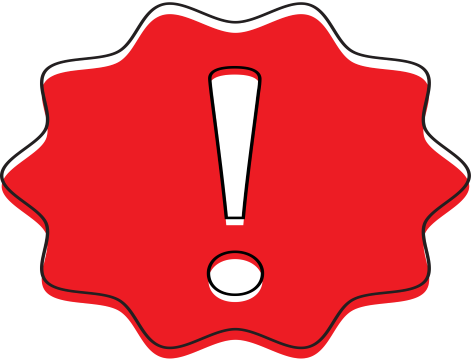 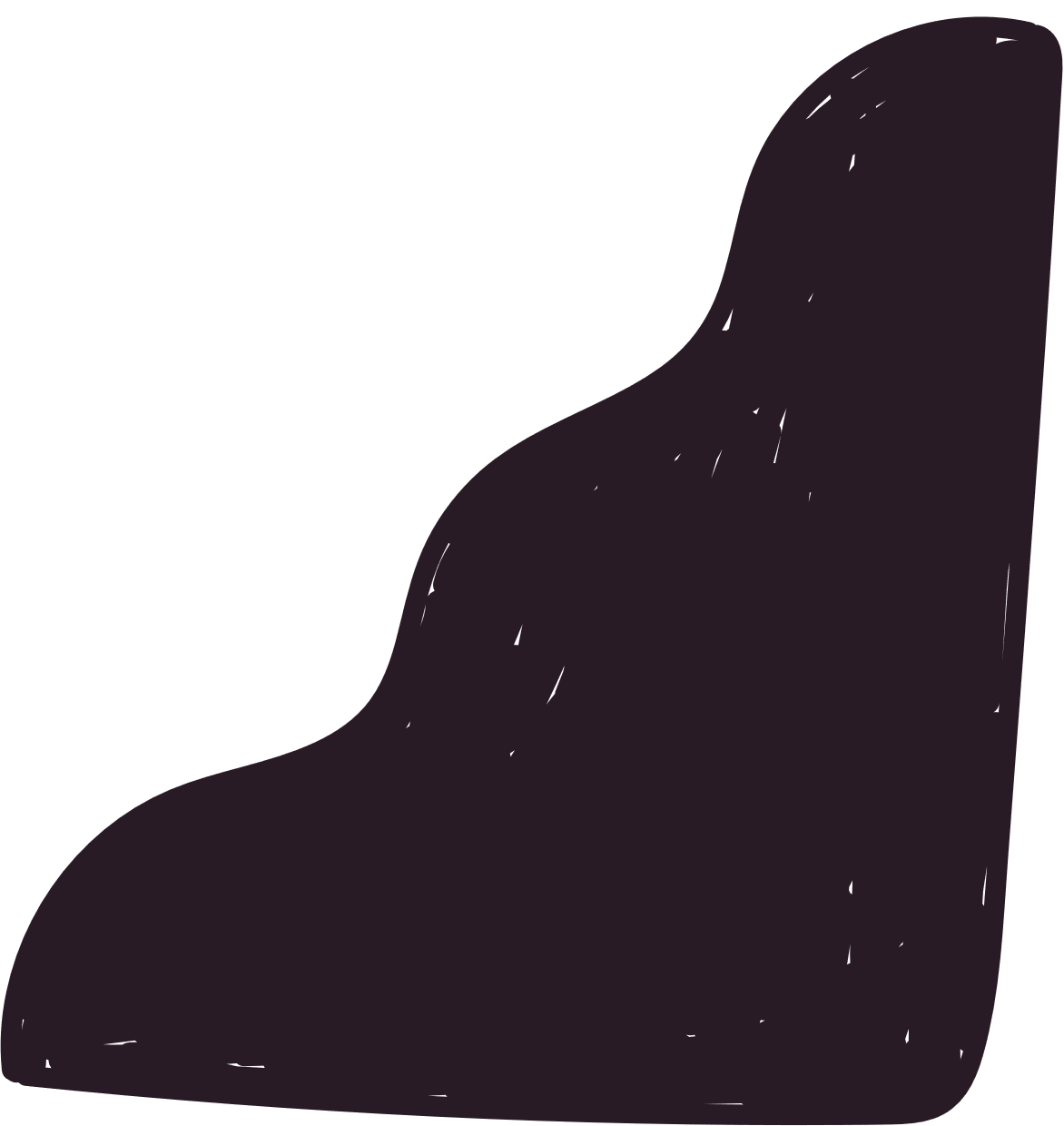 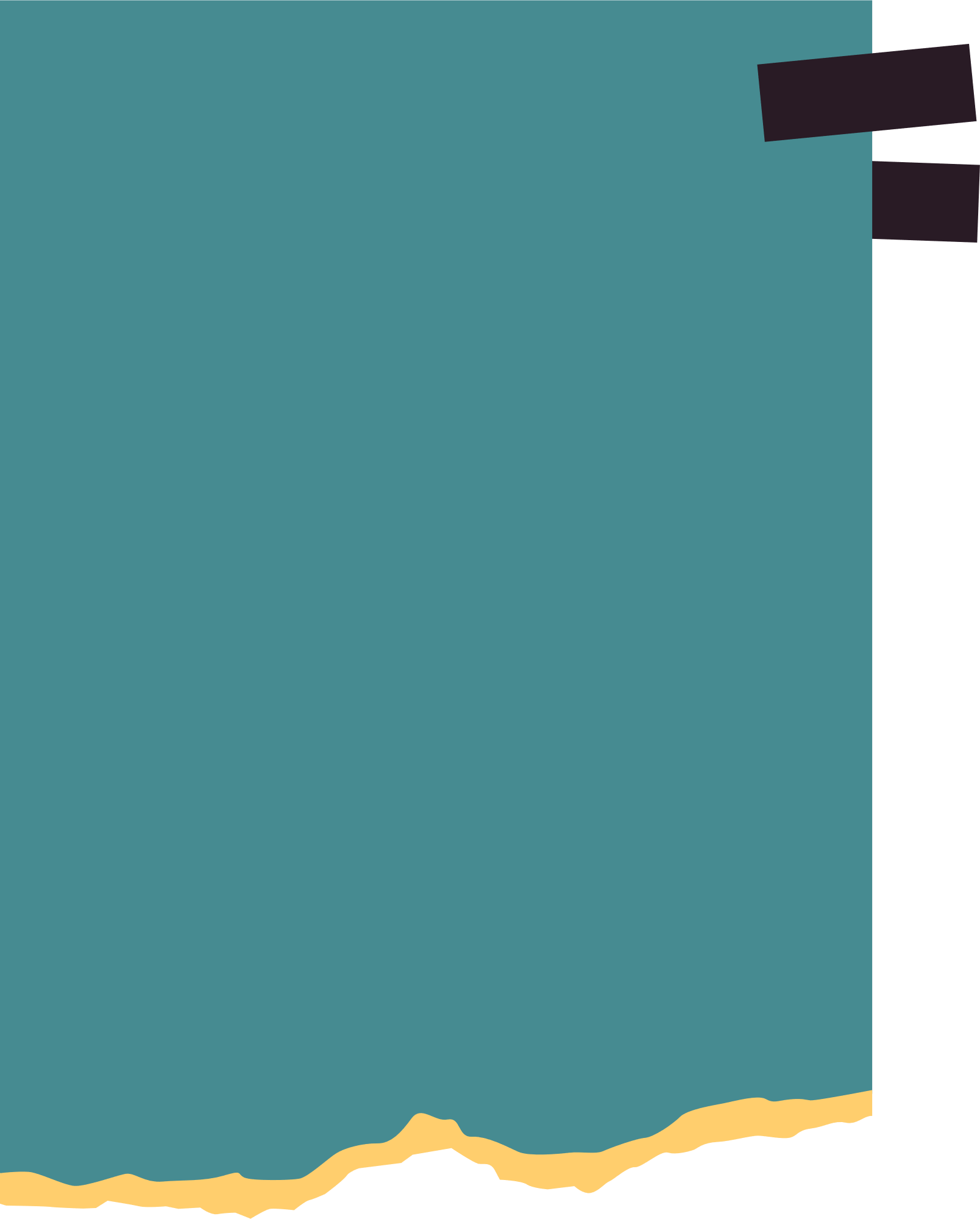 Trong Ví dụ 2, lấy điểm N thuộc đường thẳng AB sao cho N khác M. Đường thẳng MN có thuộc mặt phẳng (ABC) hay không?
Luyện tập 2
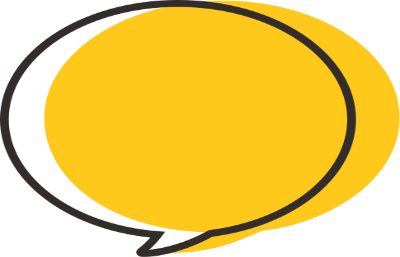 Giải
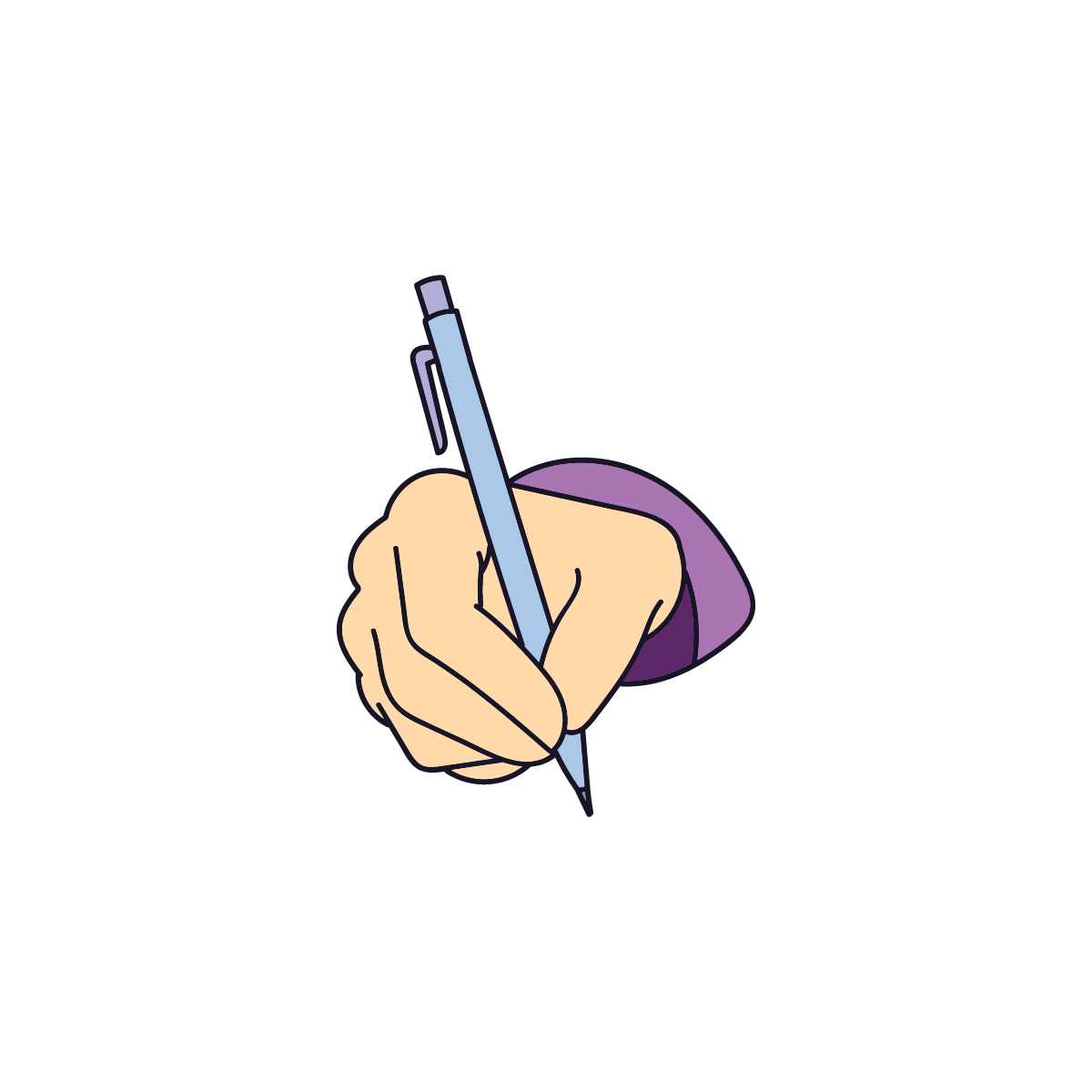 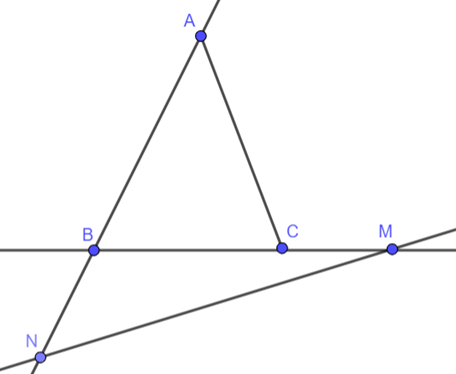 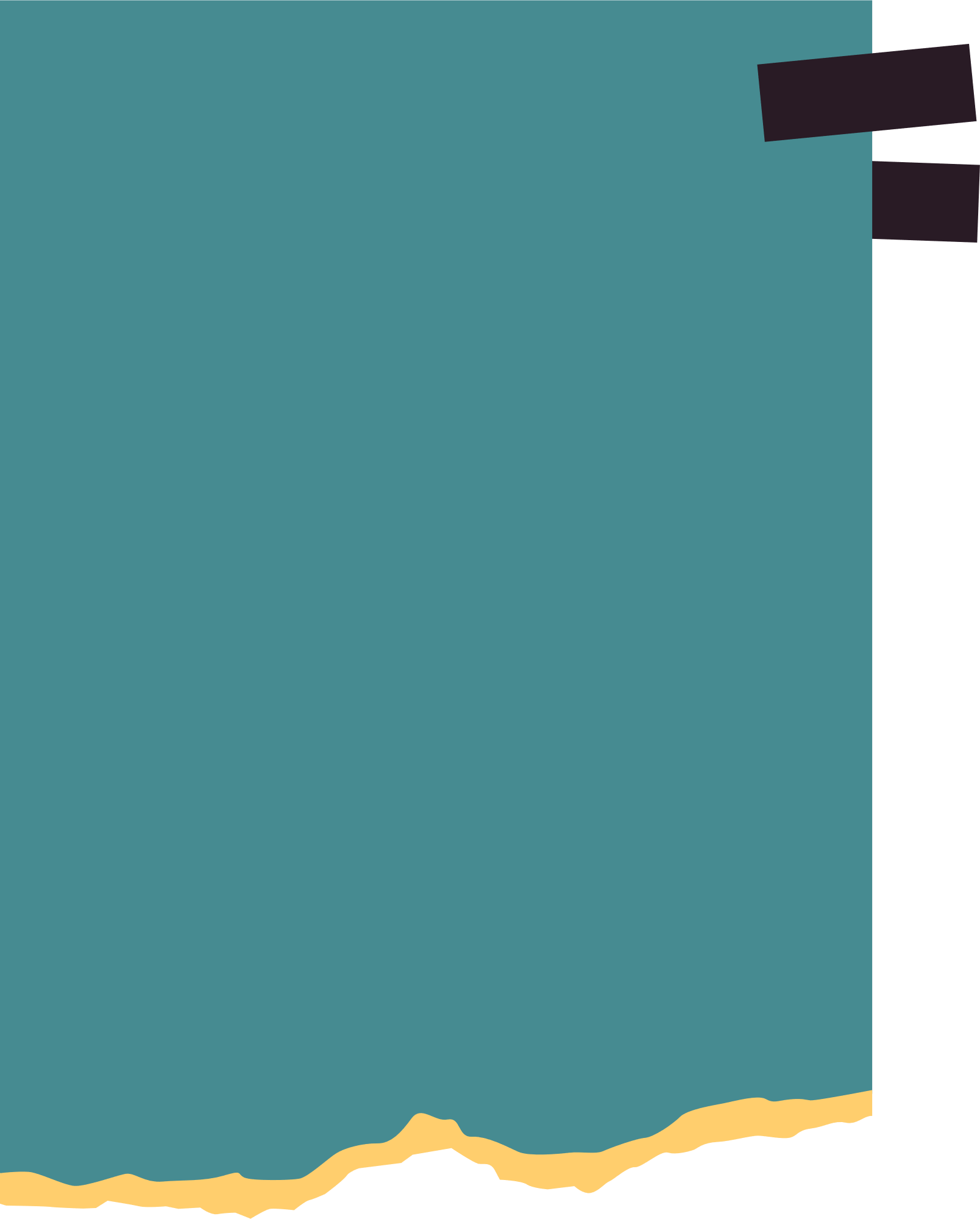 Trong Ví dụ 2, lấy điểm N thuộc đường thẳng AB sao cho N khác M. Đường thẳng MN có thuộc mặt phẳng (ABC) hay không?
Luyện tập 2
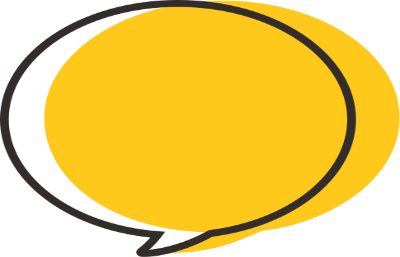 Giải
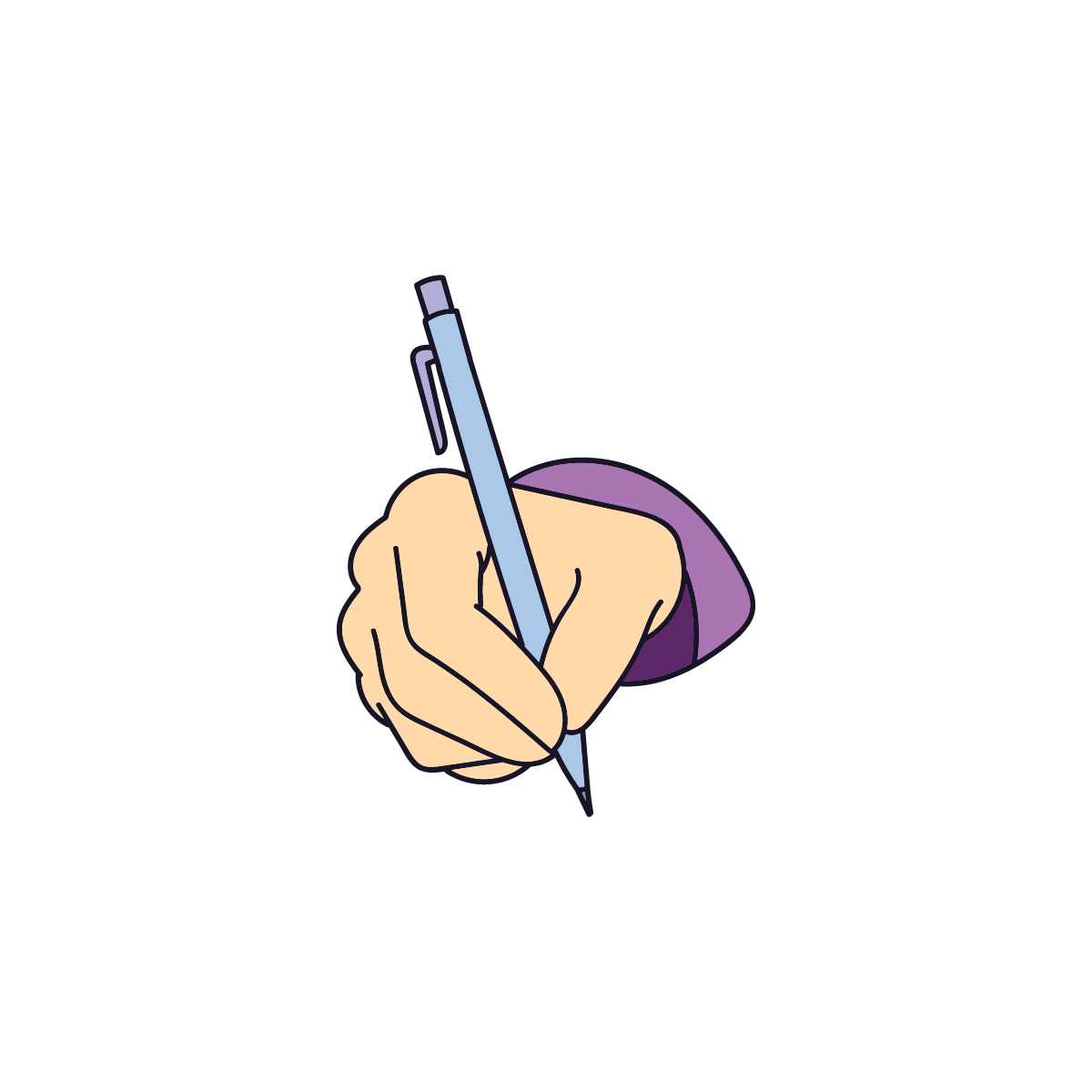 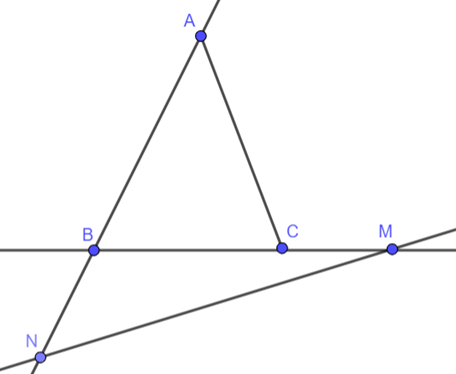 Ta có điểm M thuộc mặt phẳng (ABC).      Khi đó đường thẳng MN có hai điểm phân biệt M, N thuộc mặt phẳng (ABC) nên đường thẳng MN nằm trong mặt phẳng (ABC).
Trong Hình 4.7, mặt nước và thành bể có giao nhau theo đường thẳng hay không?
HĐ5
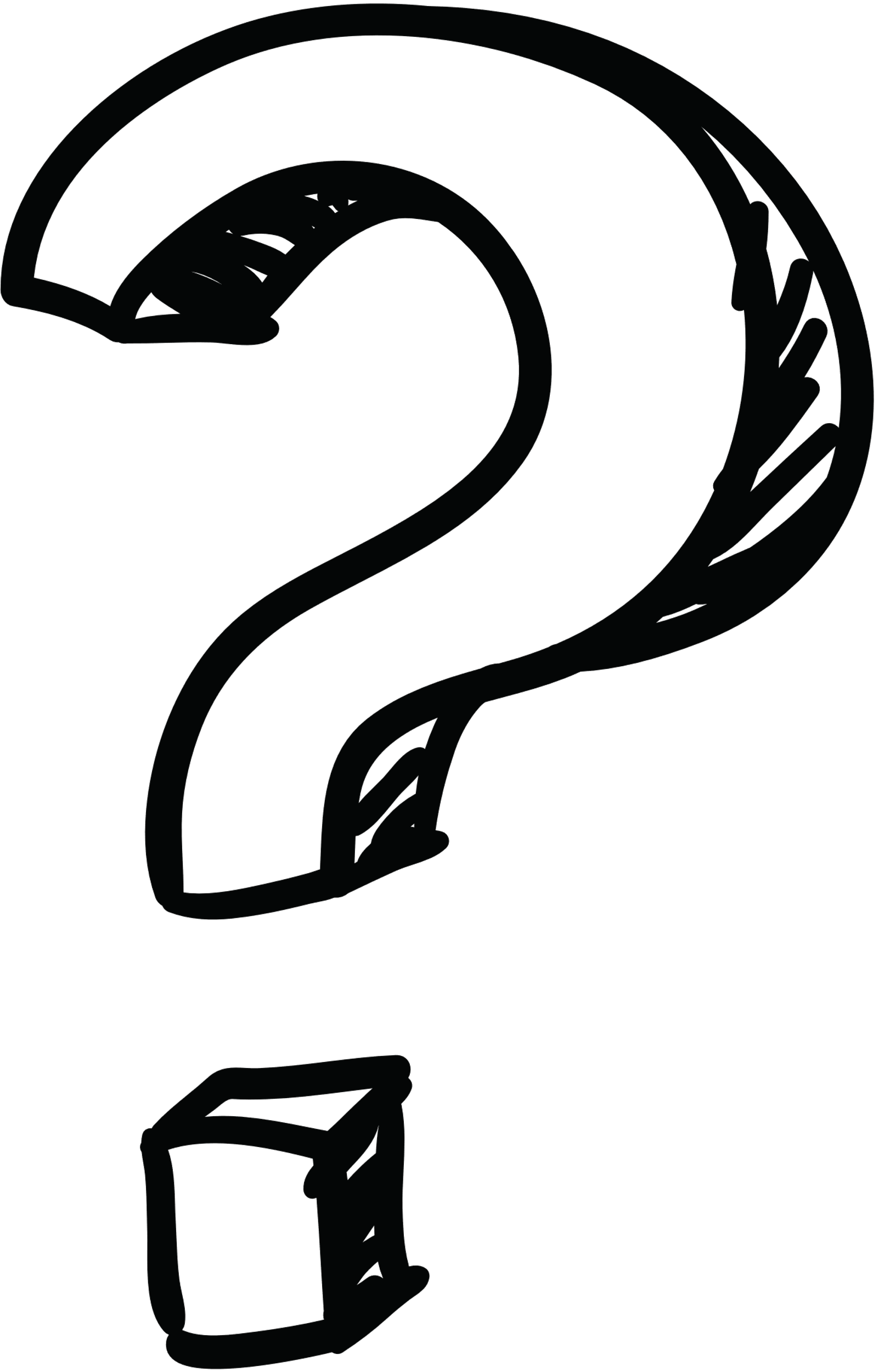 Giải:
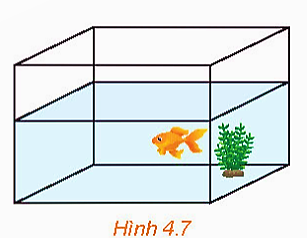 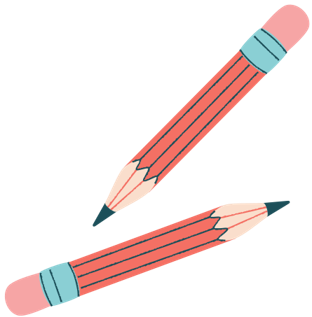 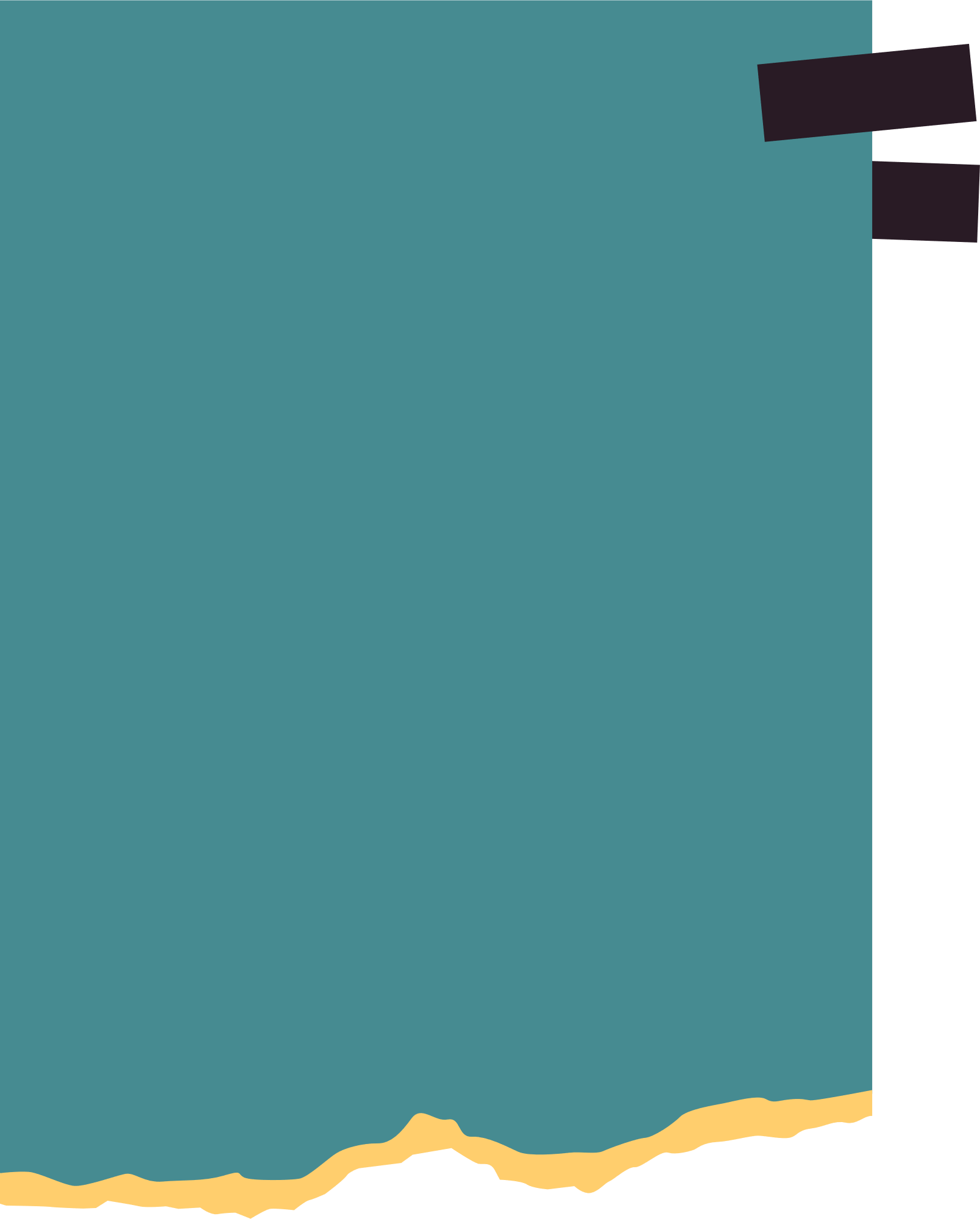 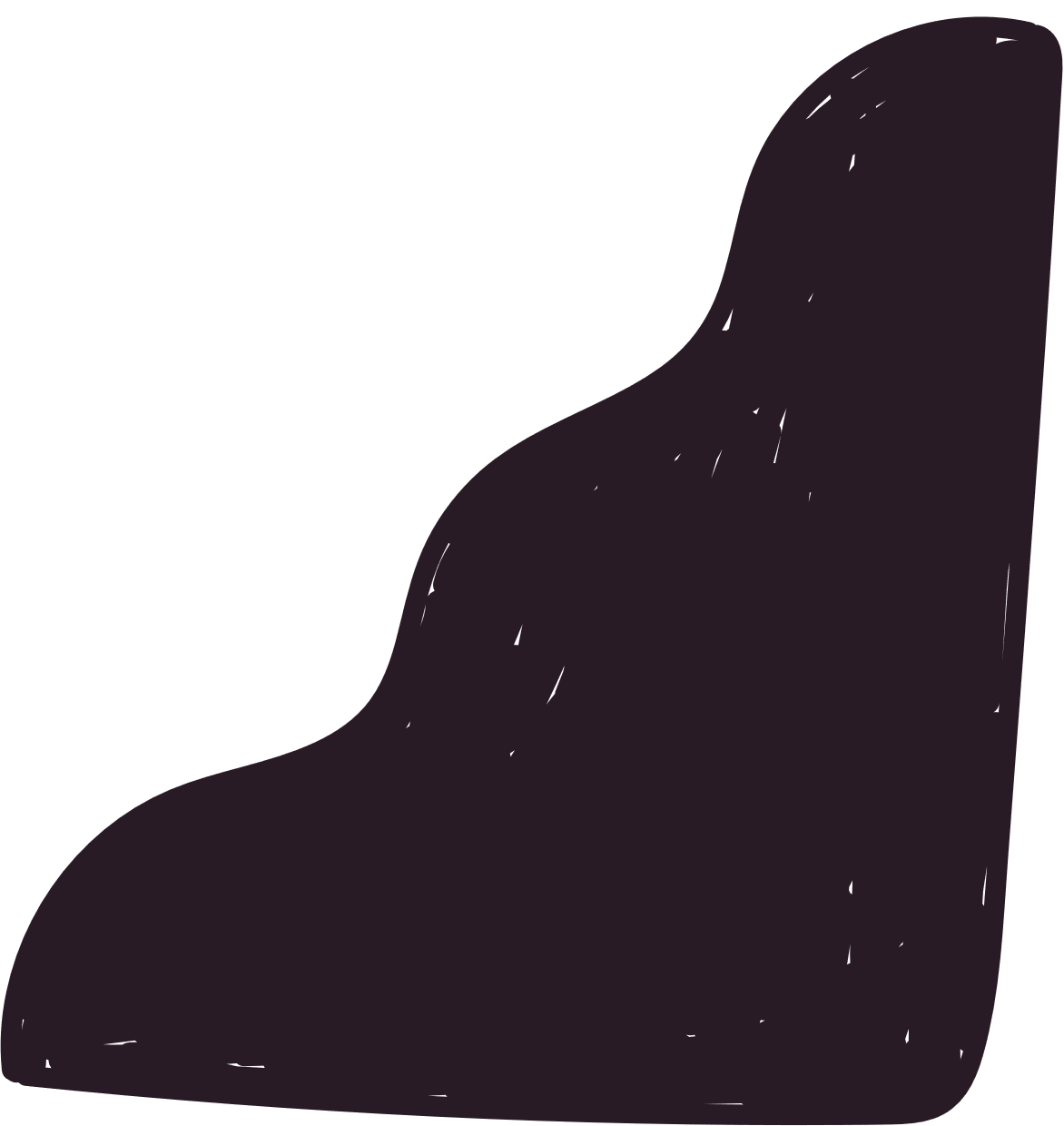 KẾT LUẬN
Nếu hai mặt phẳng phân biệt có điểm chung thì các điểm chung của hai mặt phẳng là một đường thẳng đi qua điểm chung đó.
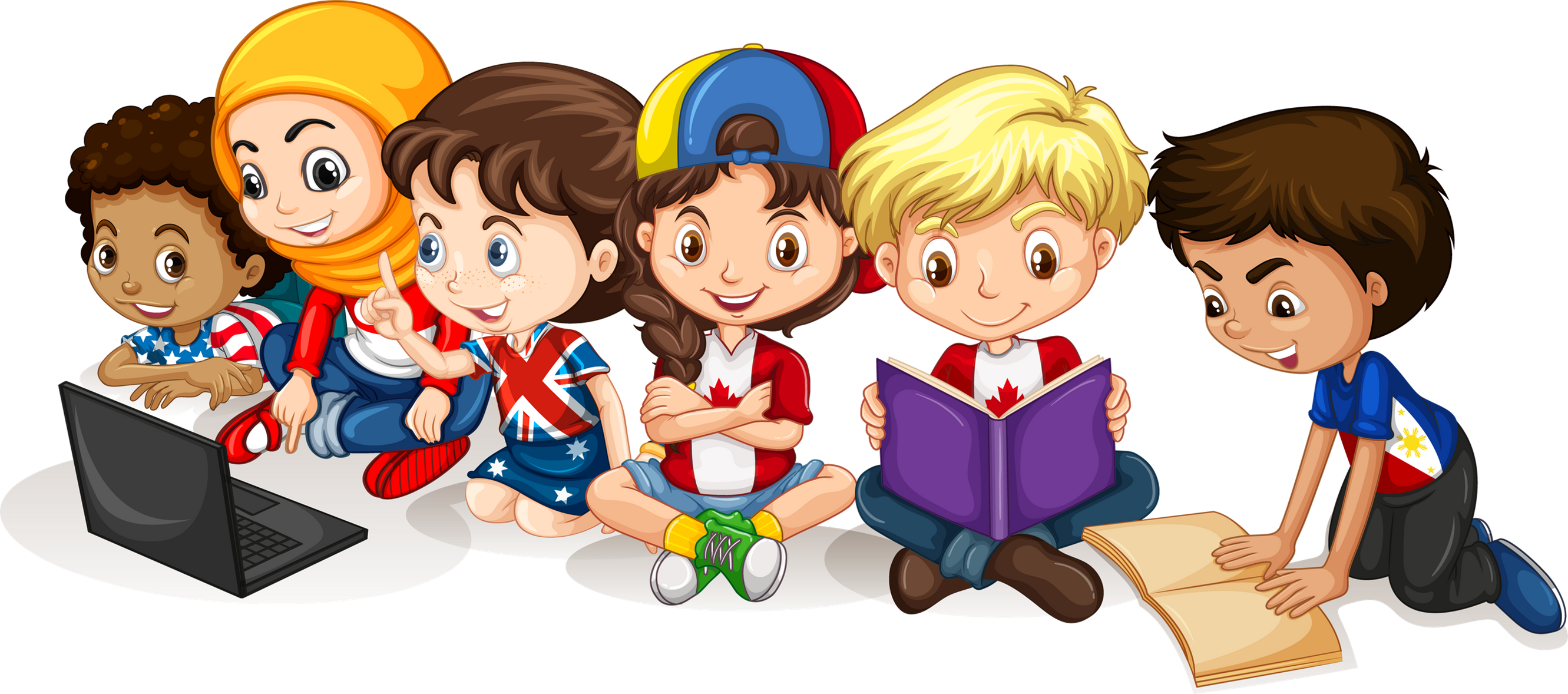 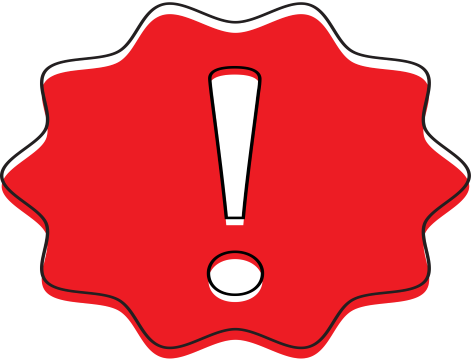 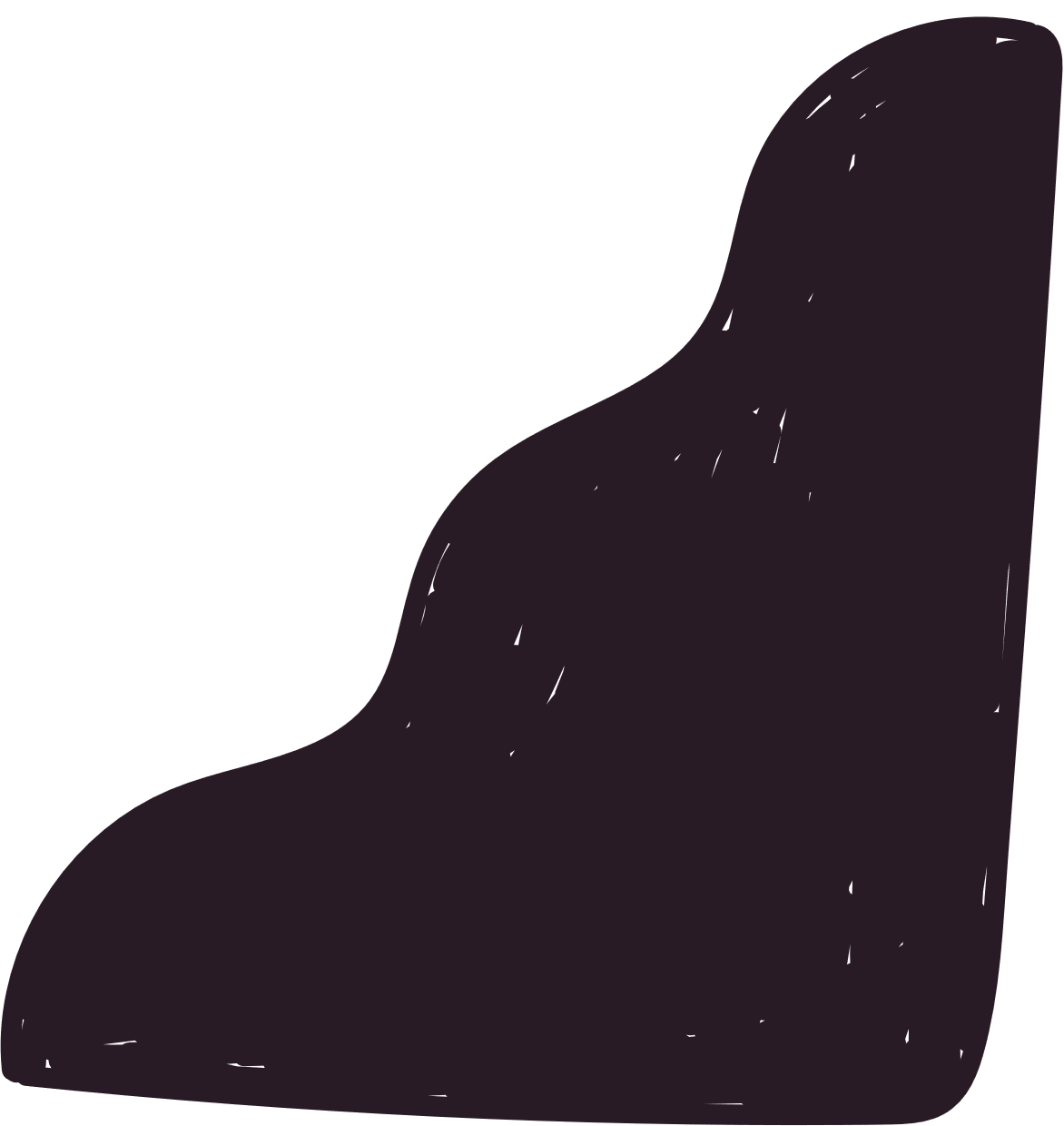 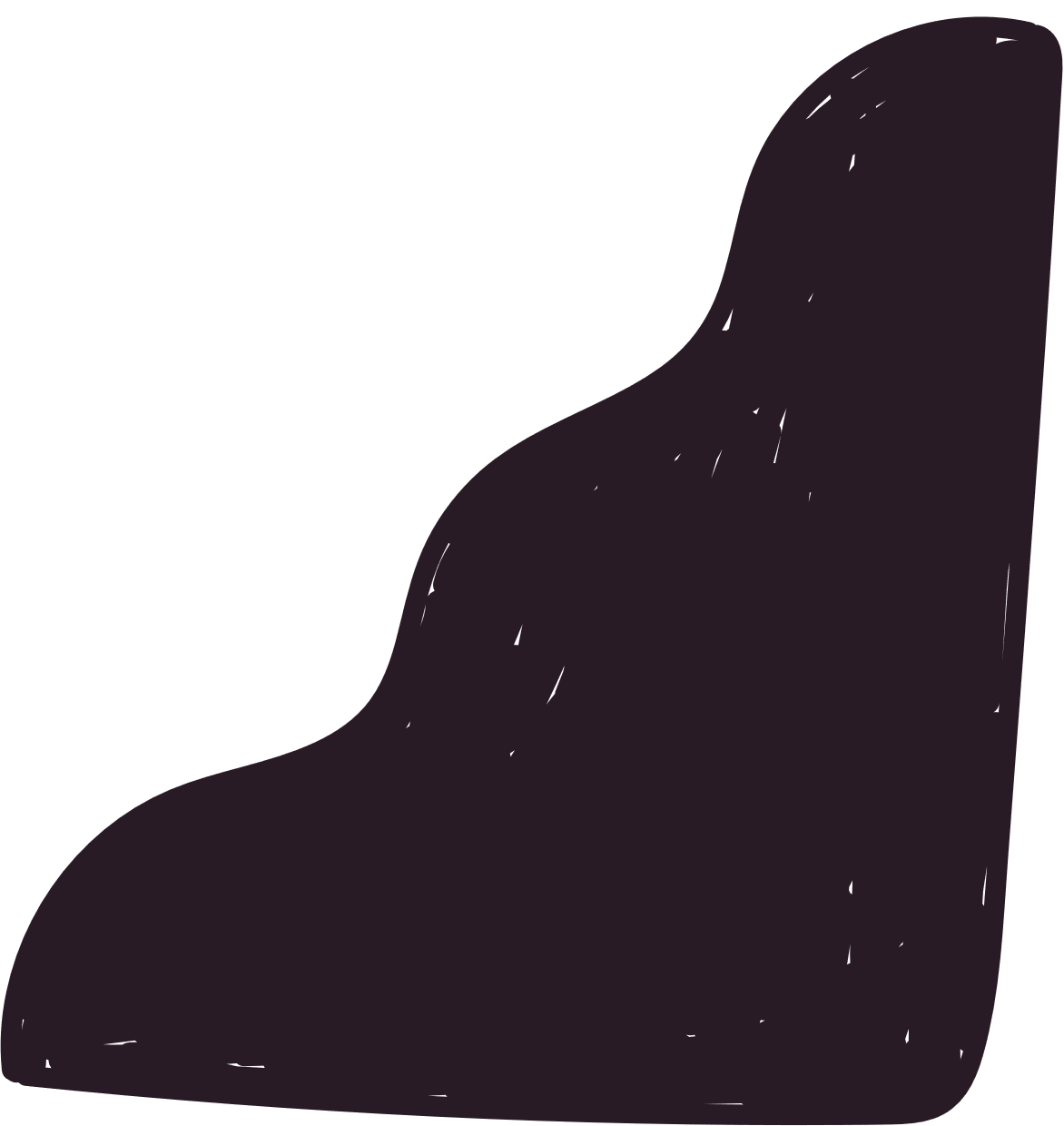 Nhận xét:
Hai đường trung tuyến trong một tam giác cắt nhau tại trọng tâm của tam giác là một tính chất đã được học trong hình học phẳng. Trong ví dụ trên, tính chất này đã được áp dụng cho tam giác ABC trong mặt phẳng (ABC)đường thẳng đã cho.
Trên mỗi mặt phẳng, tất cả các kết quả đã biết trong hình học phẳng đều đúng.
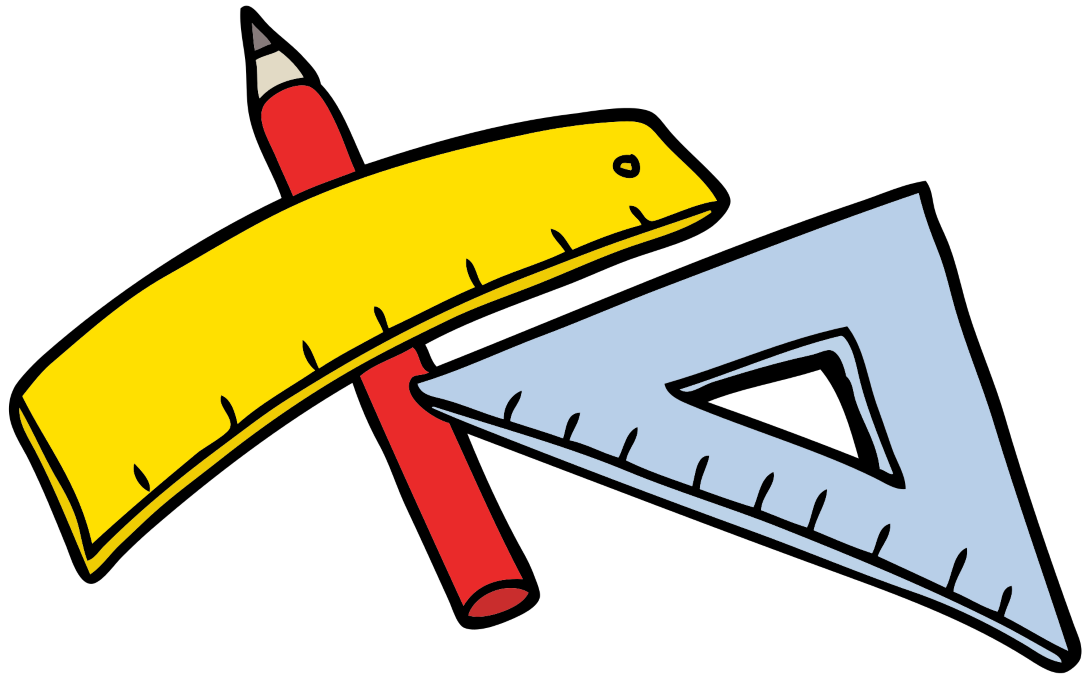 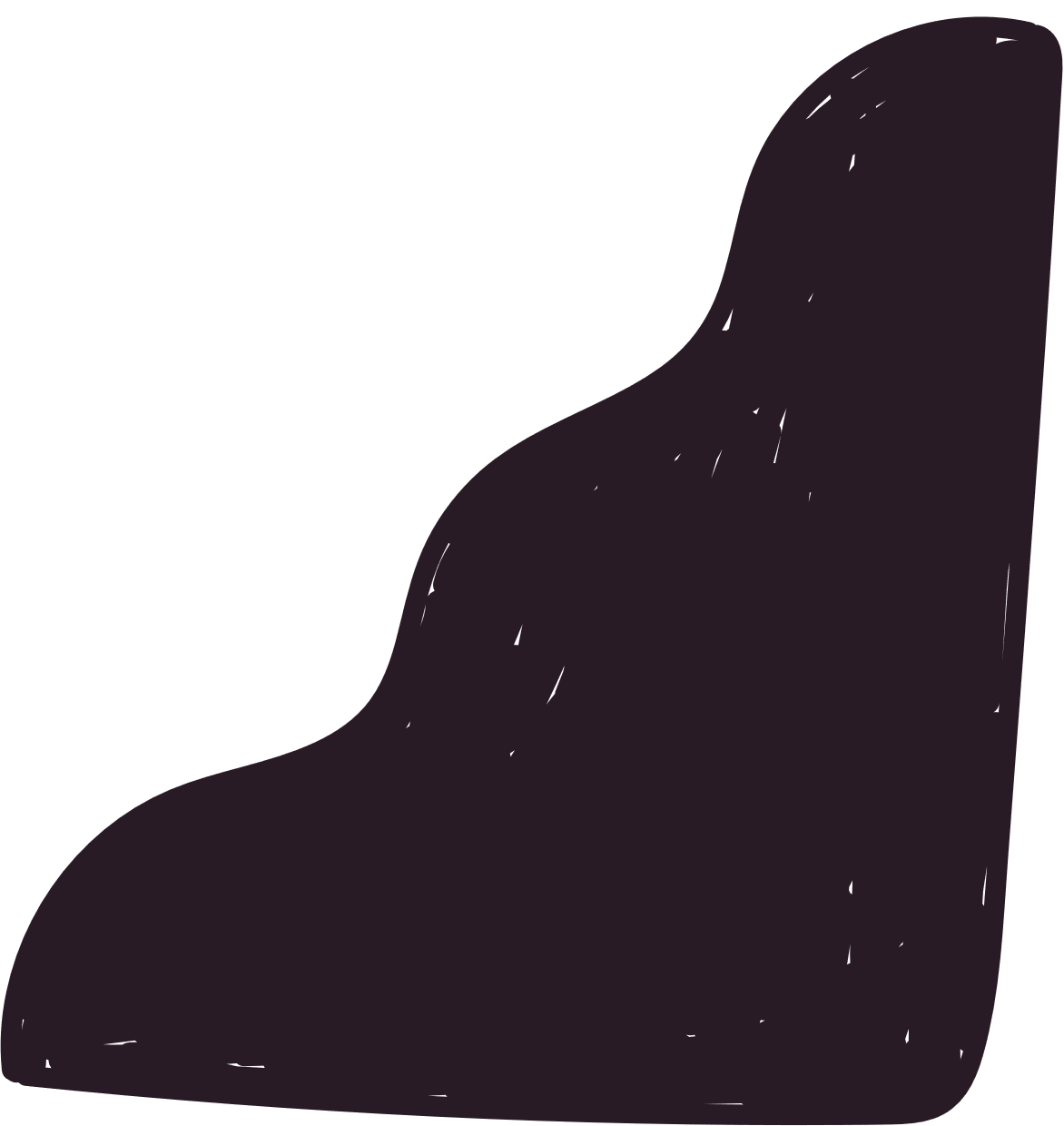 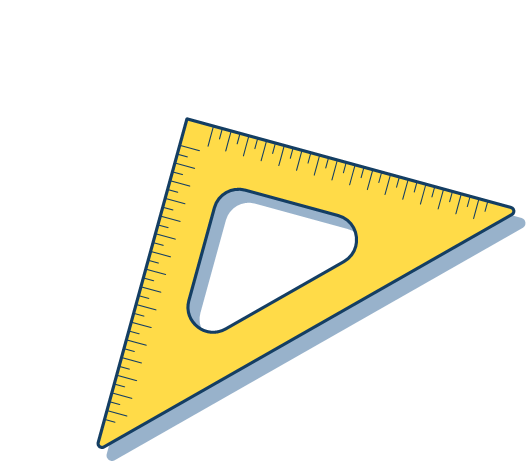 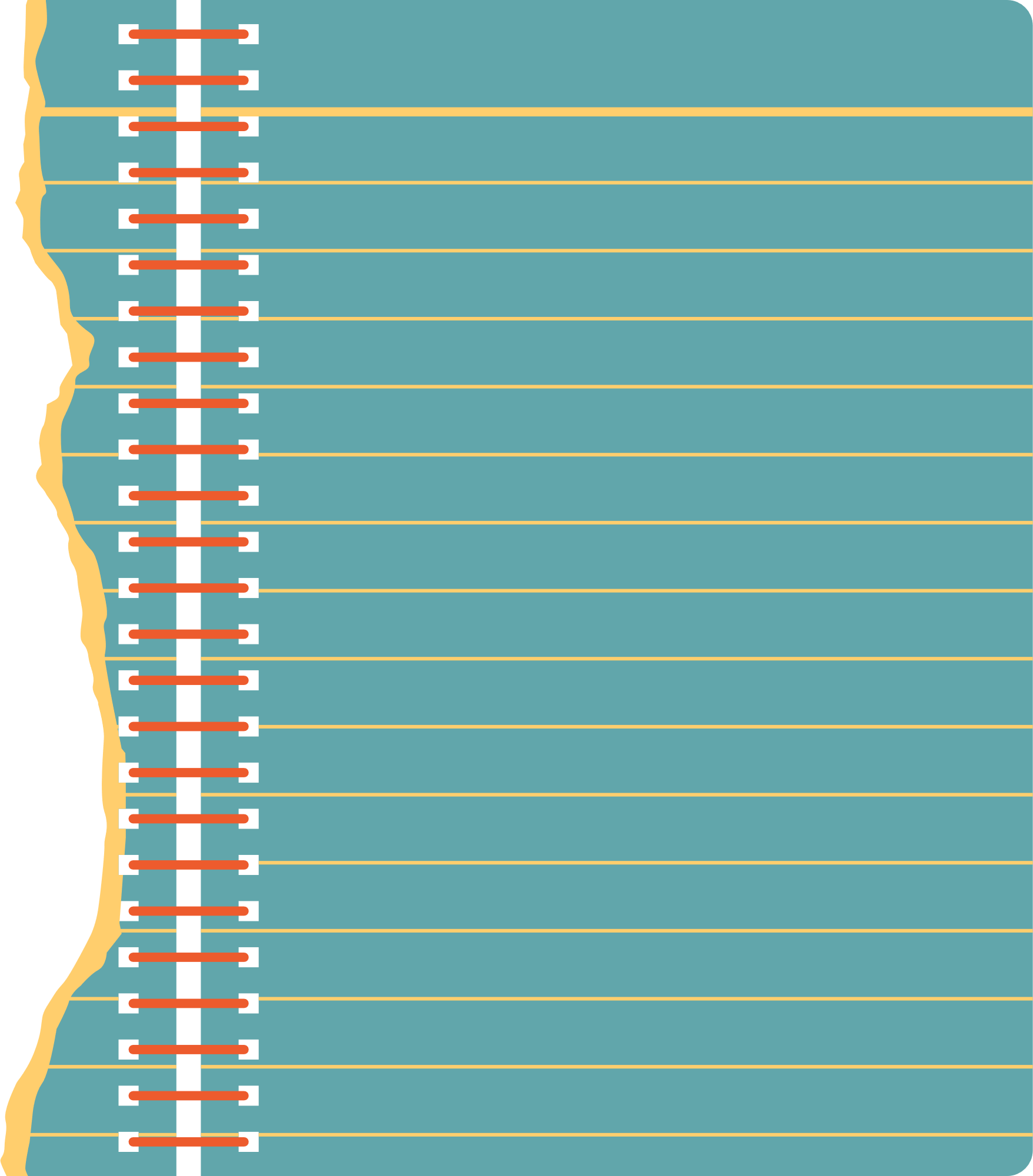 Luyện tập 3
Trong ví dụ 3, hãy xác định giao tuyến của hai mặt phẳng (SBM) và (SCN).
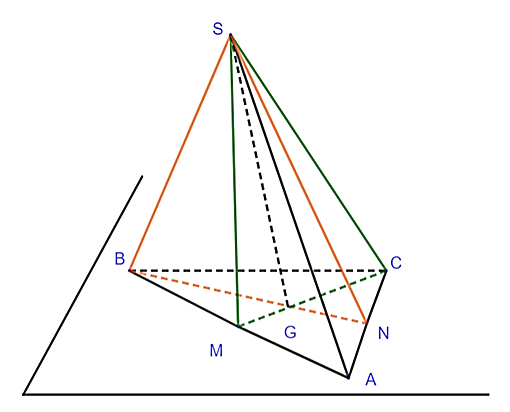 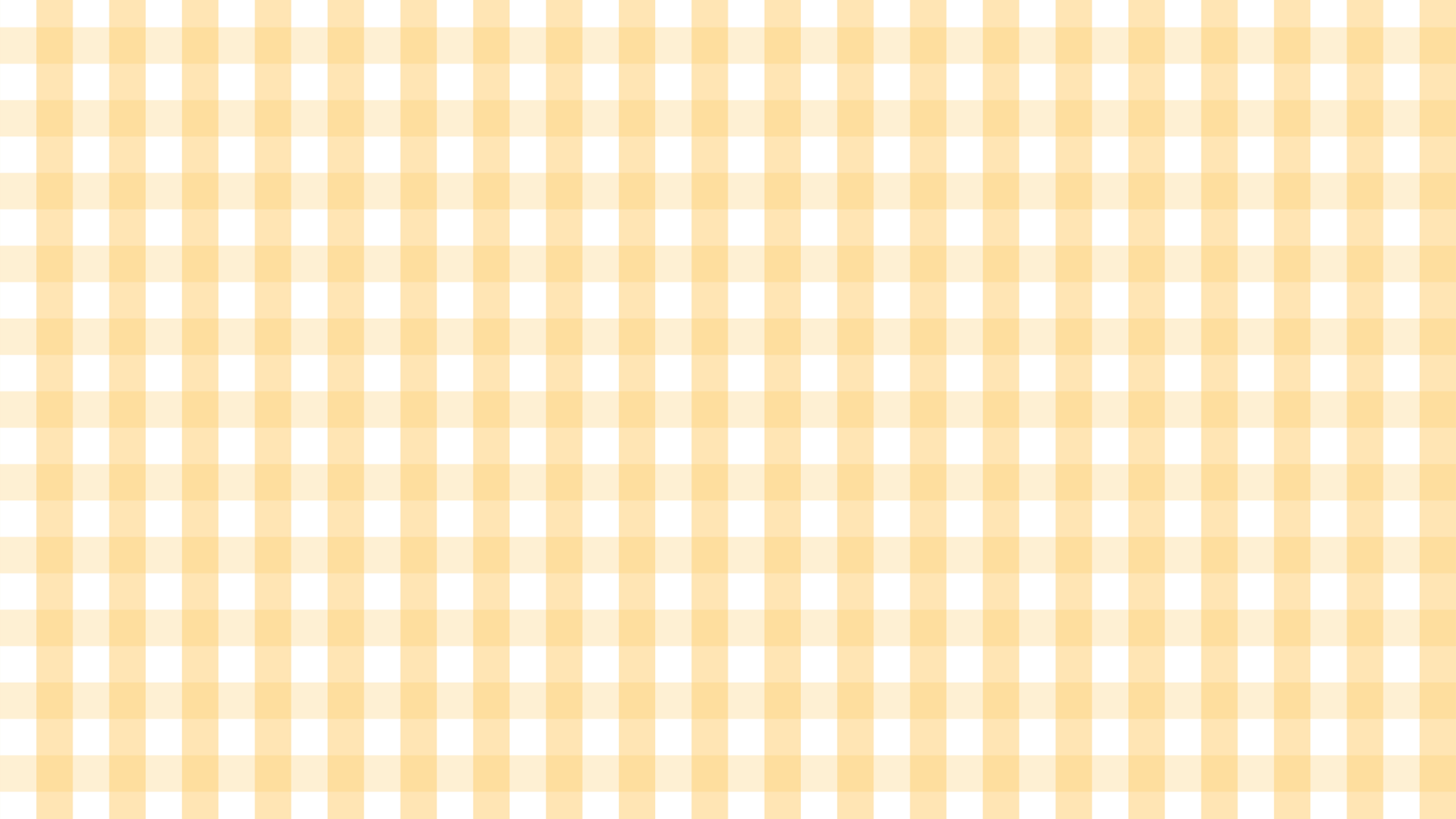 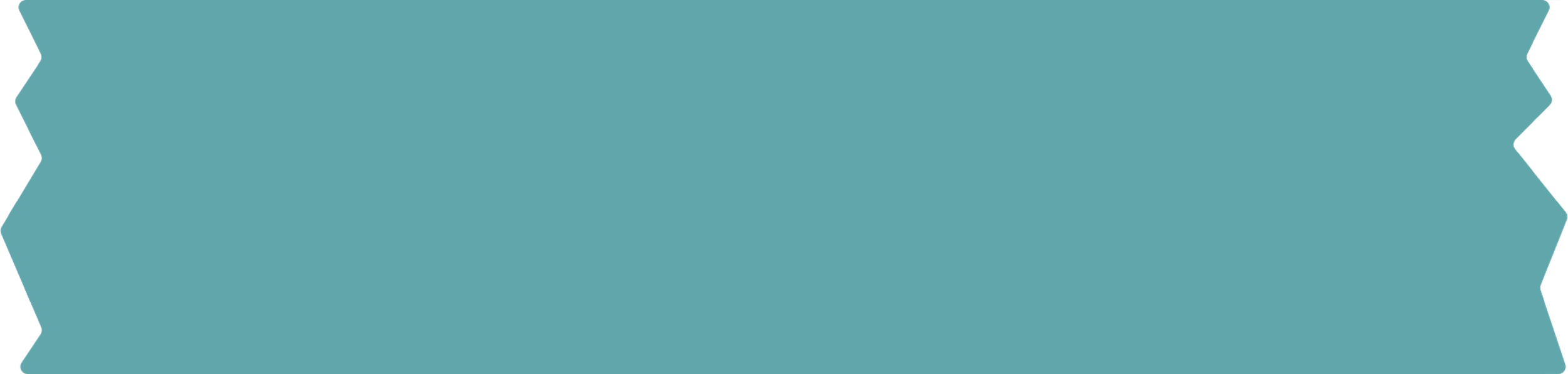 CÁCH XÁC ĐỊNH MỘT MẶT PHẲNG
3
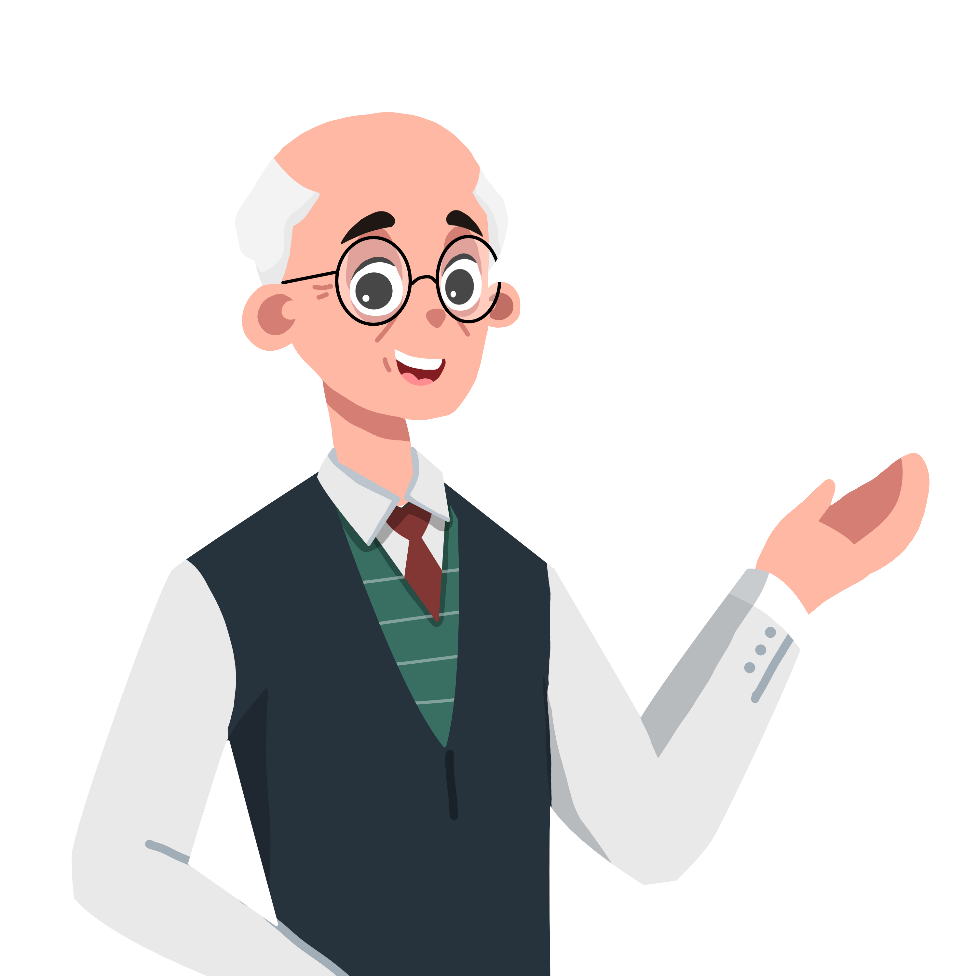 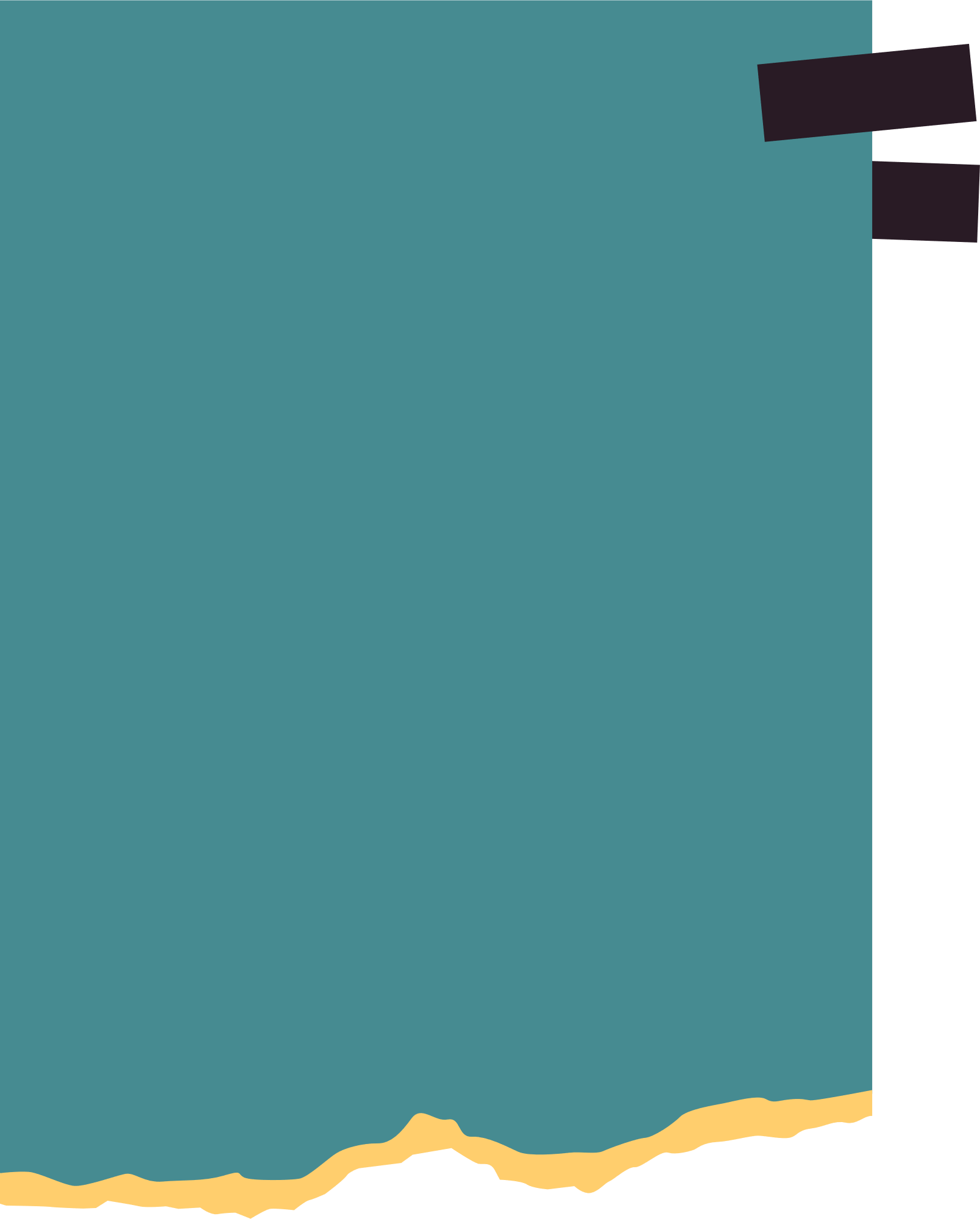 Kết quả:
Một mặt phẳng được hoàn toàn xác định khi biết nó đi qua ba điểm không thẳng hàng.
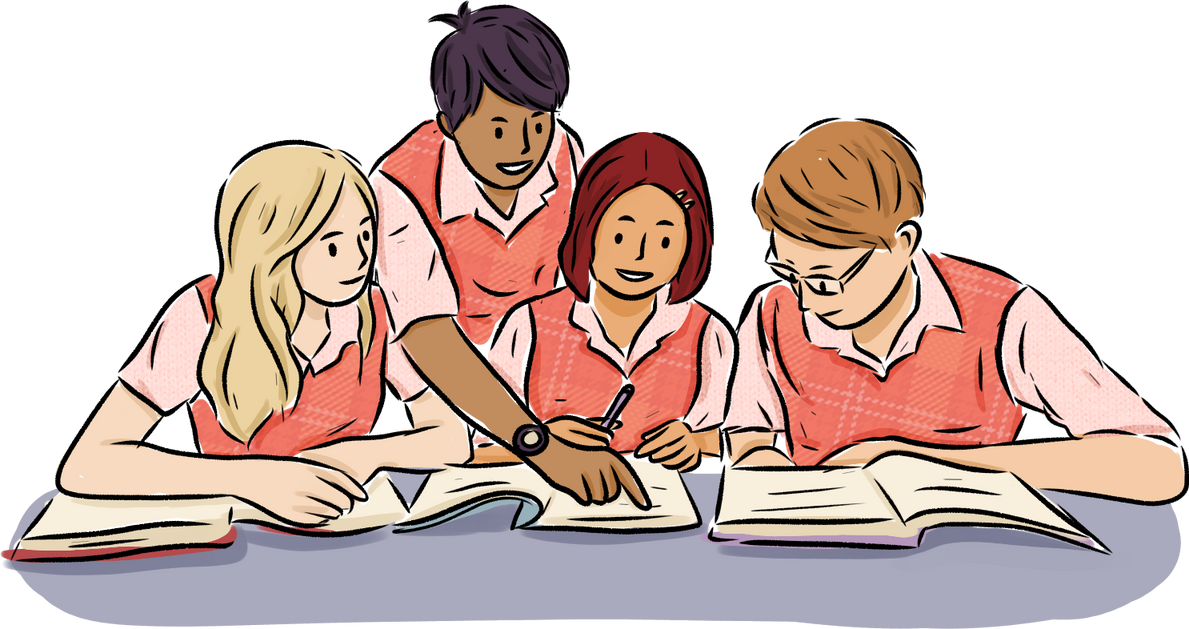 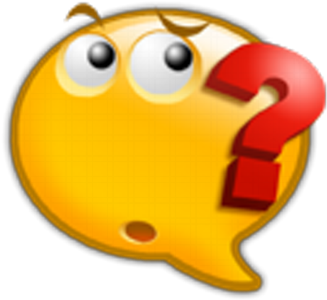 HĐ6
Cho đường thẳng d và điểm A không thuộc d. Trên đường thẳng d lấy hai điểm phân biệt B, C (H.4.9). Mặt phẳng (ABC) có chứa điểm A và đường thẳng d hay không? Mặt phẳng (ABC) có chứa hai đường thẳng AB và BC hay không?
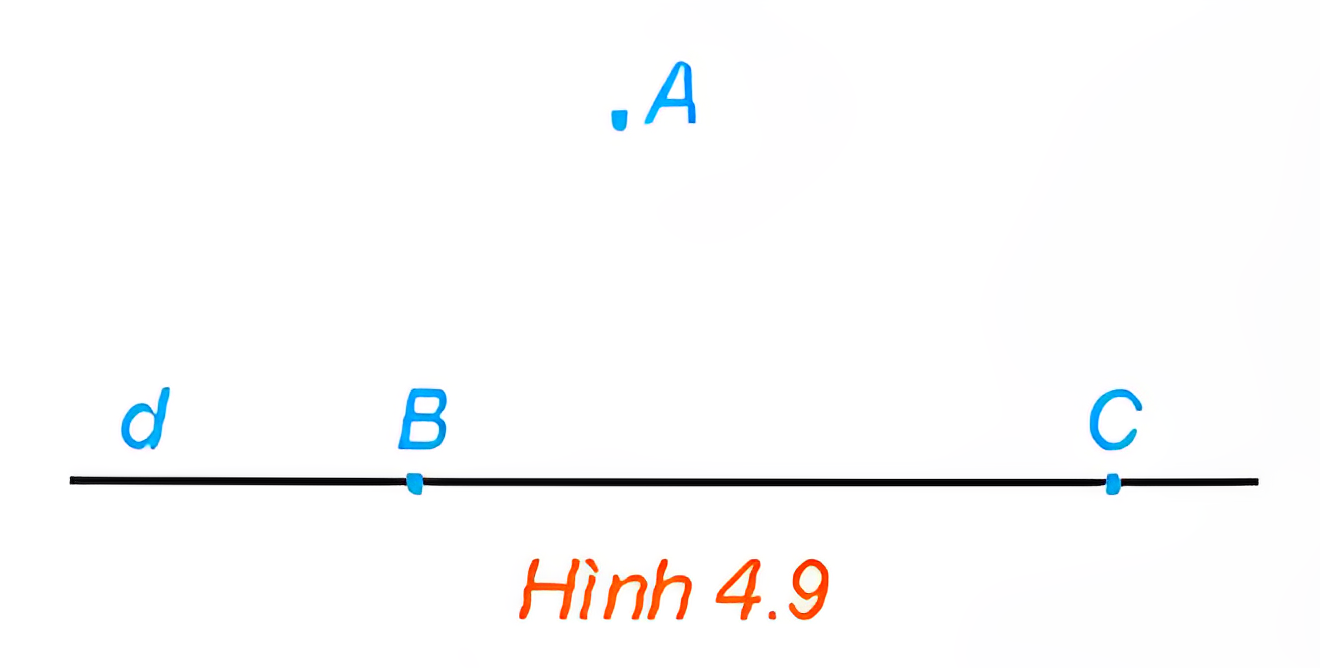 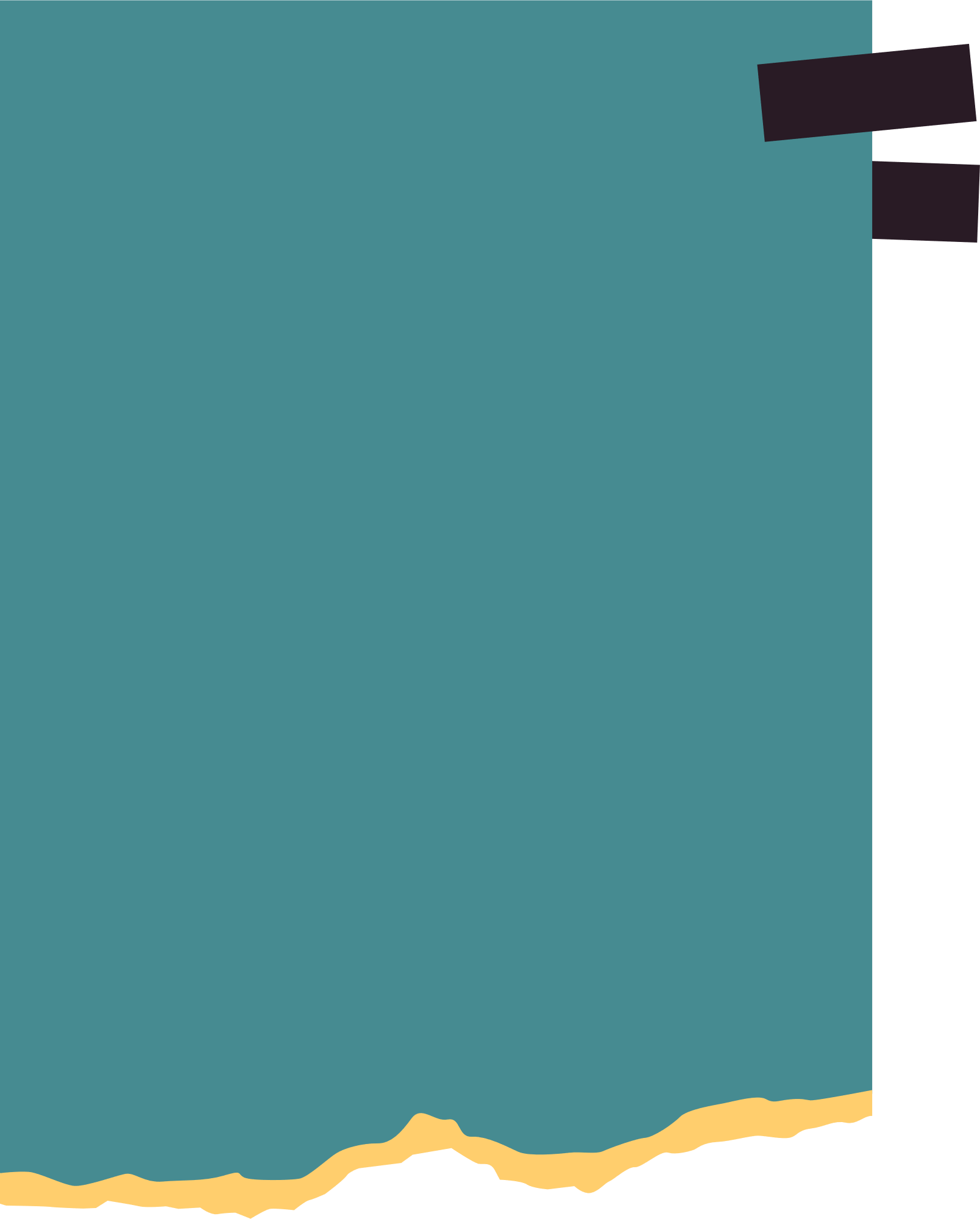 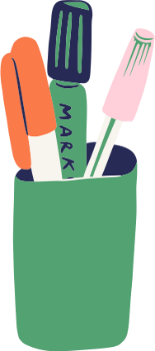 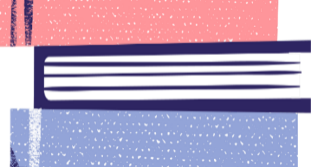 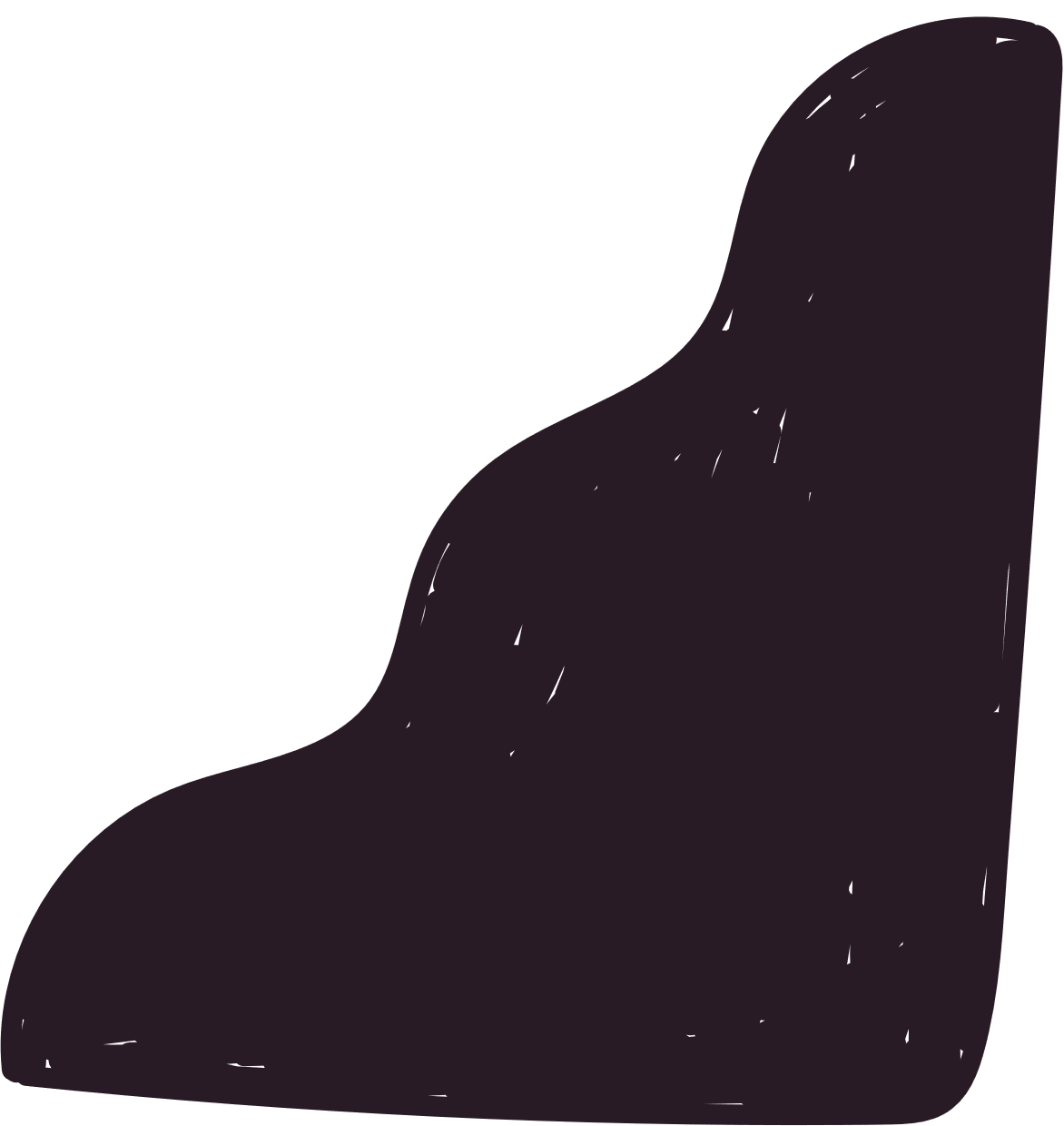 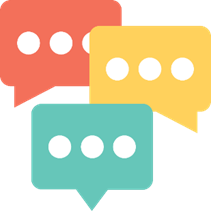 KẾT LUẬN
Một mặt phẳng được hoàn toàn xác định khi biết nó đi qua một điểm và chứa một đường thẳng không đi qua điểm đó.
Một mặt phẳng được hoàn toàn xác định khi biết nó chứa hai đường thẳng cắt nhau.
Chú ý:
Mặt phẳng được xác định bởi điểm A và đường thẳng d không chứa A được kí hiệu là mp(A, d). Mặt phẳng được xác định bởi hai đường thẳng cắt nhau a và b được khí hiệu là mp(a, b).
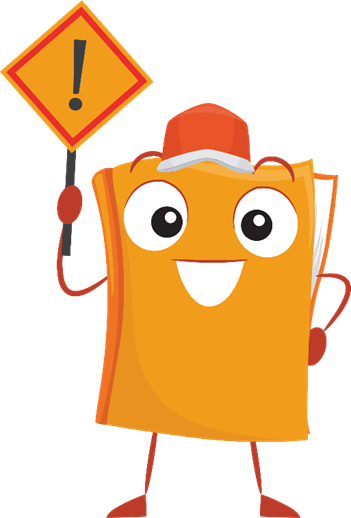 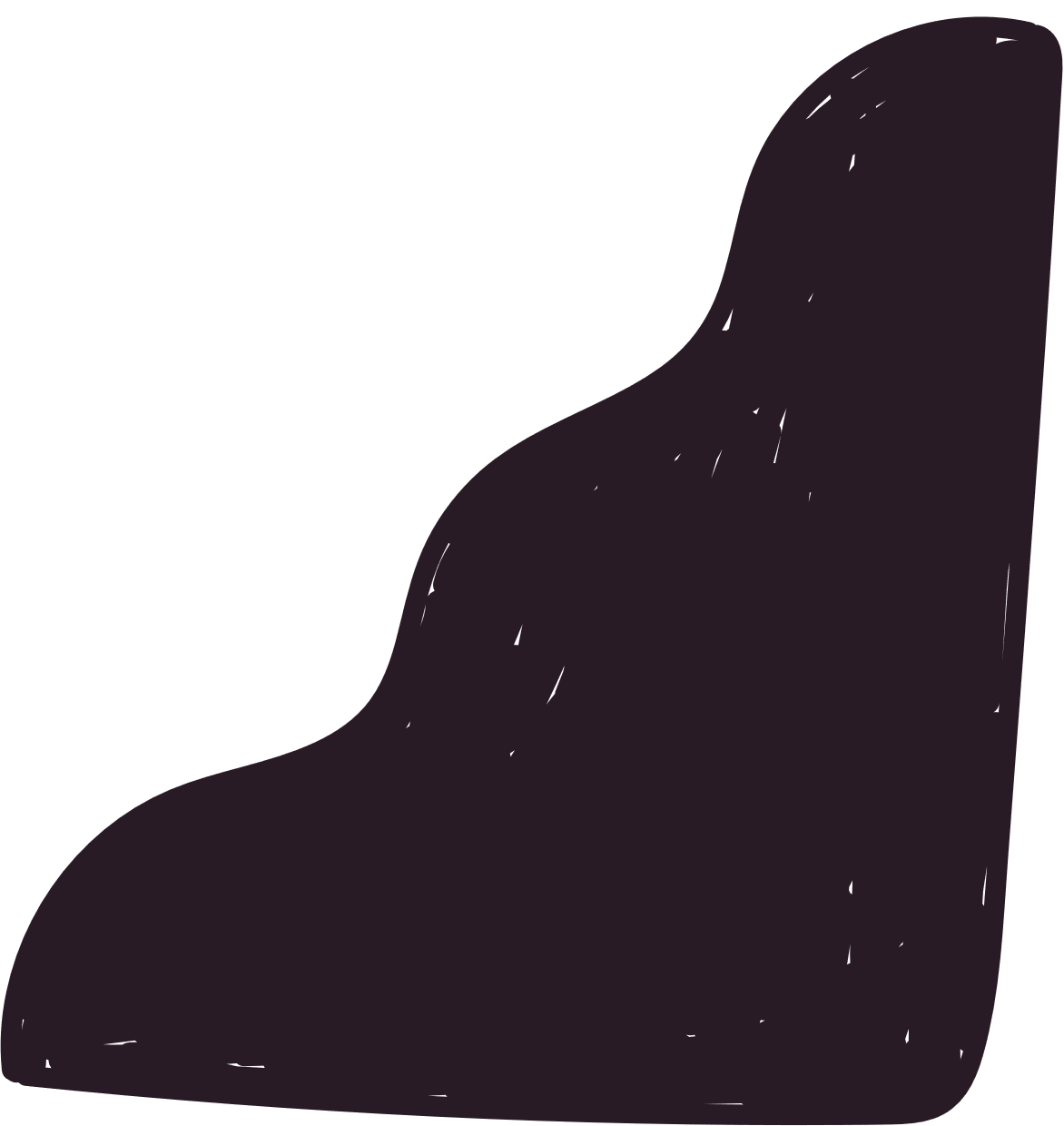 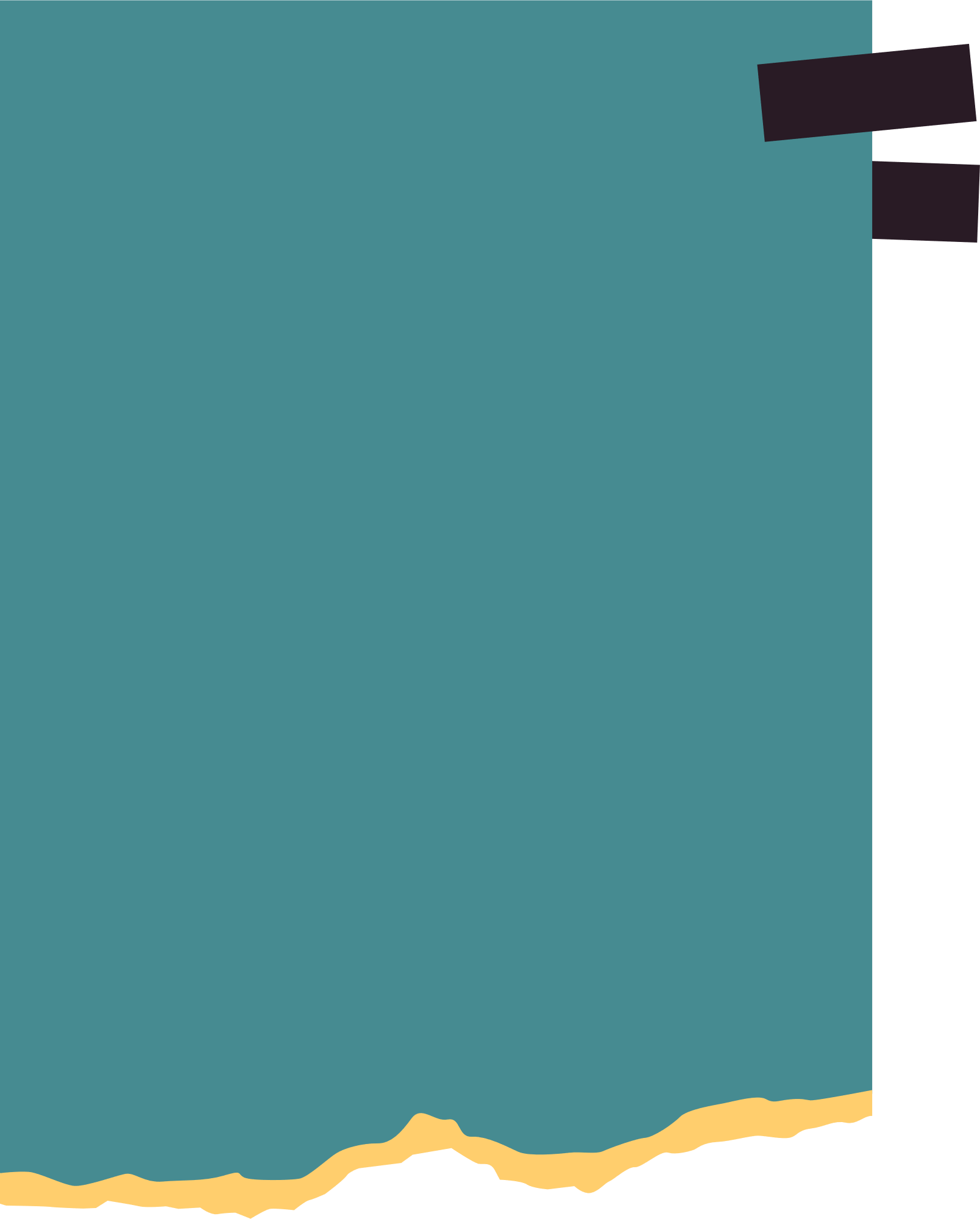 Luyện tập 4
Trong Ví dụ 4, vẽ một đường thẳng c cắt cả hai đường thẳng a và b. Xác định giao tuyến của hai mặt phẳng: mp (S, a) và mp (S, c); mp (S, b) và mp (S, c).
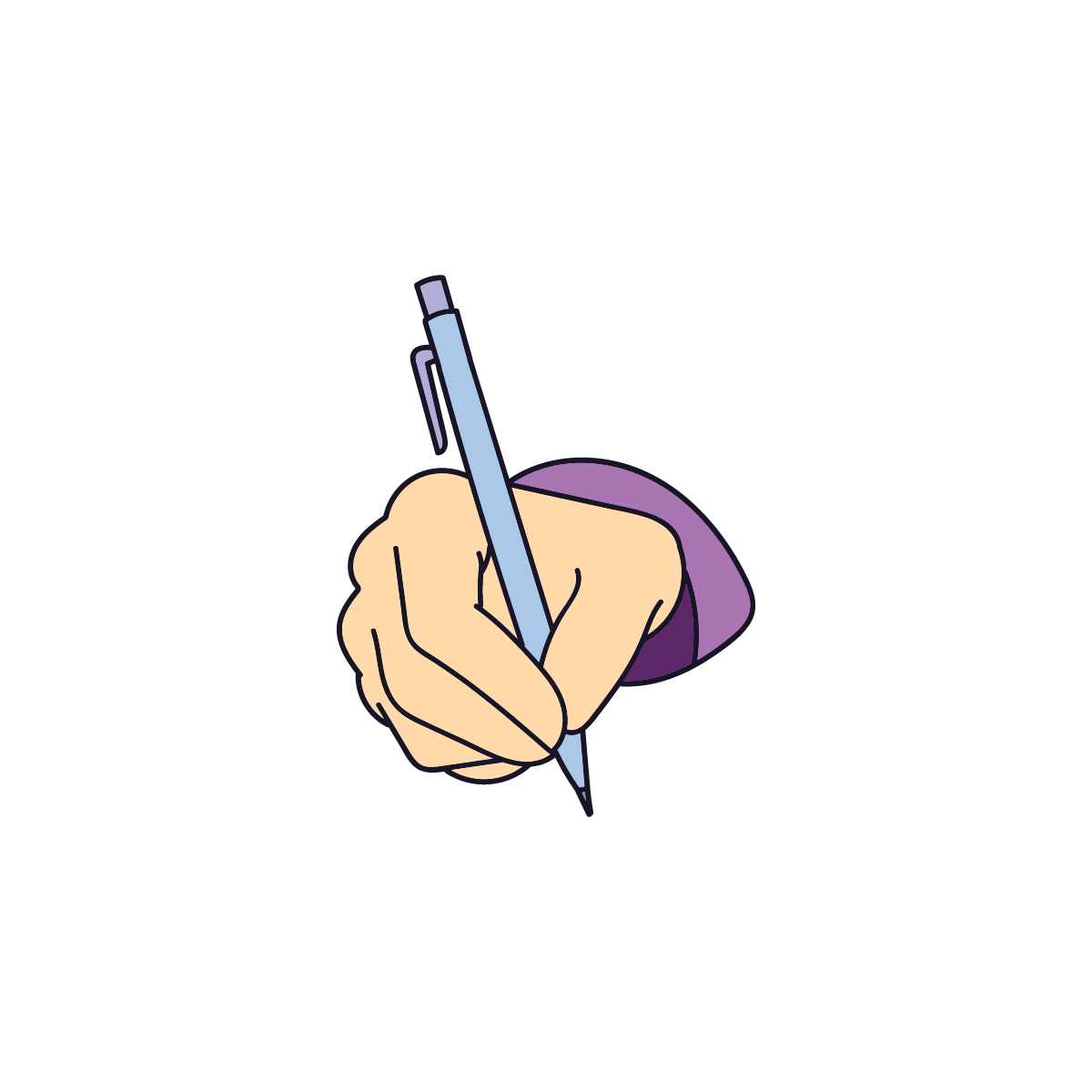 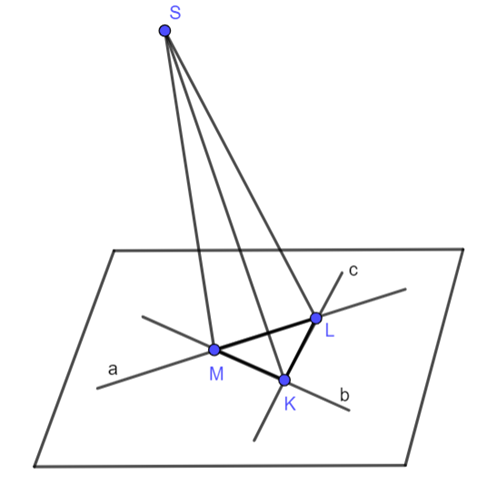 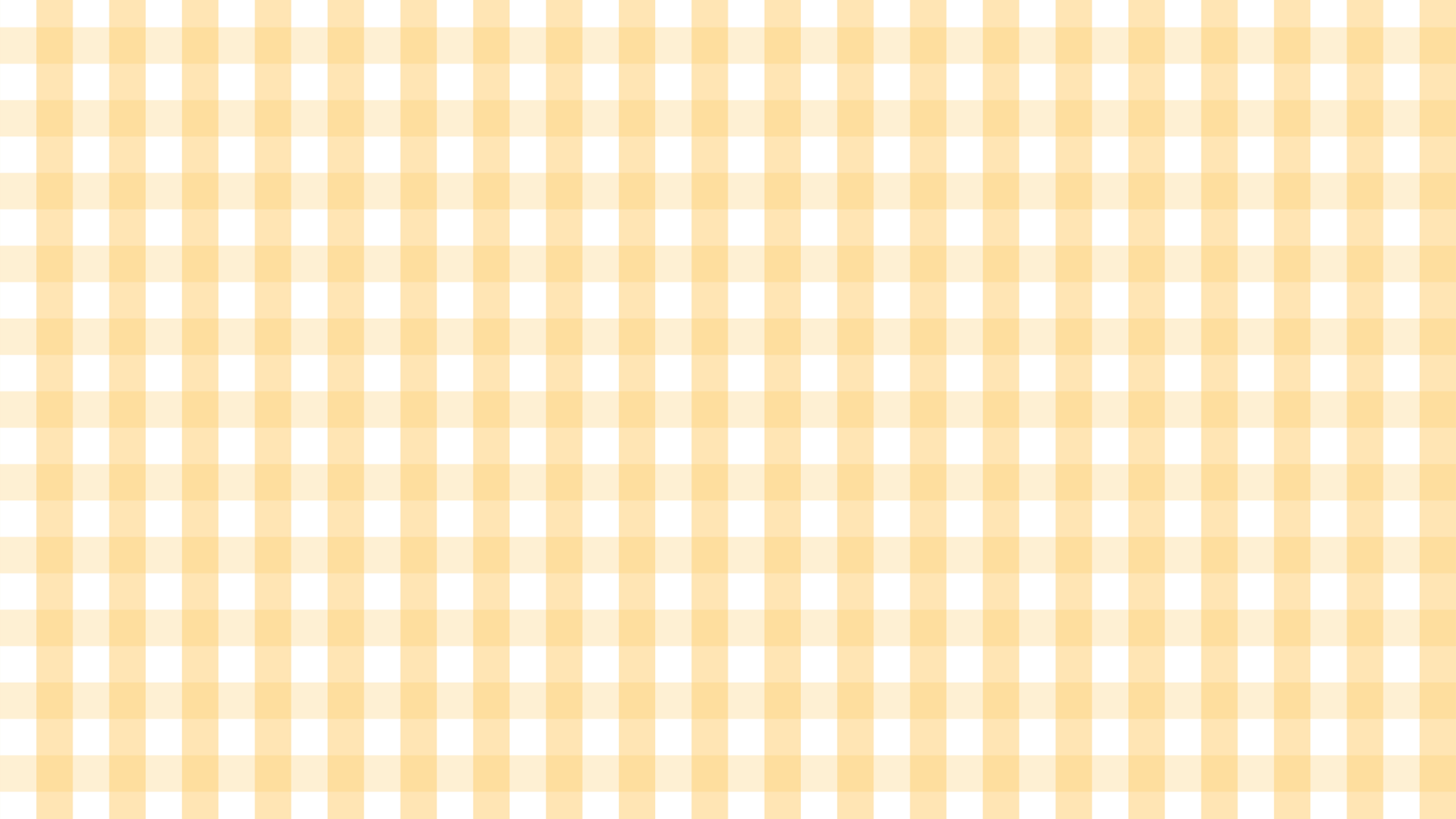 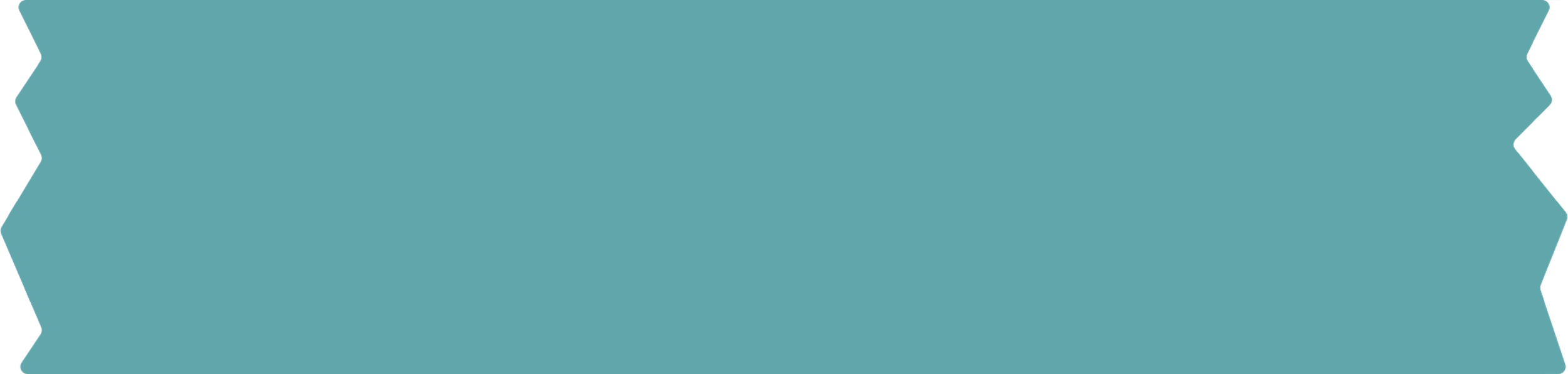 HÌNH CHÓP VÀ 
HÌNH TỨ DIỆN
4
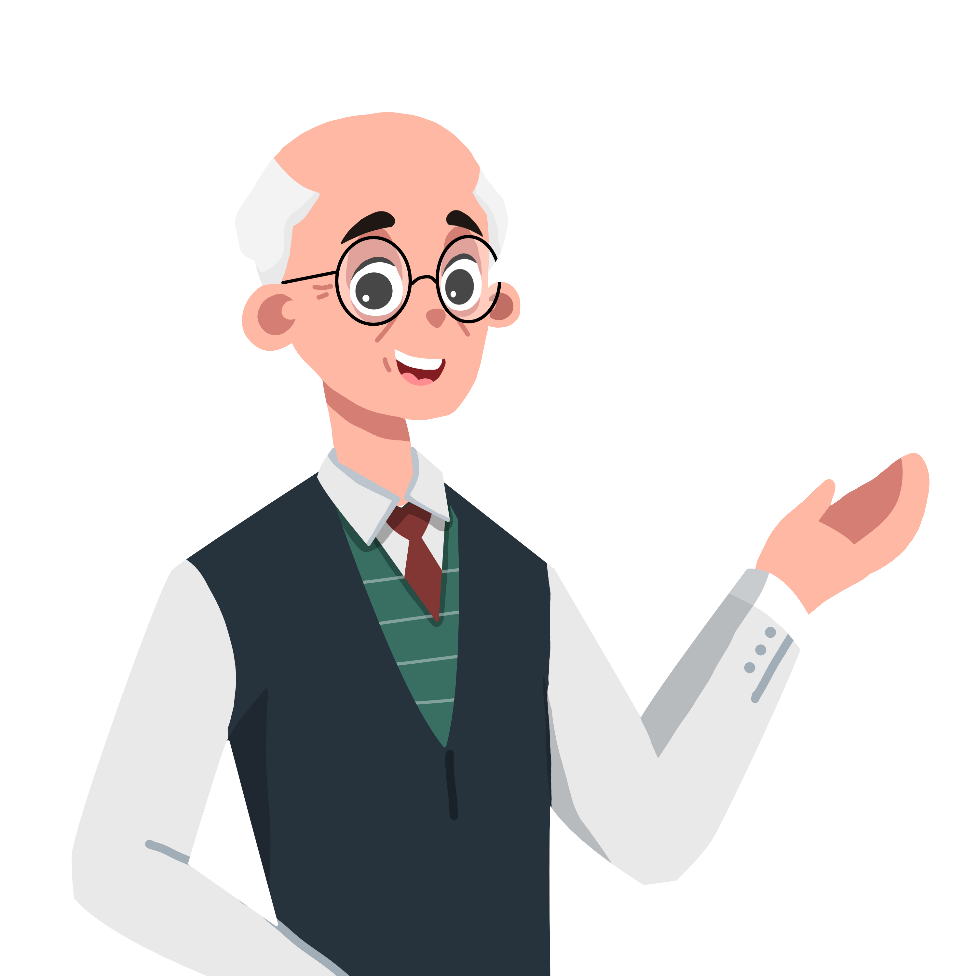 HĐ7
Các hình ảnh dưới đây có đặc điểm chung nào với hình chóp tam giác đều mà em đã học ở lớp 8?
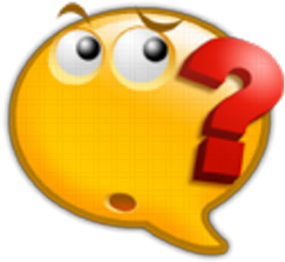 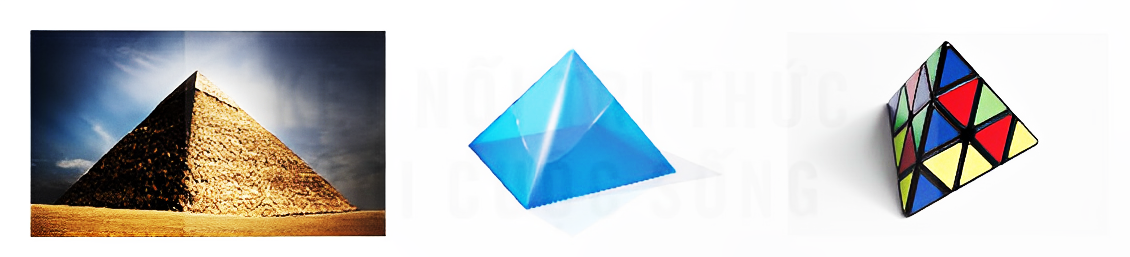 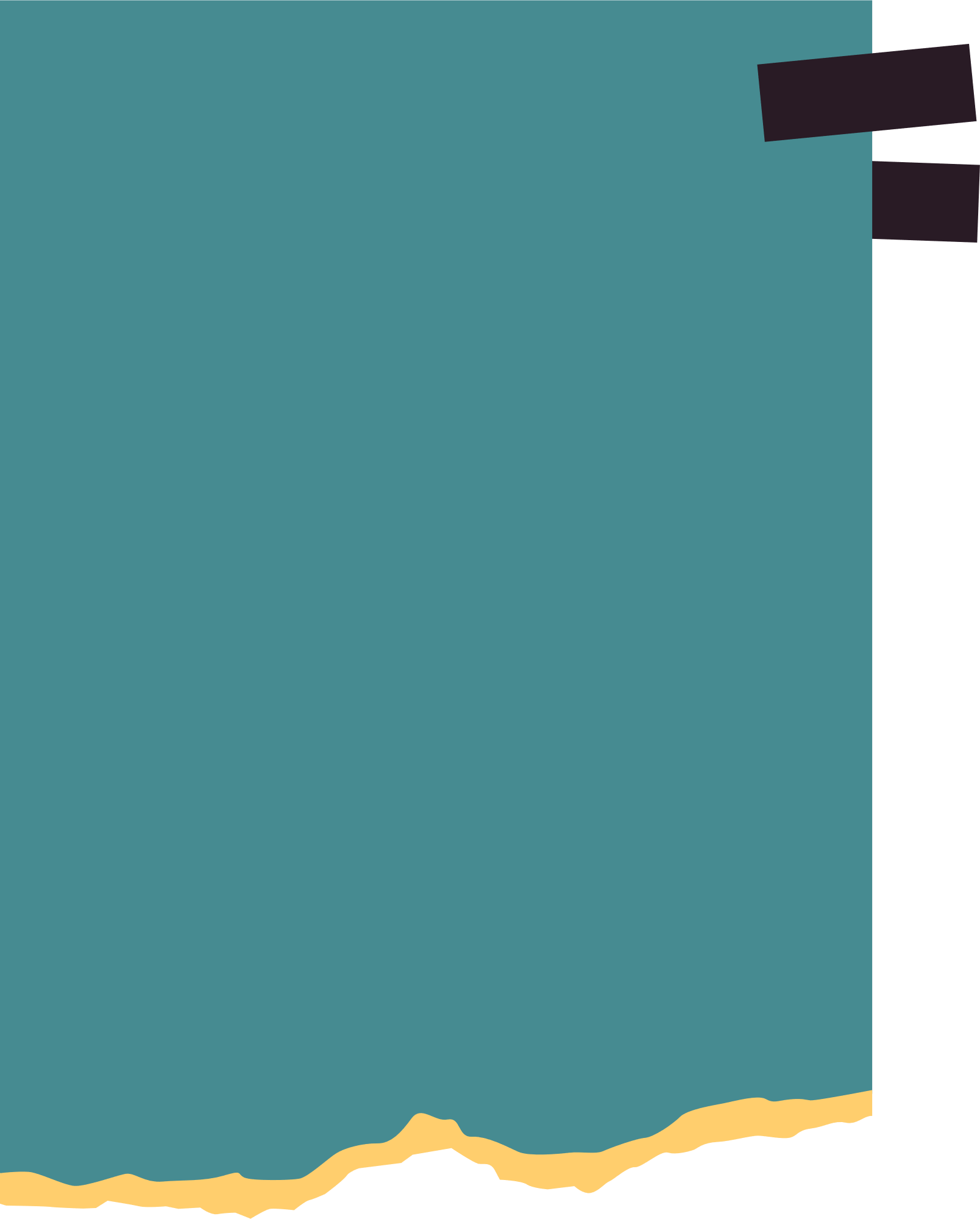 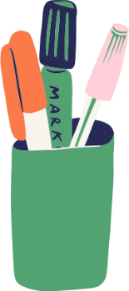 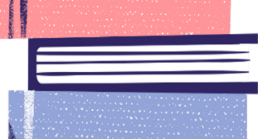 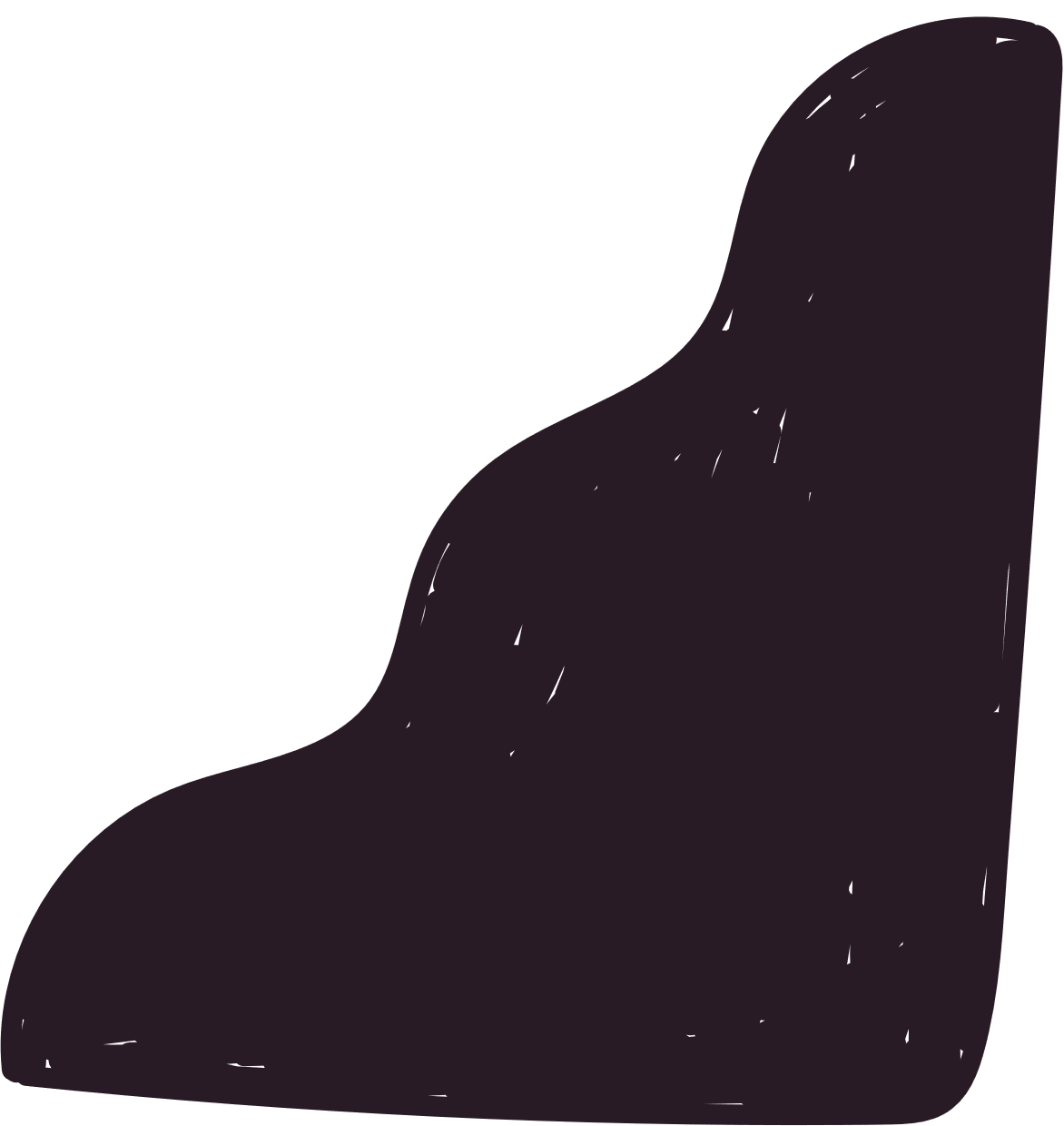 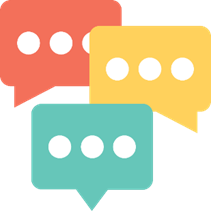 KẾT LUẬN
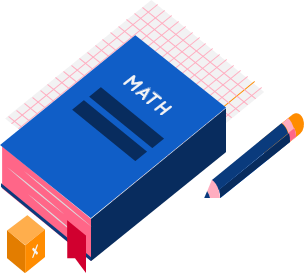 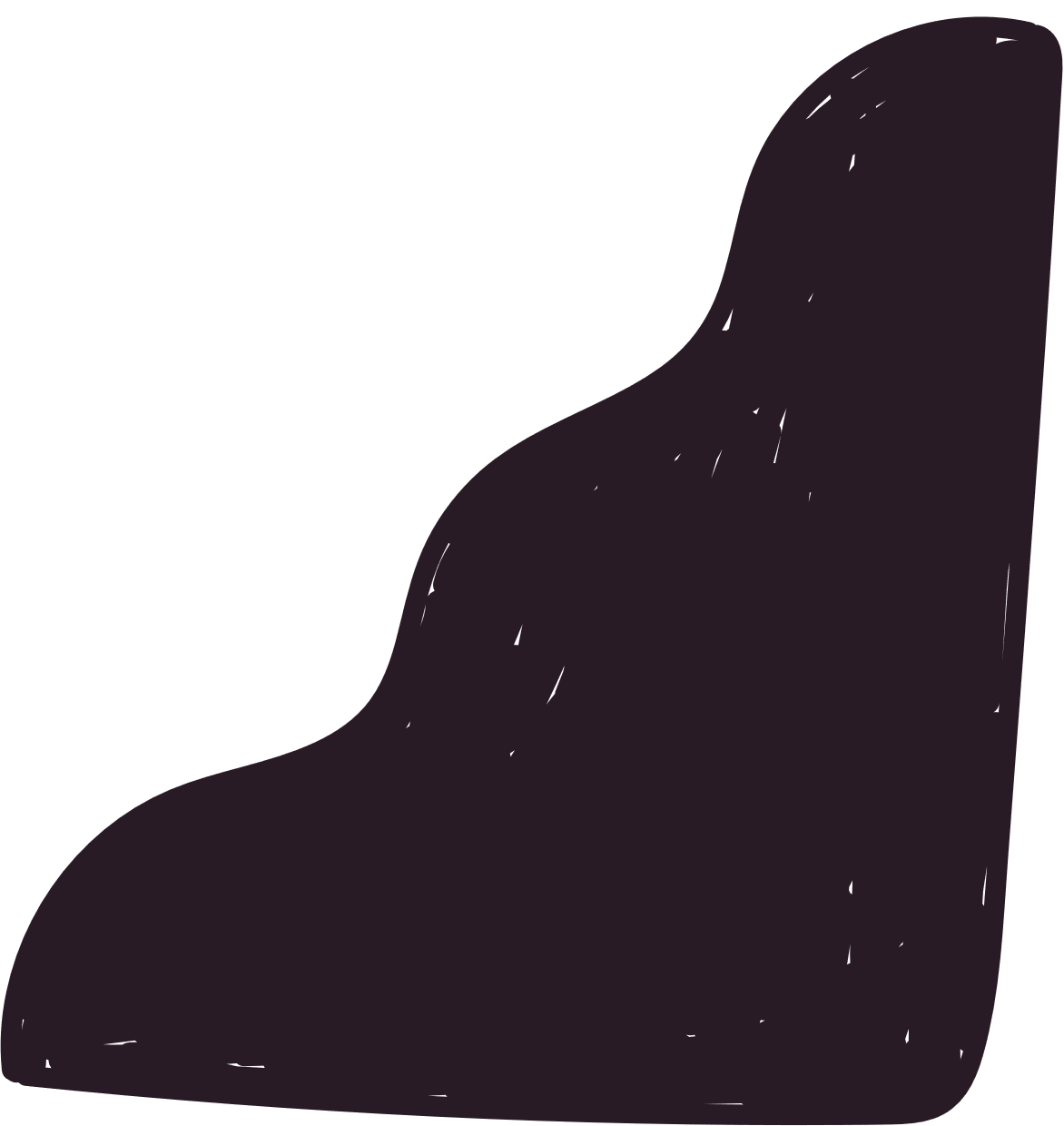 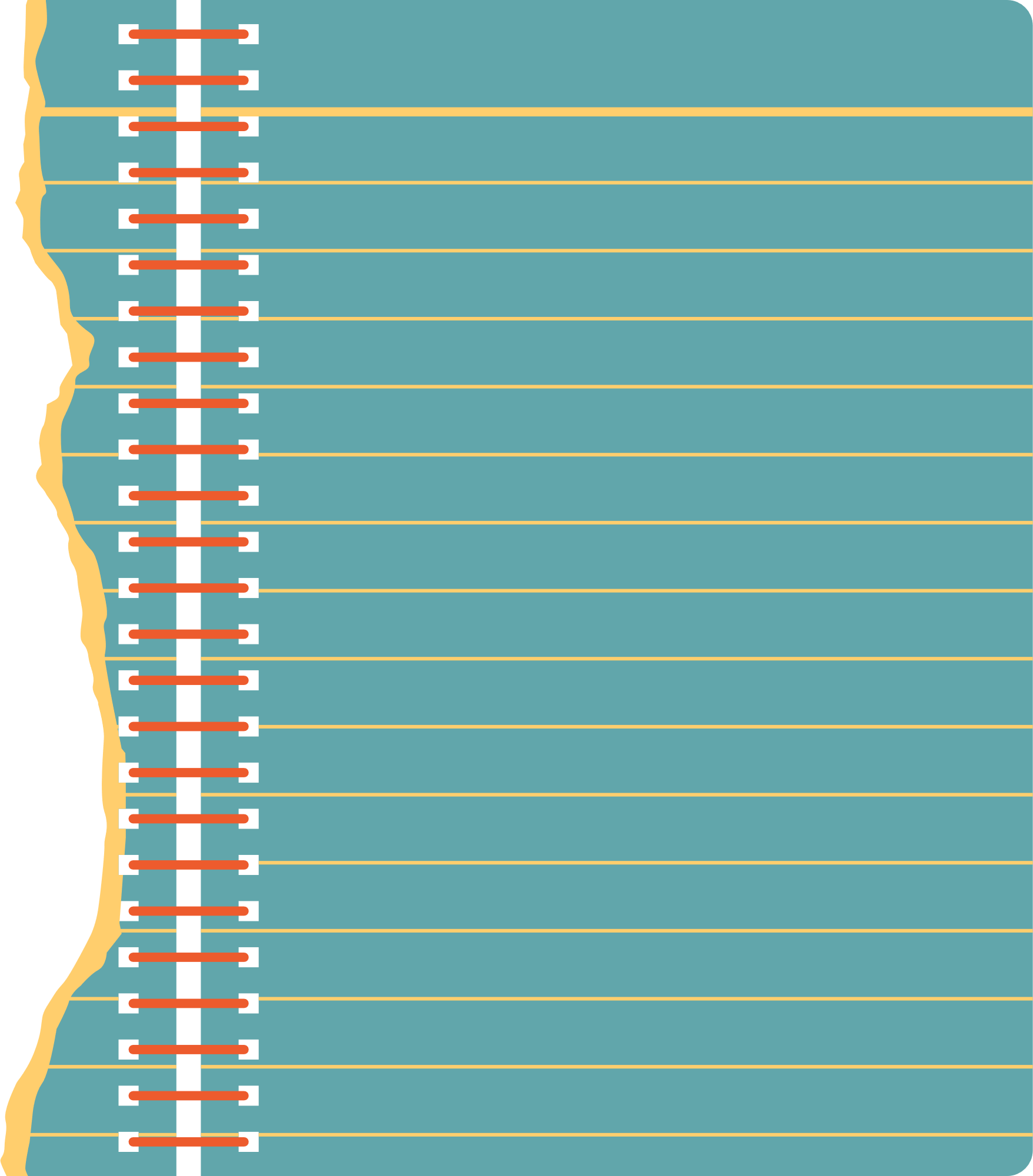 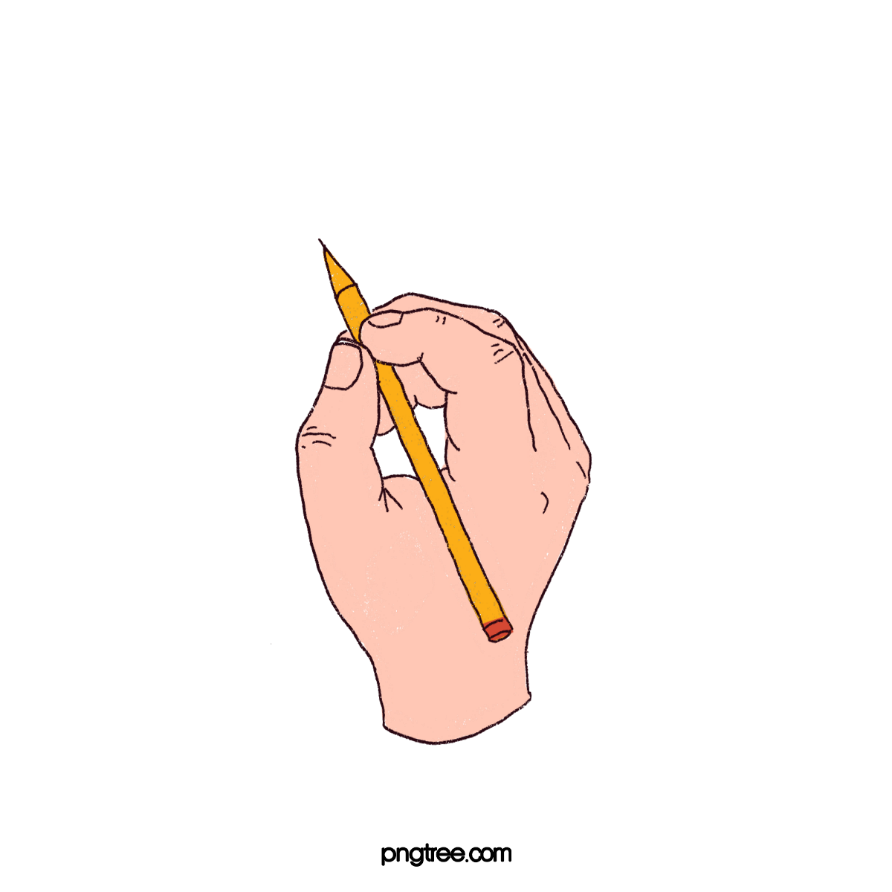 Chú ý:
Tên của hình chóp được gọi dựa theo tên của đa giác đáy, ví dụ hình chóp có đáy là tứ giác được gọi là hình chóp tứ giác.
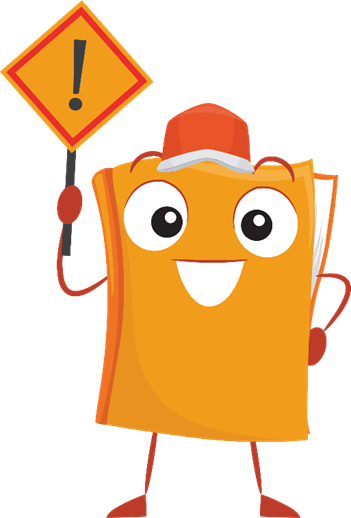 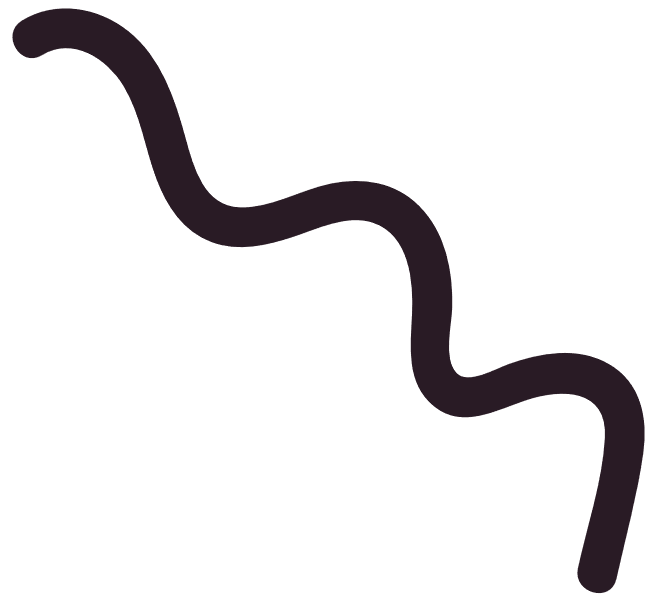 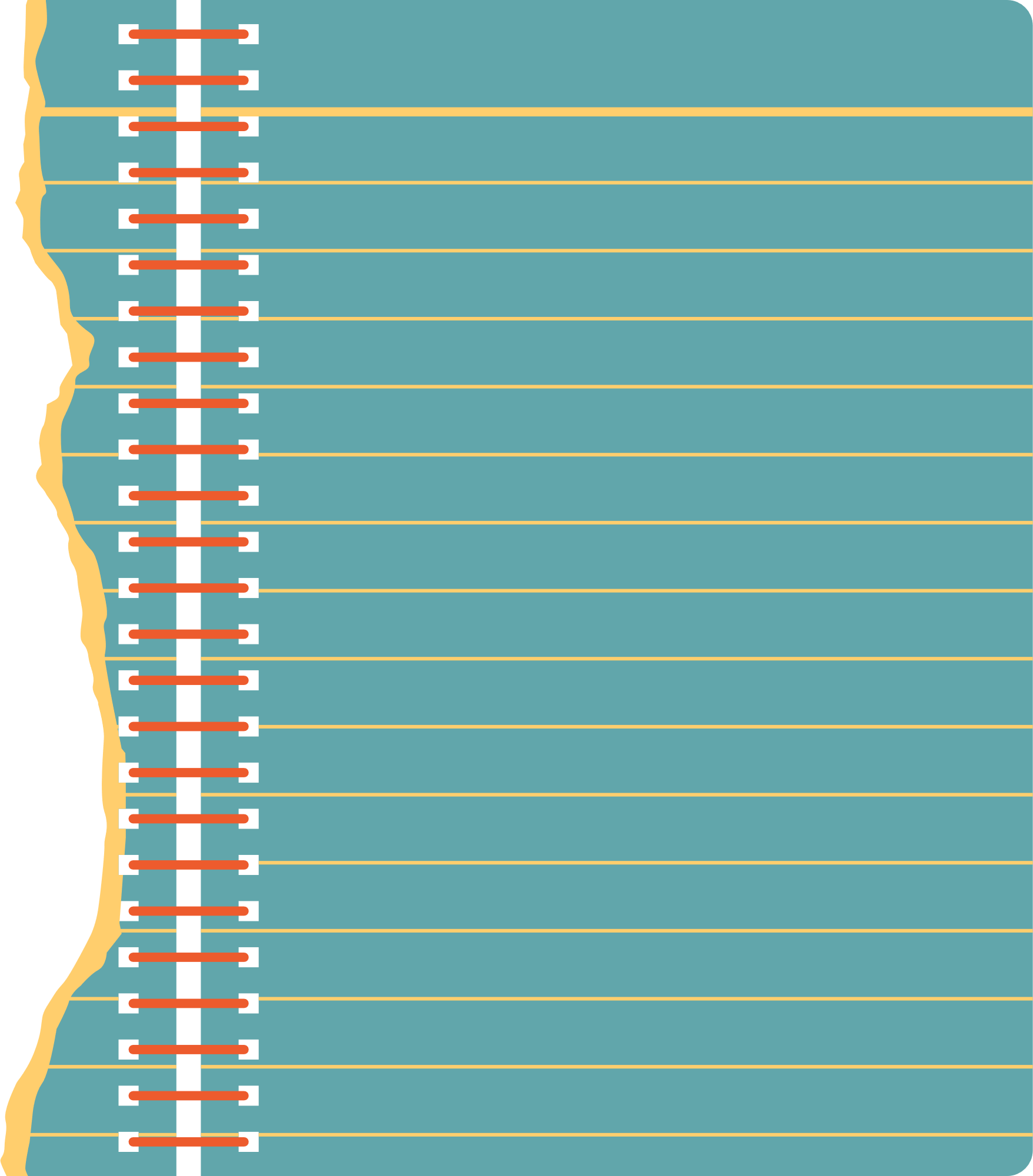 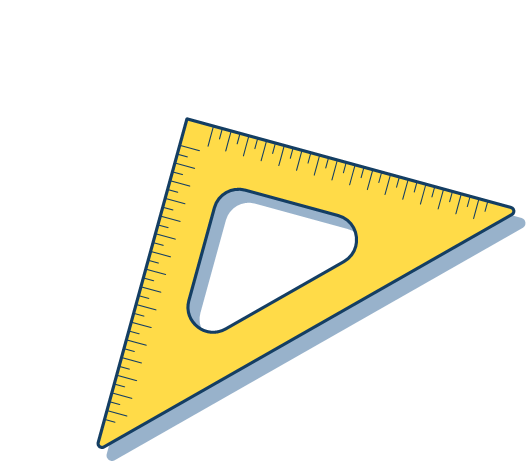 Luyện tập 5
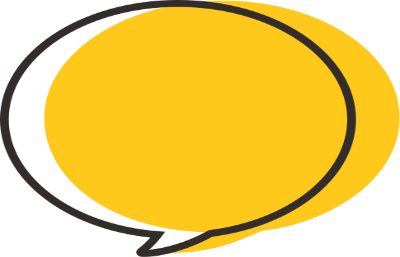 Giải
Cho hình chóp S.ABCD. Gọi tên các mặt bên và mặt đáy của hình chóp đó.
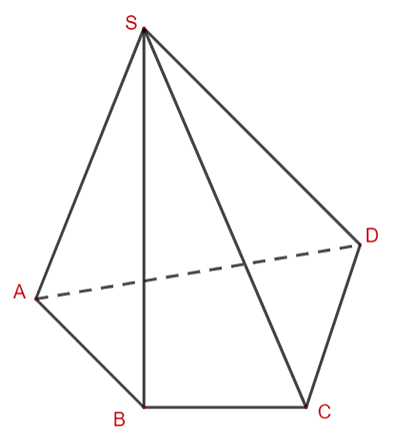 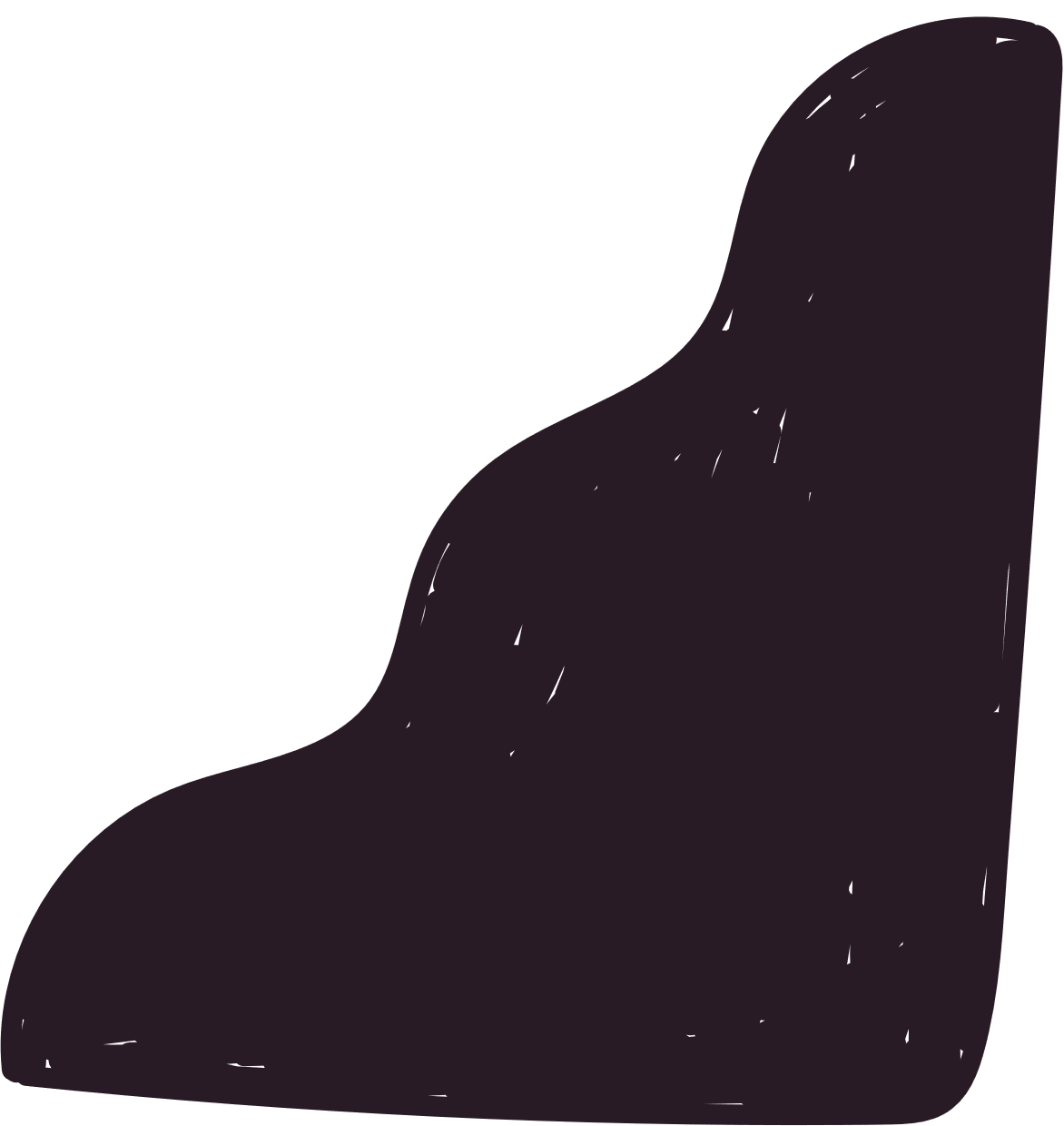 KẾT LUẬN
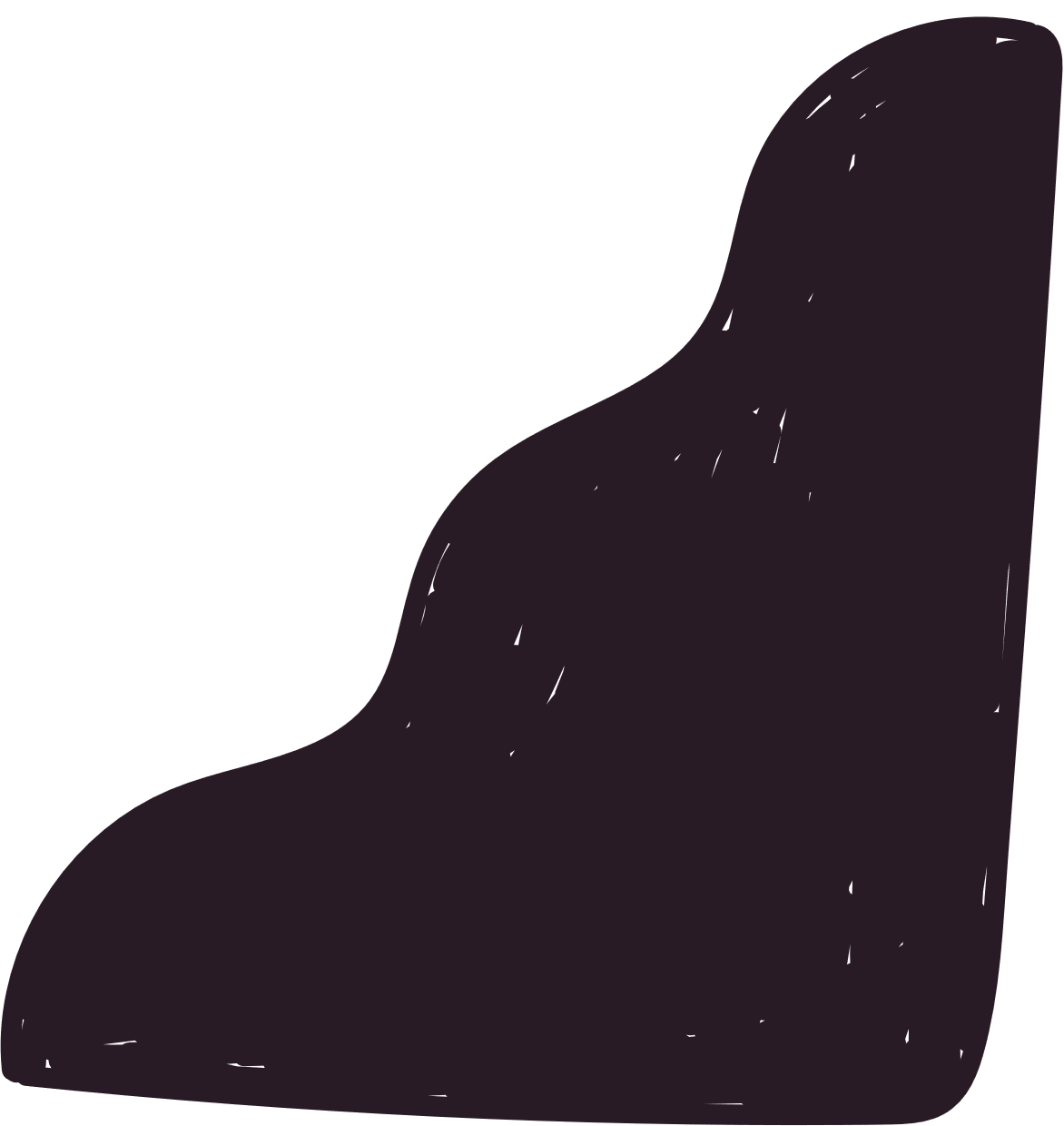 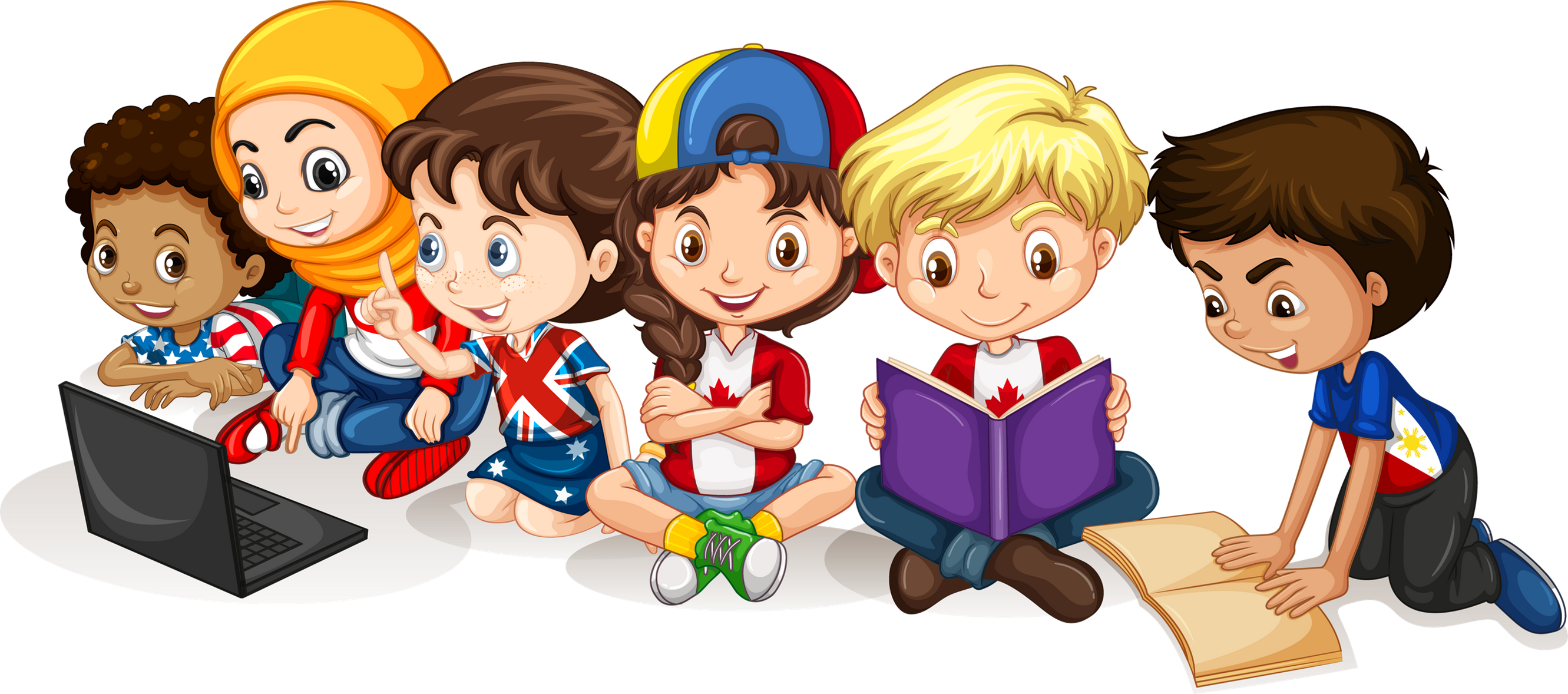 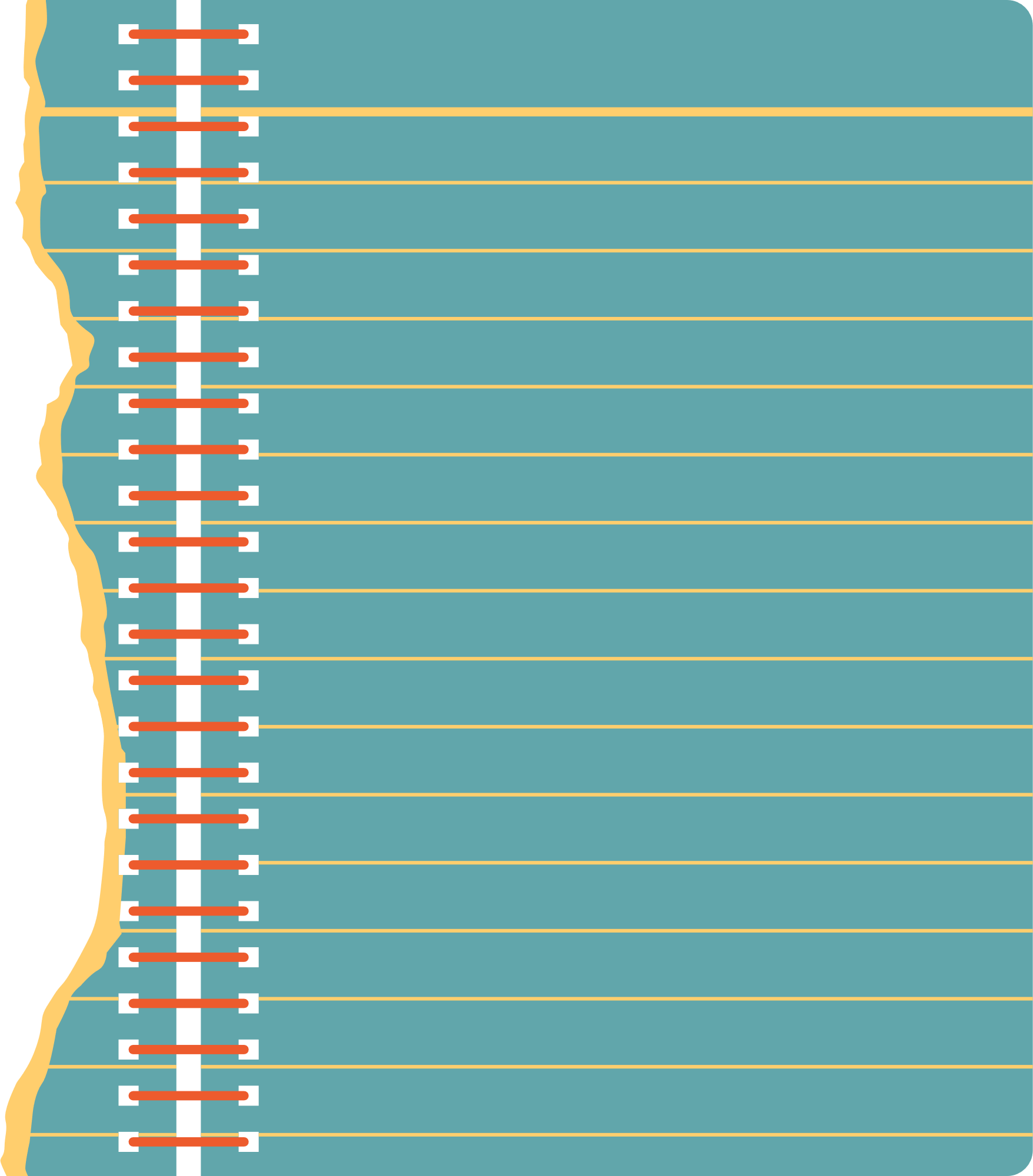 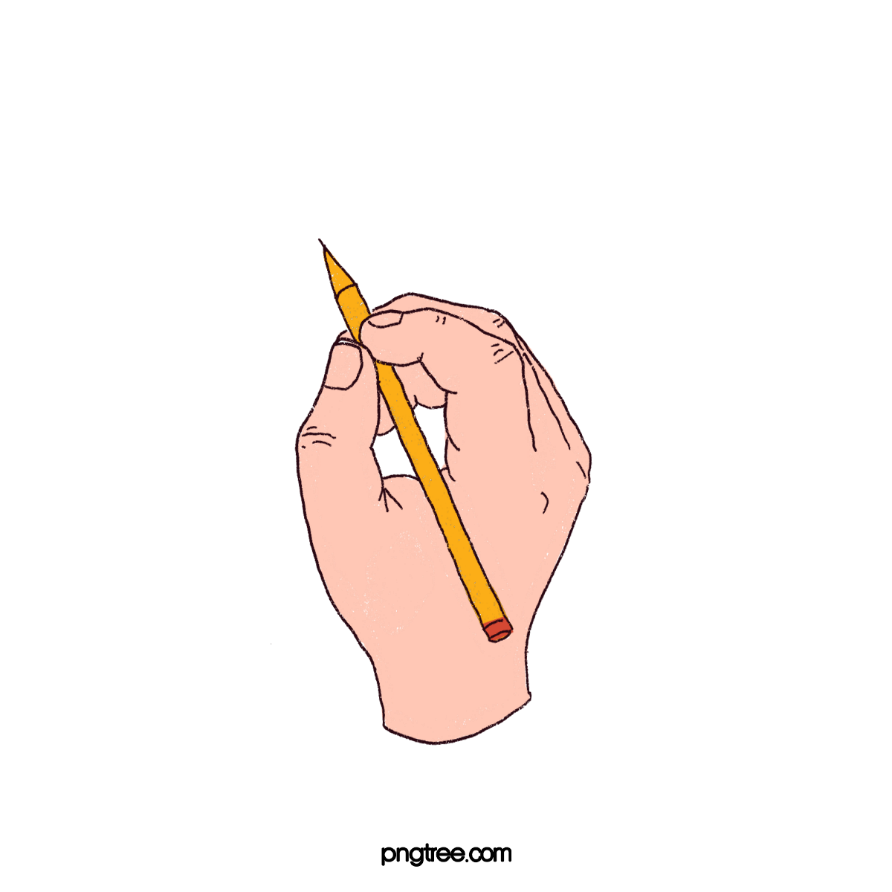 Nhận xét:
Hình tứ diện là một hình chóp tam giác mà mặt nào của hình tứ diện cũng có thể được coi là mặt đáy.
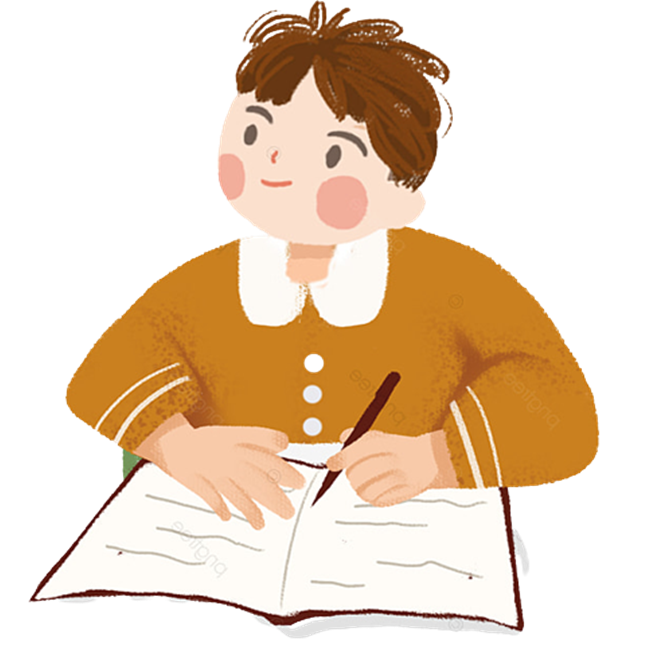 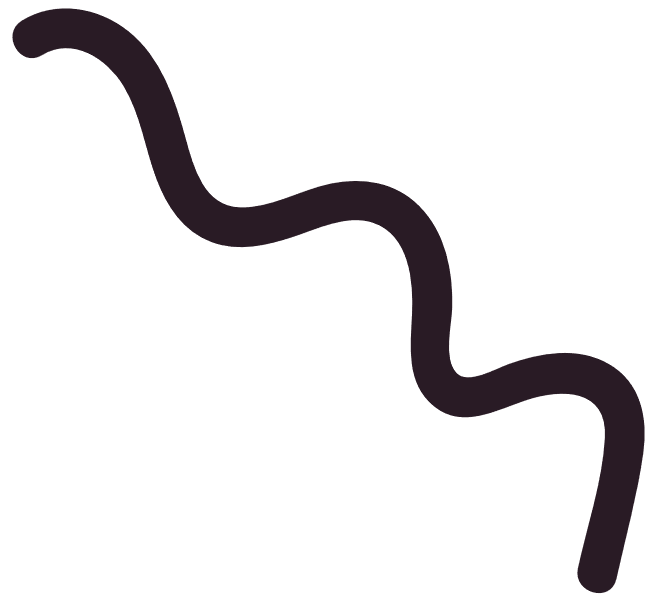 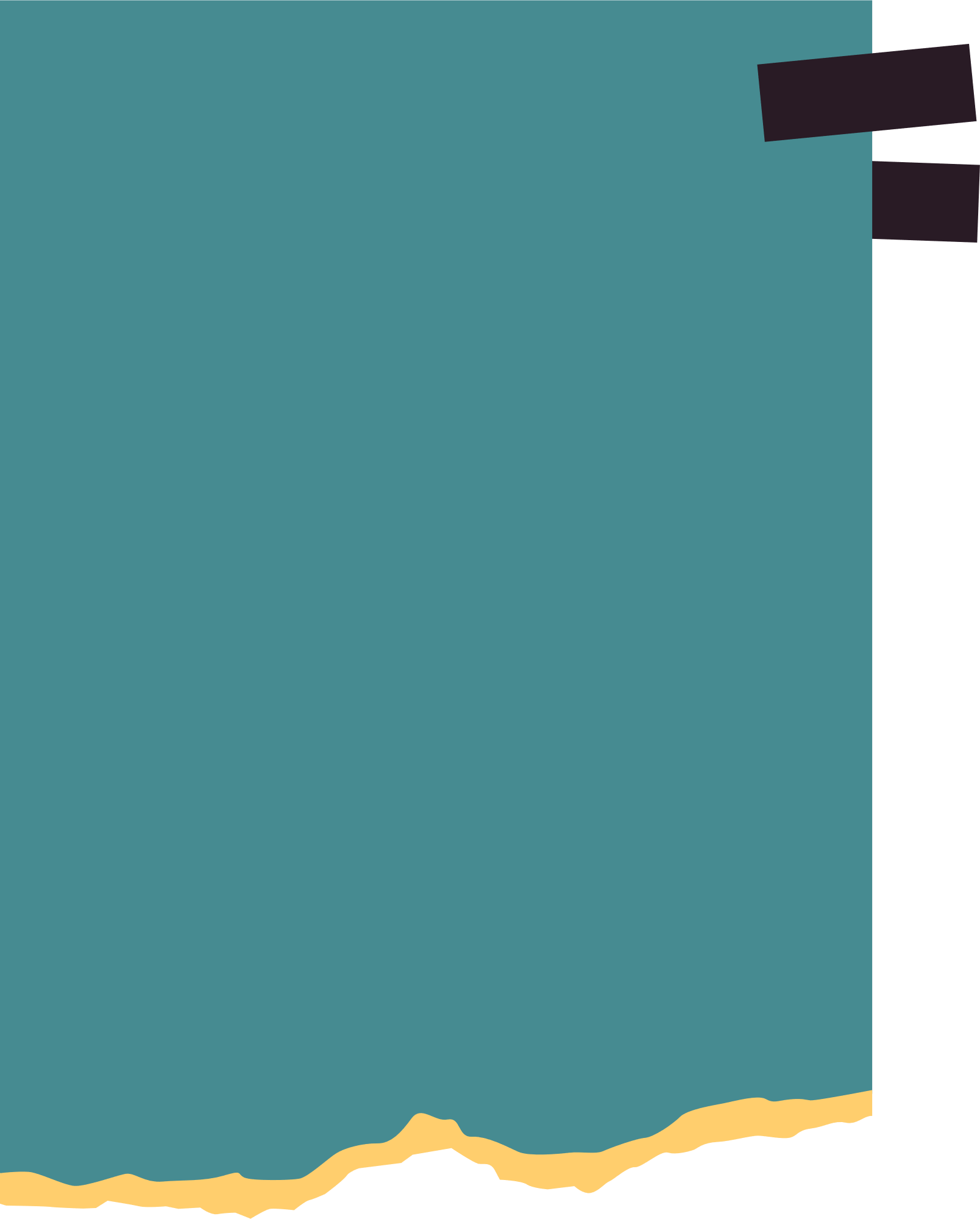 Luyện tập 6
Trong Ví dụ 6, xác định giao điểm của đường thẳng DF và mặt phẳng (ABC).
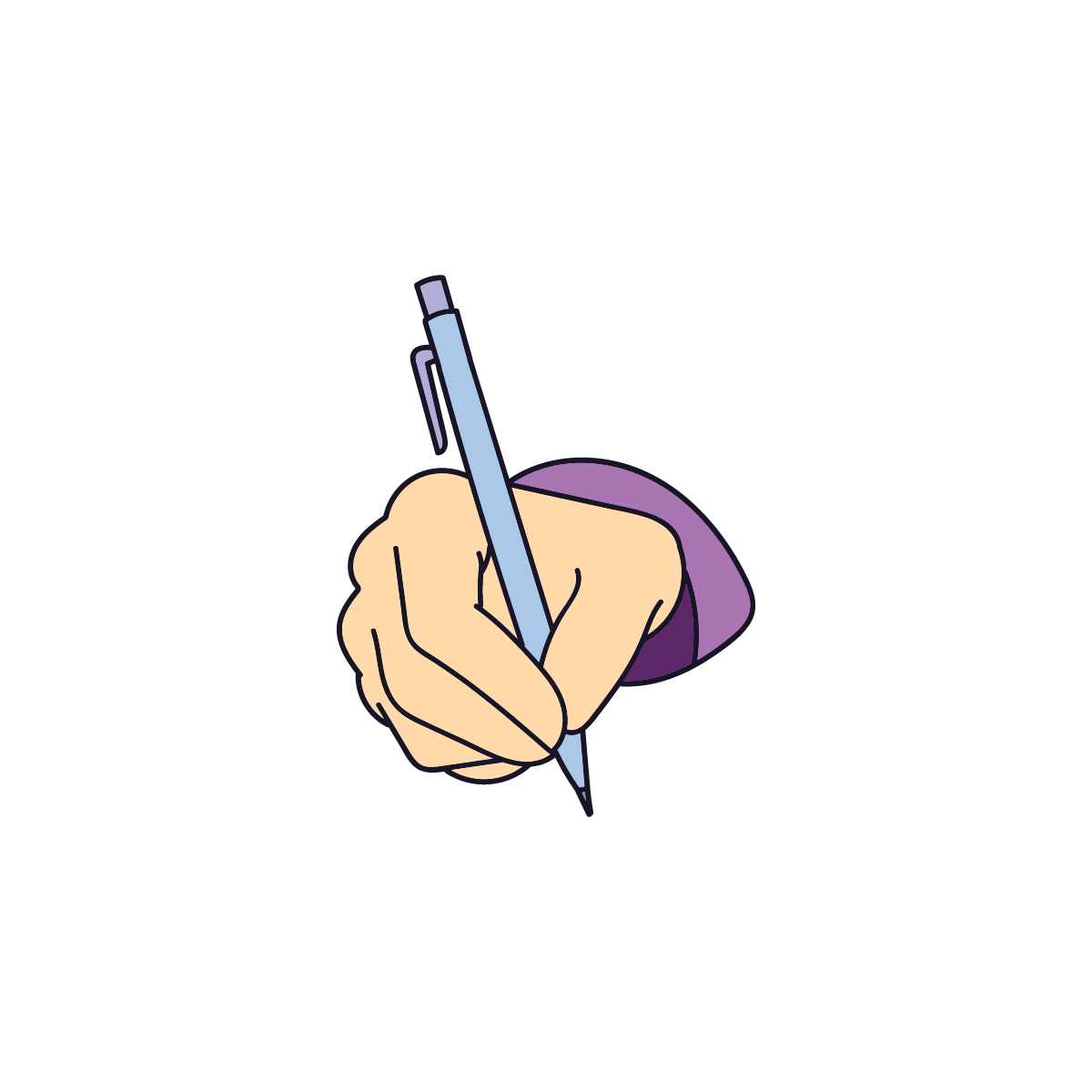 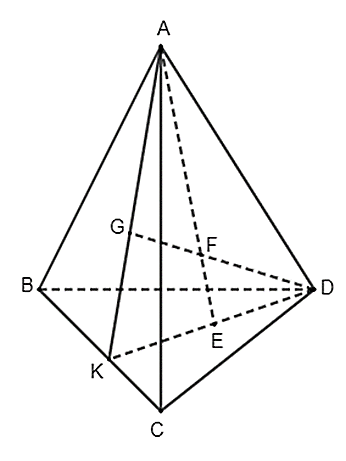 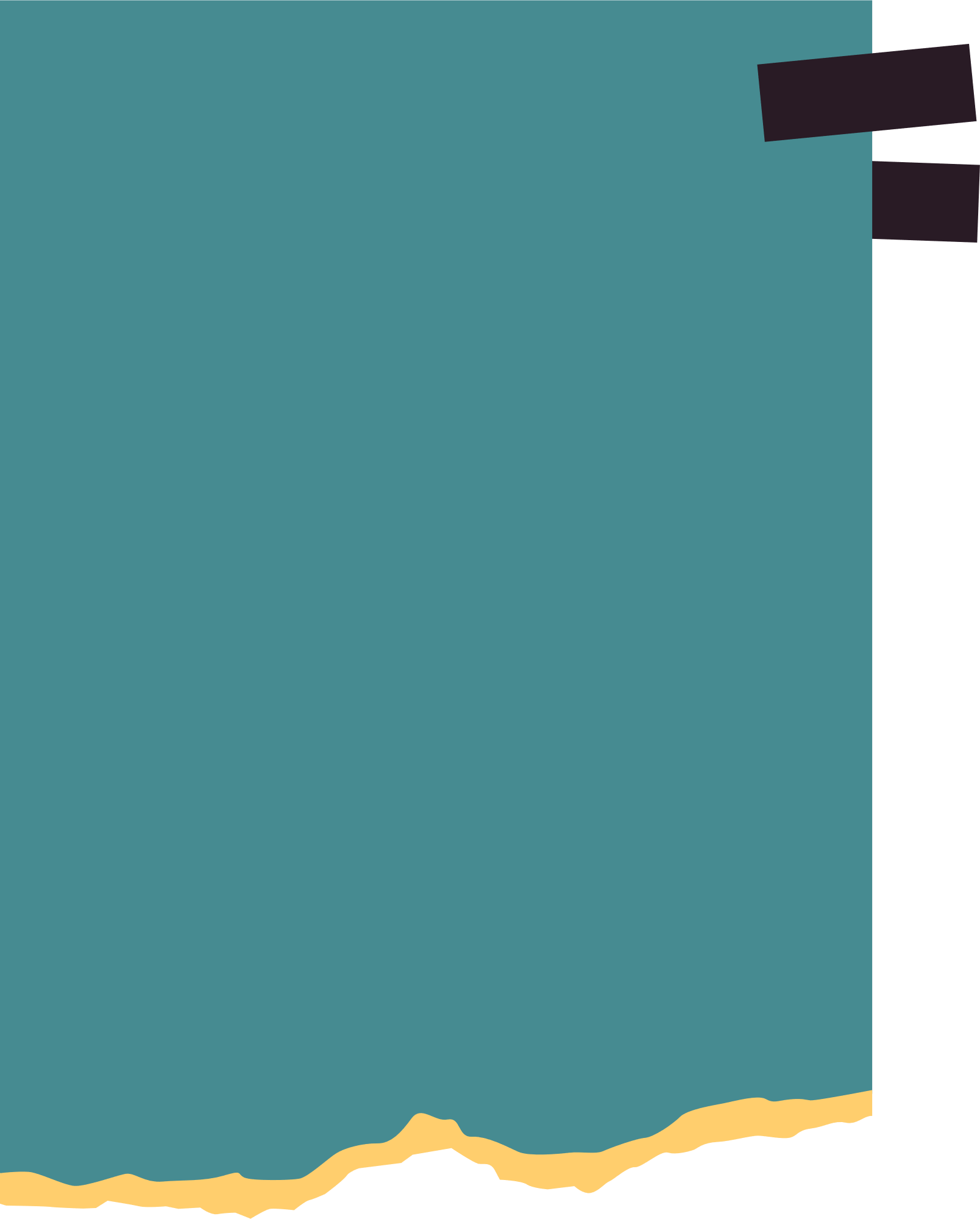 Bài 4.1 (SGK – tr77):
Trong không gian, cho hai đường thẳng a,b và mặt phẳng (P). Những mệnh đề nào sau đây là đúng?
a) Nếu a chứa một điểm nằm trong (P) thì a nằm trong (P).
b) Nếu a chứa hai phân biệt thuộc (P) thì a nằm trong (P).
c) Nếu a và b cùng nằm trong (P) thì giao điểm (nếu có) của a và b  cũng nằm trong (P).
d) Nếu a nằm trong (P) và a cắt b thì b nằm trong (P).
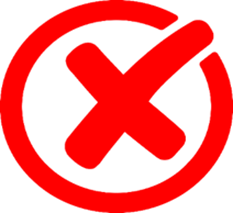 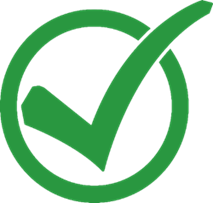 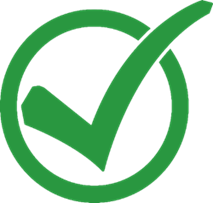 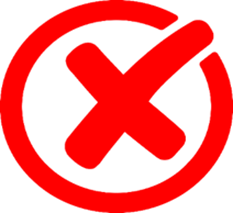 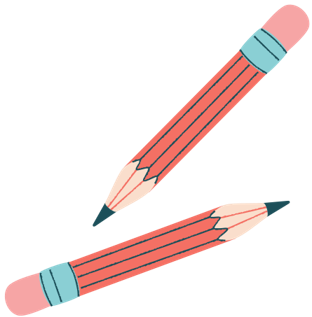 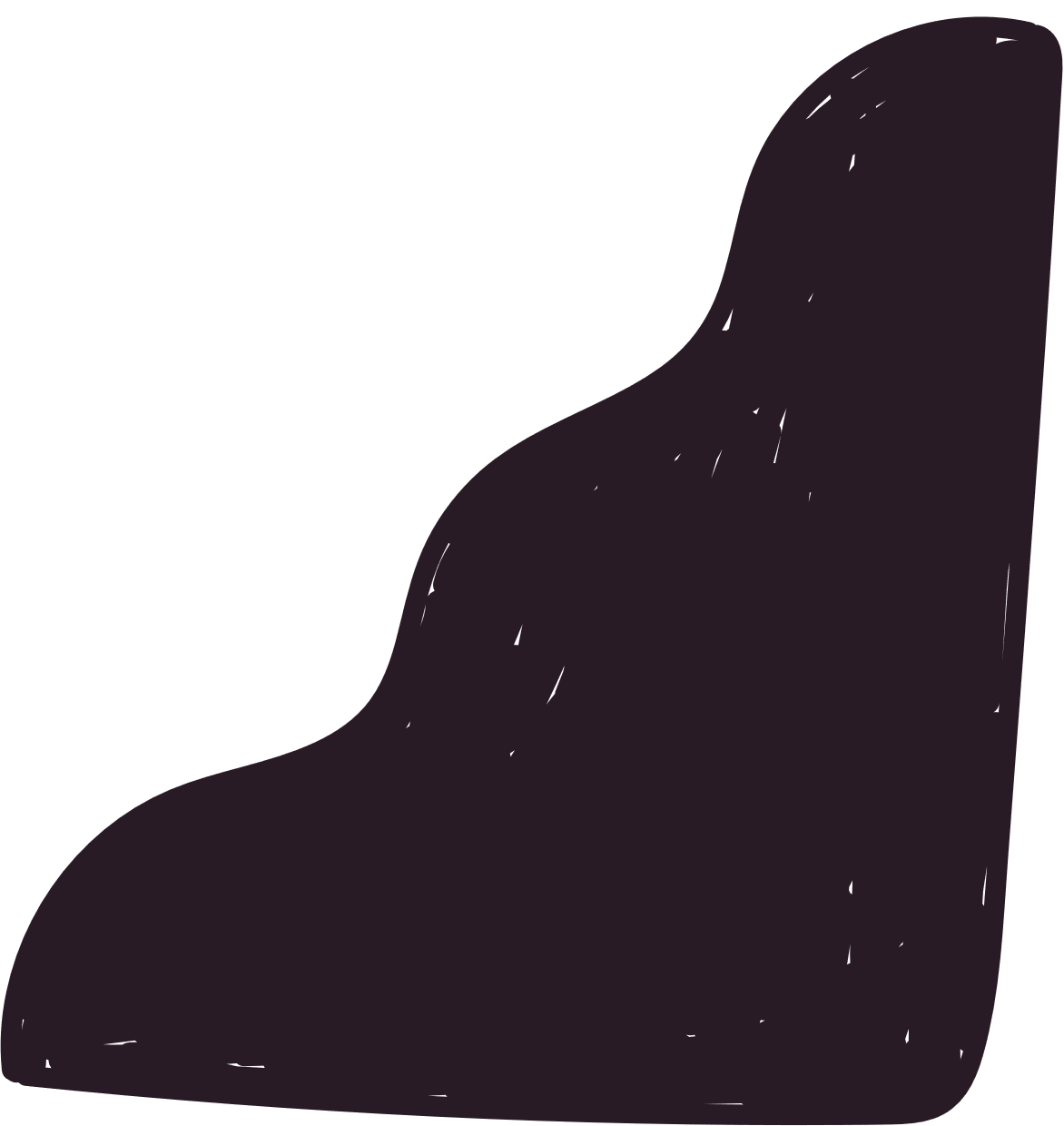 Bài 4.5 (SGK – tr77):
Cho hình chóp tứ giác S.ABCD và lấy một điểm E thuộc cạnh SA của hình chóp (E khác S, A).Trong mặt phẳng (ABCD) vẽ một đường thằng d cắt các cạnh CB, CD lần lượt tại M, N và cắt các tia AB, AD lần lượt tại P, Q.
a) Xác định giao điểm của mp (E,d) với các cạnh SB, SD của hình chóp.
b) Xác định giao tuyến của mp (E,d) với các mặt của hình chóp.
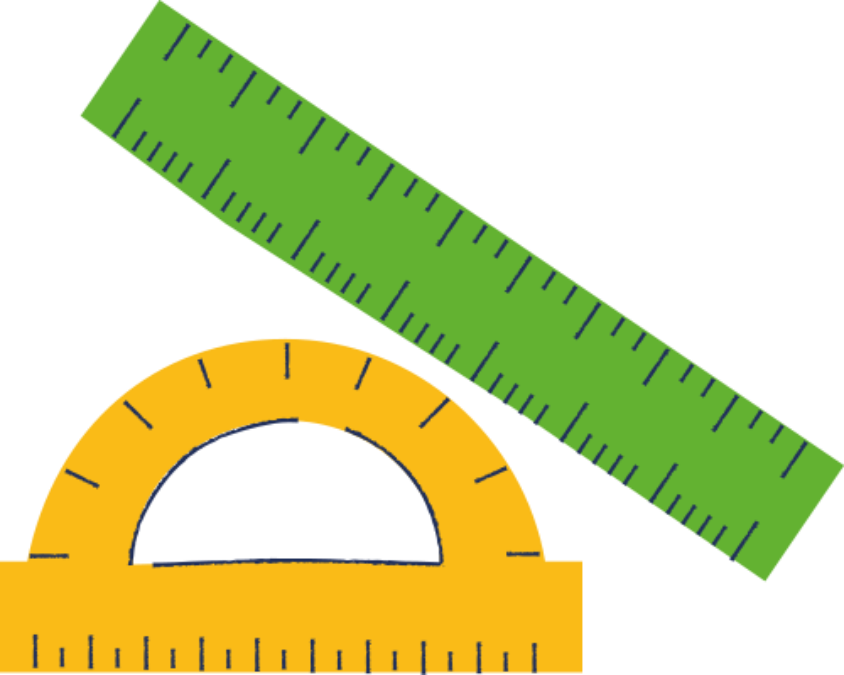 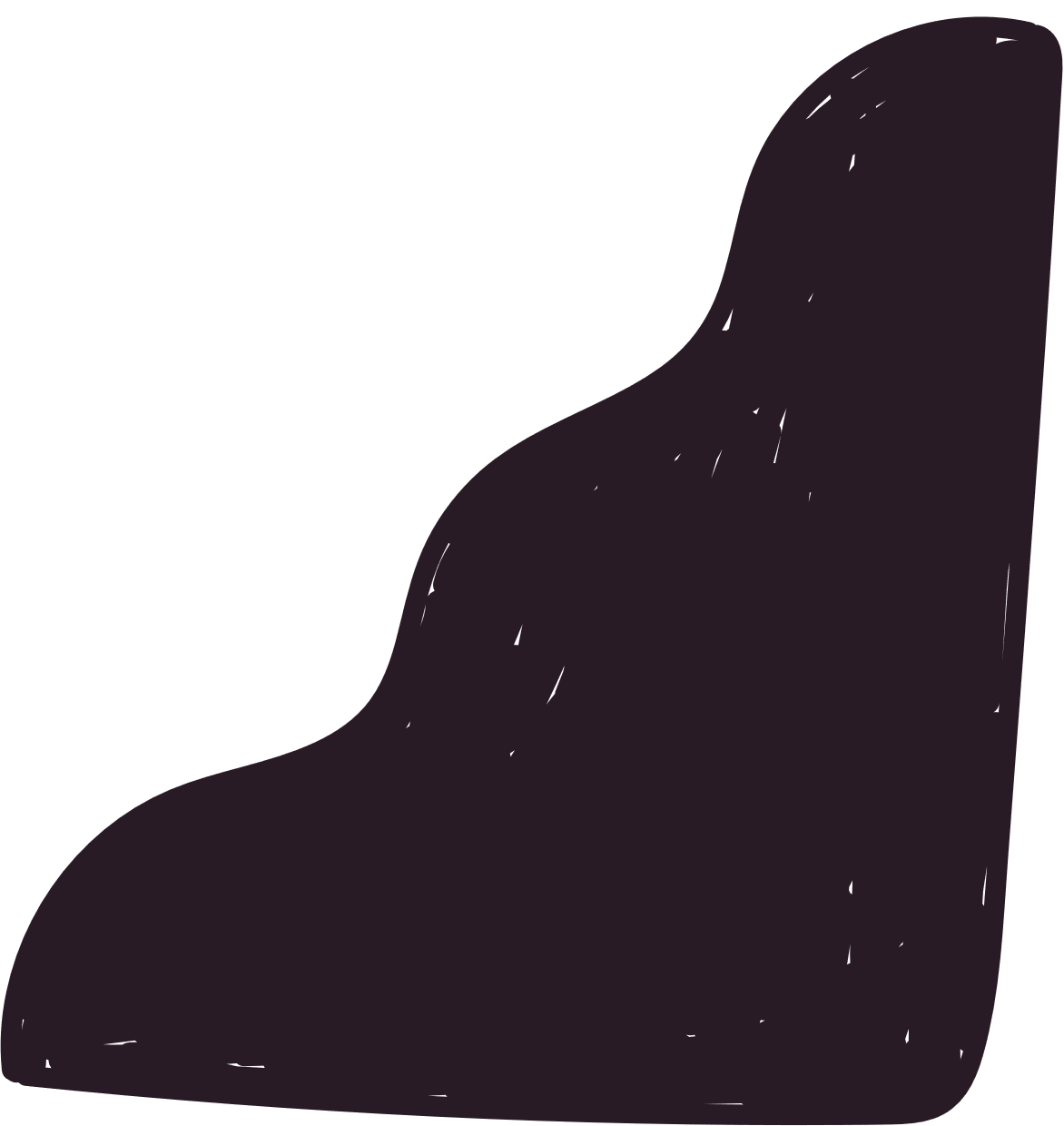 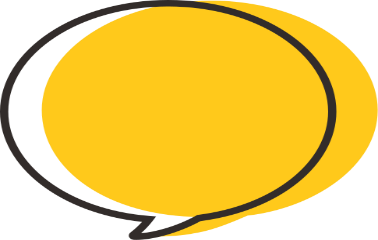 Giải
a) 
Vì E thuộc cạnh SA nên E thuộc mặt phẳng (SAB). 
Vì P thuộc đường thẳng AB nên P thuộc mặt phẳng (SAB). 
Như vậy, các điểm S, A, B, E, P cùng thuộc mặt phẳng (SAB).
Trong tam giác SAB, đường thẳng EP cắt cạnh SB tại một điểm H. 
Do P thuộc đường thẳng d nên EP nằm trong   mp(E, d) và H thuộc EP, do đó H thuộc mp(E, d).
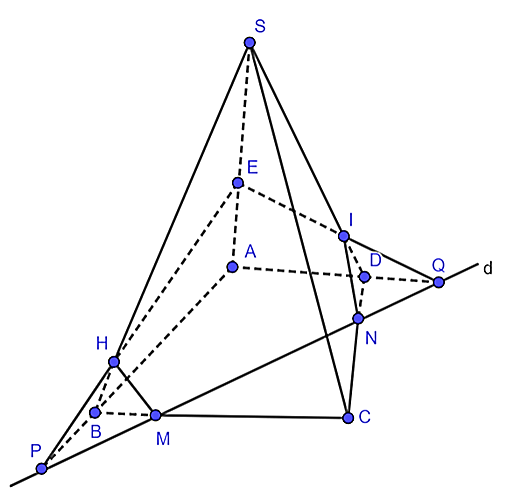 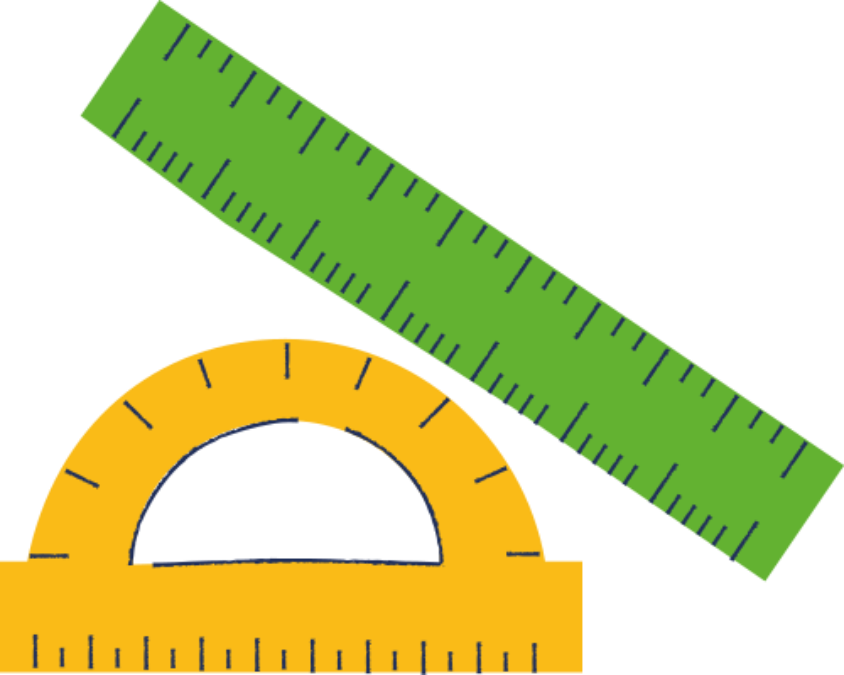 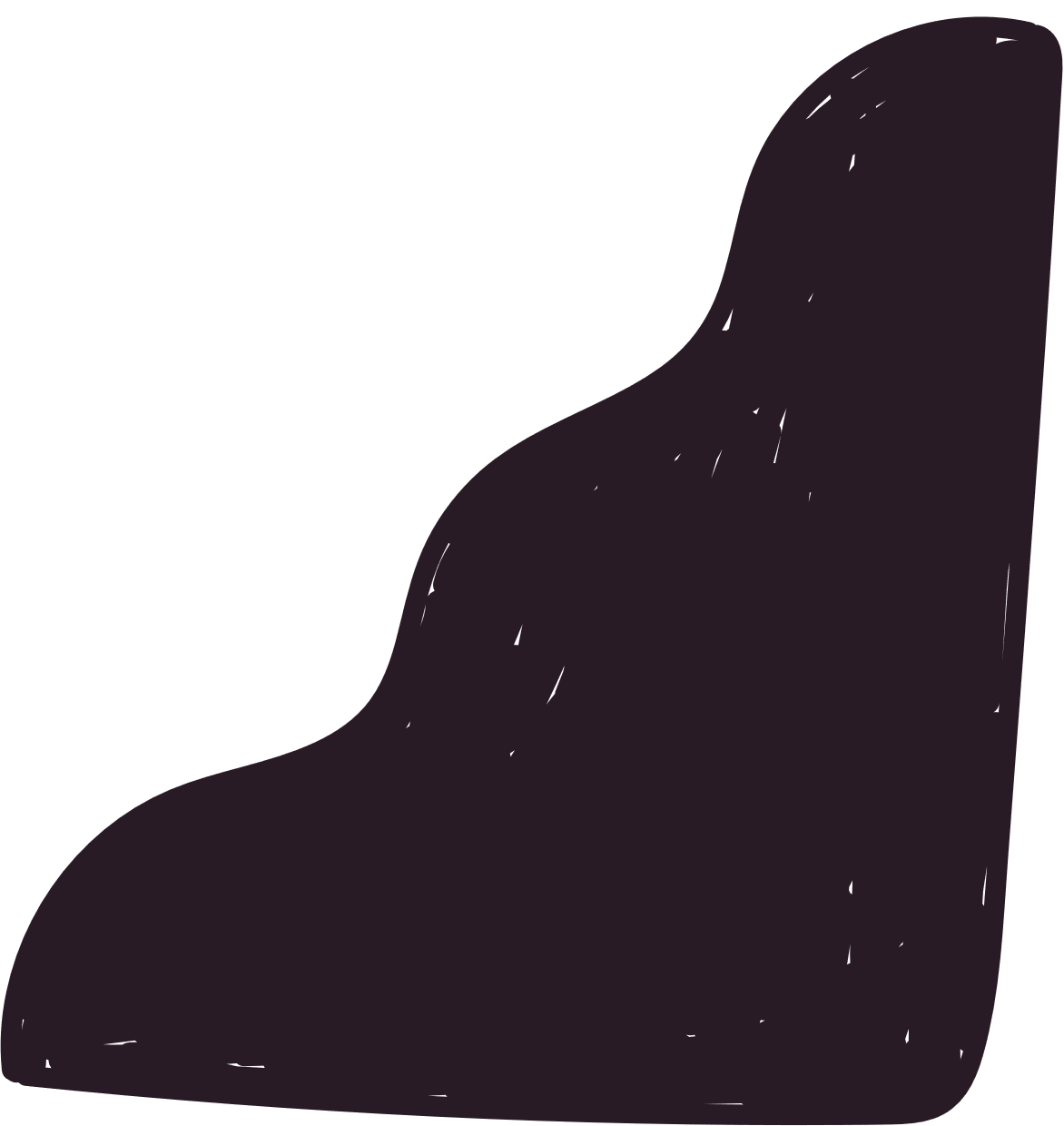 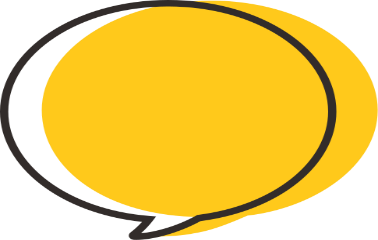 Giải
Vậy H là giao điểm của đường thẳng SB và mp(E, d).
Vì E thuộc cạnh SA nên E thuộc mặt phẳng (SAD). 
Vì Q thuộc đường thẳng AD nên Q thuộc mặt phẳng (SAD). 
Như vậy, các điểm S, A, D, E, Q cùng thuộc mặt phẳng (SAD).
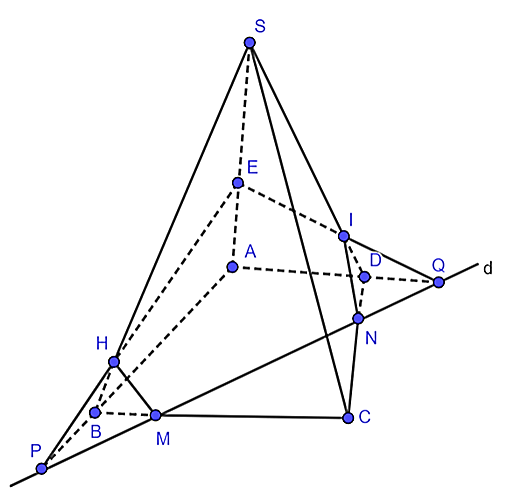 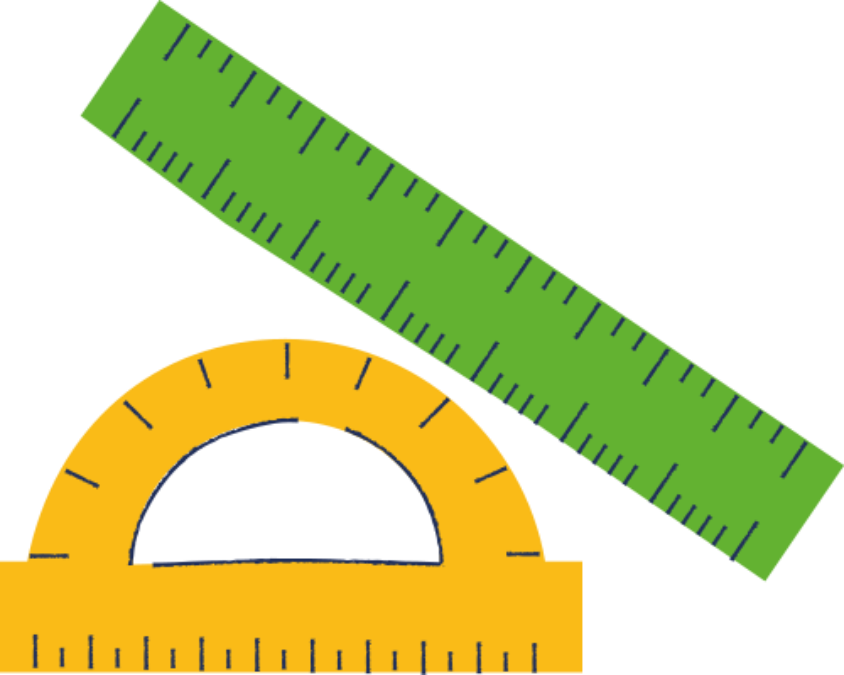 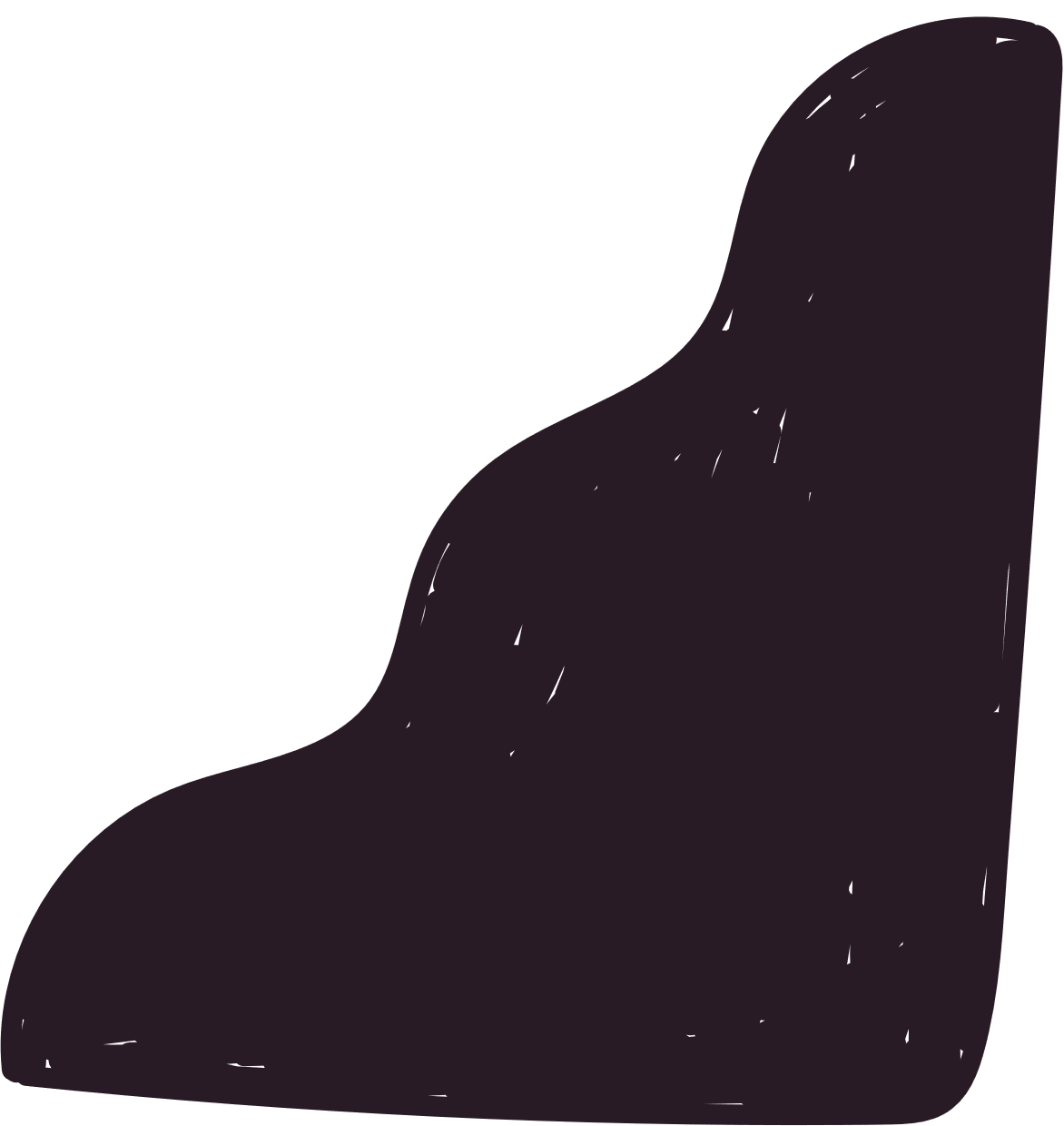 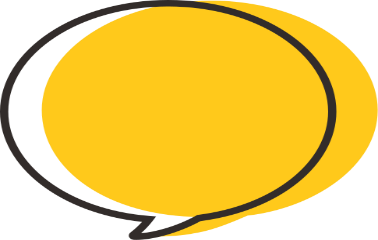 Giải
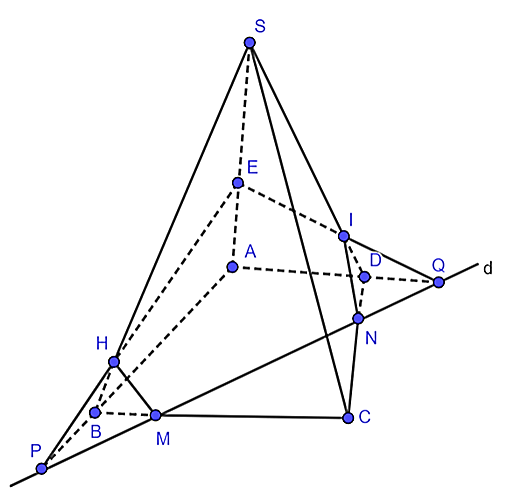 Trong tam giác SAD, đường thẳng EQ cắt cạnh SD tại một điểm I. 
Do Q thuộc đường thẳng d nên EQ nằm trong mp(E, d) và I thuộc EQ, do đó I thuộc mp(E, d). 
Vậy I là giao điểm của đường thẳng SD và   mp(E, d).
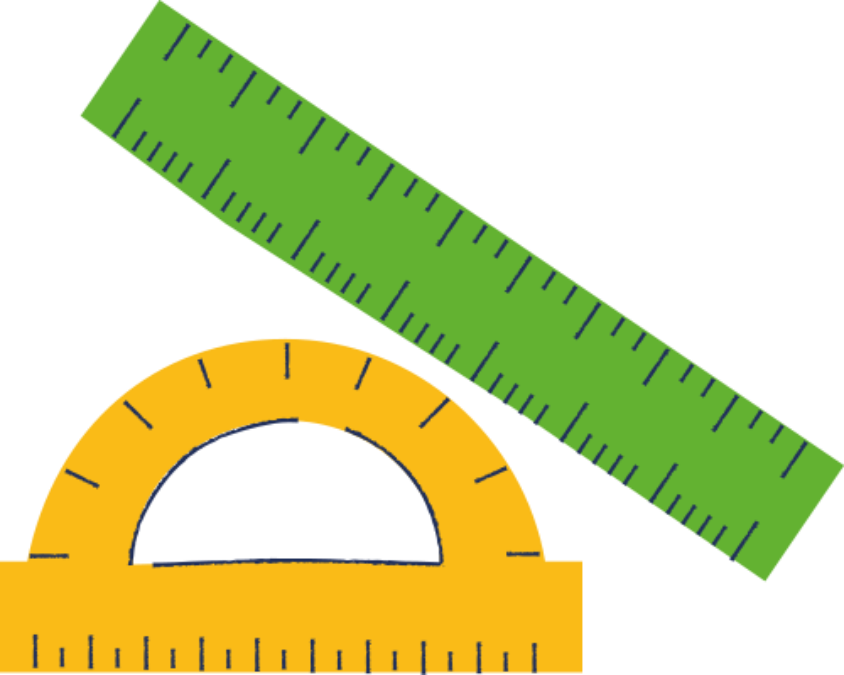 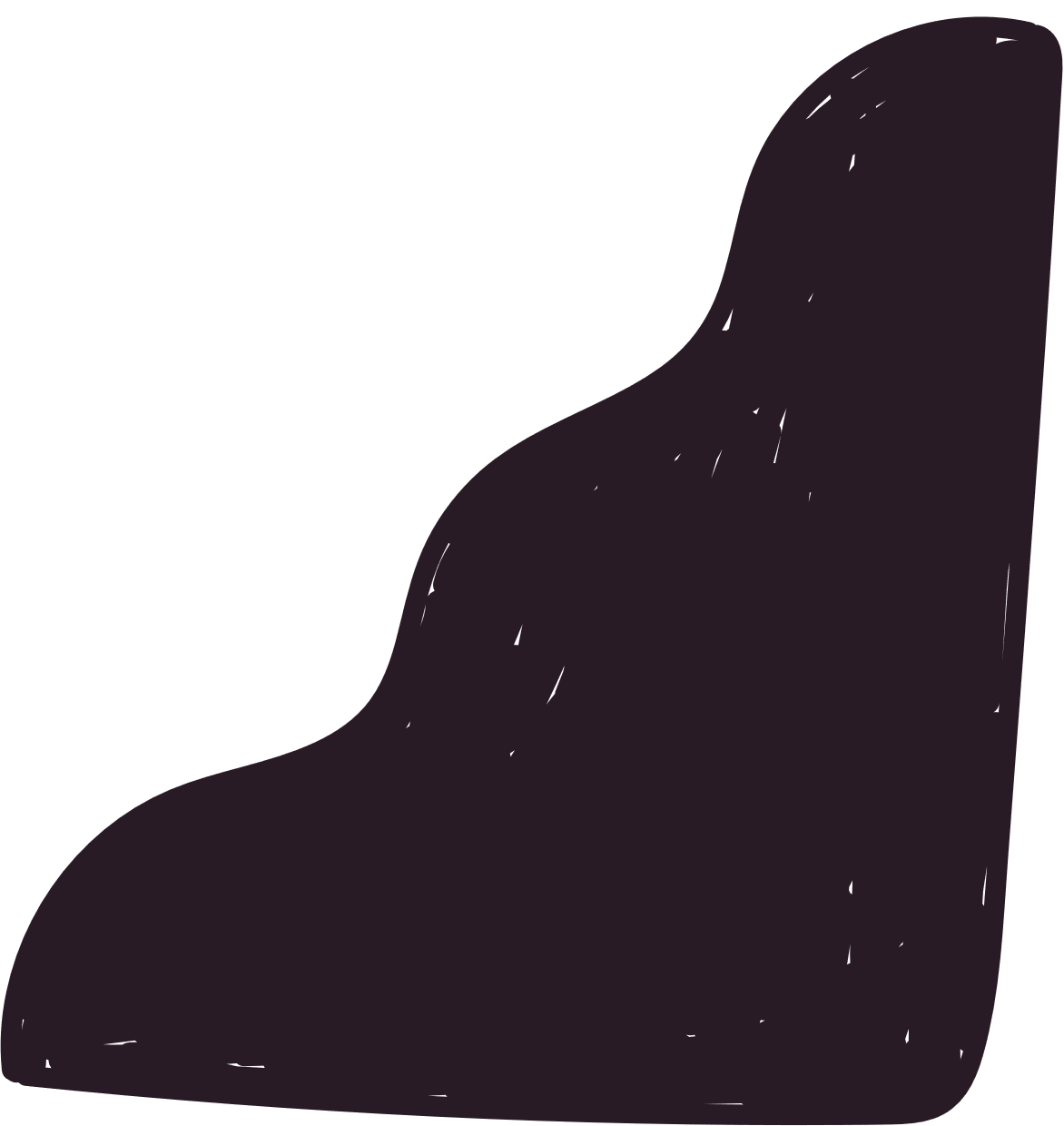 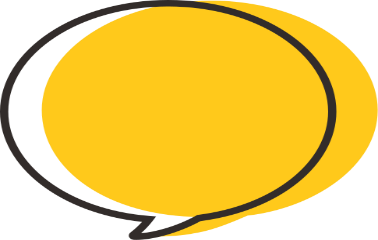 Giải
b)
Đường thẳng d cắt các cạnh CB, CD lần lượt tại M, N, do đó M, N thuộc d.
Mà d nằm trong mp(E, d) nên đường thẳng MN cũng nằm trong mp(E, d). 
Ta lại có, M thuộc CB nằm trong mặt phẳng (ABCD) nên M thuộc mặt phẳng (ABCD).
Tương tự N thuộc CD nằm trong mặt phẳng (ABCD) nên N thuộc mặt phẳng (ABCD).
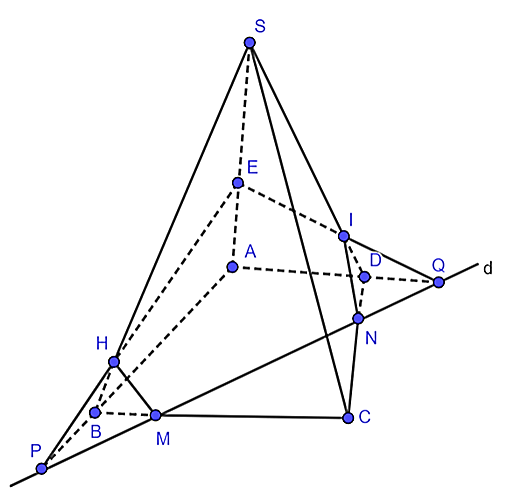 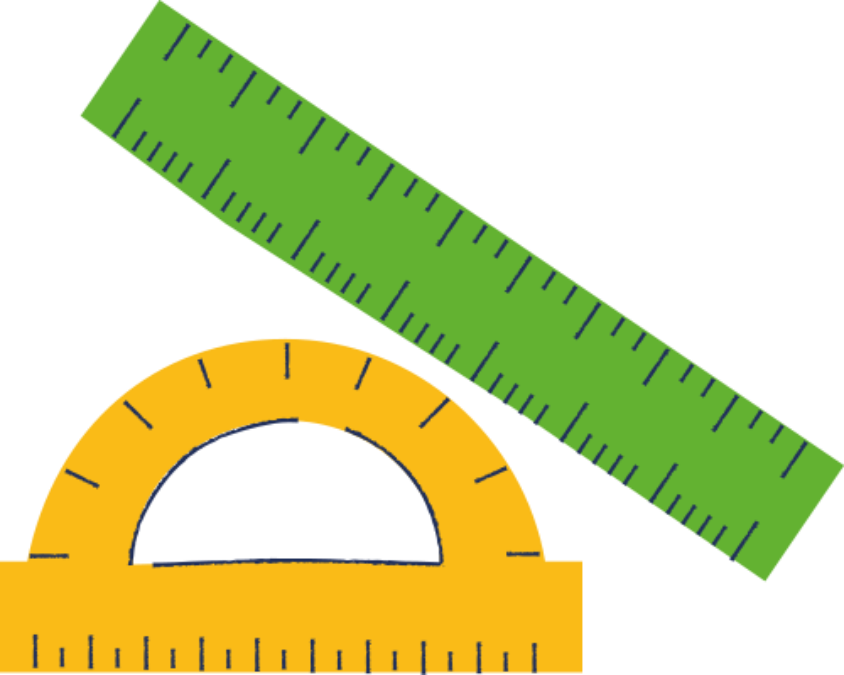 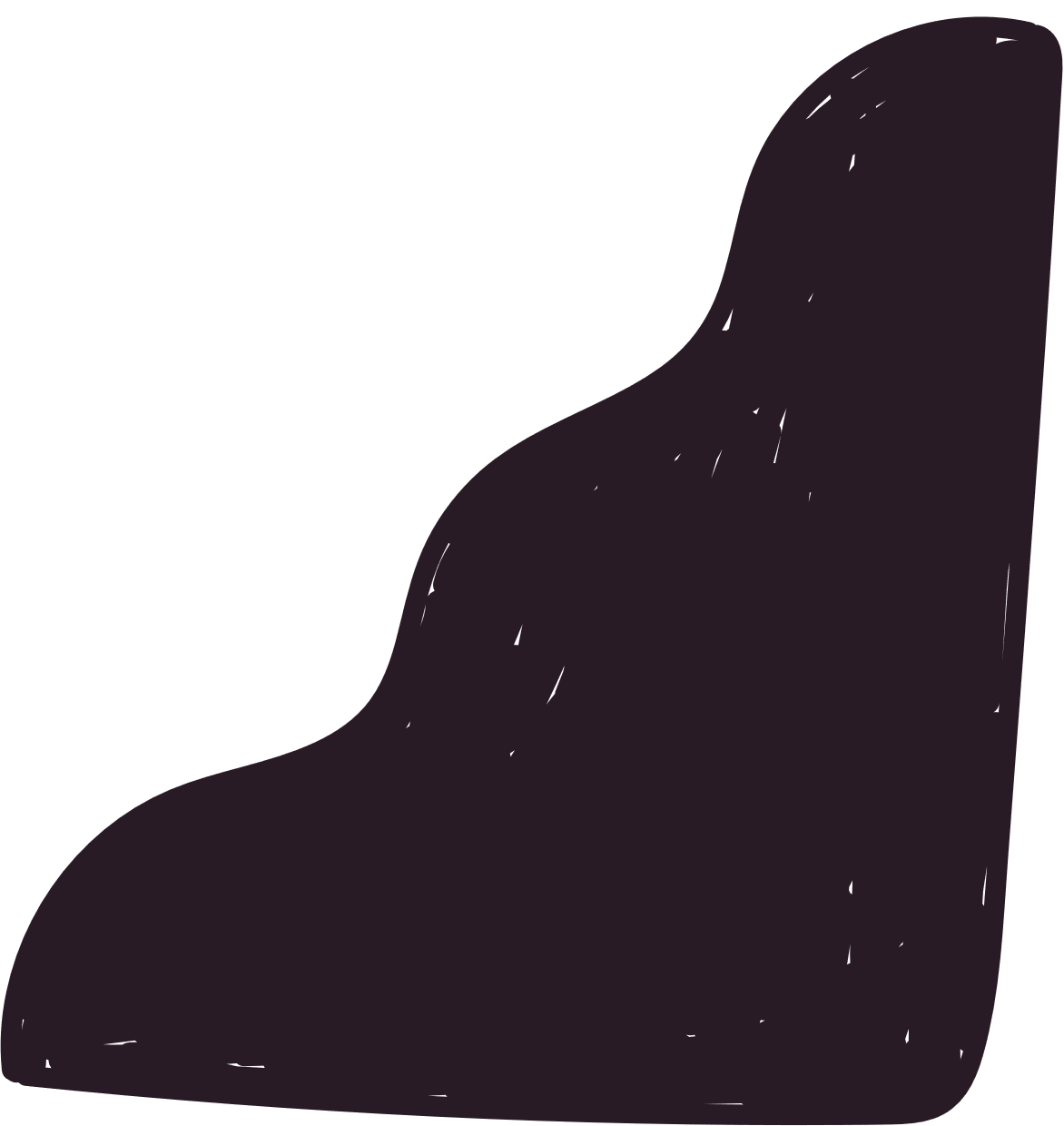 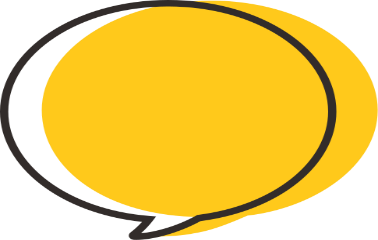 Giải
Do đó đường thẳng MN nằm trong mặt phẳng (ABCD). 
Vậy MN là giao tuyến của hai mặt phẳng (ABCD) và mp(E, d).
Vì H thuộc SB nằm trong mặt phẳng (SAB) nên H thuộc mặt phẳng (SAB)
Lại có E thuộc mặt phẳng (SAB), do đó EH nằm trong mặt phẳng (SAB). 
Vì E thuộc mp(E, d) và H thuộc mp(E, d) nên EH nằm trong mp(E, d).
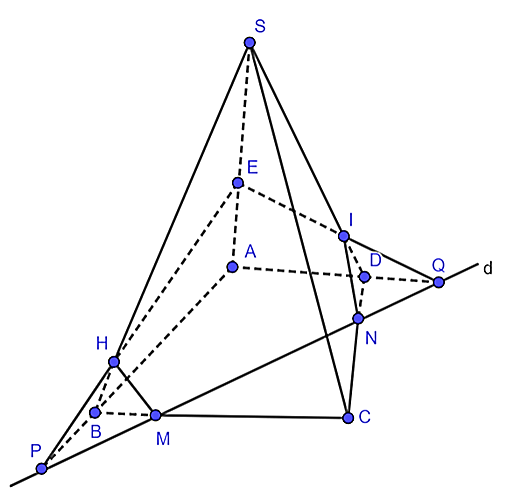 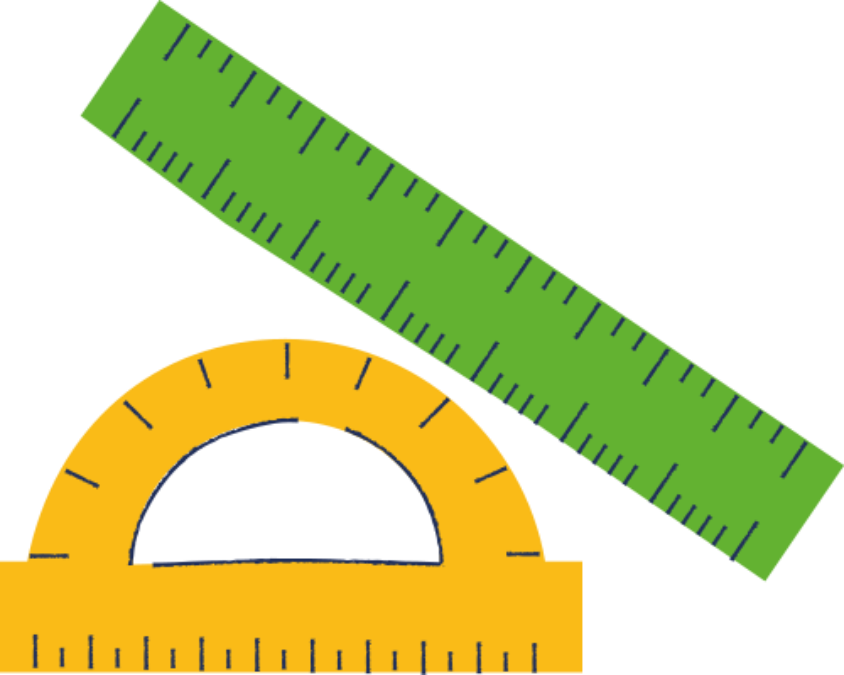 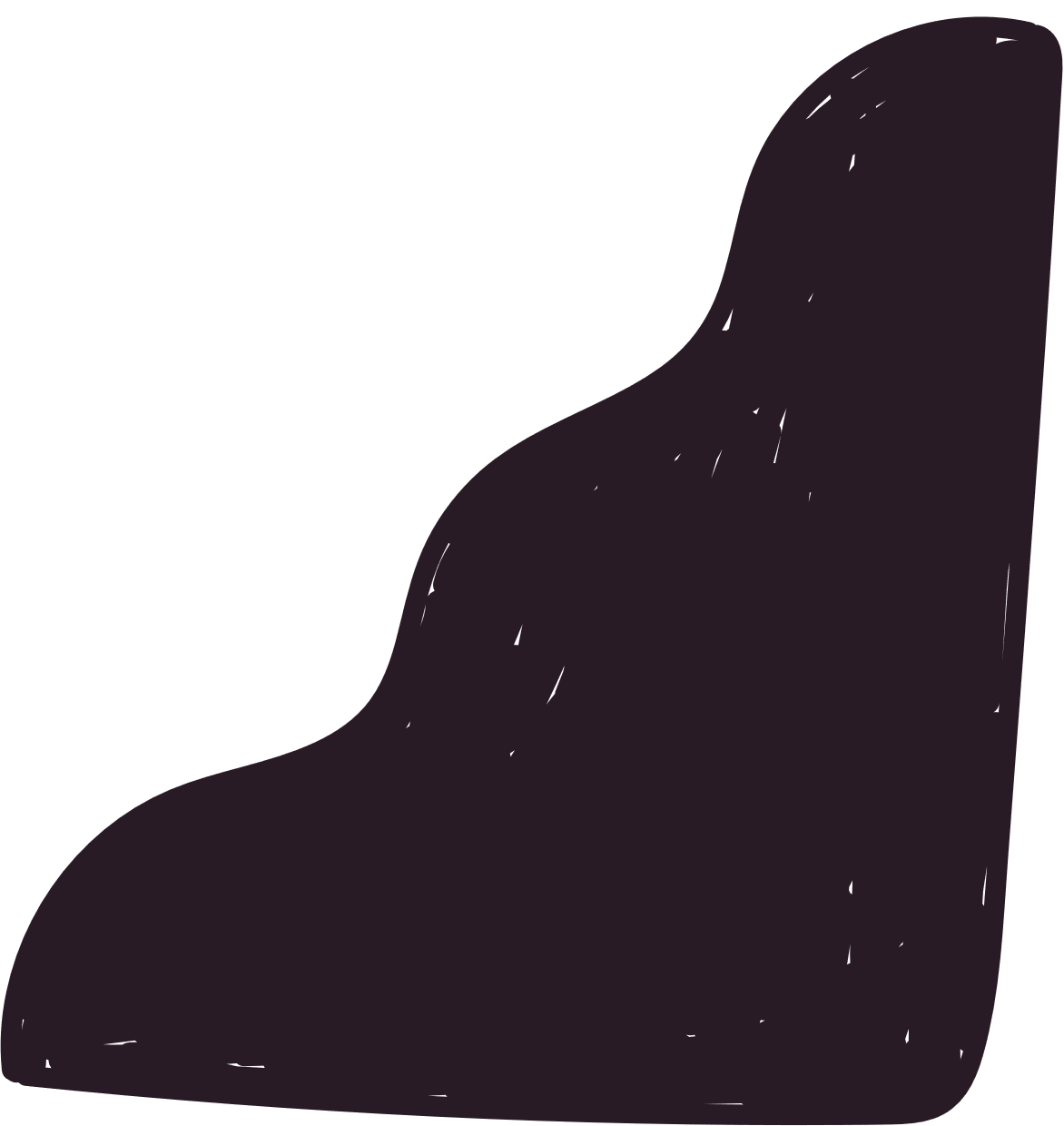 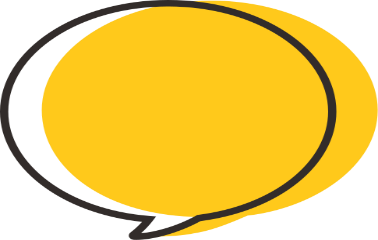 Giải
Vậy EH là giao tuyến của hai mặt phẳng (SAB) và mp(E, d).
Vì I thuộc SD nằm trong mặt phẳng (SAD) nên I thuộc mặt phẳng (SAD).
Lại có E thuộc mặt phẳng (SAD), do đó EI nằm trong mặt phẳng (SAD). 
Vì E thuộc mp(E, d) và I thuộc mp(E, d) nên EI nằm trong mp(E, d). 
Vậy EI là giao tuyến của hai mặt phẳng (SAD) và mp(E, d).
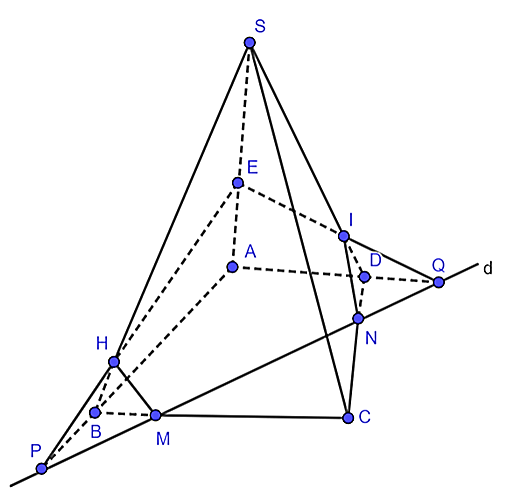 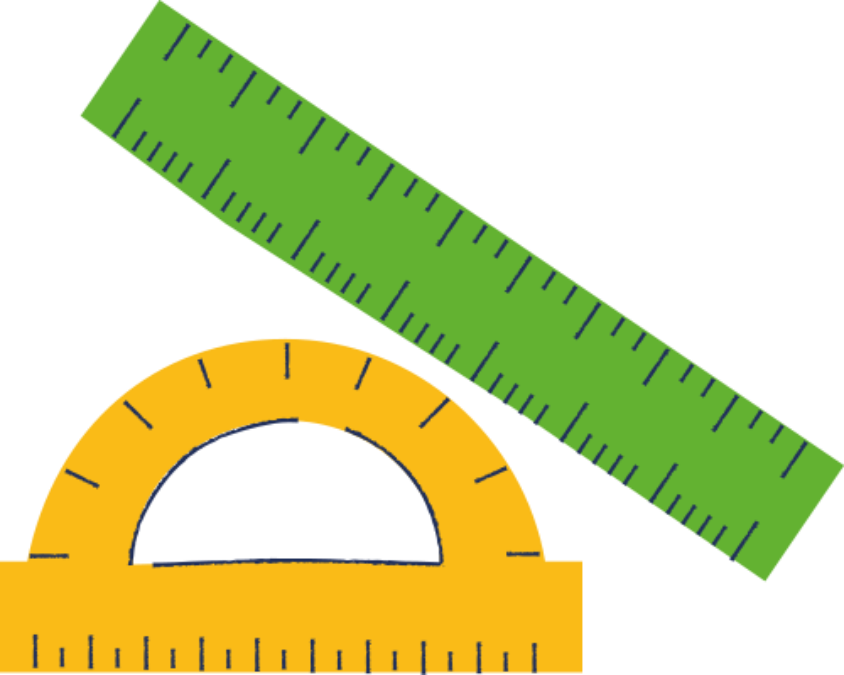 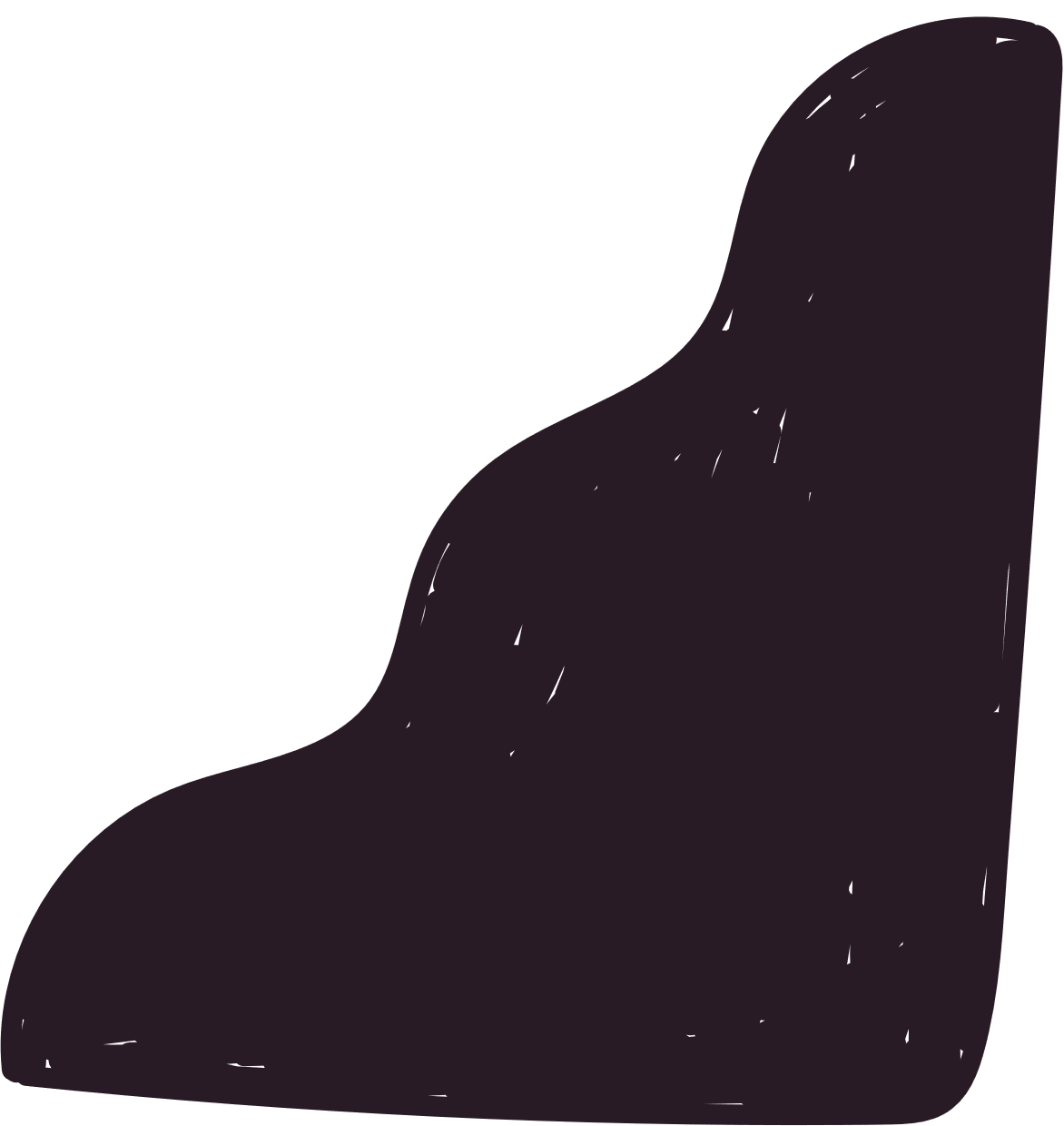 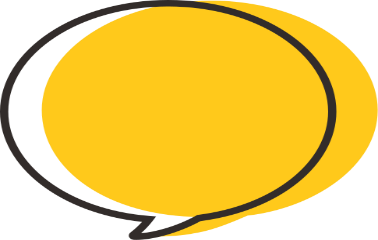 Giải
Vì H thuộc SB nên H thuộc mặt phẳng (SBC), vì M thuộc BC nên M thuộc mặt phẳng (SBC), do đó HM nằm trong mặt phẳng (SBC). 
Lại có M thuộc d nên M thuộc mp(E, d) và H thuộc mp(E, d) nên HM nằm trong mp(E, d). 
Vậy HM là giao tuyến của hai mặt phẳng (SBC) và mp(E, d).
Vì I thuộc SD nên I thuộc mặt phẳng (SCD), vì N thuộc CD nên N thuộc mặt phẳng (SCD), do đó IN nằm trong mặt phẳng (SCD).
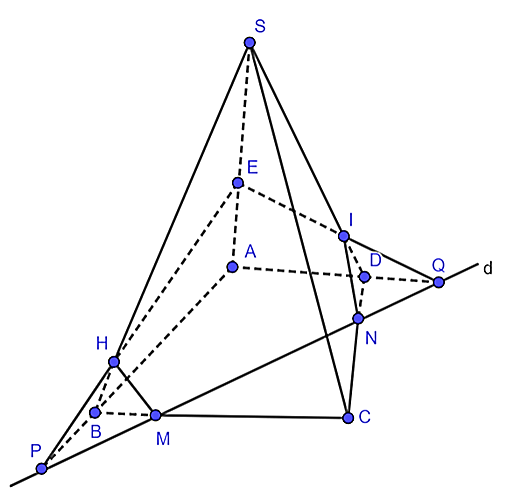 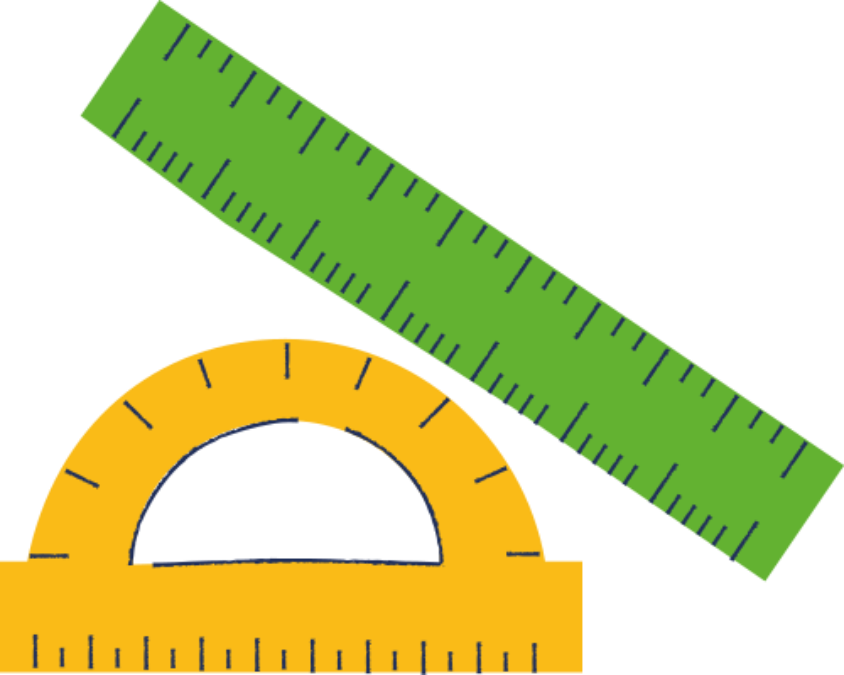 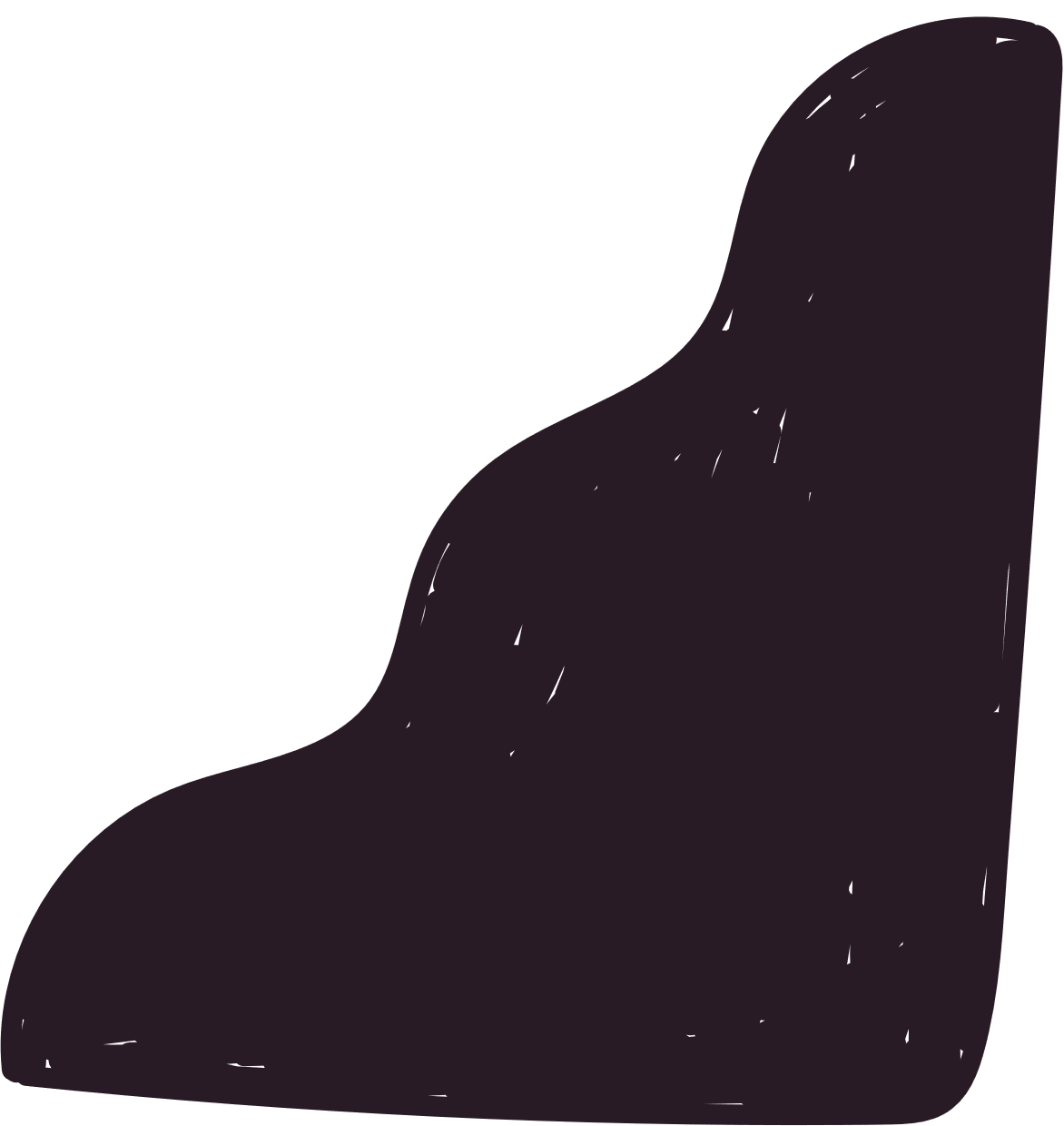 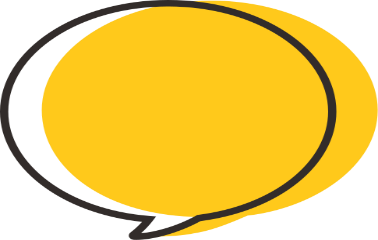 Giải
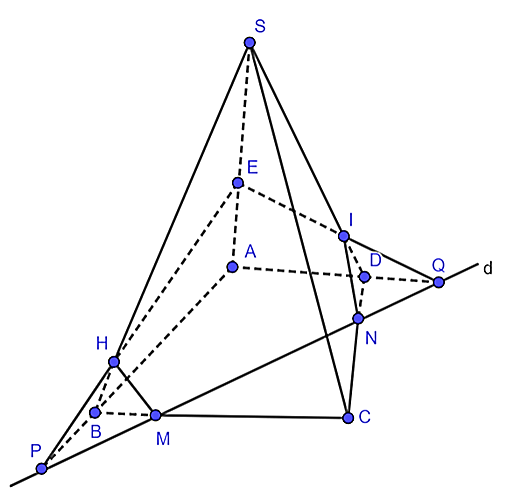 Lại có N thuộc d nên N thuộc mp(E, d) và I thuộc mp(E, d) nên IN nằm trong mp(E, d). 
Vậy IN là giao tuyến của hai mặt phẳng (SCD) và mp(E, d).
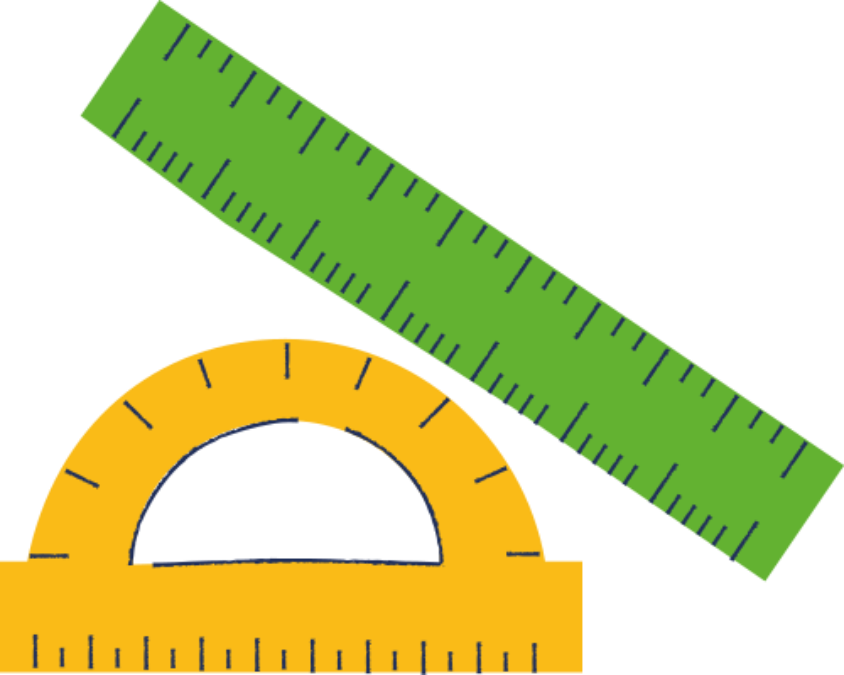 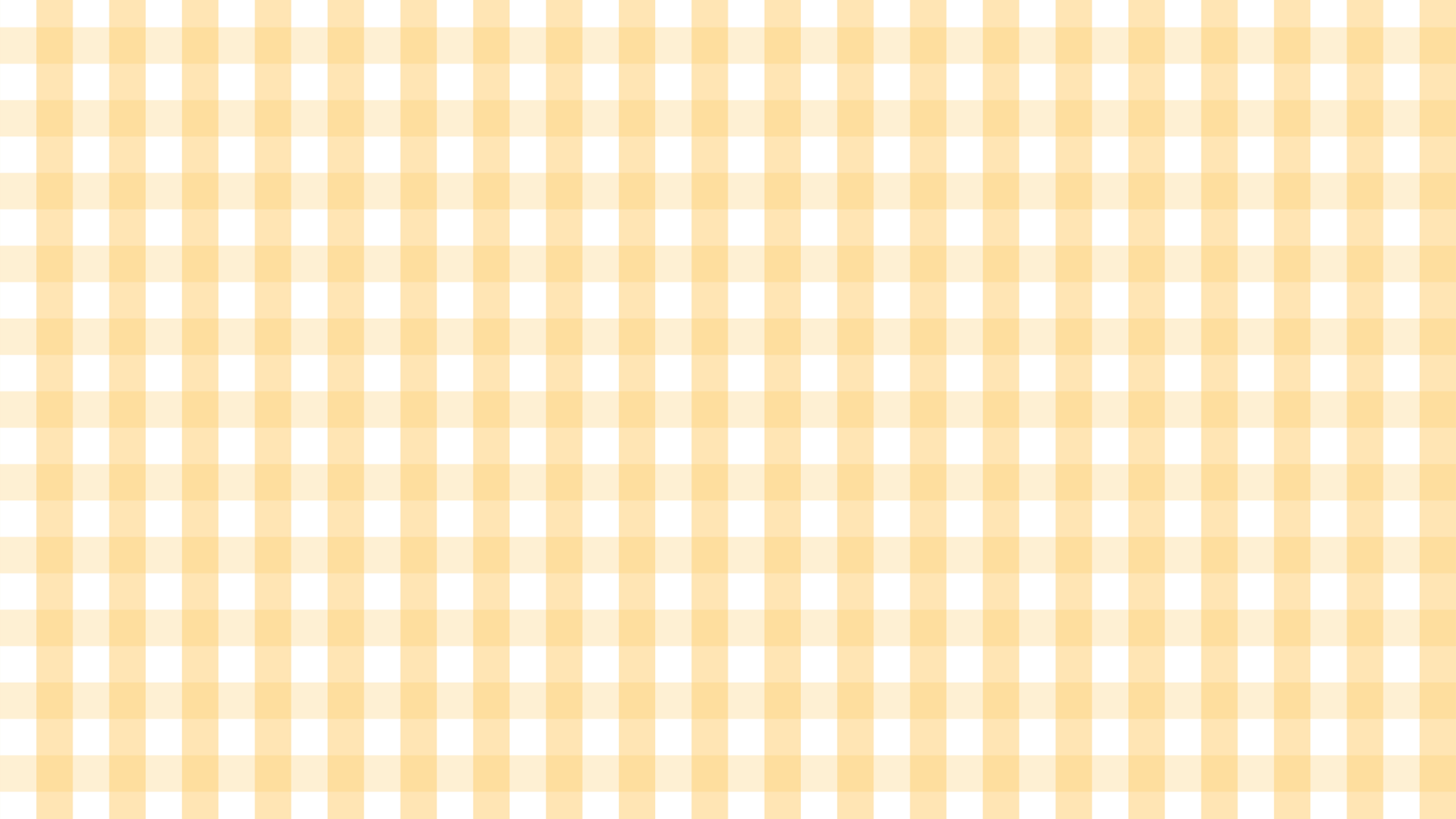 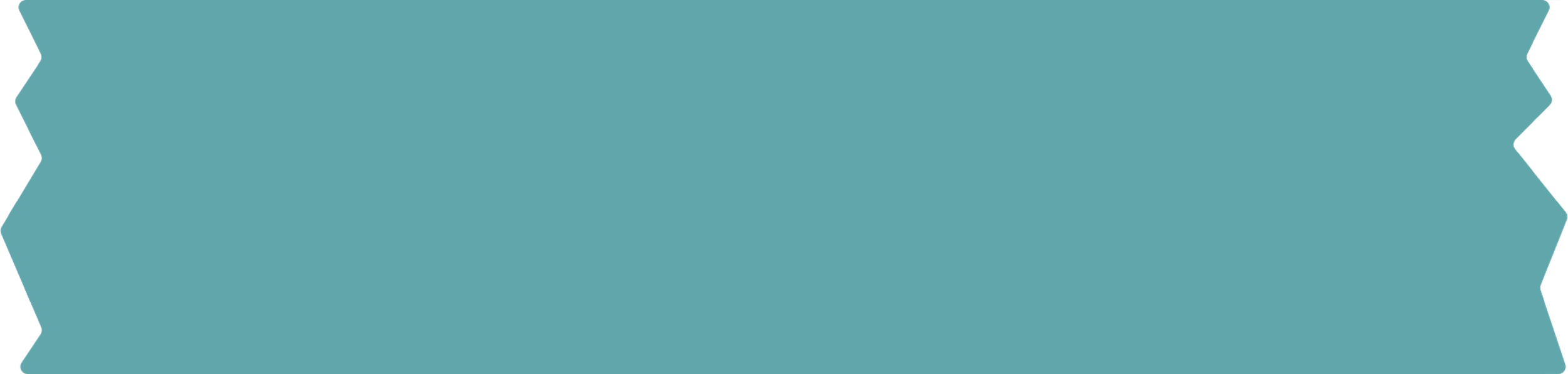 LUYỆN TẬP
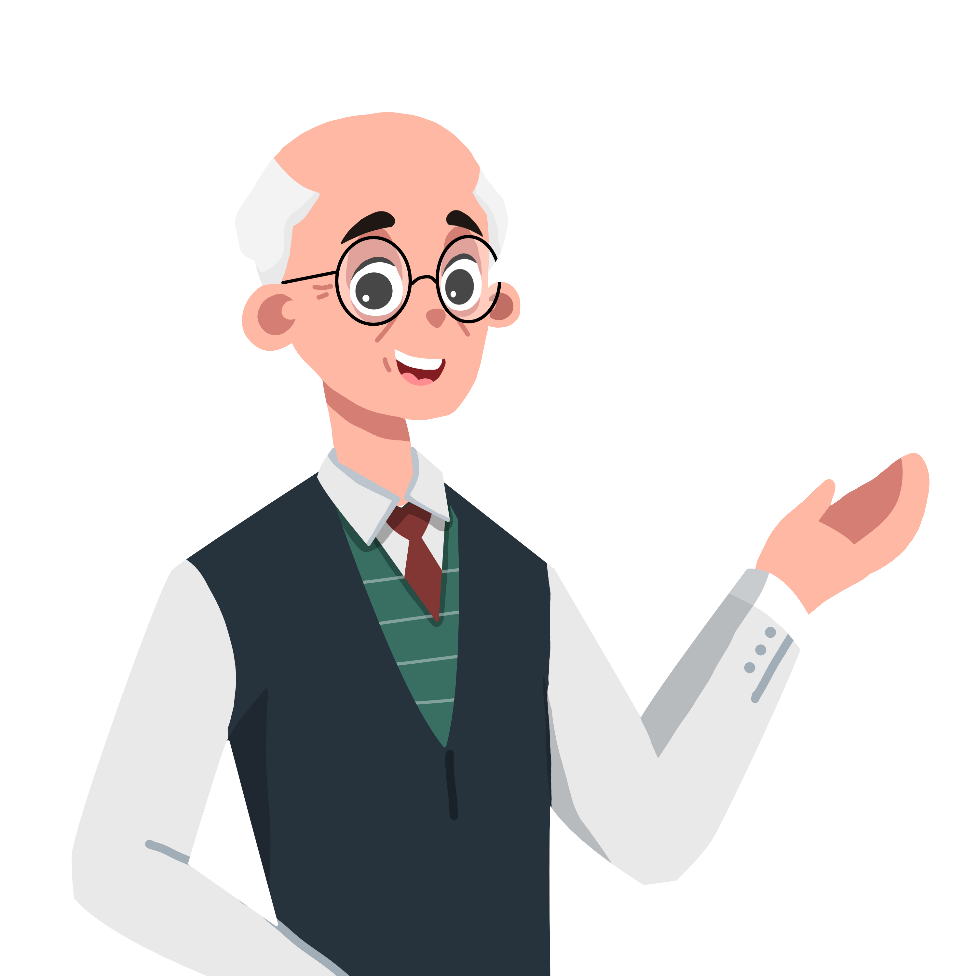 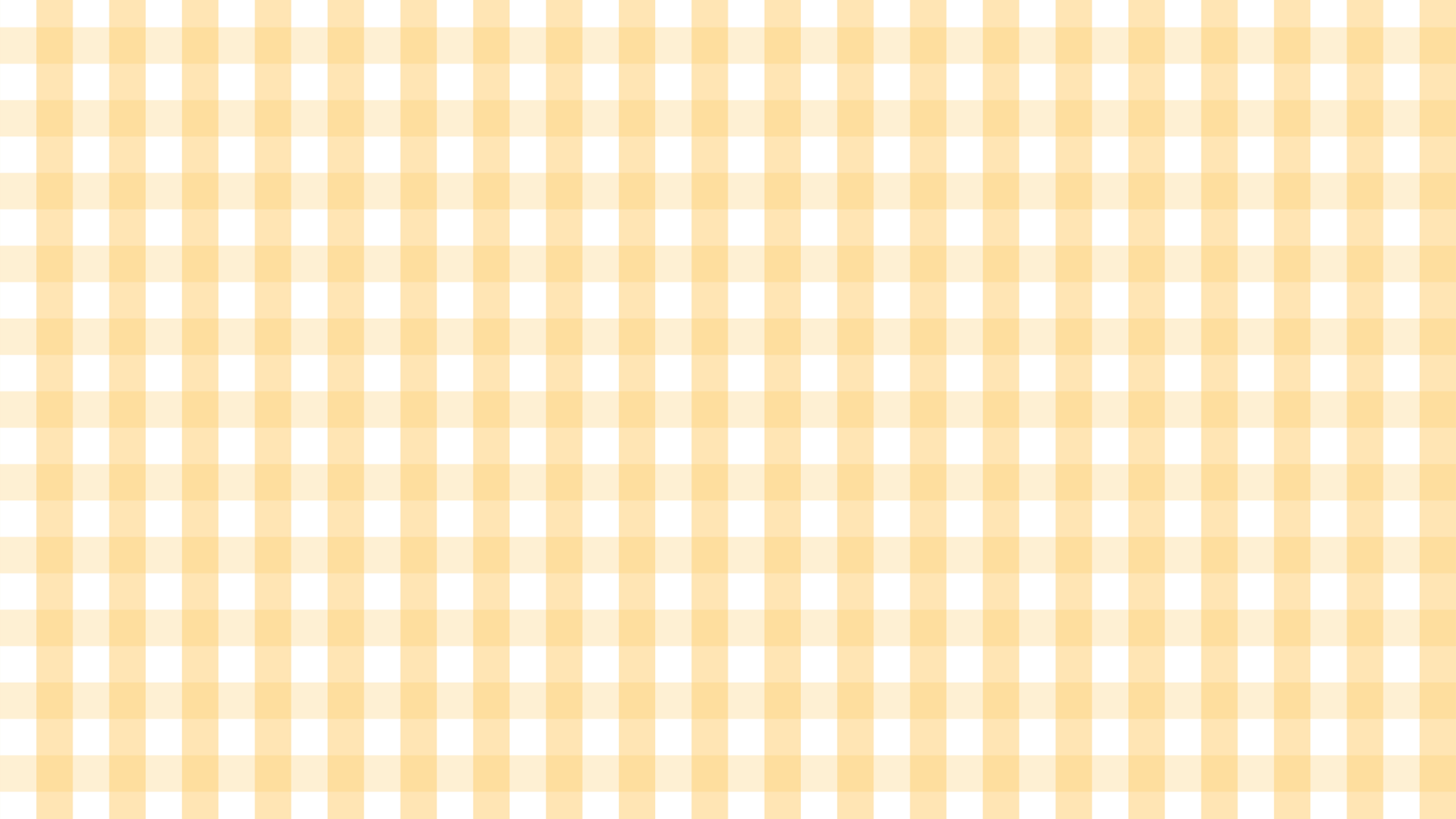 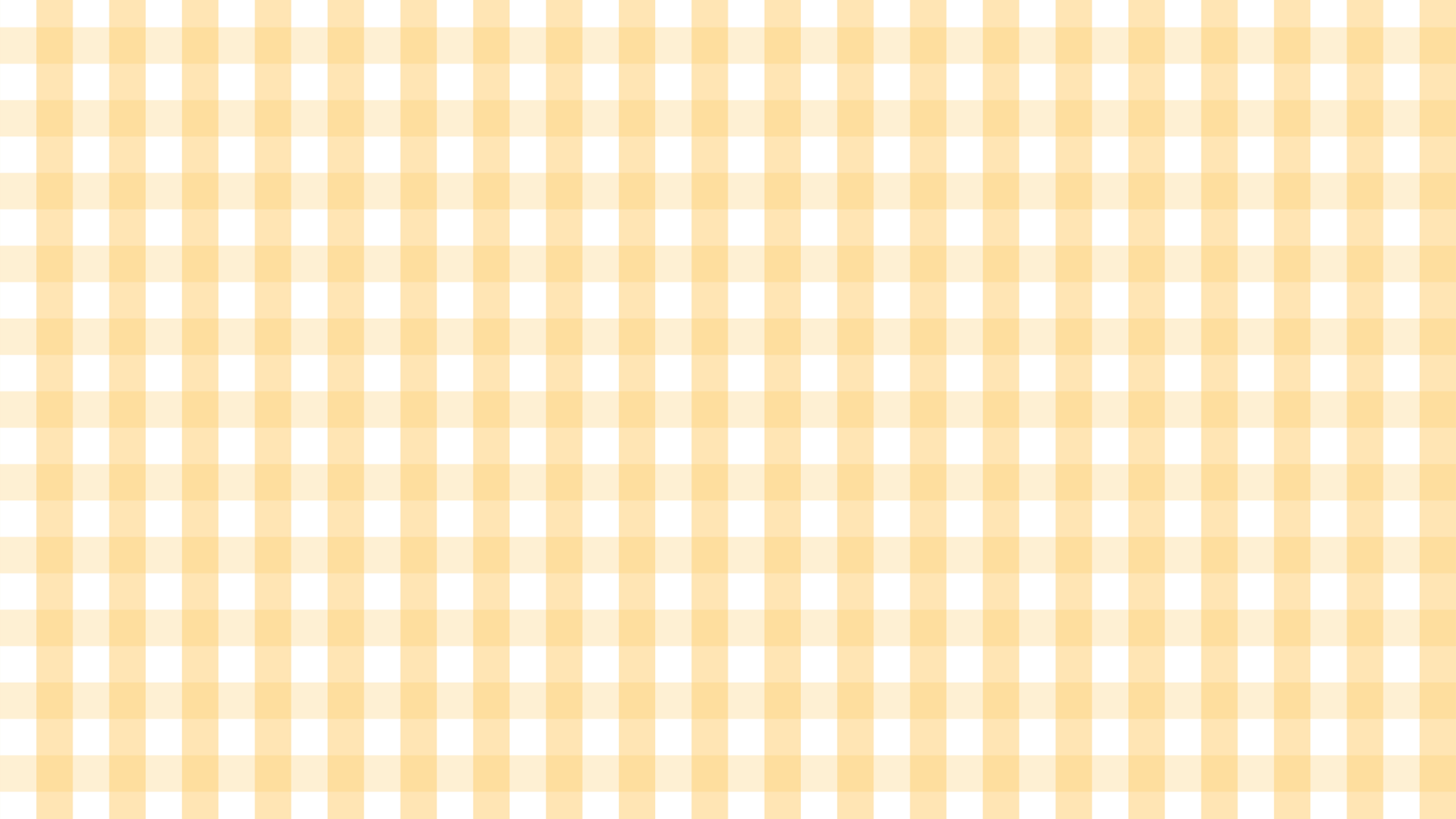 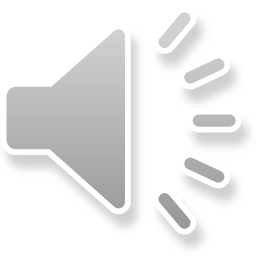 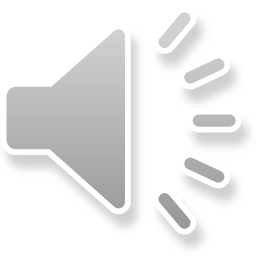 TRÒ CHƠI TRẮC NGHIỆM
Câu 1: Trong các khẳng định sau, khẳng định nào đúng?
A. Qua 2 điểm phân biệt có duy nhất một mặt phẳng
C. Qua 3 điểm không thẳng hàng có duy nhất một mặt phẳng
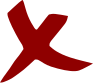 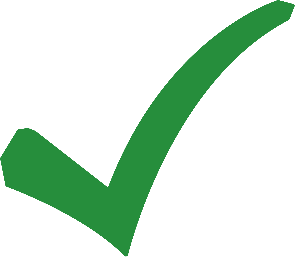 B. Qua 3 điểm phân biệt bất kì có duy nhất một mặt phẳng
D. Qua 4 điểm phân biệt bất kì có duy nhất một mặt phẳng
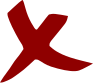 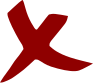 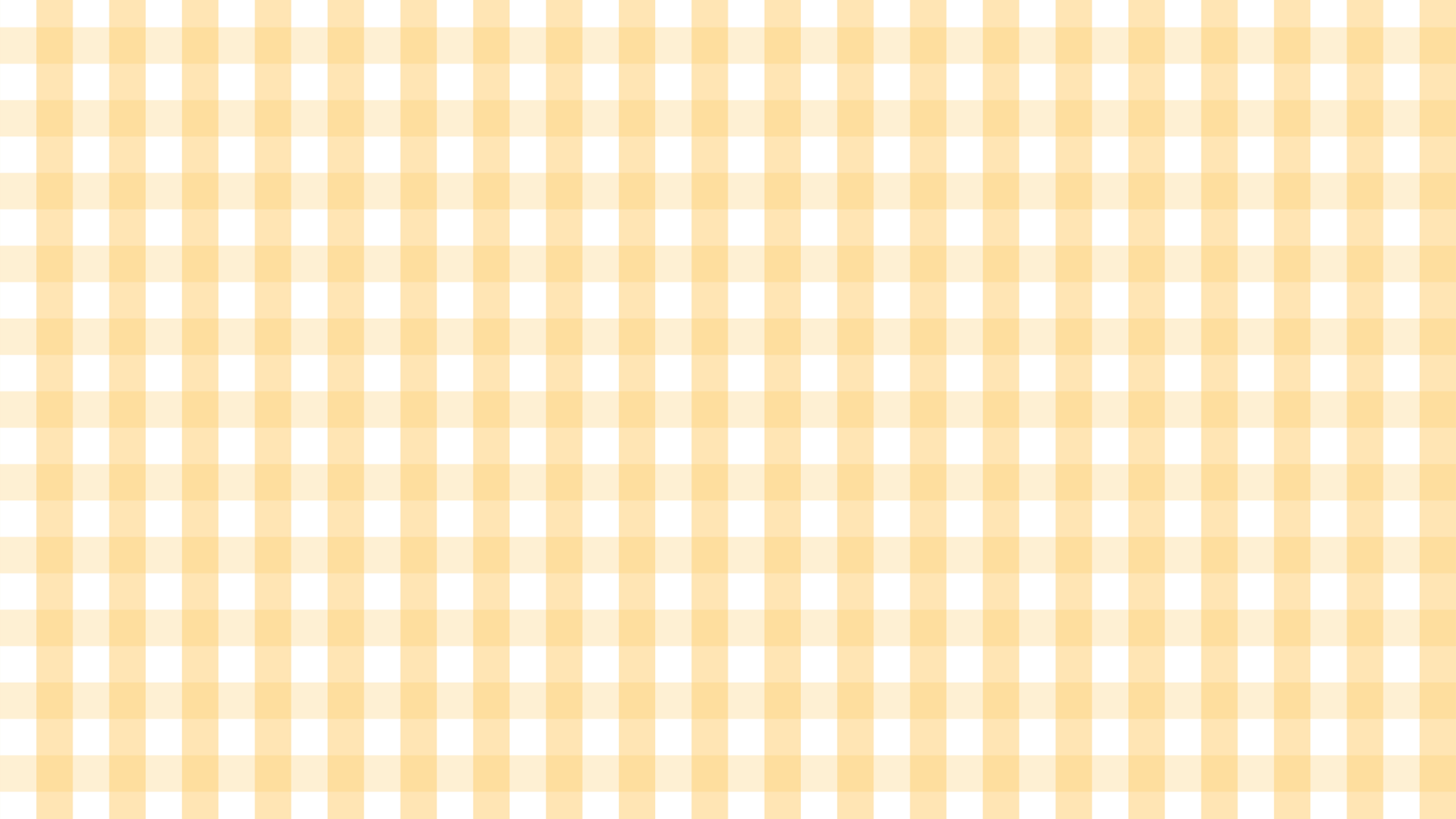 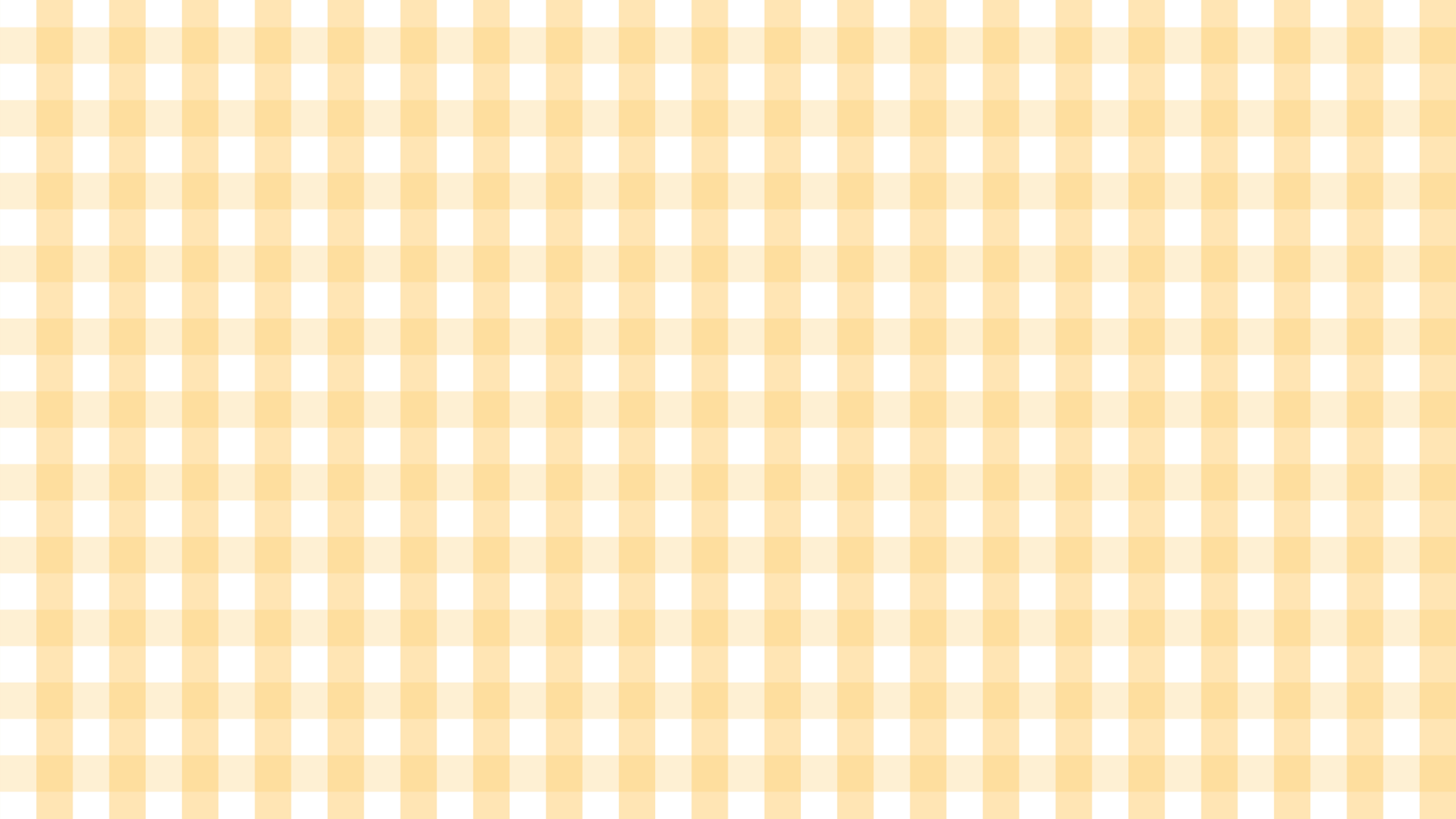 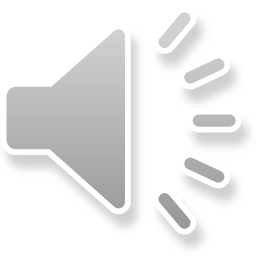 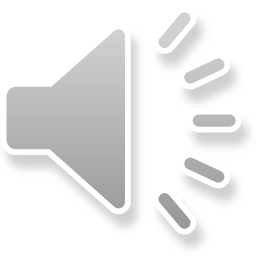 Câu 2: Trong không gian, cho 4 điểm không đồng phẳng. Có thể xác định được bao nhiêu mặt phẳng phân biệt từ các điểm đã cho?
A. 6
C. 3
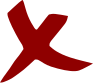 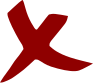 D. 2
B. 4
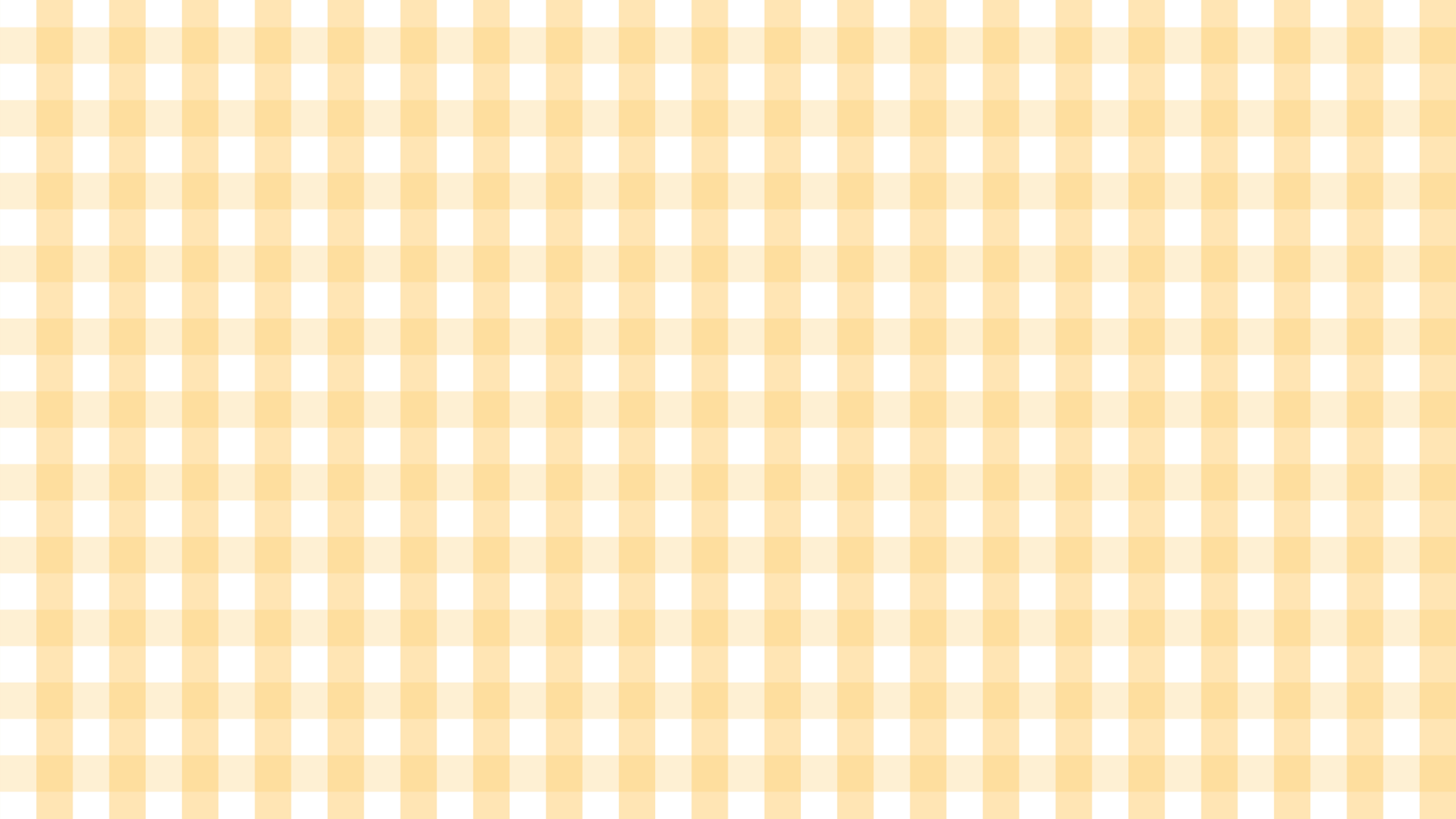 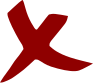 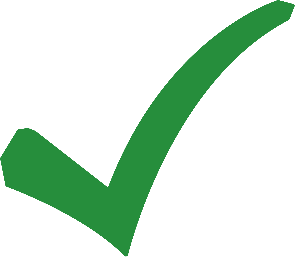 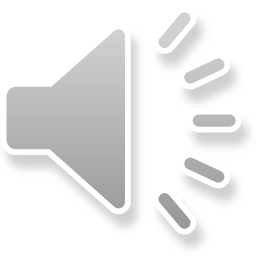 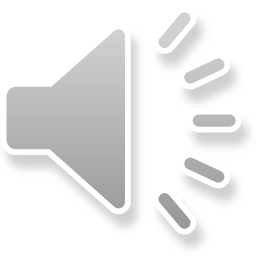 Câu 3: Cho tứ diện ABCD. Gọi E, F, G là các điểm lần lượt thuộc các cạnh AB, AC, BD sao cho EF cắt BC tại I, EG cắt AD tại H.        Ba đường thẳng nào sau đây đồng quy?
A. CD, EF, EG
C. AB, IG, HF
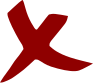 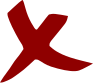 B. CD, IG, HF
D. AC, IG, BD
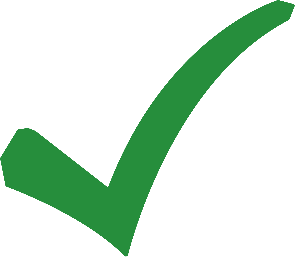 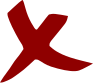 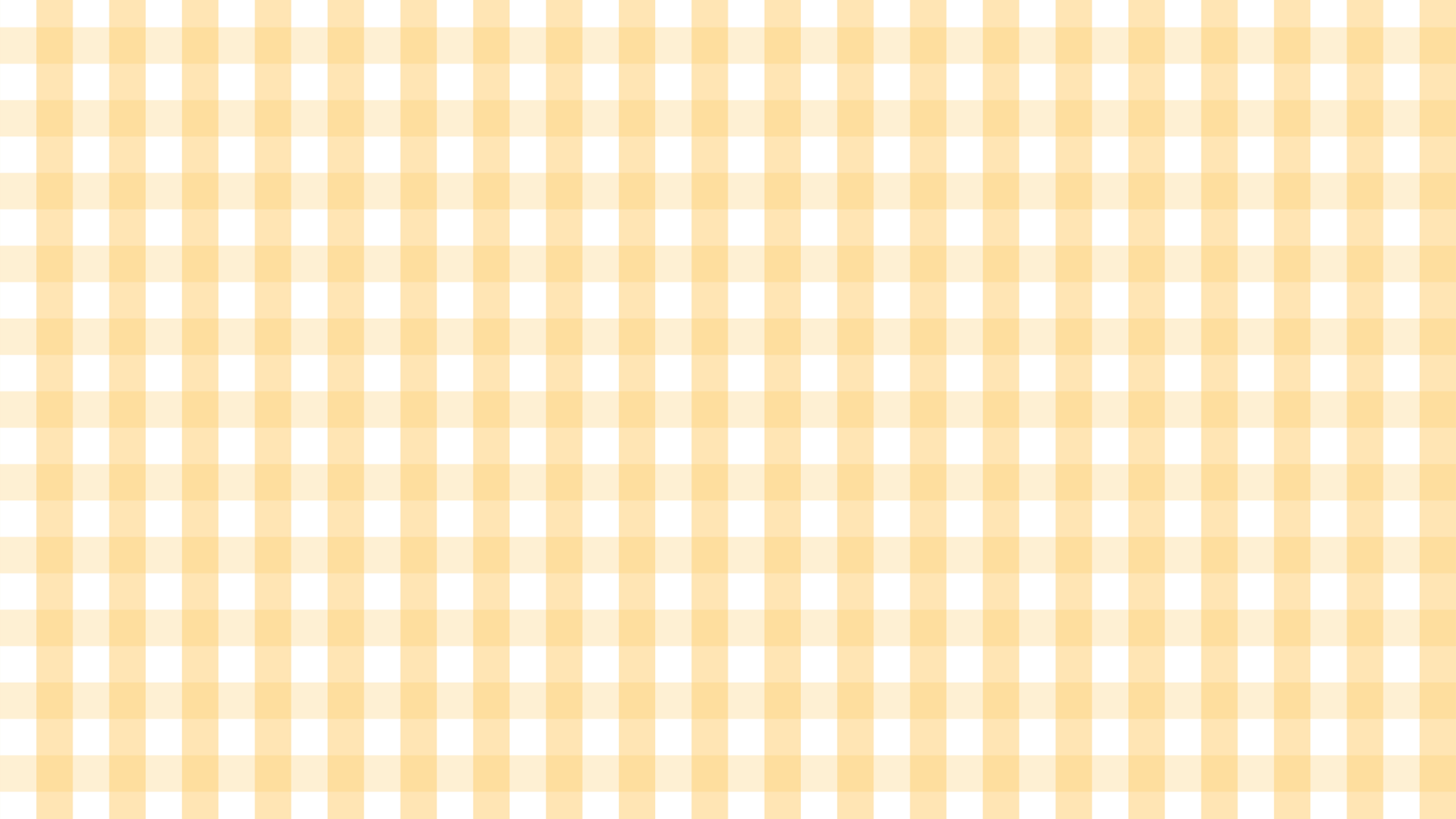 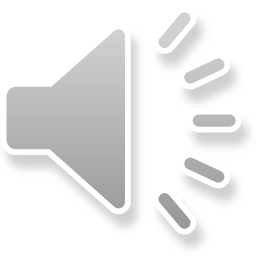 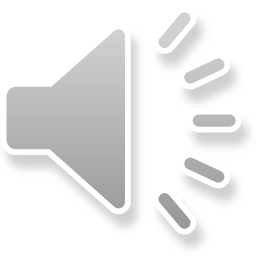 Câu 3: Các yếu tố nào sau đây xác định một mặt phẳng duy nhất?
A. Hai đường thẳng 
cắt nhau
C. Ba điểm phân biệt
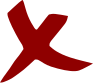 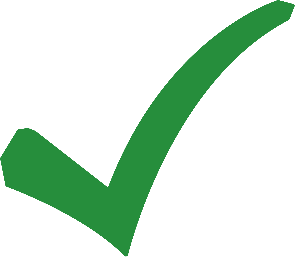 D. Bốn điểm phân biệt
B. Một điểm và một đường thẳng
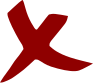 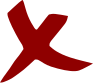 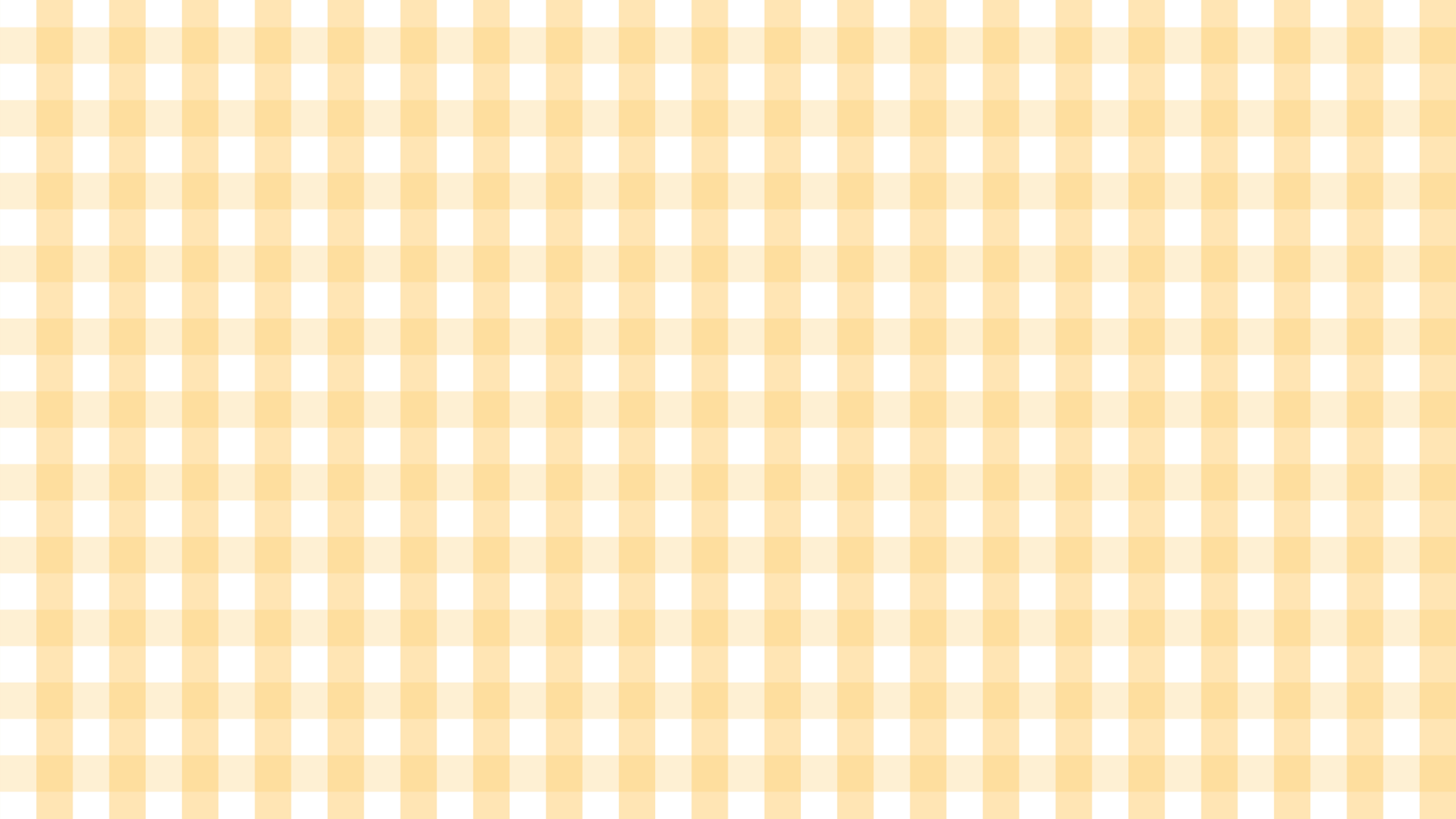 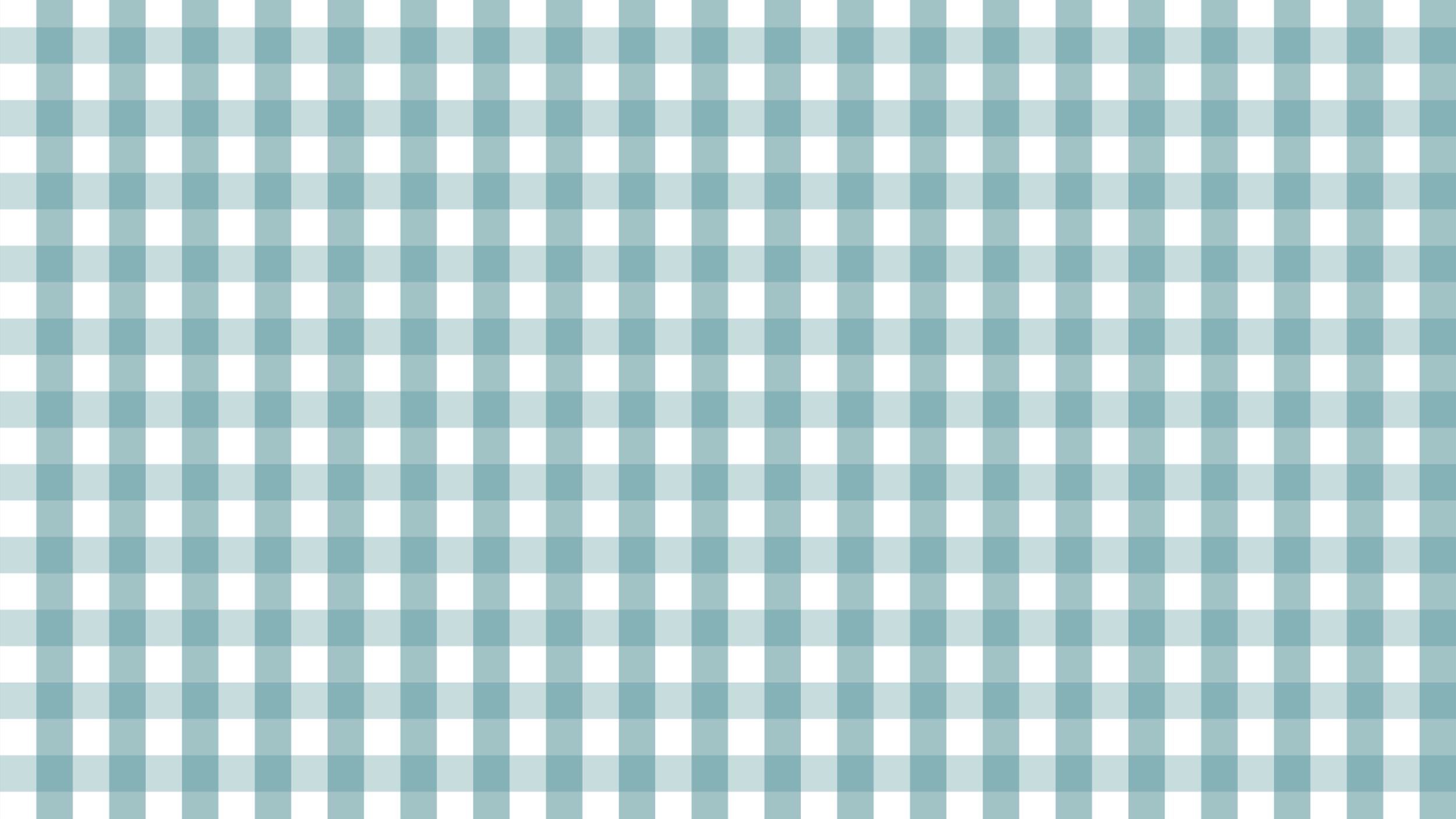 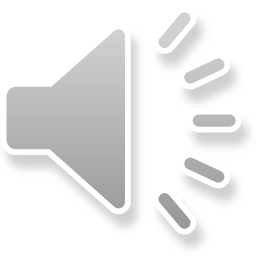 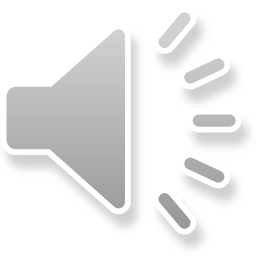 Câu 5: Trong các mệnh đề sau đây, mệnh đề nào sai?
A. Hai mặt phẳng có một điểm chung thì chúng có vô số điểm chung     khác nữa
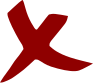 B. Hai mặt phẳng cùng đi qua 3 điểm A , B , C không thẳng hàng thì hai mặt phẳng đó trùng nhau
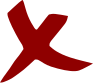 C. Hai mặt phẳng phân biệt có một điểm chung thì chúng có một đường thẳng chung duy nhất
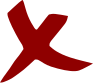 D. Hai mặt phẳng có một điểm chung thì chúng có một đường thẳng chung duy nhất
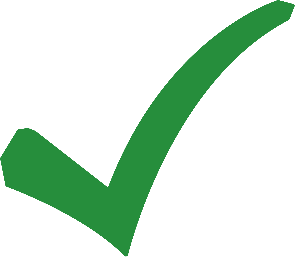 Bài 4.2 (SGK – tr77):
Cho tam giác ABC và điểm S không thuộc mặt phẳng (ABC). Lấy D, E là các điểm lần lượt thuộc các cạnh SA, SB và D, E khác S.
a) Đường thẳng DE có nằm trong mặt phẳng (SAB) không?
b) Giả sử DE cắt AB tại F. Chứng minh rằng F là điểm chung của hai mặt phẳng (SAB) và (CDE).
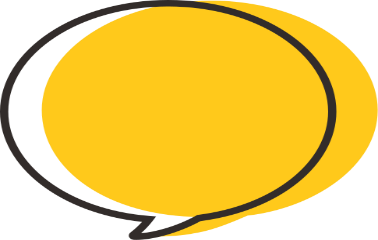 Giải
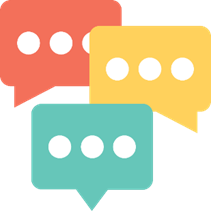 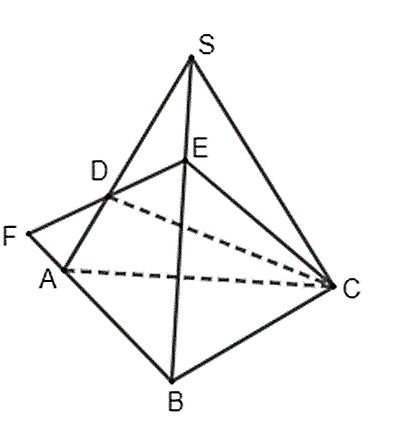 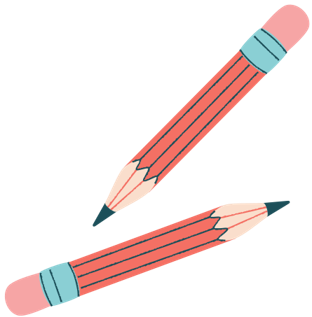 a) Vì D thuộc cạnh SA nên D thuộc mặt phẳng (SAB).
Vì E thuộc cạnh SB nên E thuộc mặt phẳng (SAB).
Vì D và E cùng thuộc mặt phẳng (SAB) nên đường thẳng DE nằm trong mặt phẳng (SAB).
Bài 4.2 (SGK – tr77):
Cho tam giác ABC và điểm S không thuộc mặt phẳng (ABC). Lấy D, E là các điểm lần lượt thuộc các cạnh SA, SB và D, E khác S.
a) Đường thẳng DE có nằm trong mặt phẳng (SAB) không?
b) Giả sử DE cắt AB tại F. Chứng minh rằng F là điểm chung của hai mặt phẳng (SAB) và (CDE).
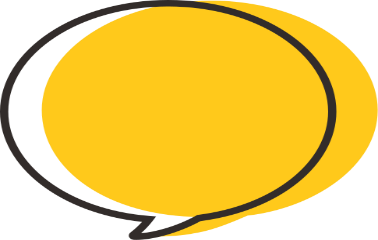 Giải
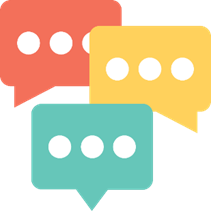 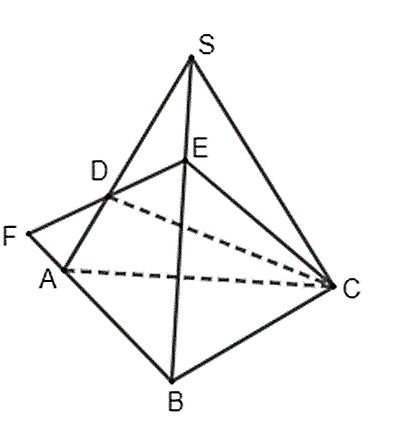 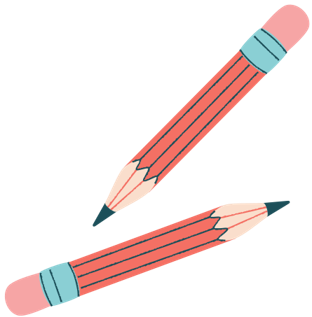 b) Vì F thuộc DE nên F thuộc mặt phẳng (CDE).
Vì F thuộc AB nên F thuộc mặt phẳng (SAB).
Do đó, F là điểm chung của hai mặt phẳng (SAB) và (CDE).
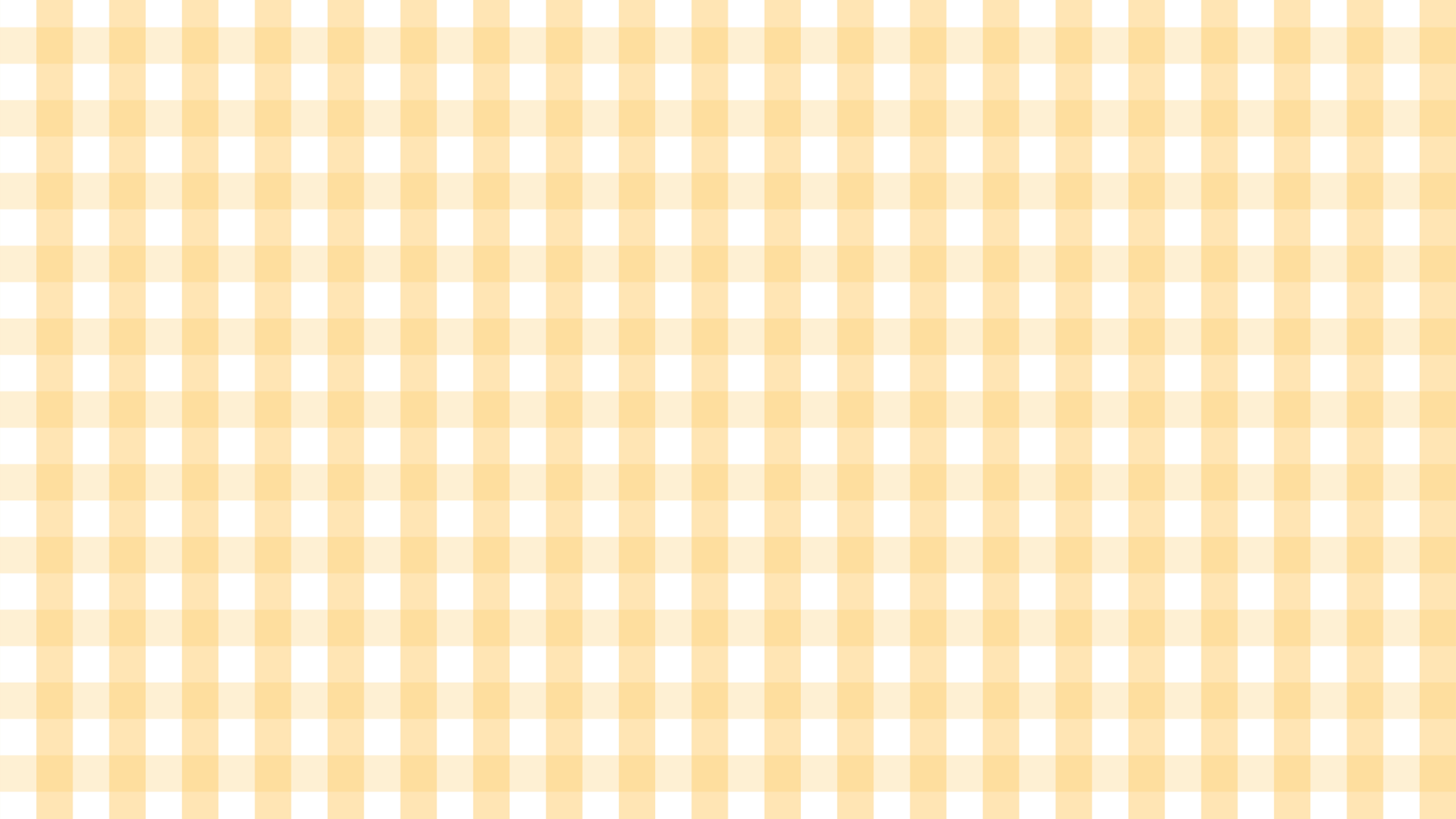 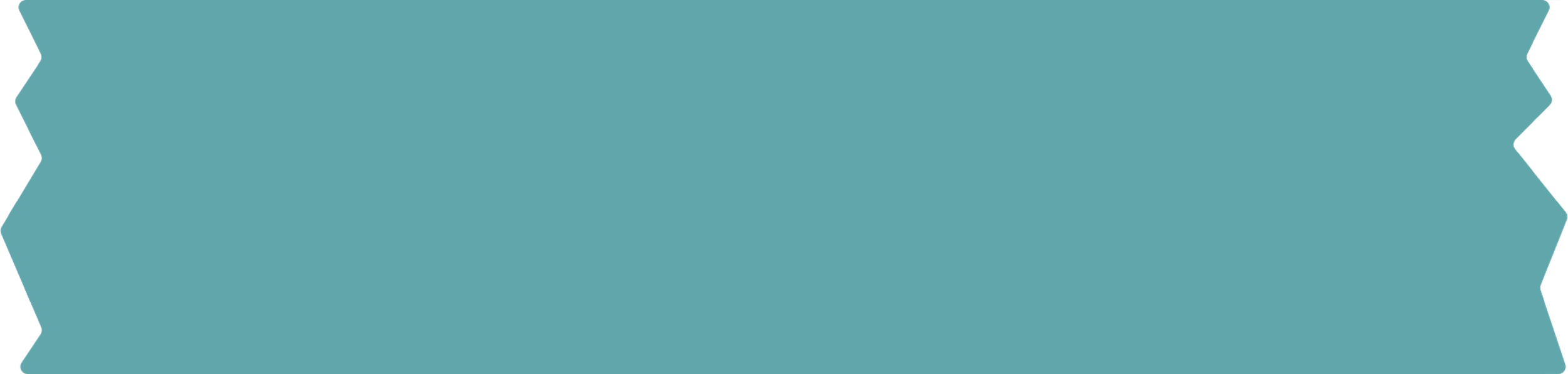 VẬN DỤNG
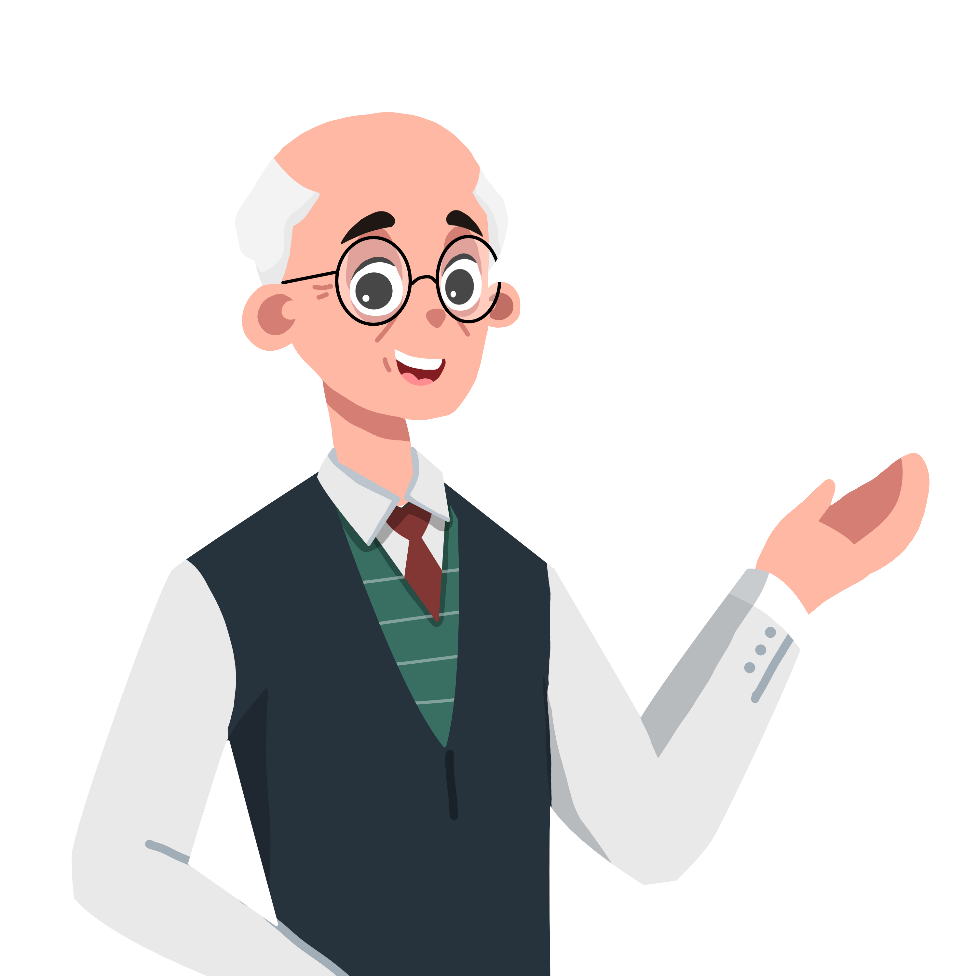 Bài 4.6 (SGK – tr77):
Cho hình tứ diện ABCD. Trên các cạnh AC, BC, BD lần lượt lấy các điểm M, N, P sao cho AM = CM, BN = CN, BP = 2DP.
a) Xác định giao tuyến của đường thẳng CD và mặt phẳng (MNP)
b) Xác định giao tuyến của hai mặt phẳng (ACD) và (MNP).
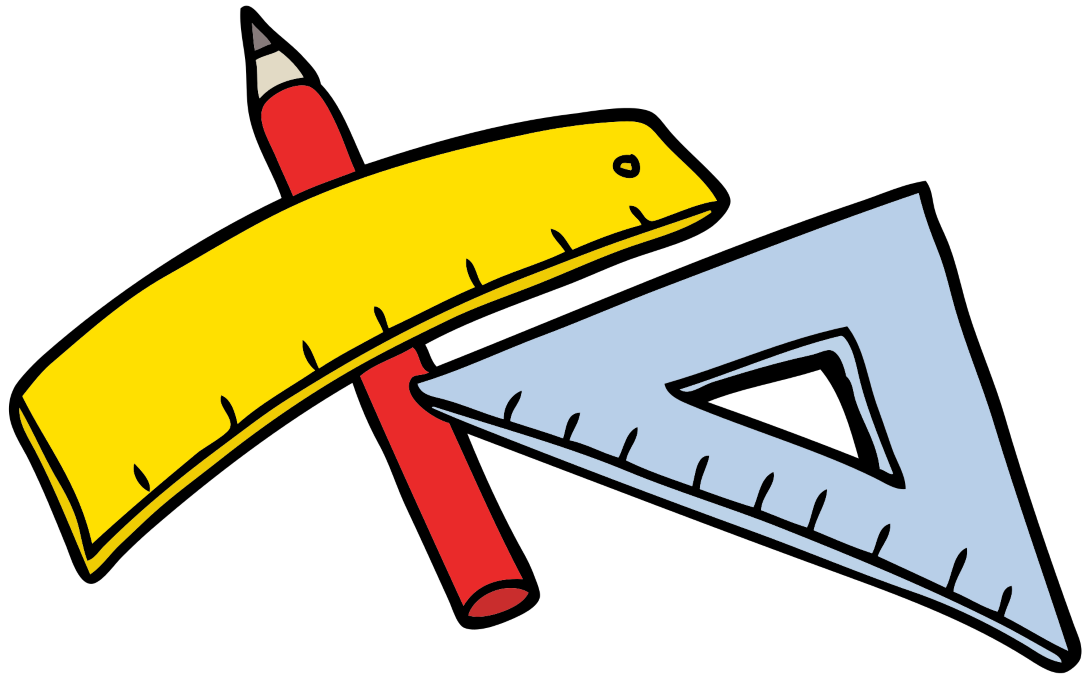 Giải:
a) Trong tam giác BCD, N thuộc cạnh BC thỏa mãn BN = CN hay N là trung điểm của BC và P thuộc cạnh BD sao cho BP = 2DP. 
Khi đó, đường thẳng NP cắt CD tại một điểm E. 
Vì E thuộc NP nằm trong mặt phẳng (MNP) nên E thuộc mặt phẳng (MNP). Vậy E là giao điểm của đường thẳng CD và mặt phẳng (MNP).
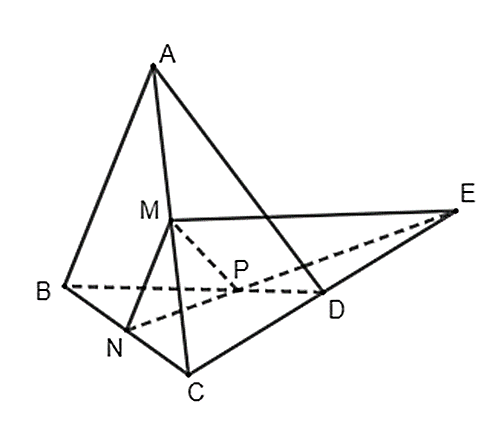 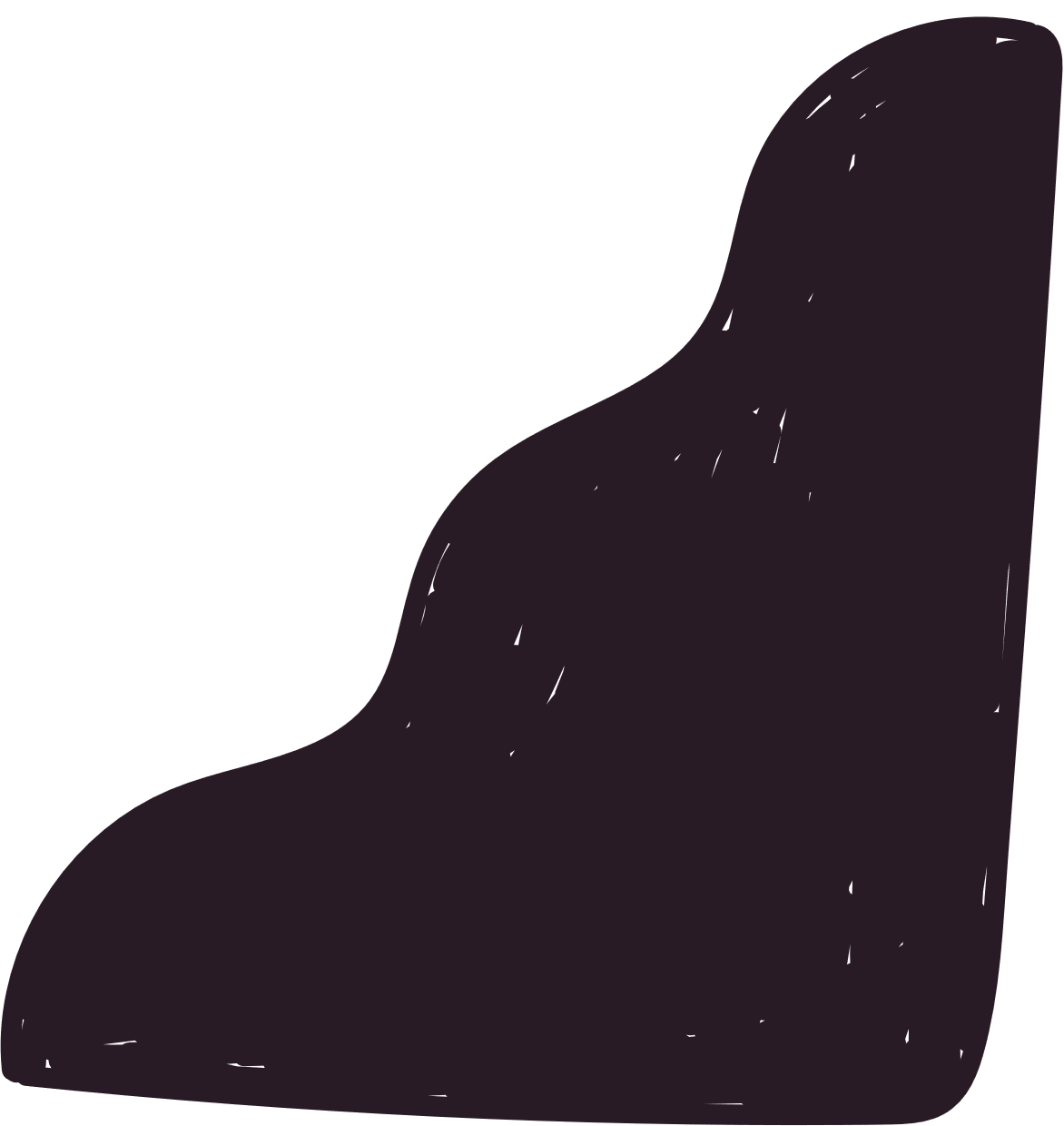 Bài 4.6 (SGK – tr77):
Cho hình tứ diện ABCD. Trên các cạnh AC, BC, BD lần lượt lấy các điểm M, N, P sao cho AM = CM, BN = CN, BP = 2DP.
a) Xác định giao tuyến của đường thẳng CD và mặt phẳng (MNP)
b) Xác định giao tuyến của hai mặt phẳng (ACD) và (MNP).
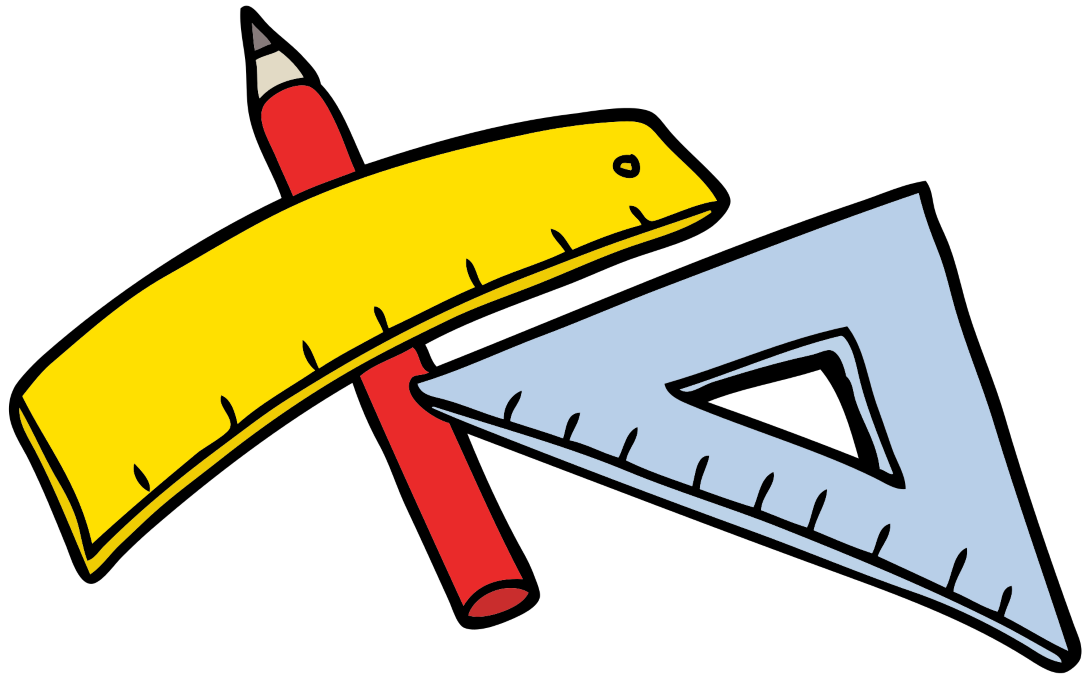 Giải:
b) Vì M thuộc cạnh AC nên M thuộc mặt phẳng (ACD), vì E thuộc CD nên E thuộc mặt phẳng (ACD), do đó đường thẳng ME nằm trong mặt phẳng (ACD).
Vì E thuộc mặt phẳng (MNP) và M thuộc mặt phẳng (MNP) nên ME nằm trong mặt phẳng (MNP).
Vậy ME là giao tuyến của hai mặt phẳng (ACD) và (MNP).
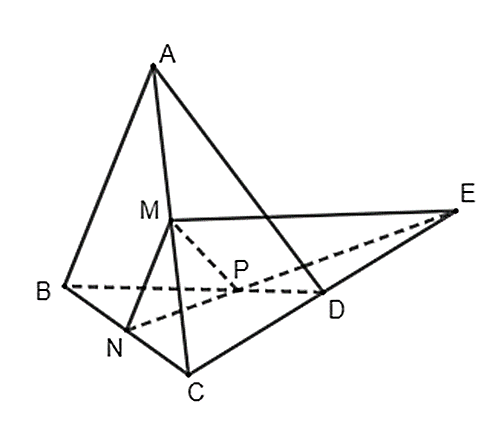 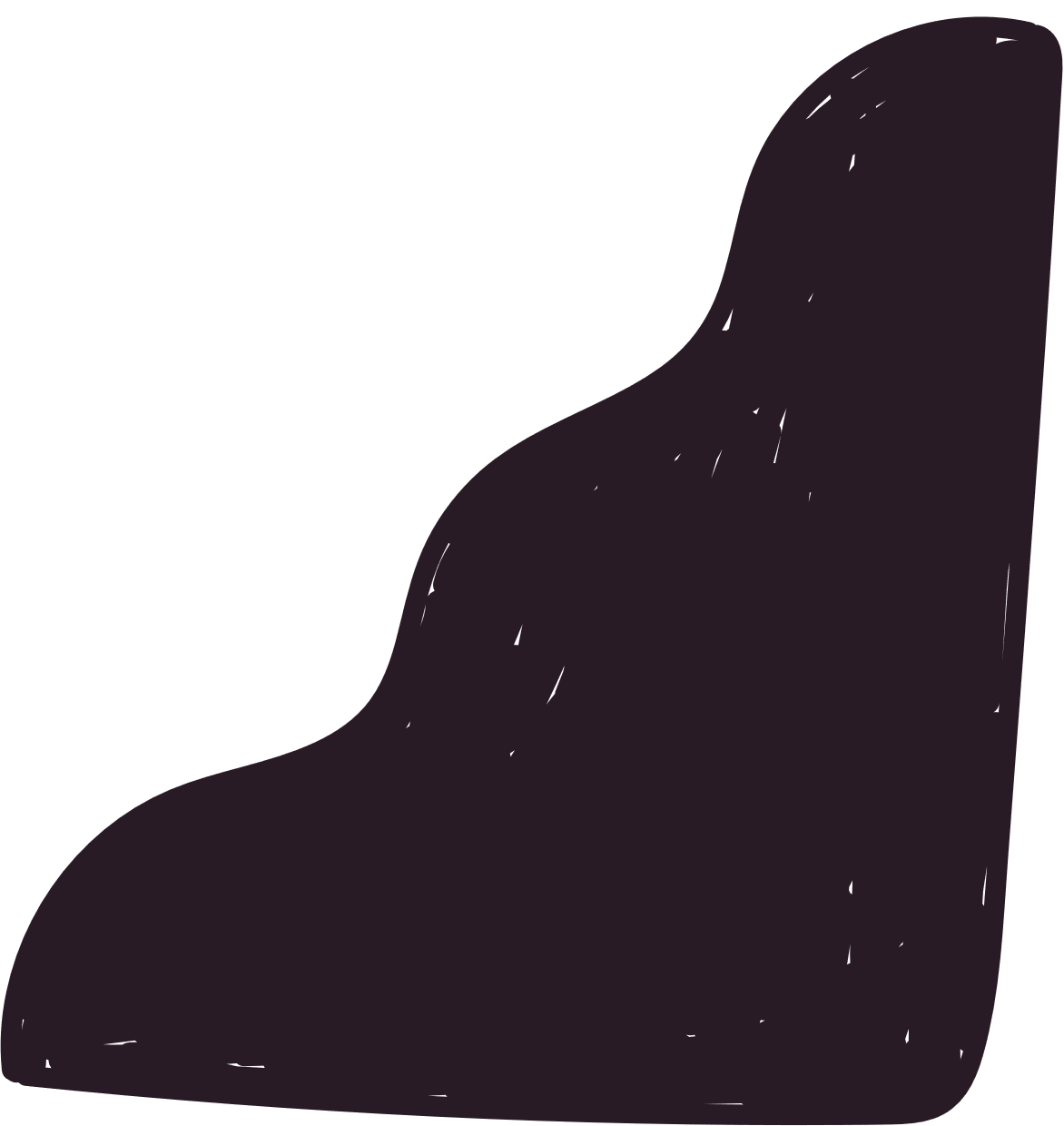 Bài 4.7 (SGK – tr77):
Tại các nhà hàng, khách sạn, nhân viên phụ vụ bàn thường xuyên phải bưng bê nhiều khay, đĩa đồ ăn khác nhau. Một trong những nguyên tắc nhân viên cần nhớ là khay phải được bưng bằng ít nhất 3 ngón tay. Hãy giải thích tại sao?
Giải:
Ba đầu ngón tay minh họa cho 3 điểm phân biệt không thẳng hàng. Theo tính chất thừa nhận, có một và chỉ một mặt phẳng đi qua ba điểm không thẳng hàng. Khi đó, mỗi khay, đĩa đồ ăn đại diện cho một mặt phẳng đi qua ba điểm ở đầu ngón tay làm cho khay, đĩa đồ ăn được giữ vững bằng phẳng.
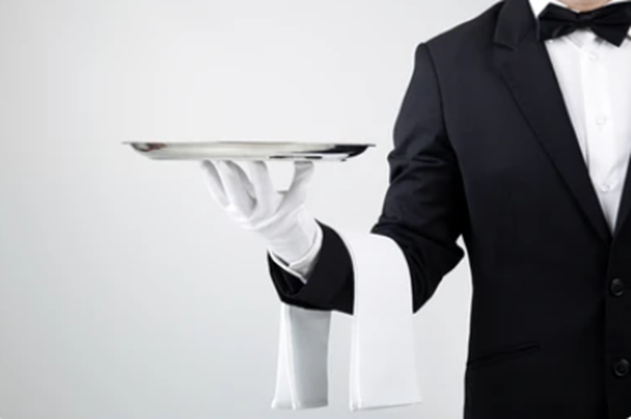 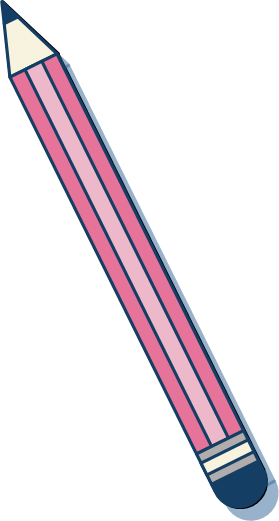 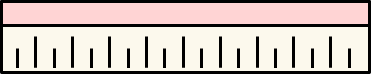 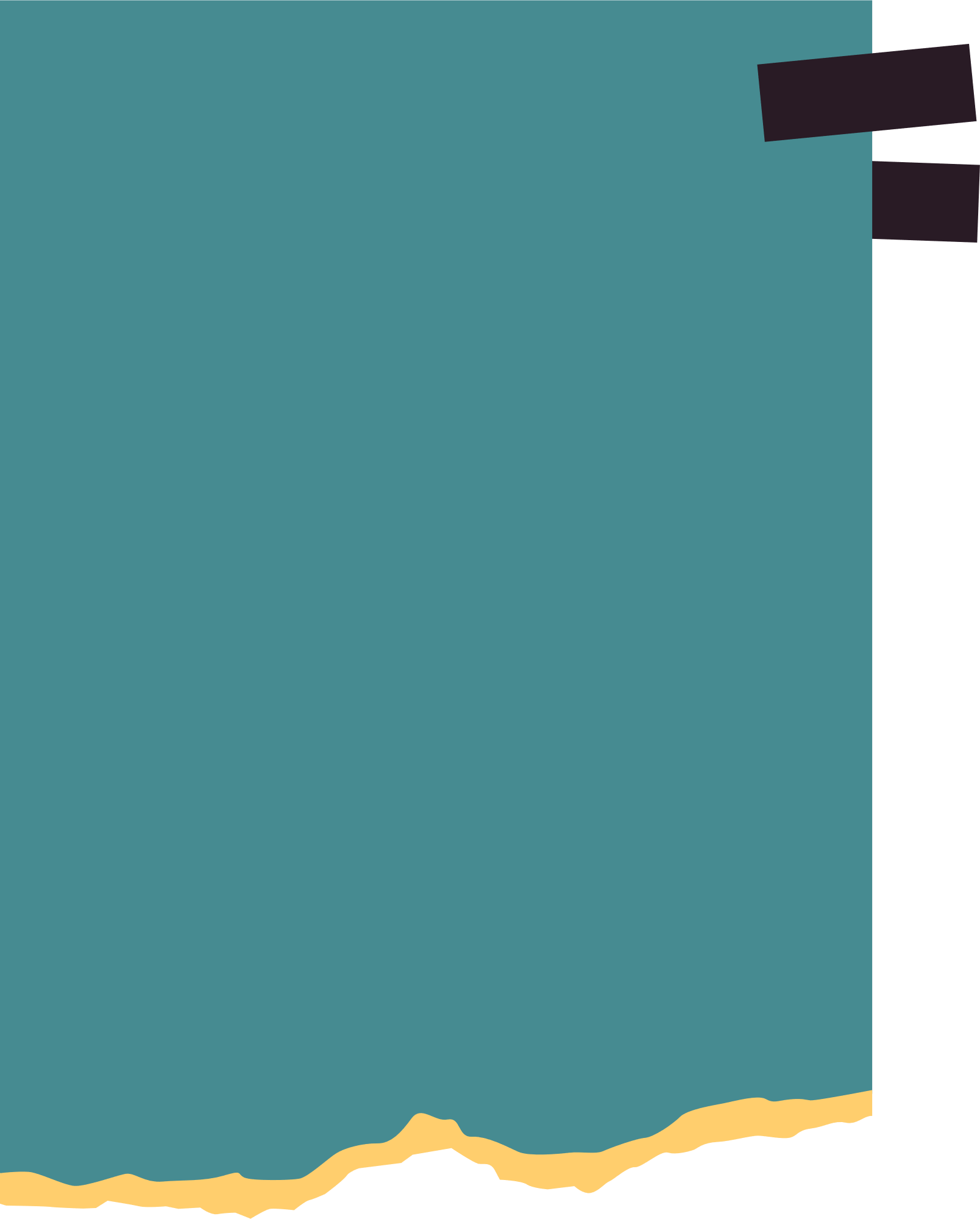 Bài 4.8 (SGK – tr77):
Bàn cắt giấy là một dụng cụ được sử dụng thường xuyên ở các cửa hàng photo – copy. Bàn cắt giấy gồm hai phần chính: phần bàn hình chữ nhật có chia kích thước giấy và phần dao cắt có một đầu được cố định vào bàn. Hãy giải thích tại sao khi sử dụng bàn cắt giấy thì các đường cắt luôn là đường thẳng.
Giải
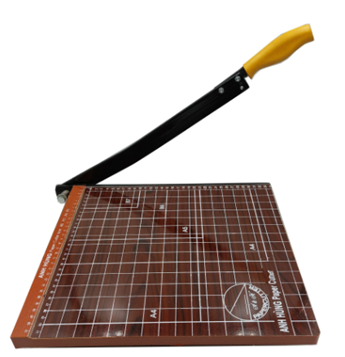 Phần dao cắt có một đầu được gắn cố định vào bàn, giấy cắt được đặt lên phần bàn hình chữ nhật, khi cắt mặt phẳng cắt giao với mặt phẳng giấy theo một giao tuyến là phần đường cắt nên nó luôn là một đường thẳng.
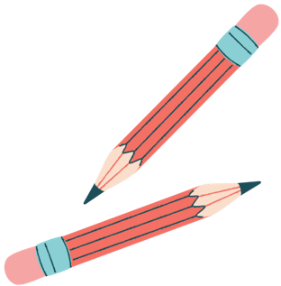 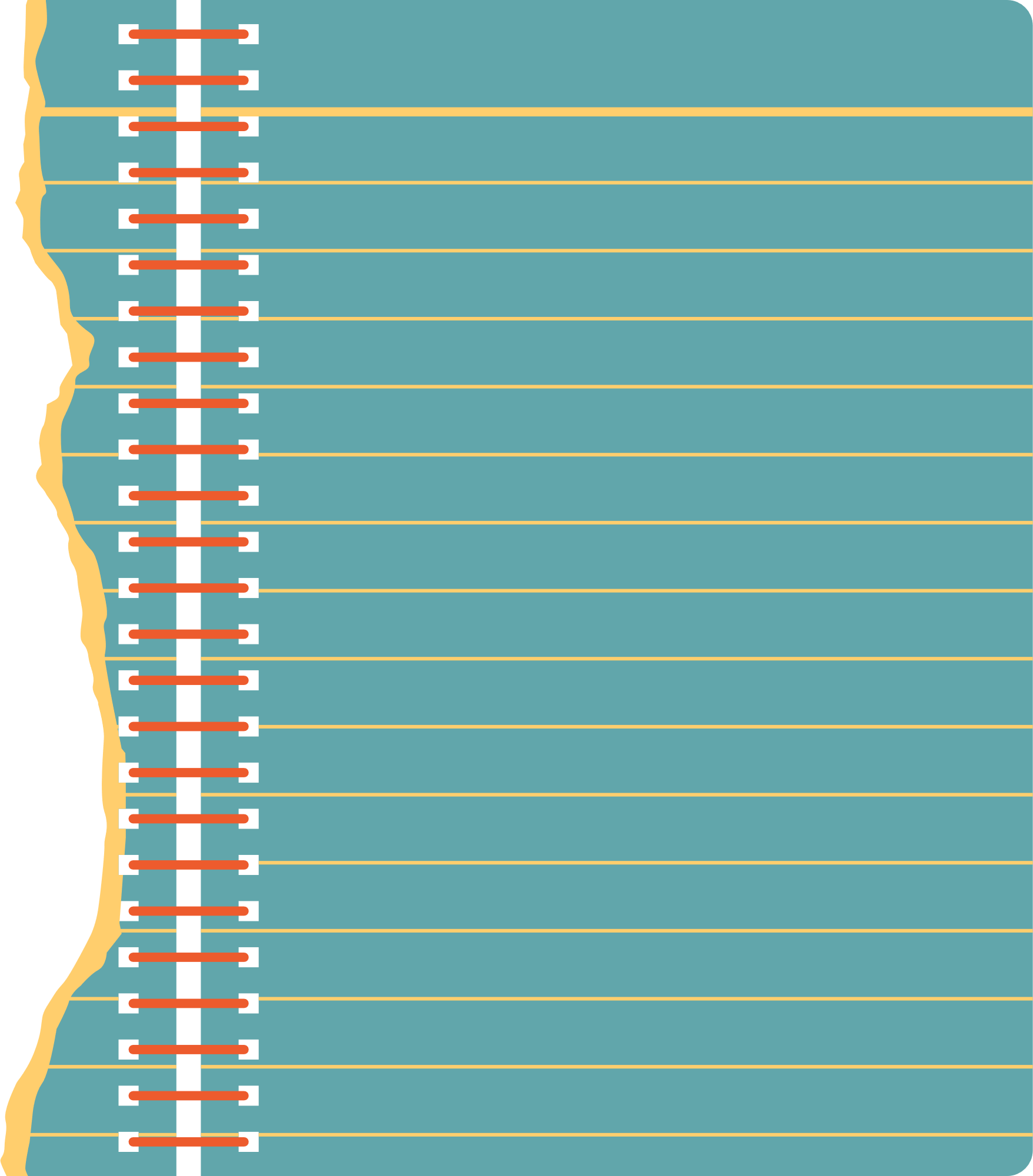 HƯỚNG DẪN VỀ NHÀ
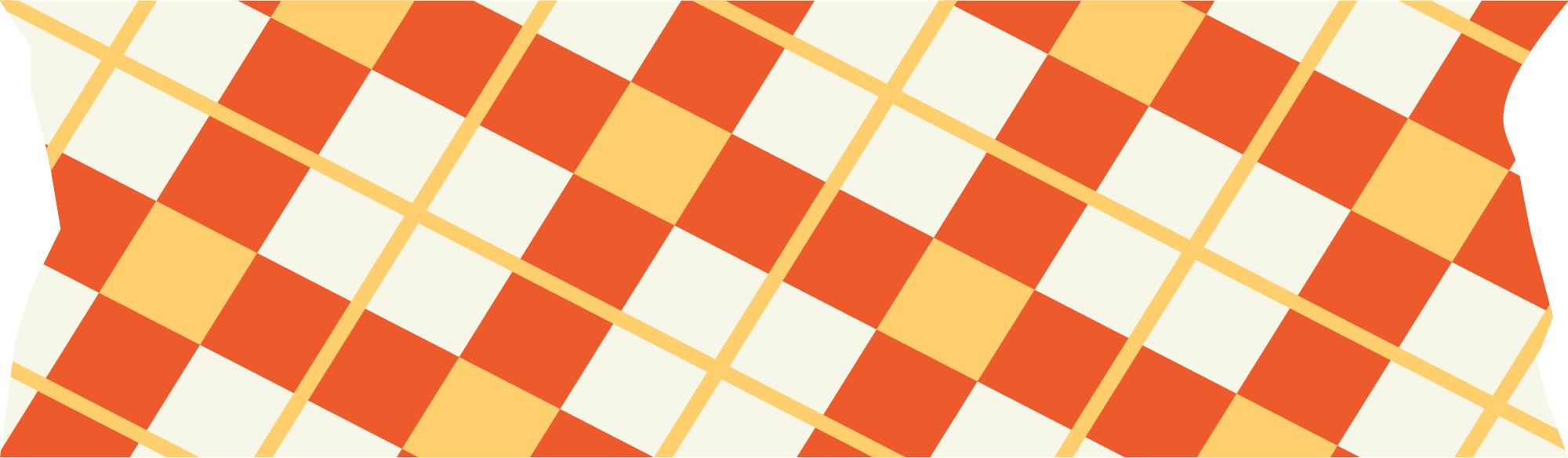 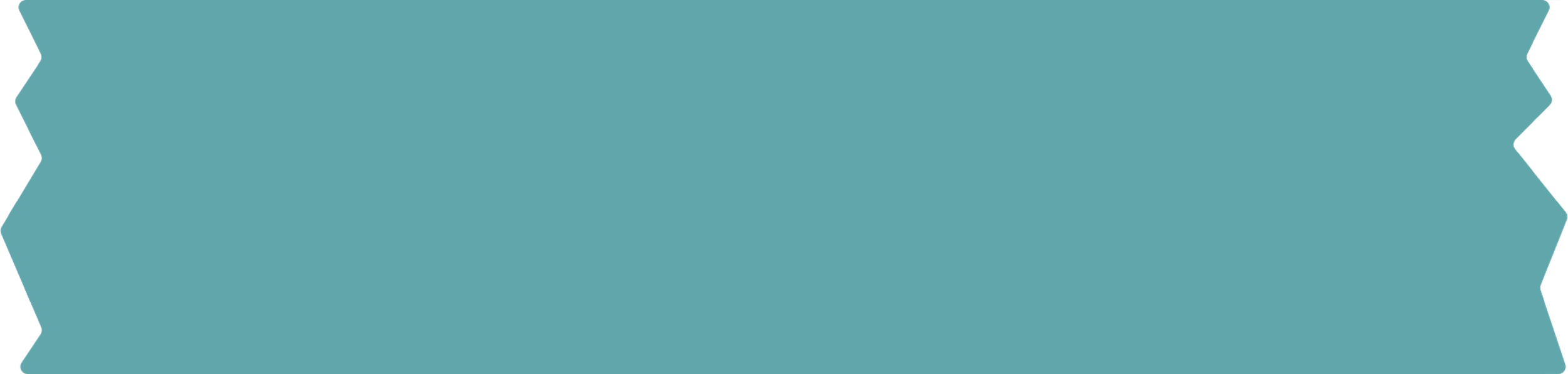 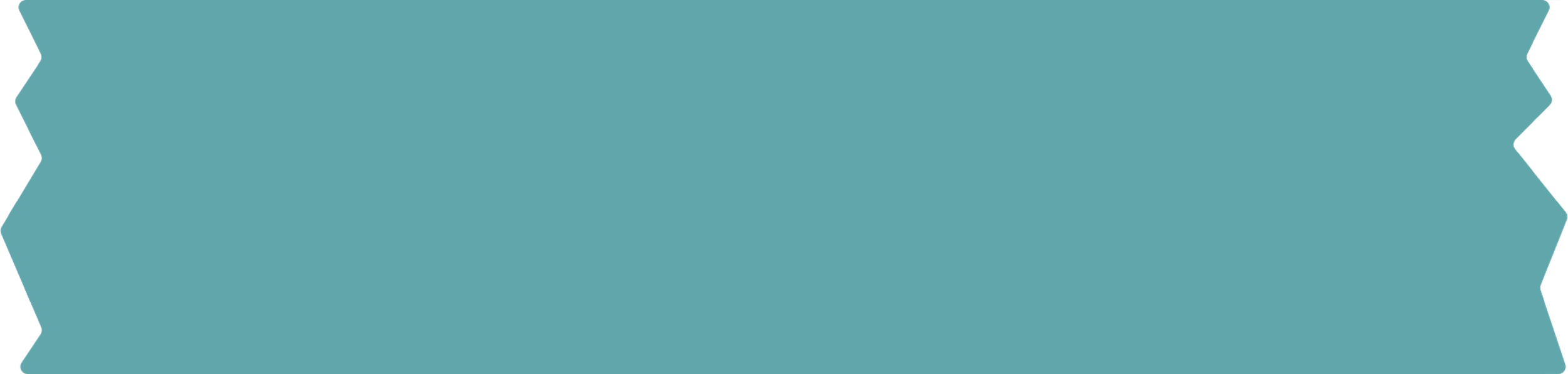 Chuẩn bị trước 
Bài 11. Hai đường thẳng song song.
Ôn tập kiến thức đã học.
Hoàn thành bài tập trong SBT.
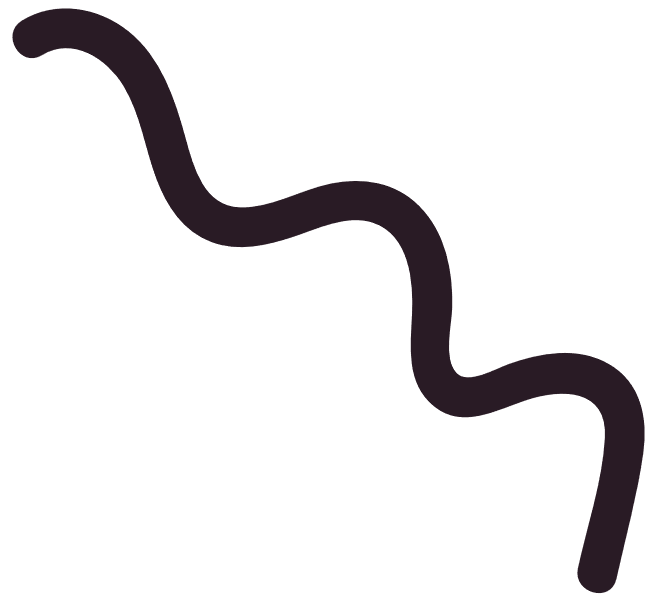